Peine’s 25

These are our 25 Essential principles; expectations to live by on a daily basis, inside of school and out. 

These Essentials are adapted from Ron Clark’s Essential 55.
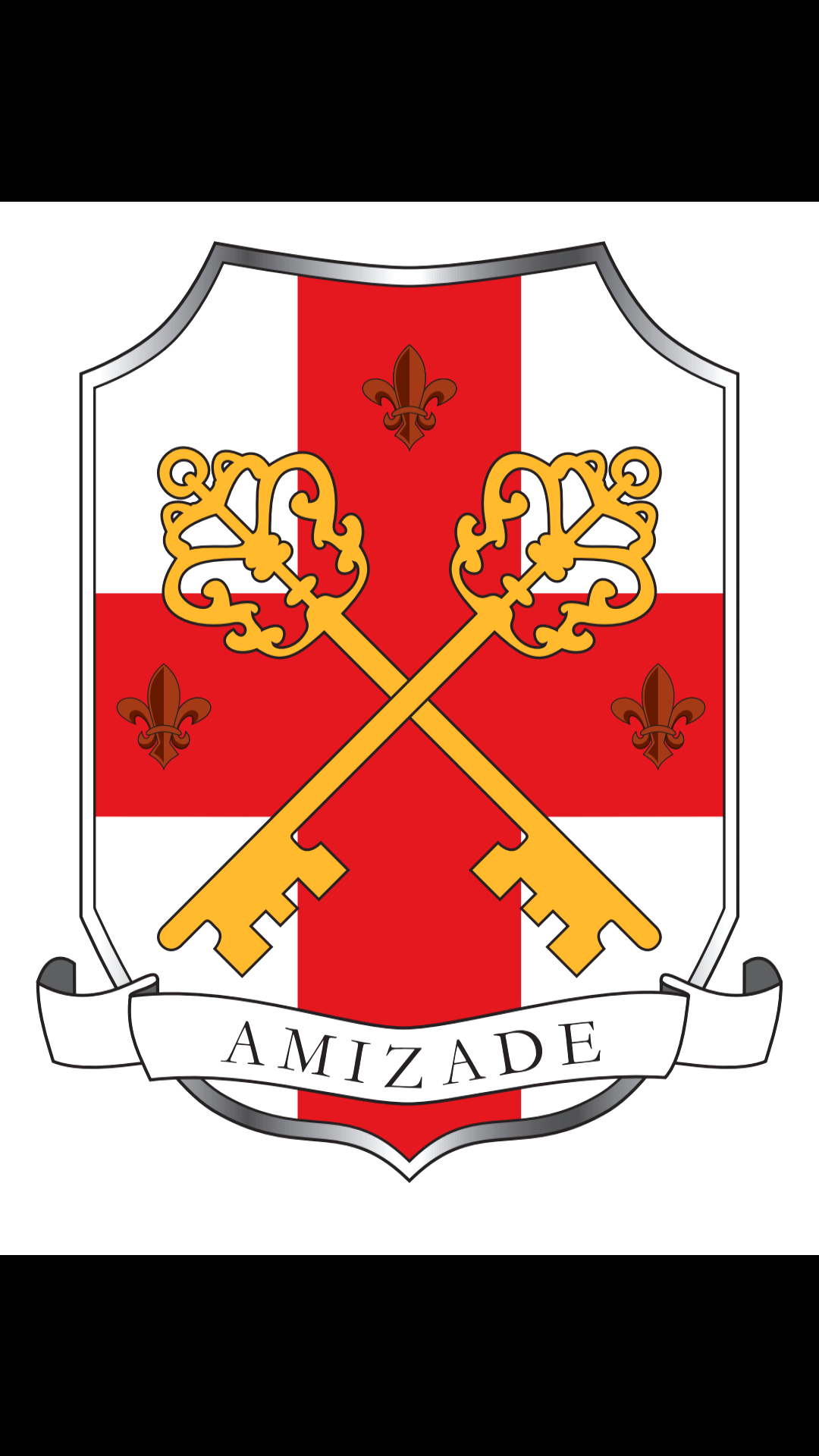 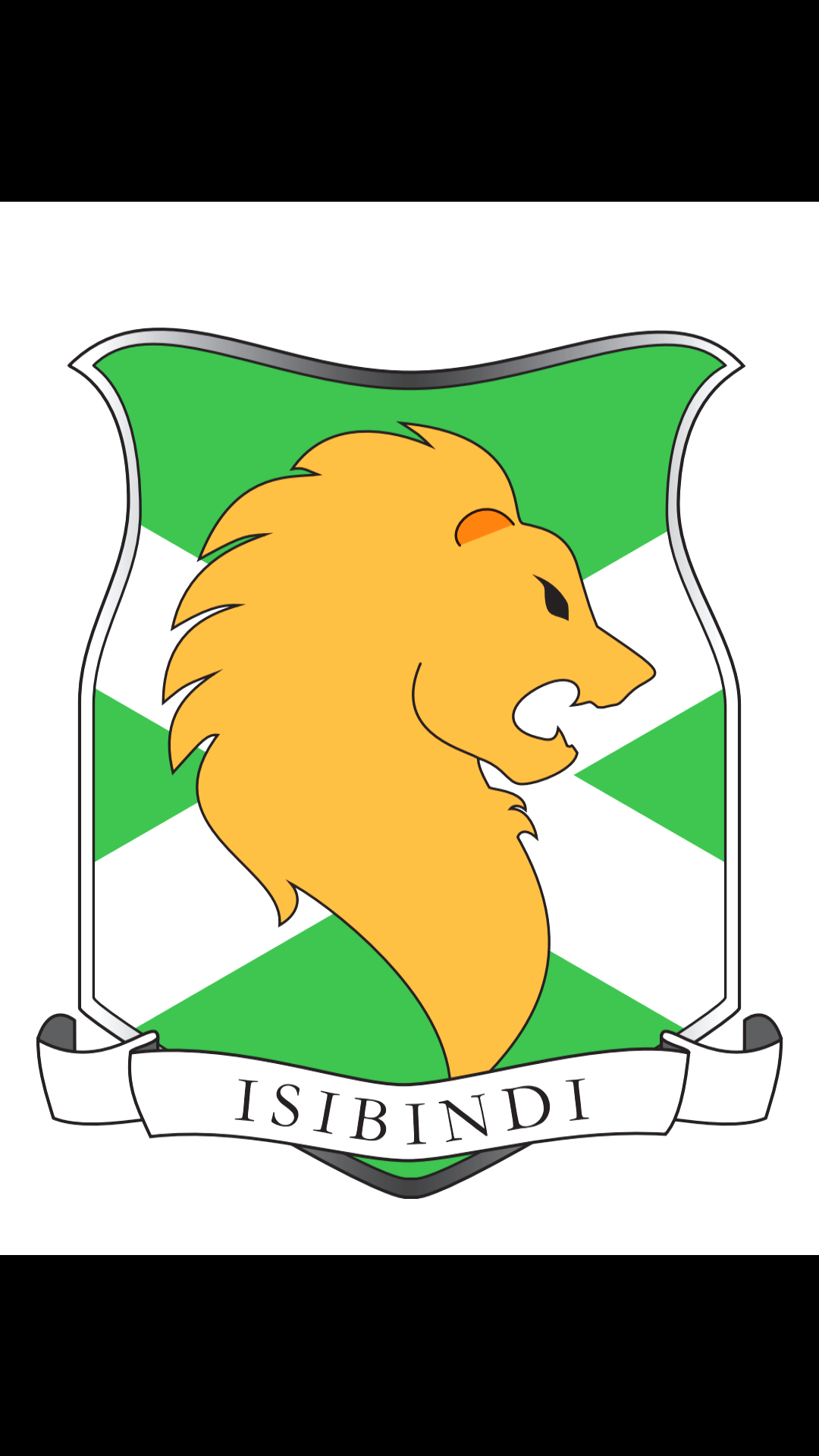 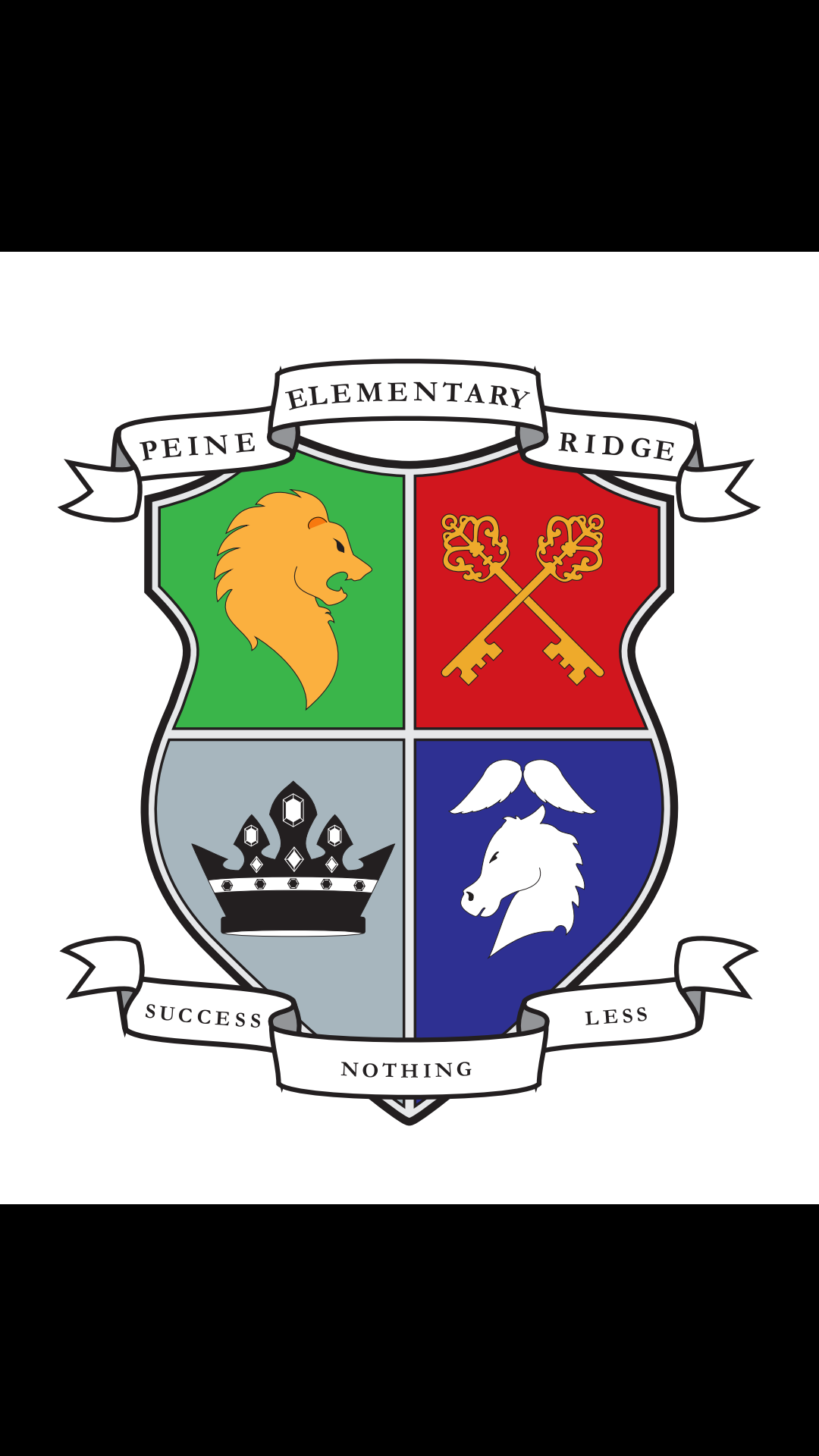 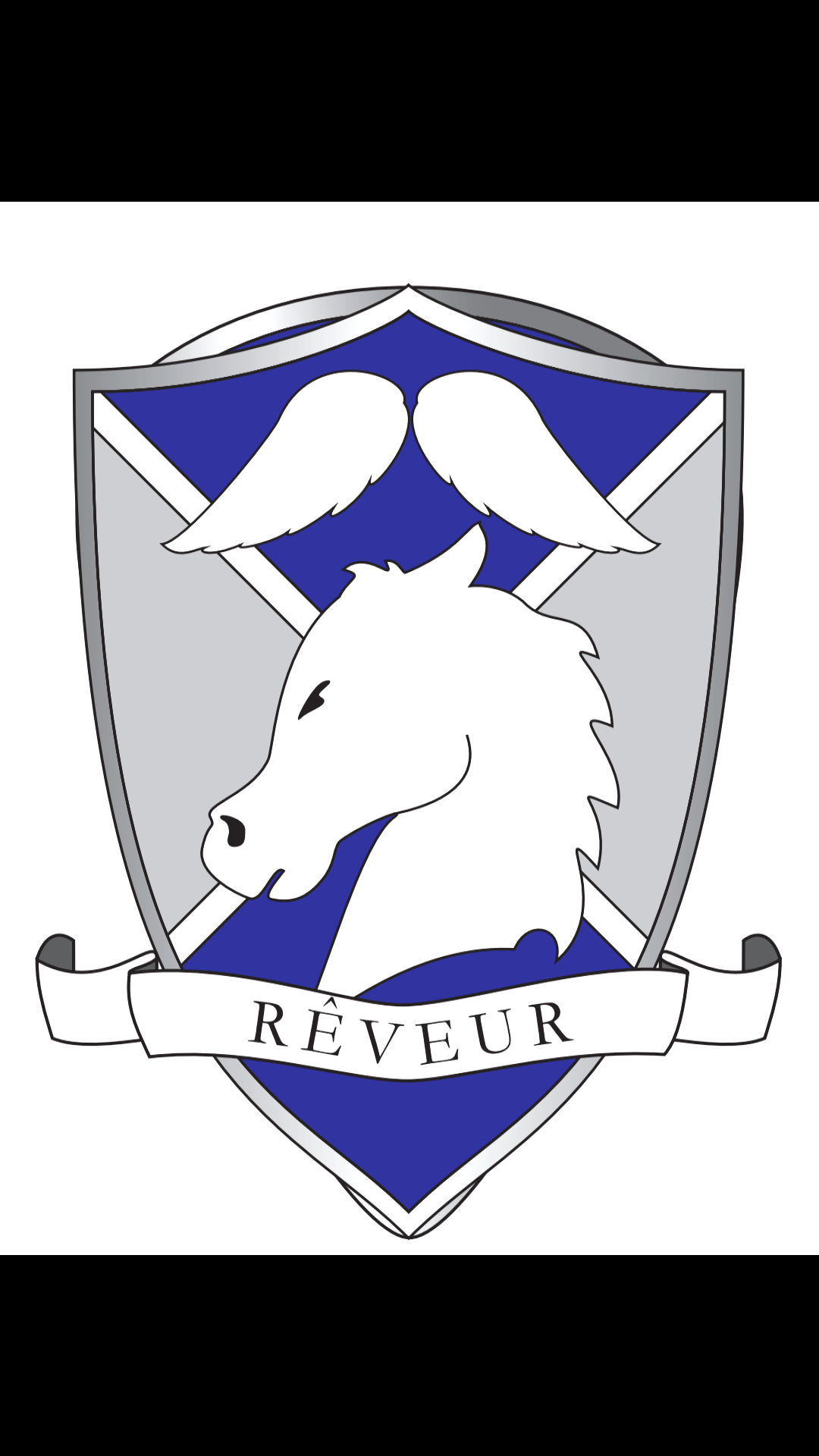 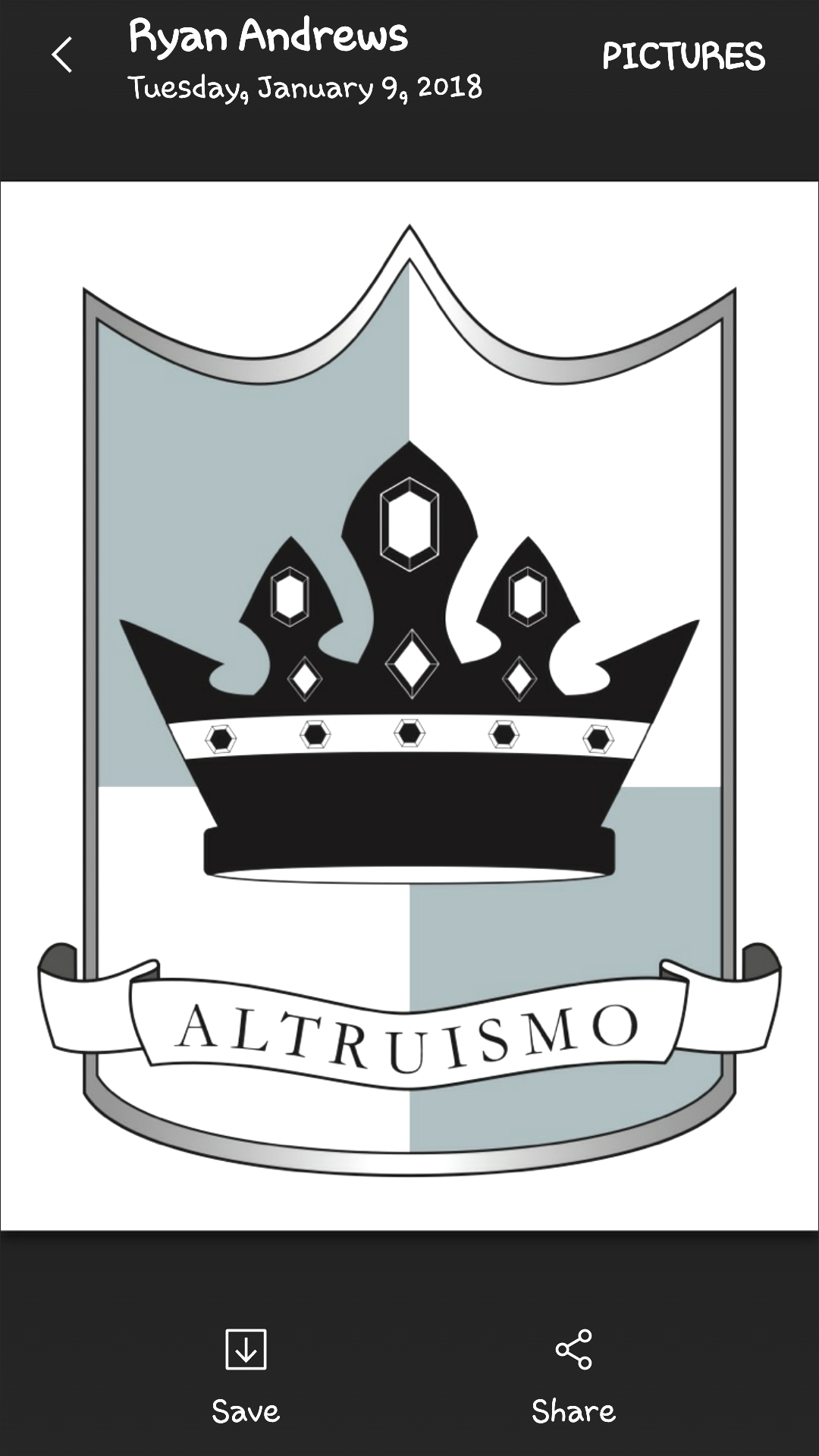 Essential 1
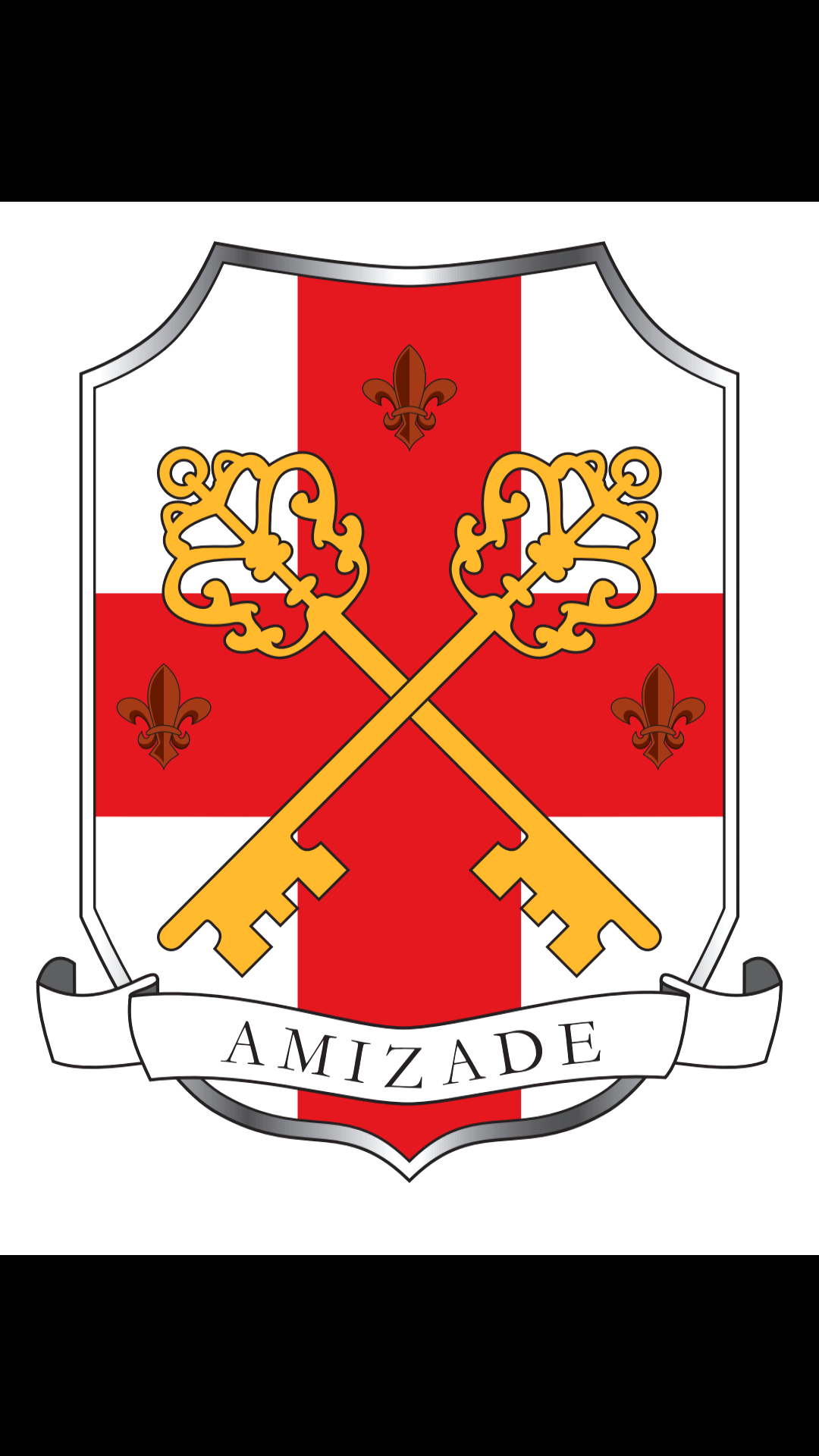 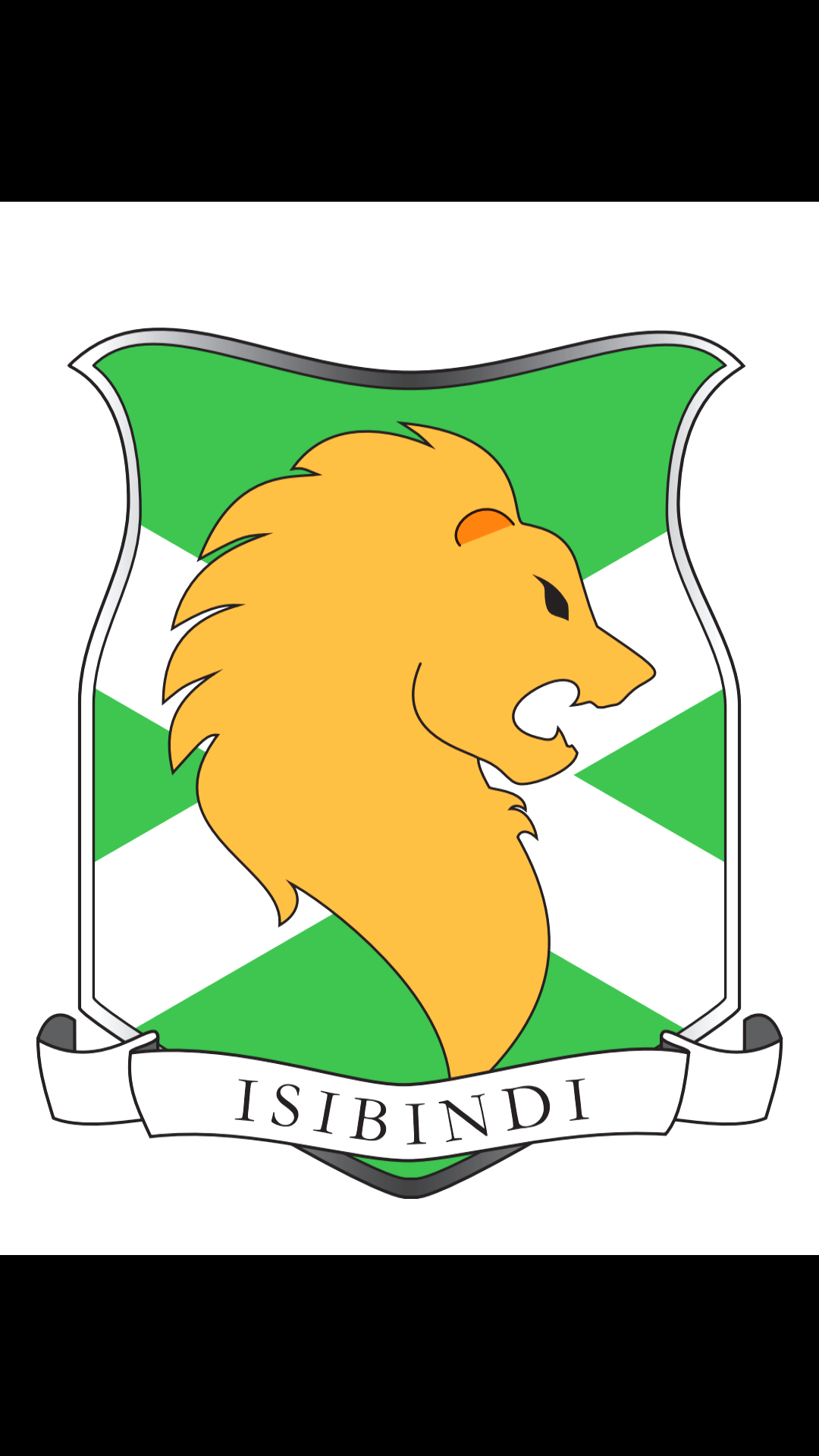 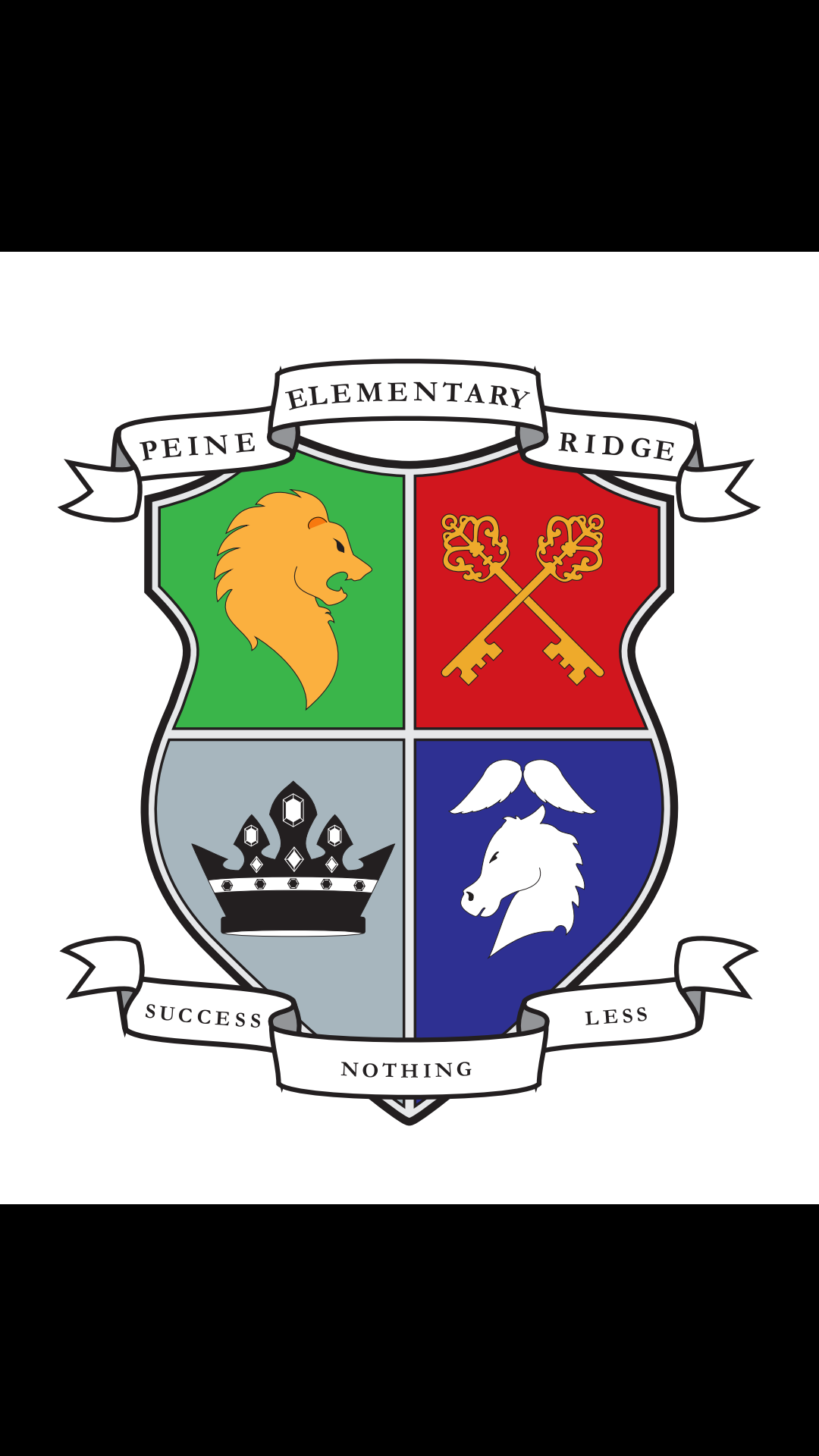 When responding to any adult you must say, “yes Ma’am” or “no Sir.” Just nodding your head, or saying any other form of yes or no is not acceptable.
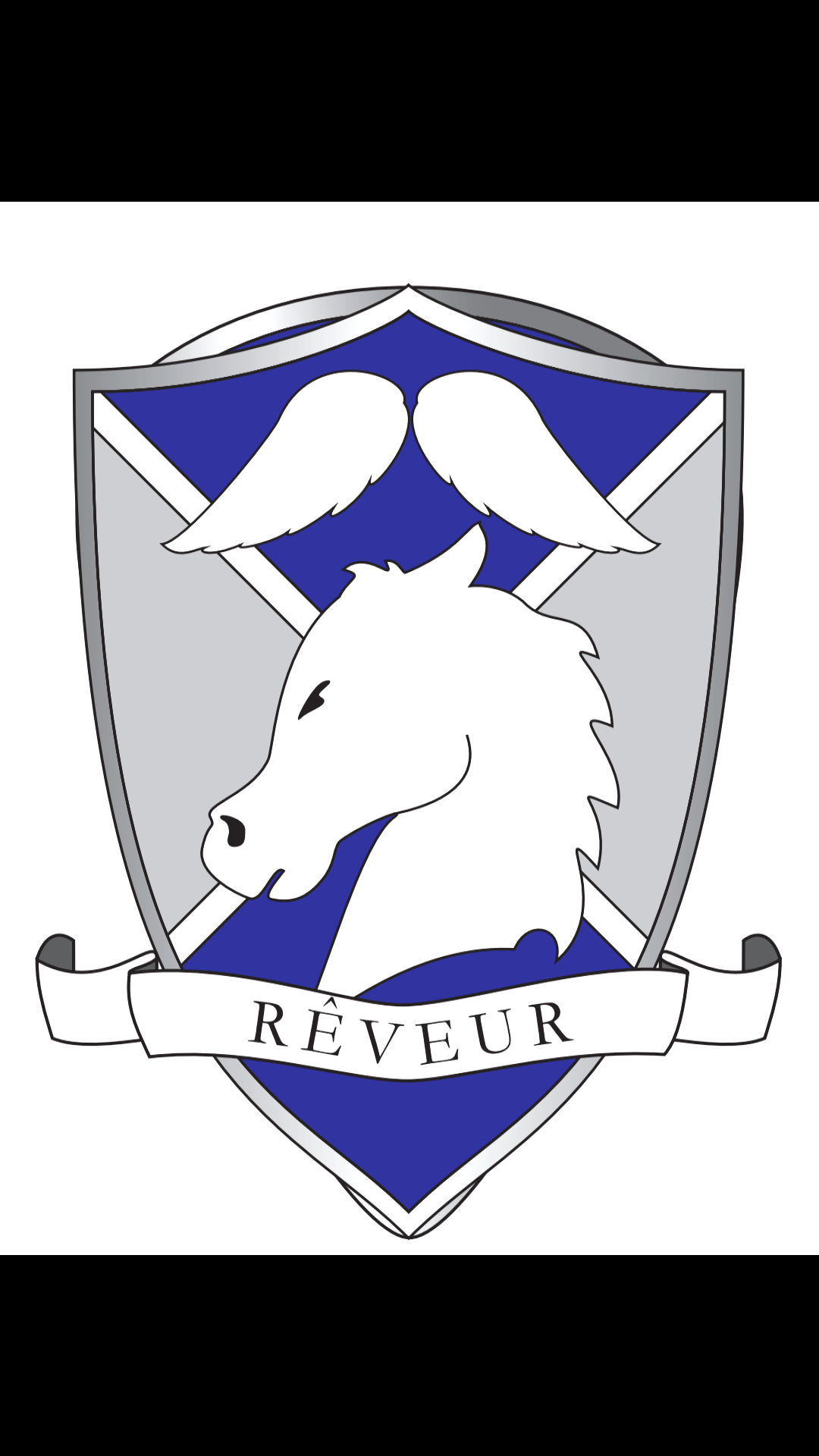 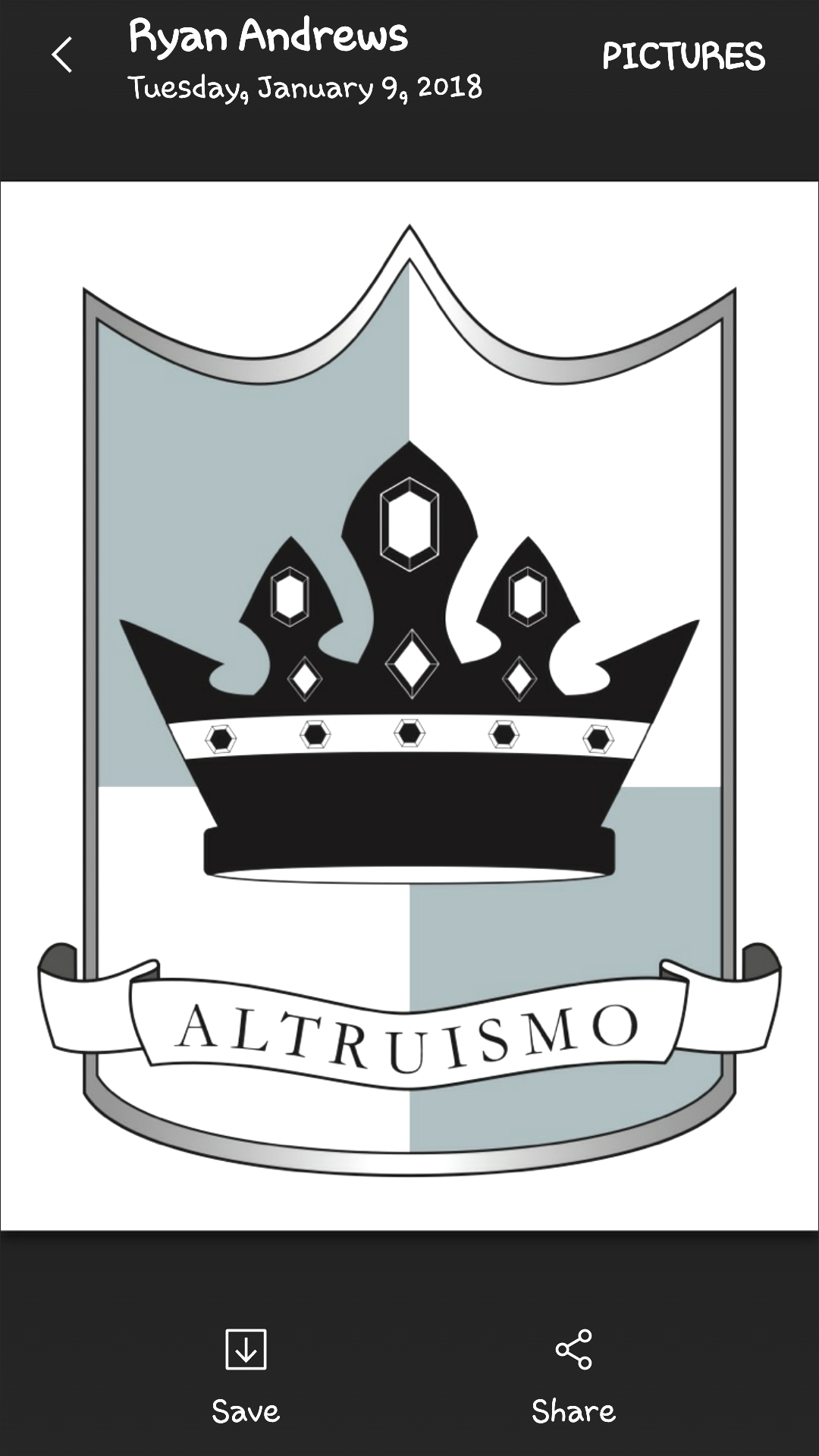 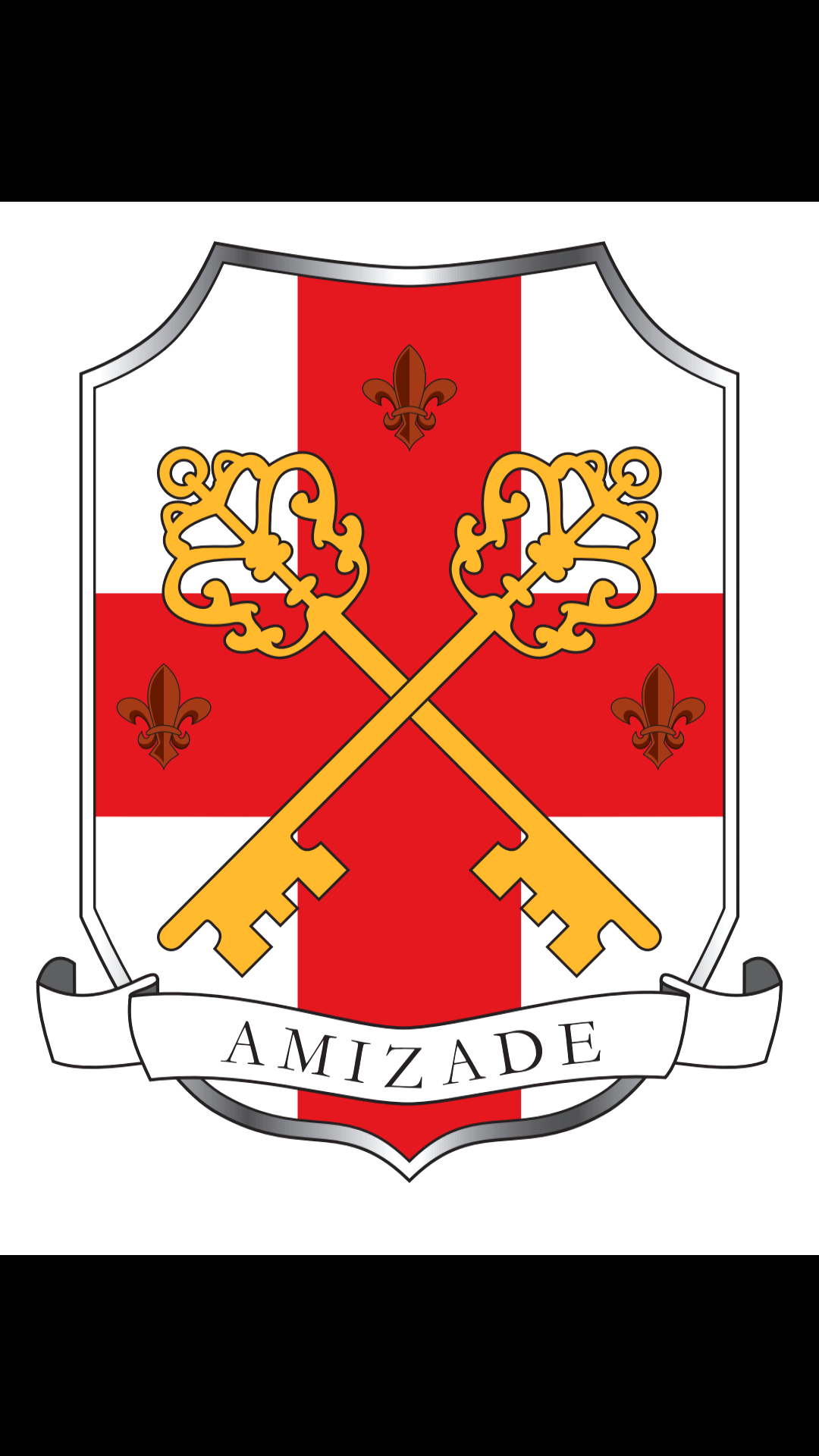 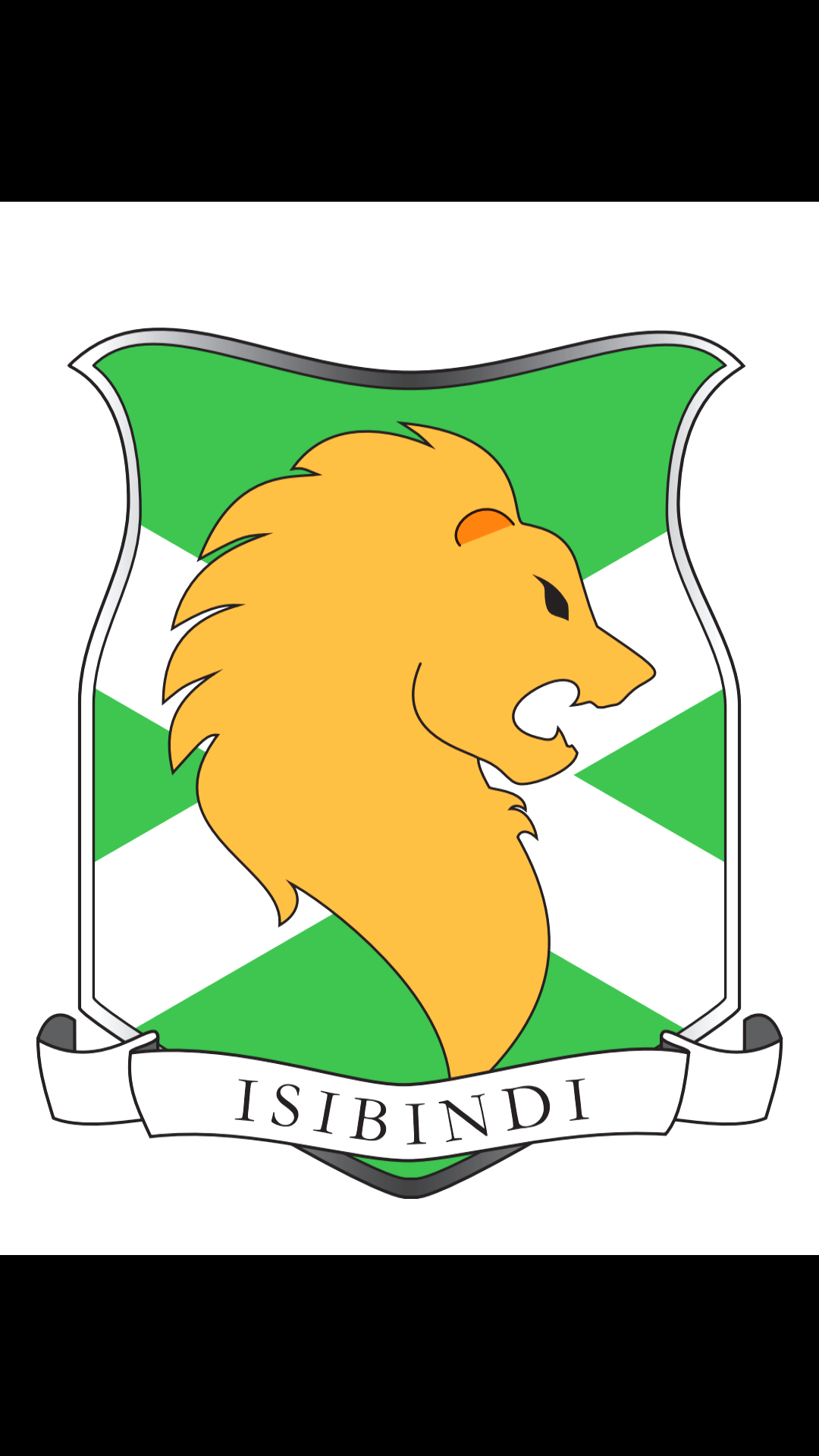 Essential 2
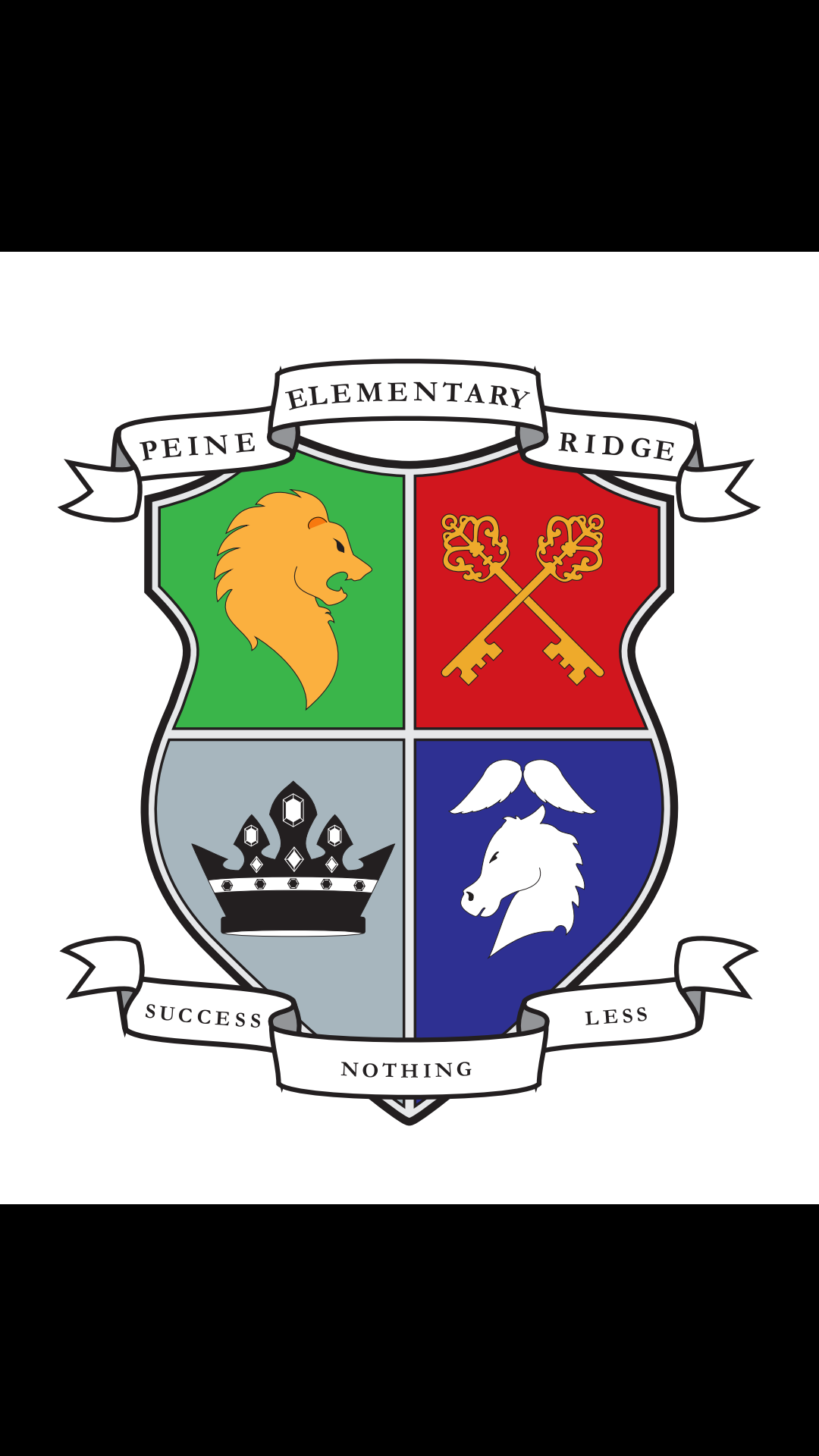 Make eye contact. When someone is speaking keep your eyes on him or her at all times. If someone makes a comment, turn and face that person.
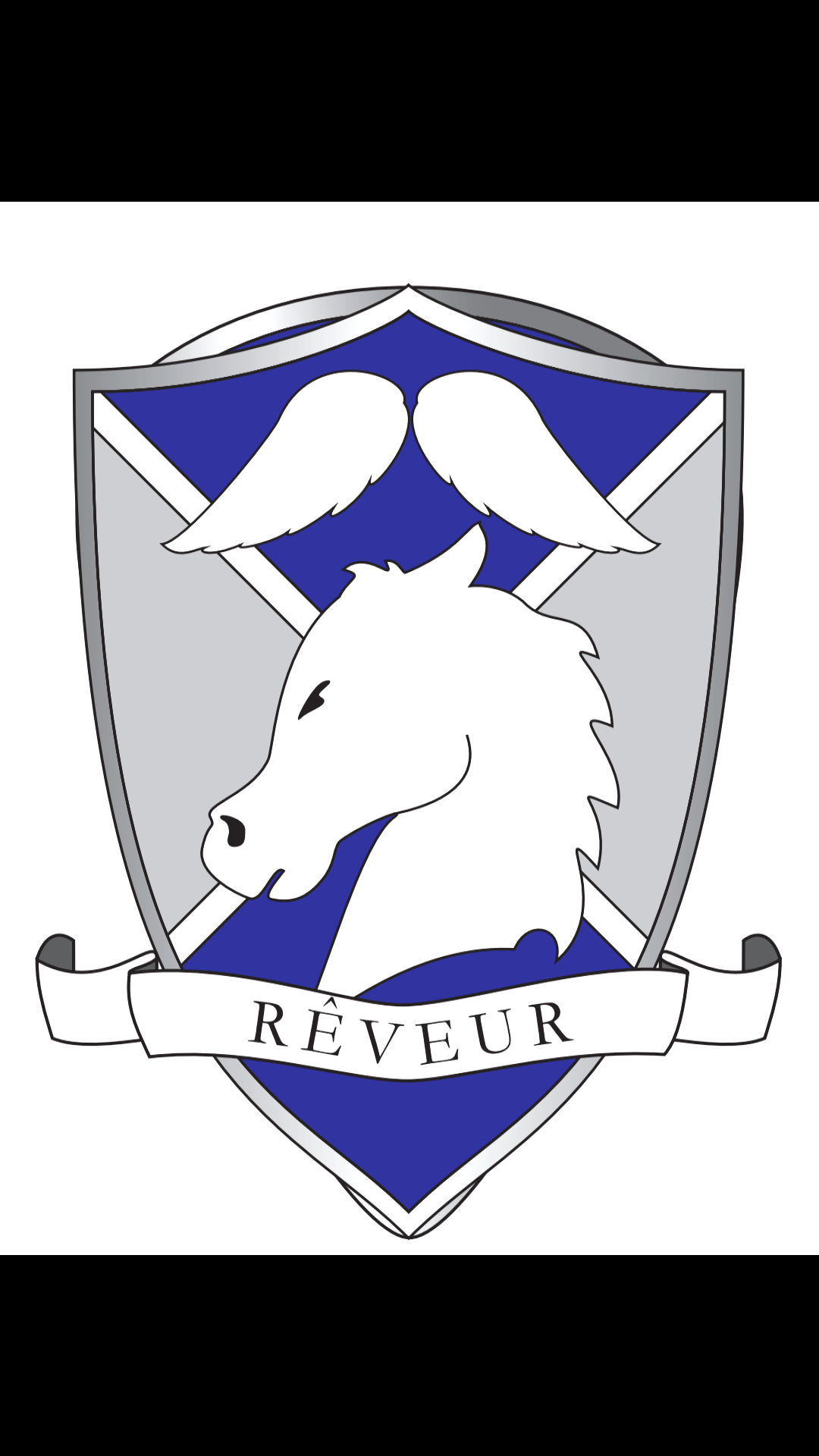 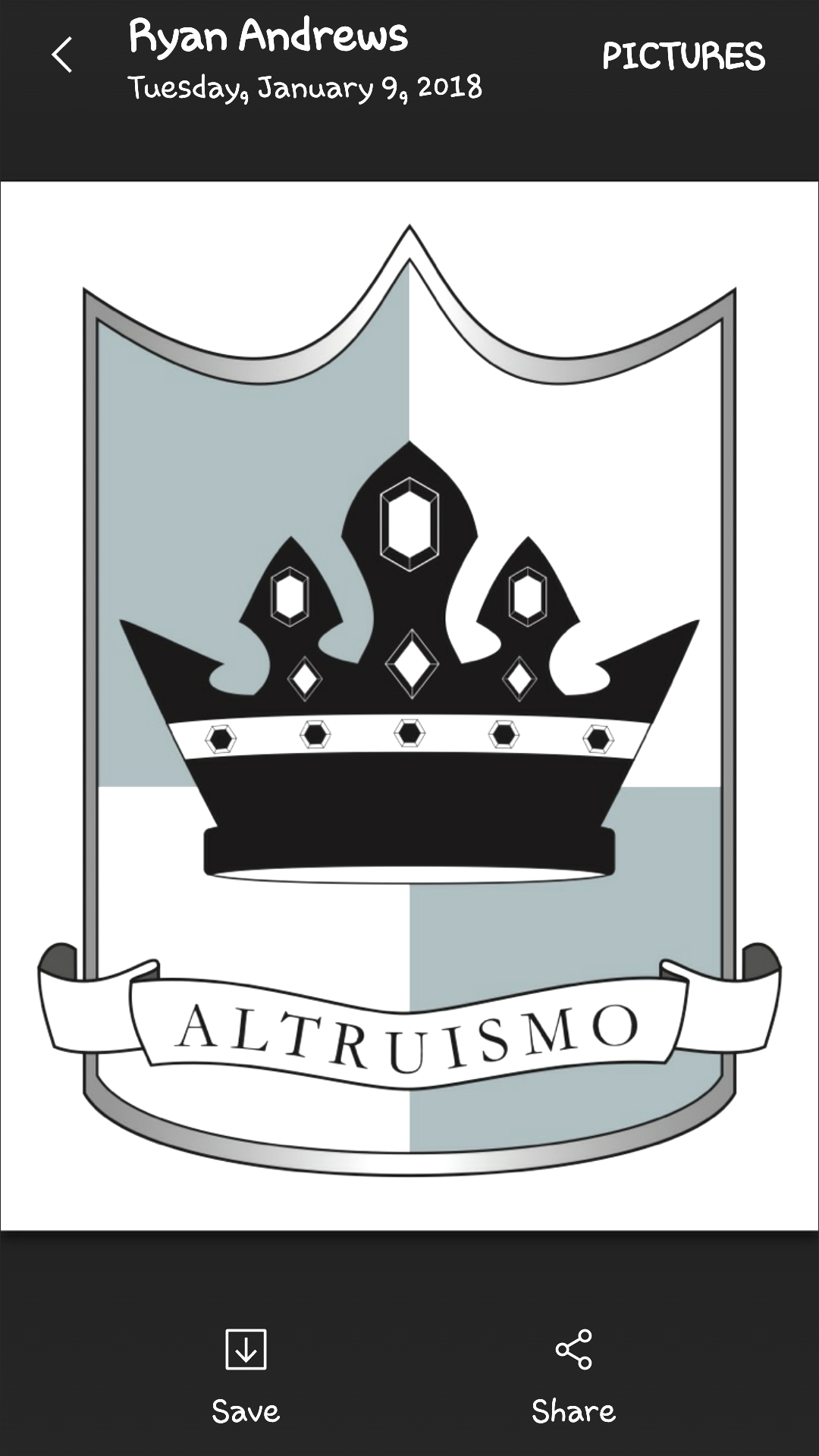 Essential 3
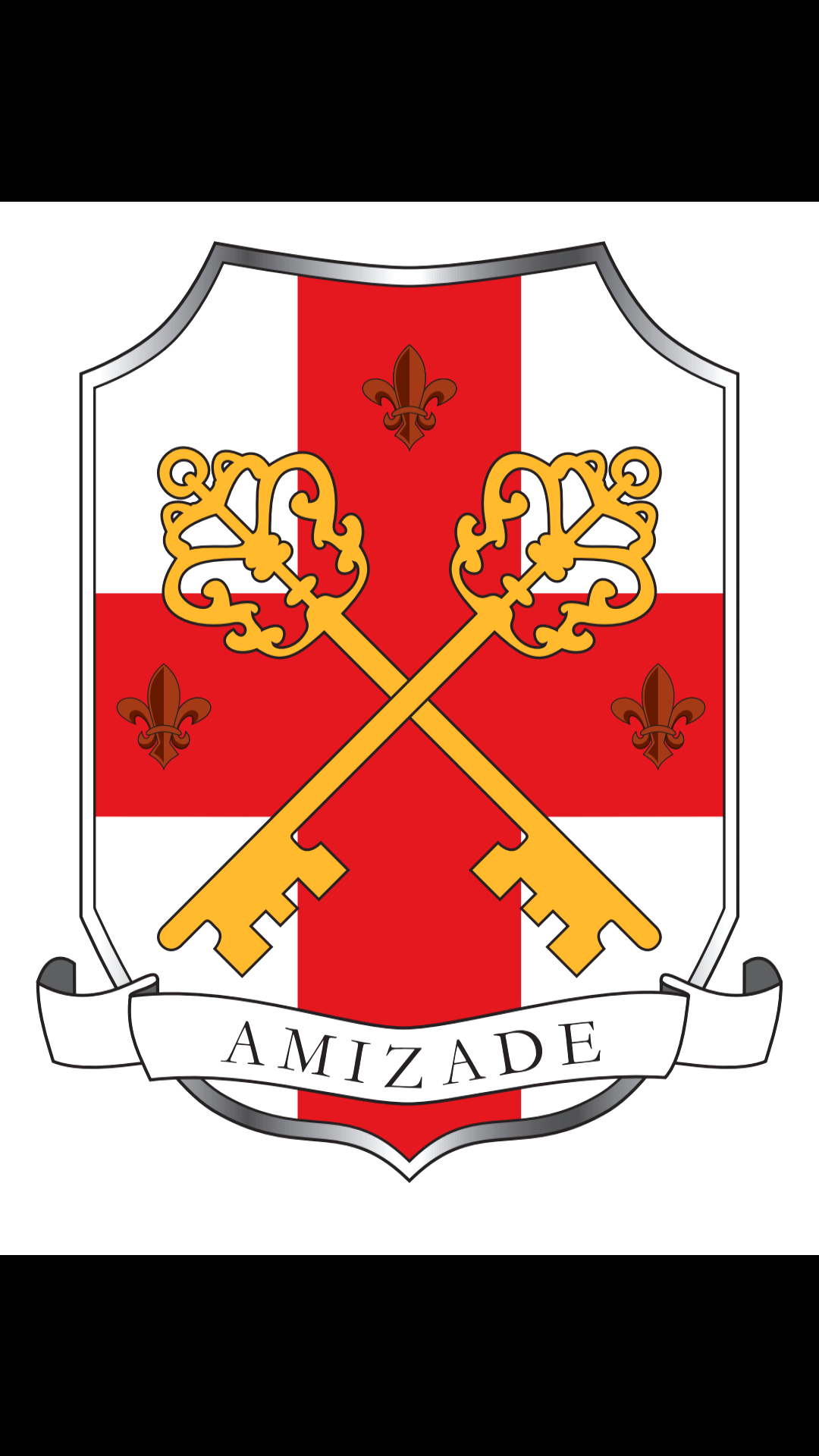 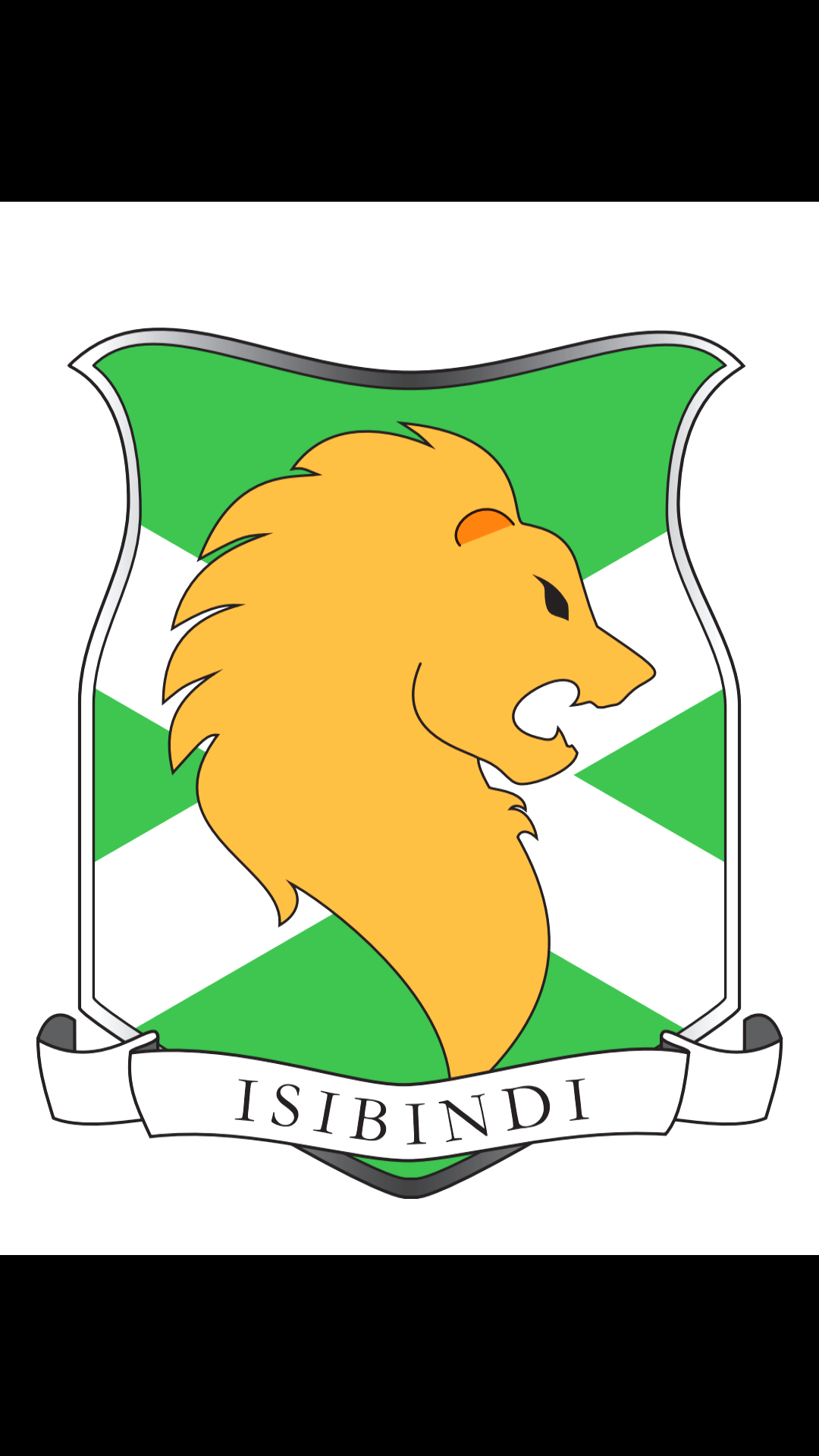 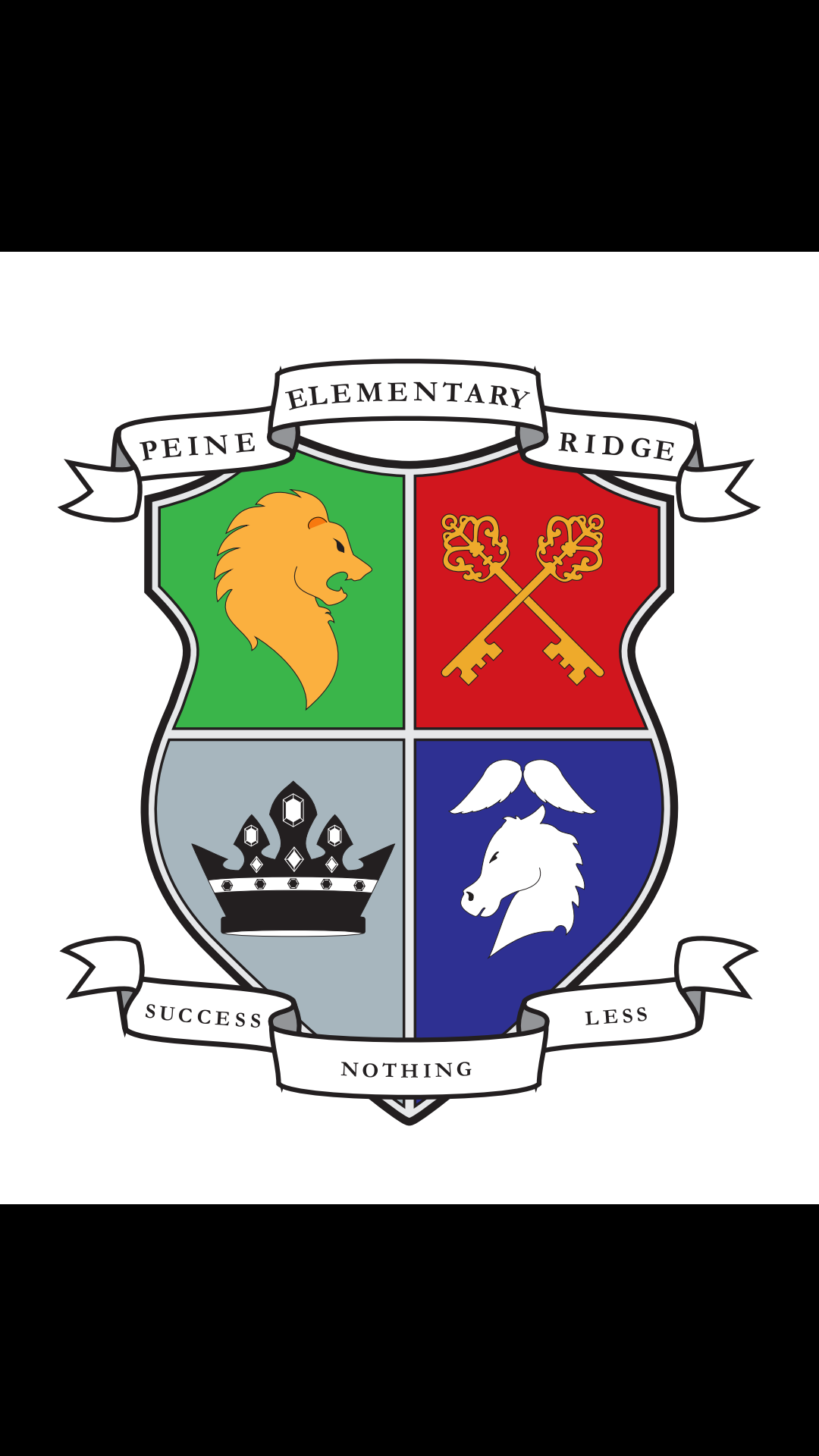 Always say thank you when you are given something. If you do not say thank you after three seconds, that item will be taken back. There is no excuse for not showing appreciation.
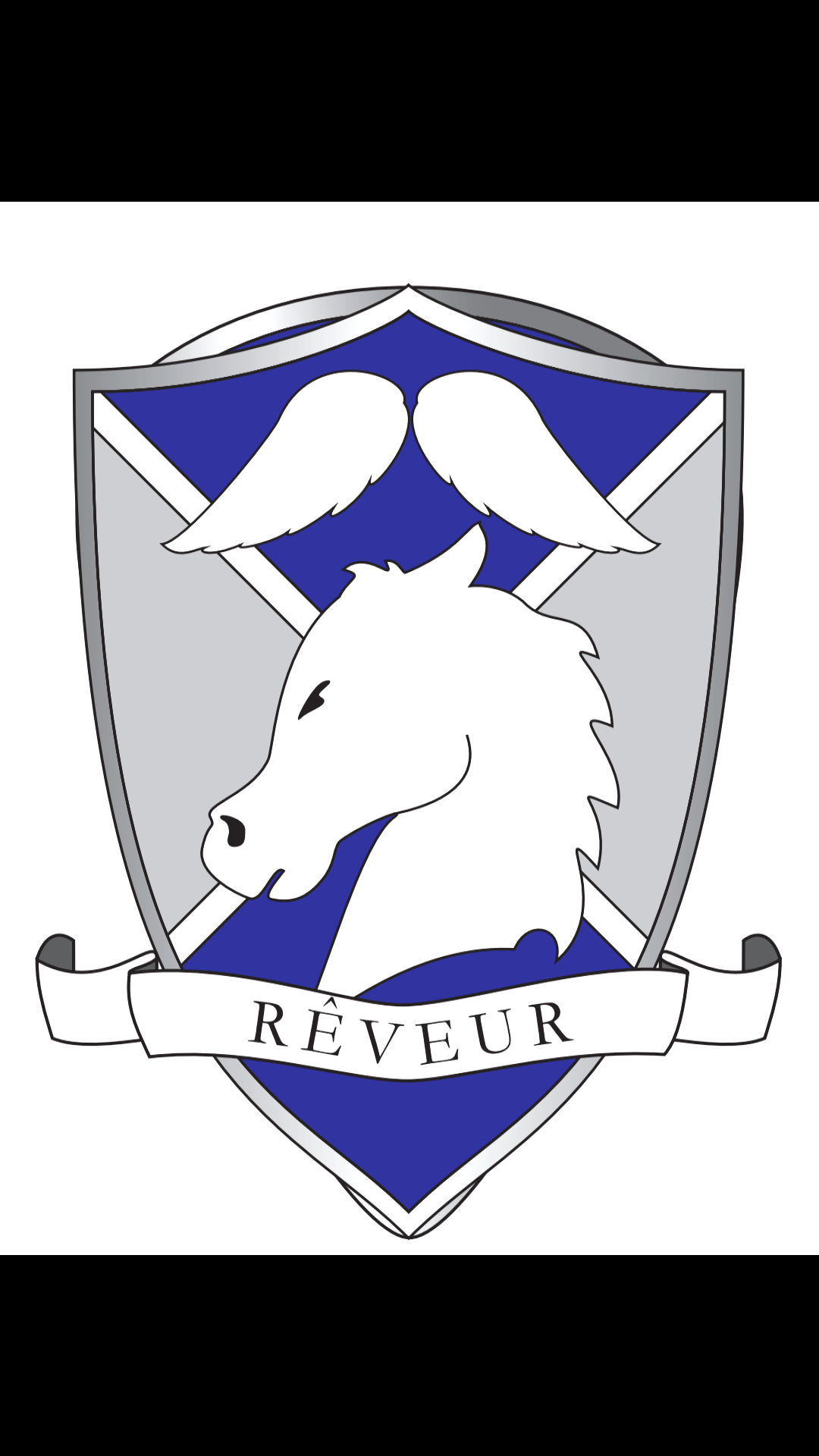 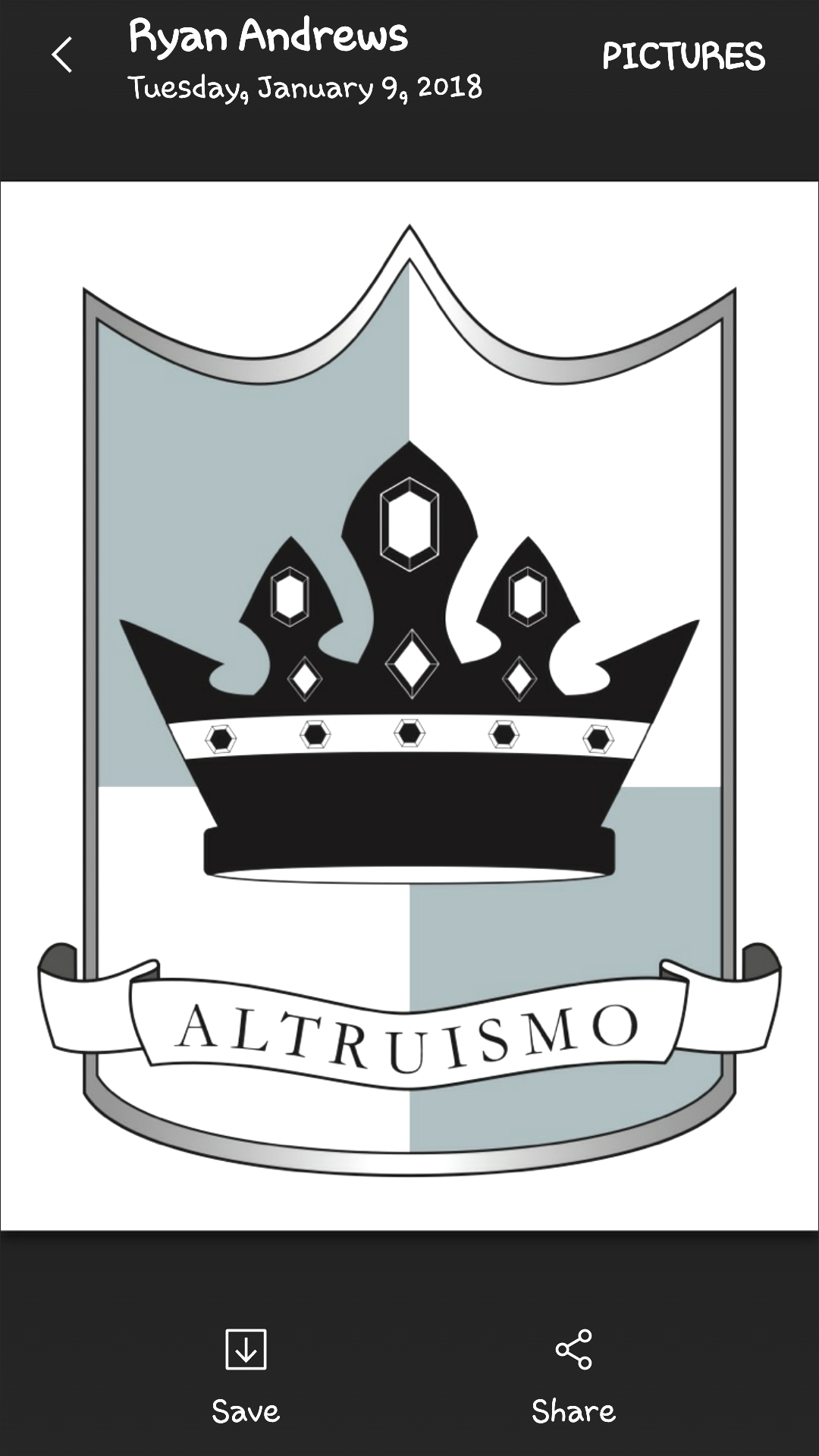 Essential 4
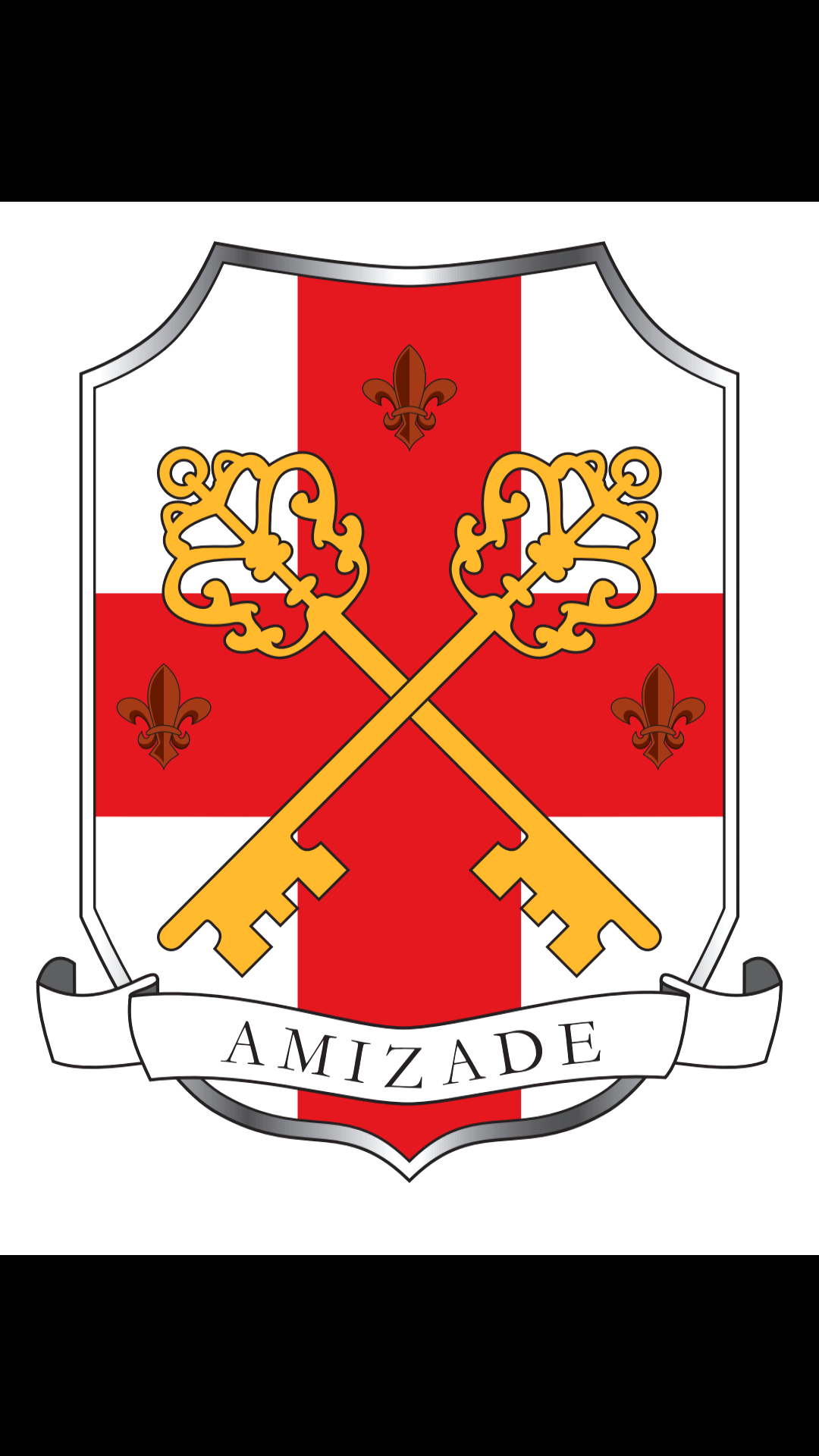 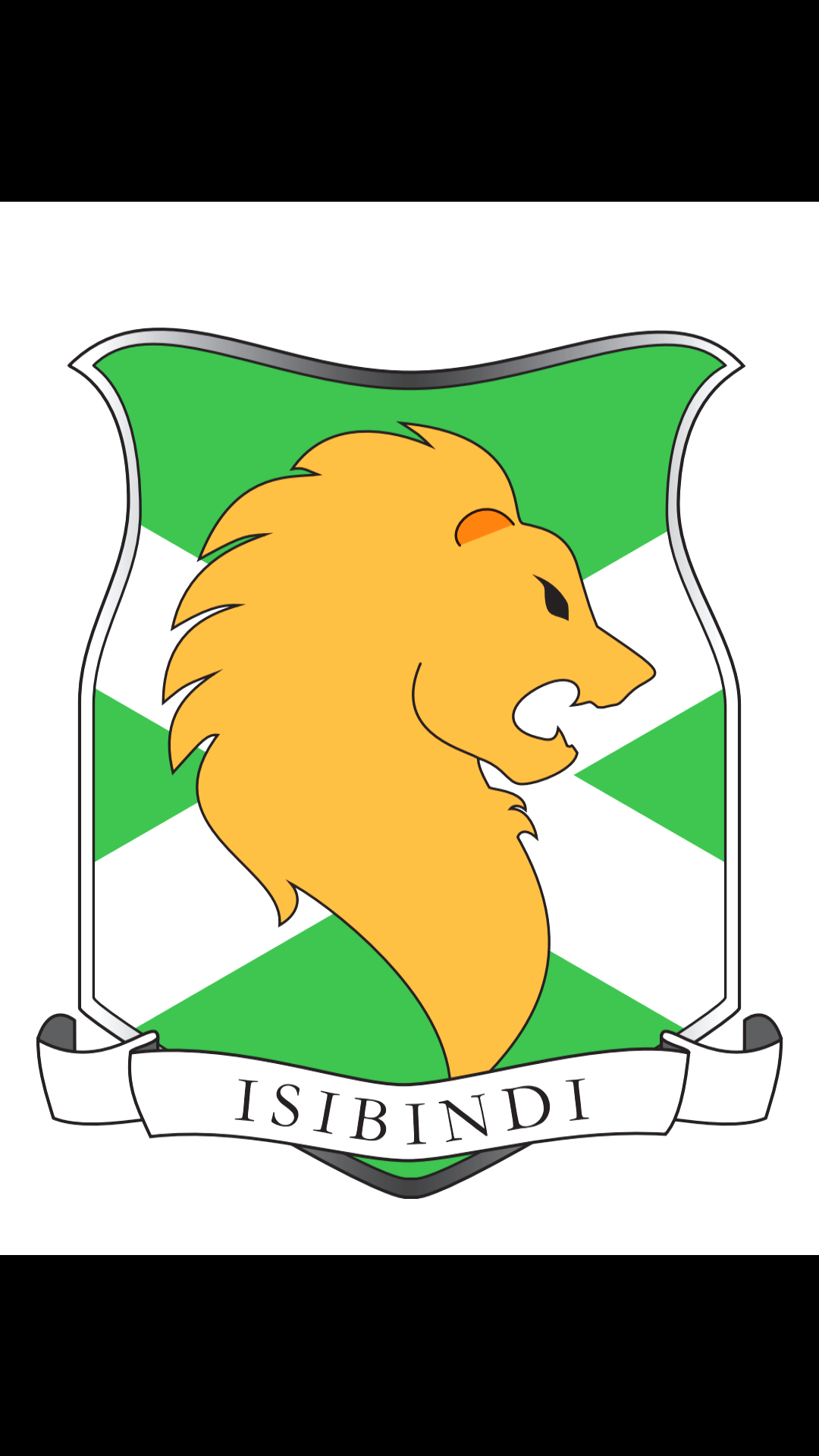 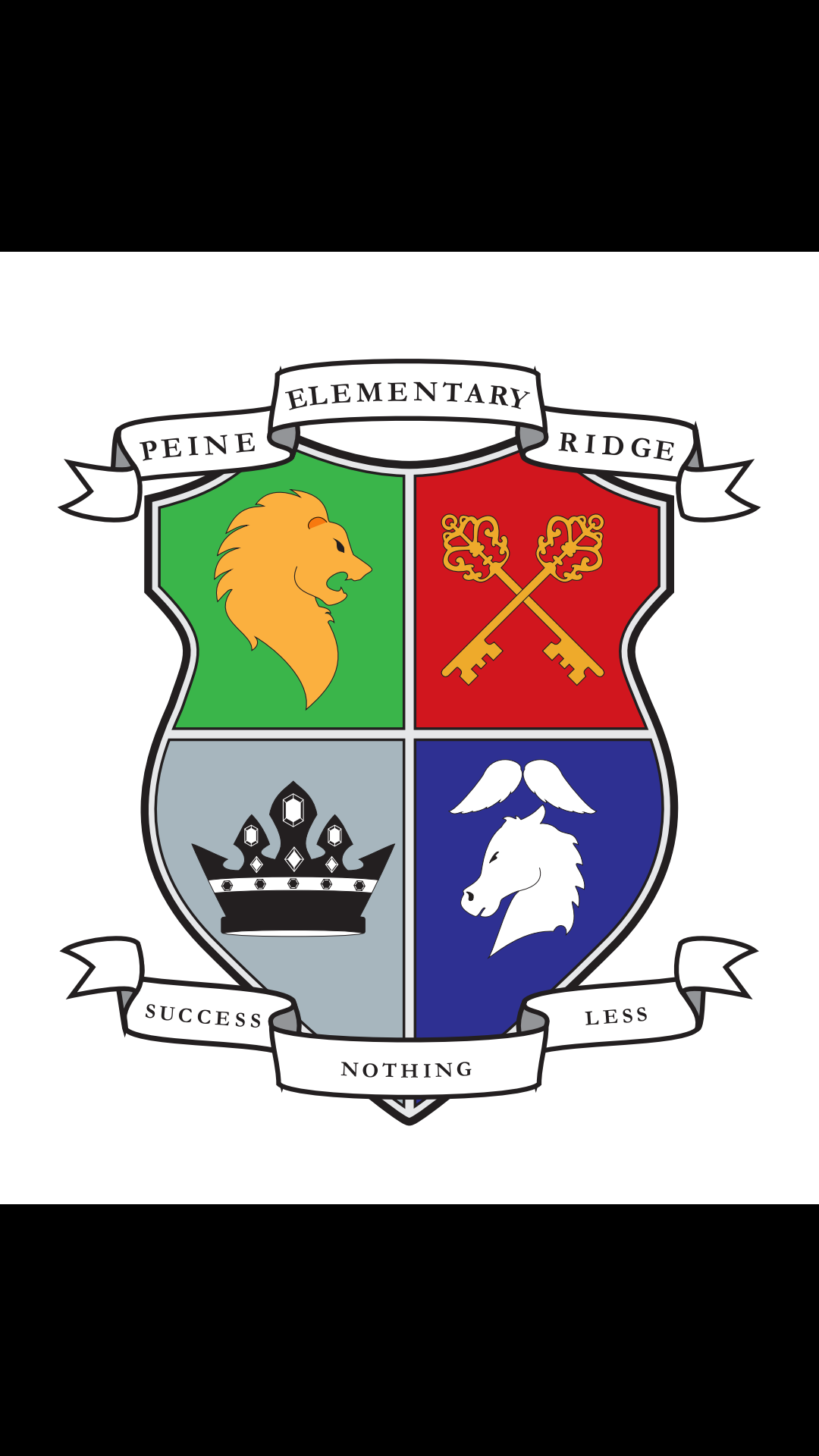 Respect other students’ comments, opinions, and ideas. During discussions, use comments like “I agree because…” or “I disagree because…”.
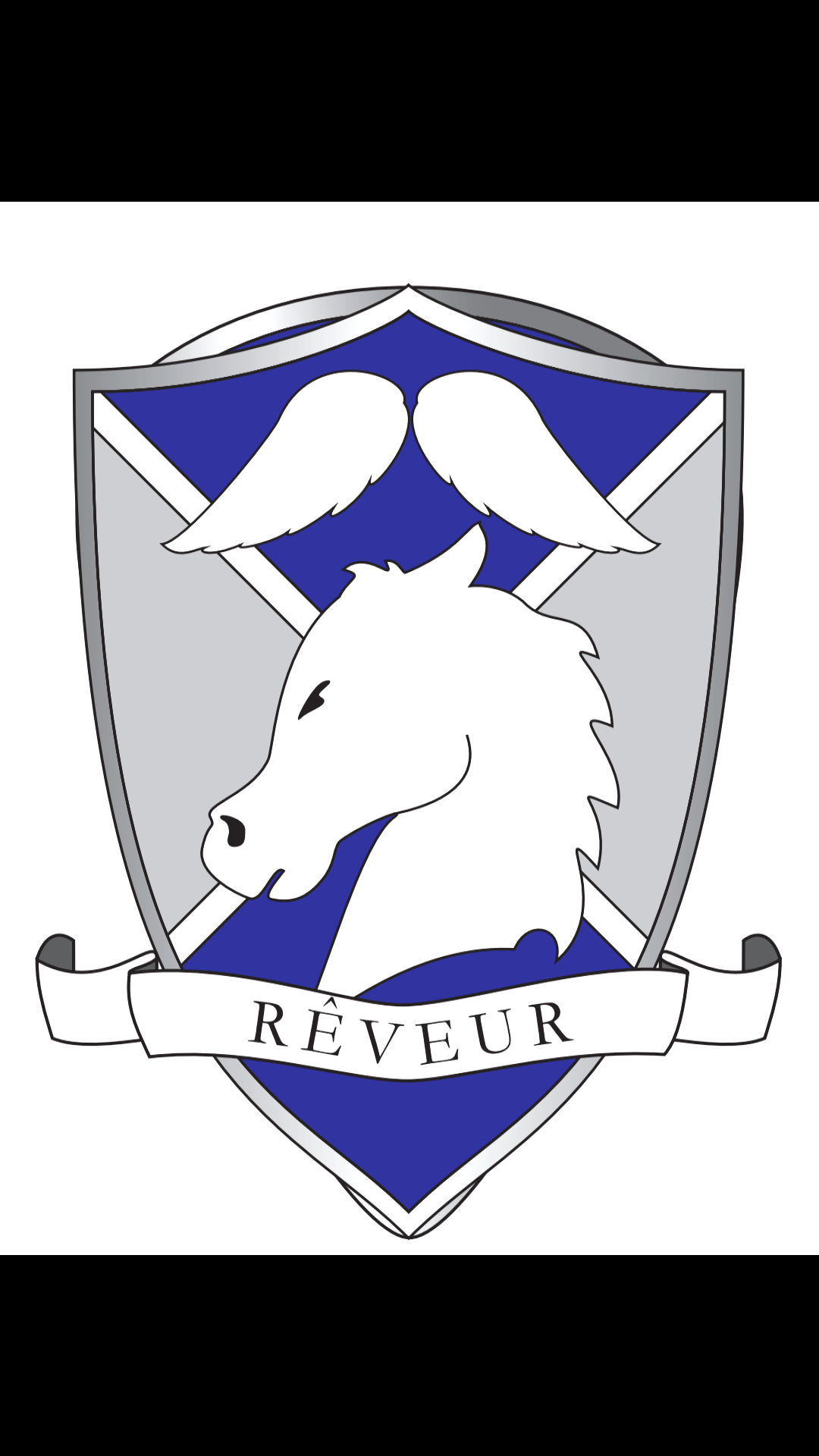 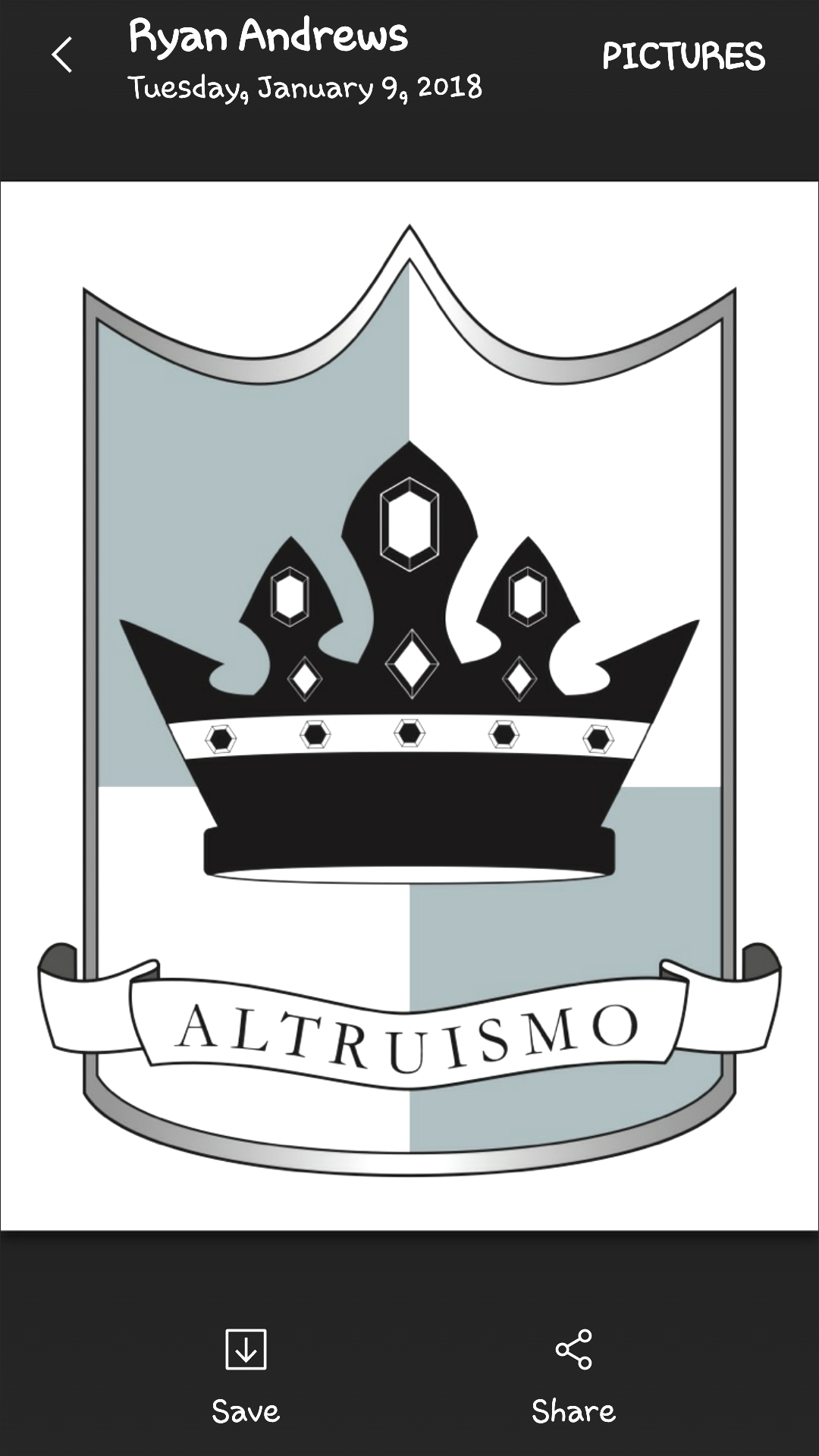 Essential 5
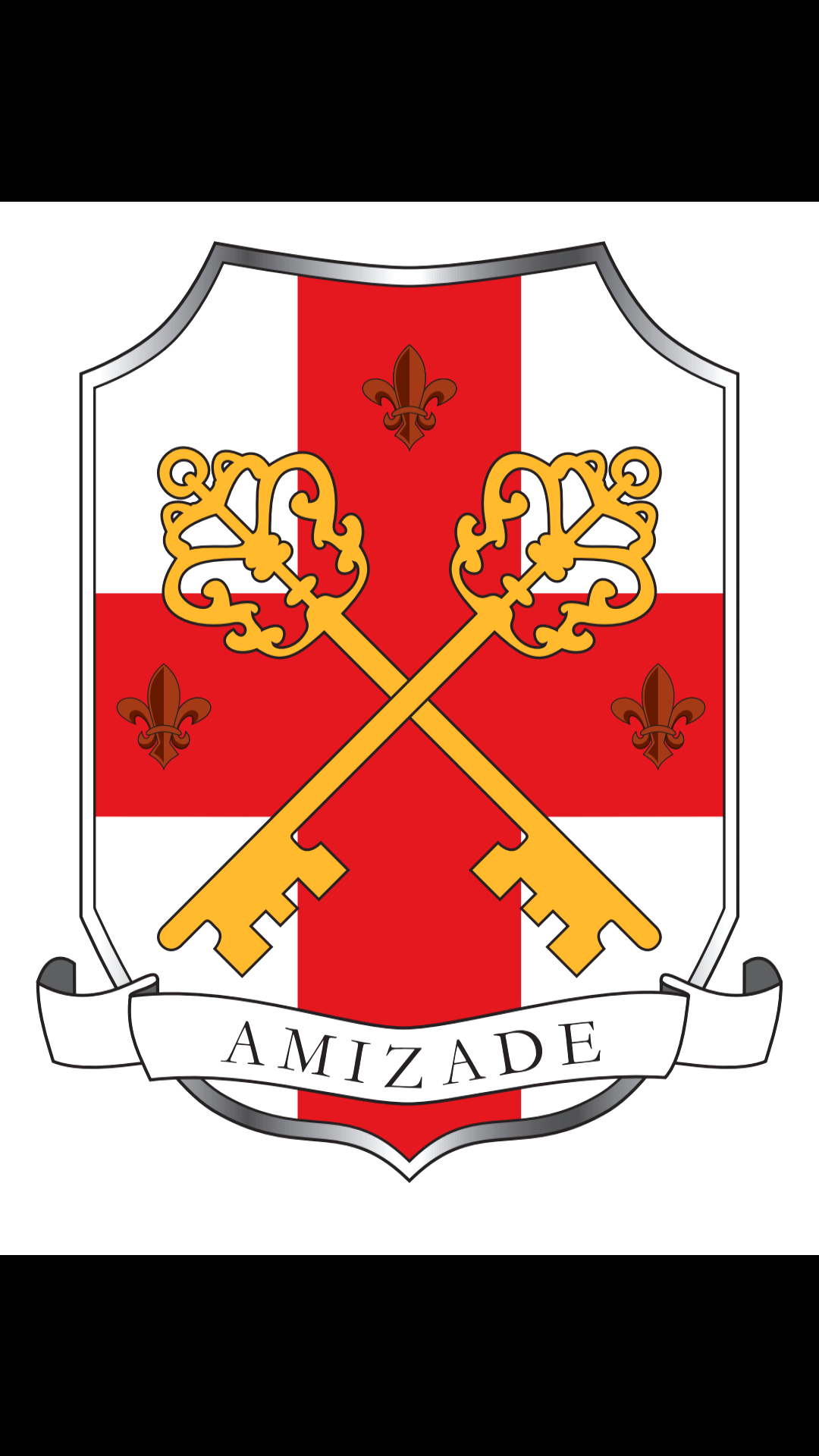 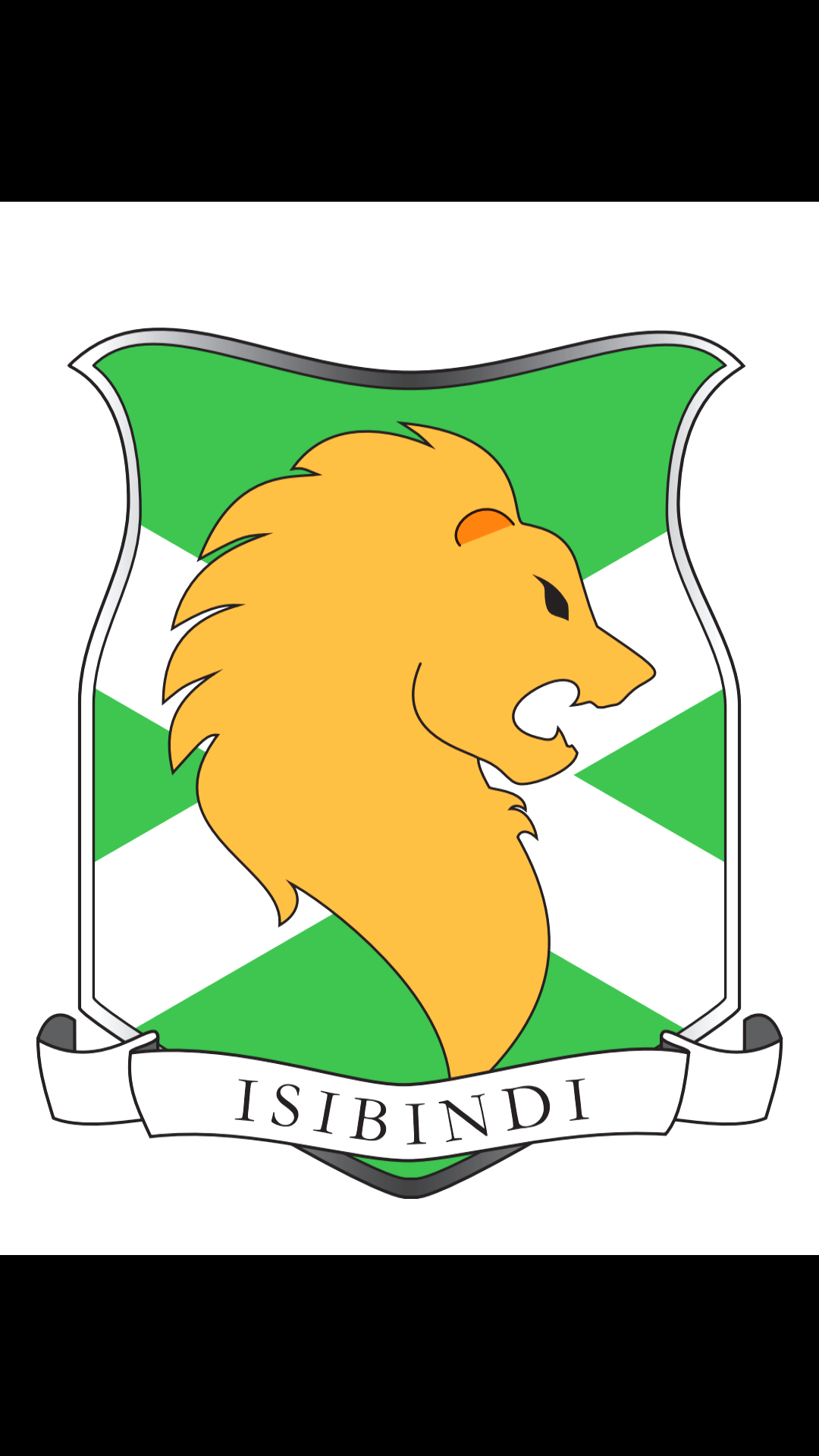 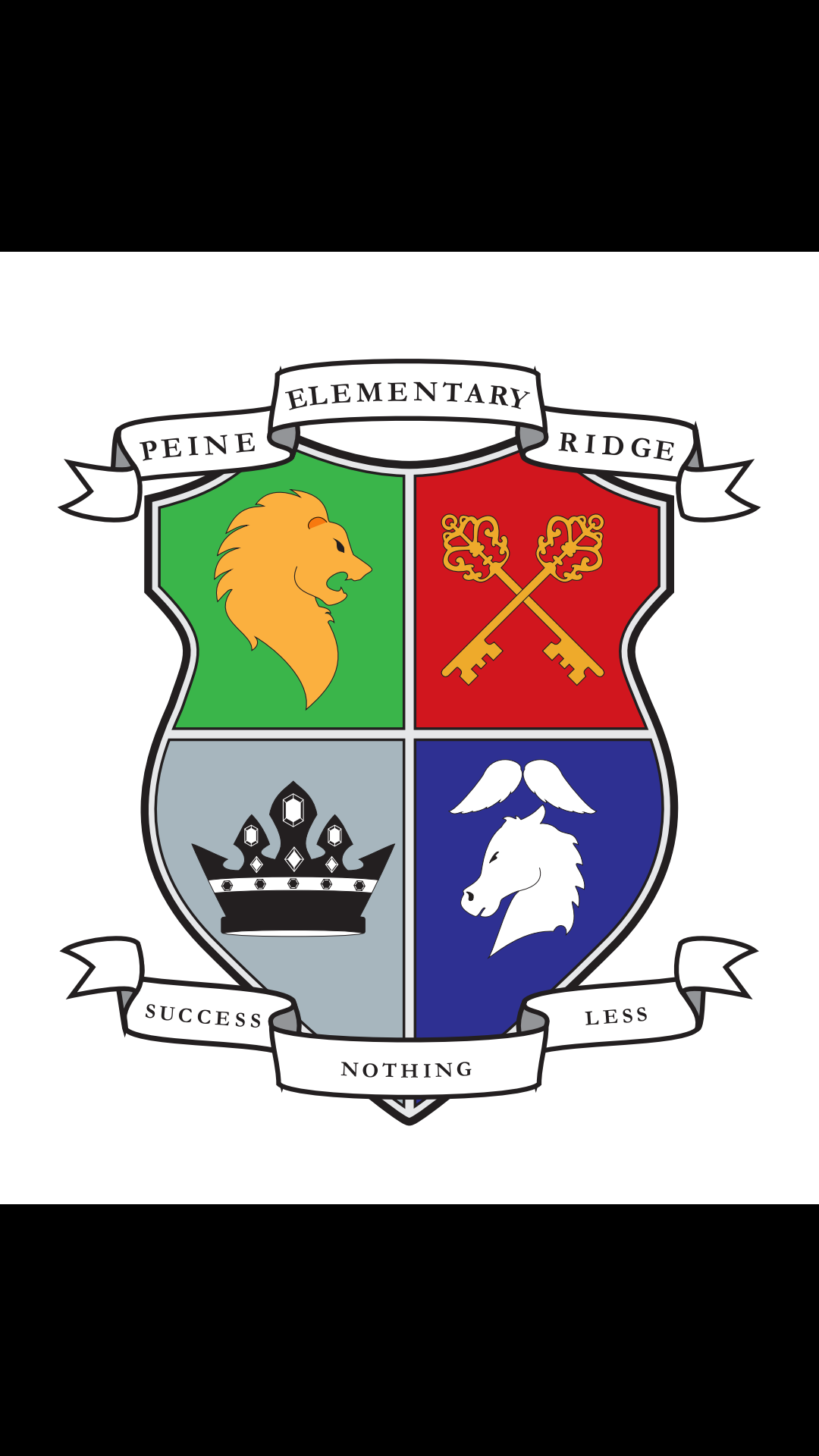 When you are asked a question, answer the question in a complete sentence, when speaking or writing. 
After answering a question in conversation, you should ask a question in return. 

Question: Did you have a good weekend?”
Response: “Yes, I had a great weekend with my family. Did you have a nice weekend?”
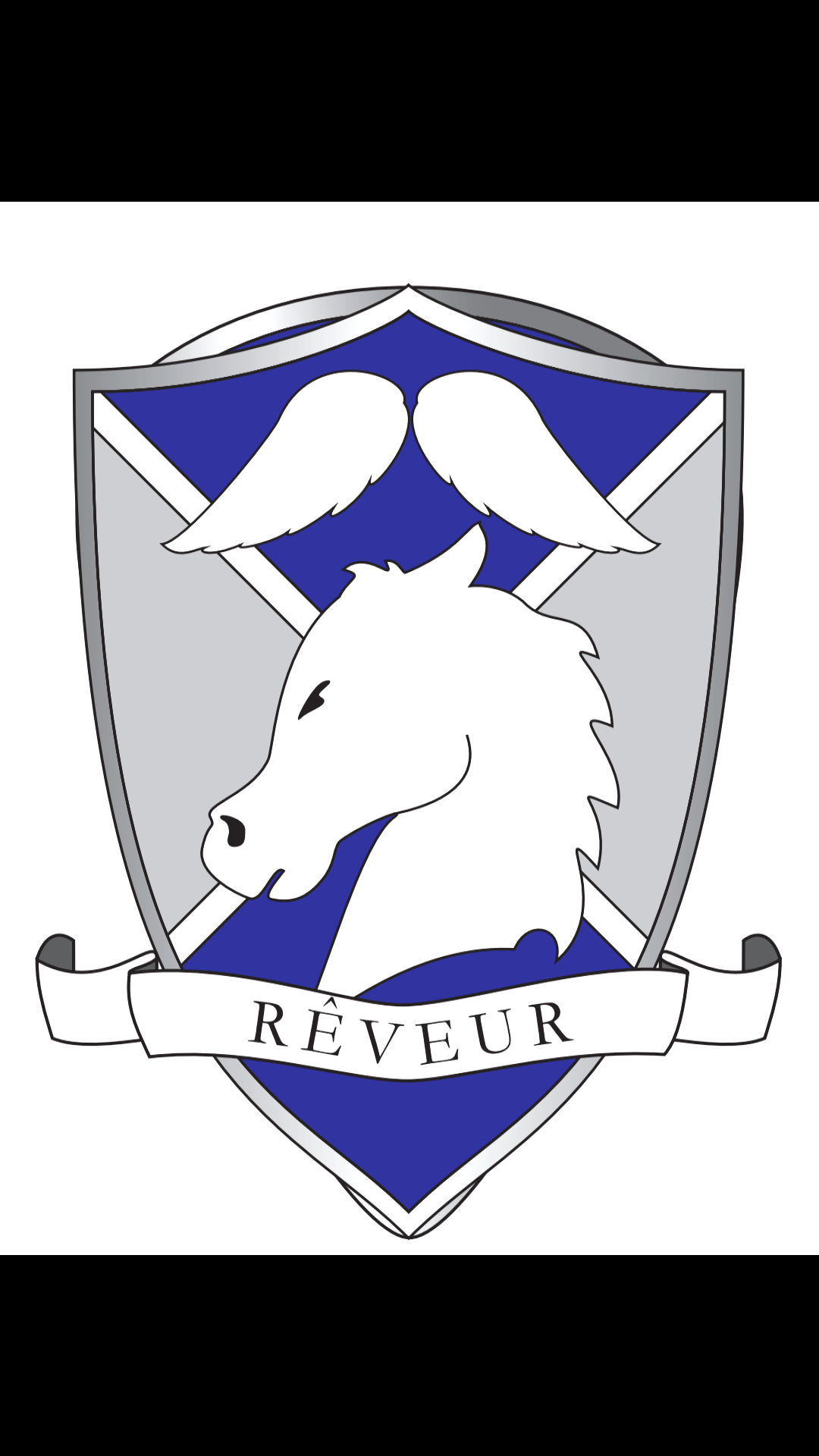 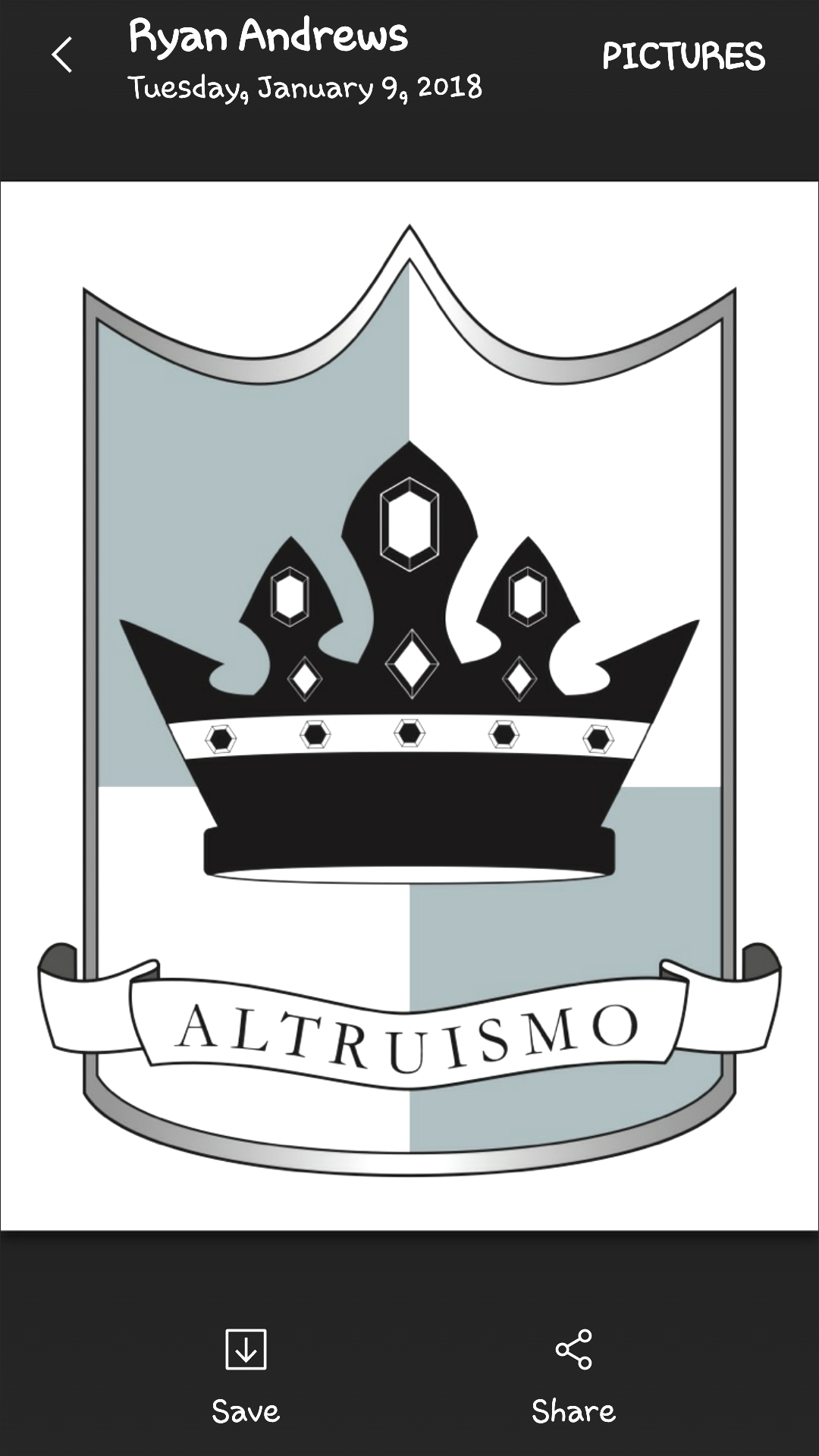 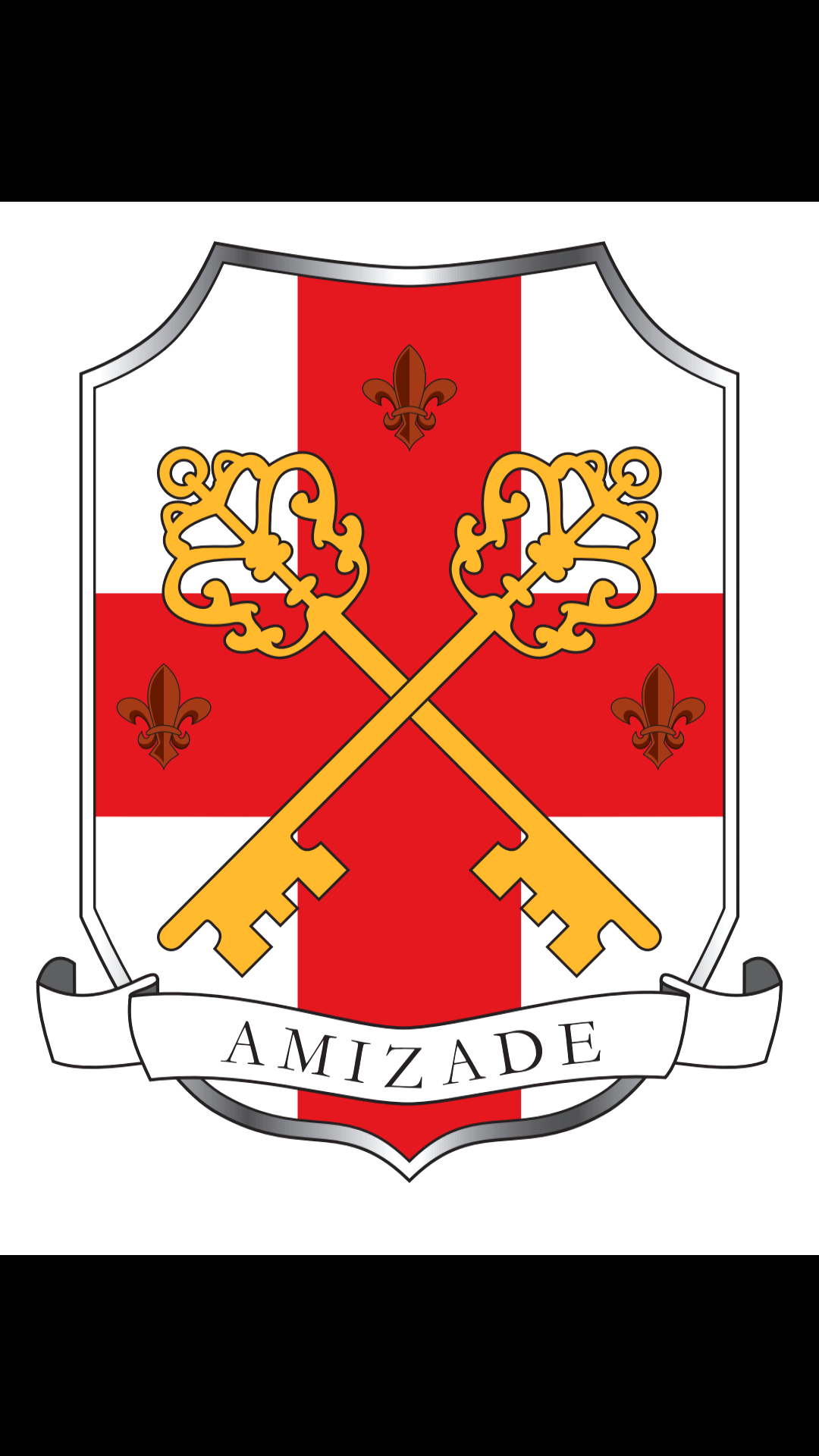 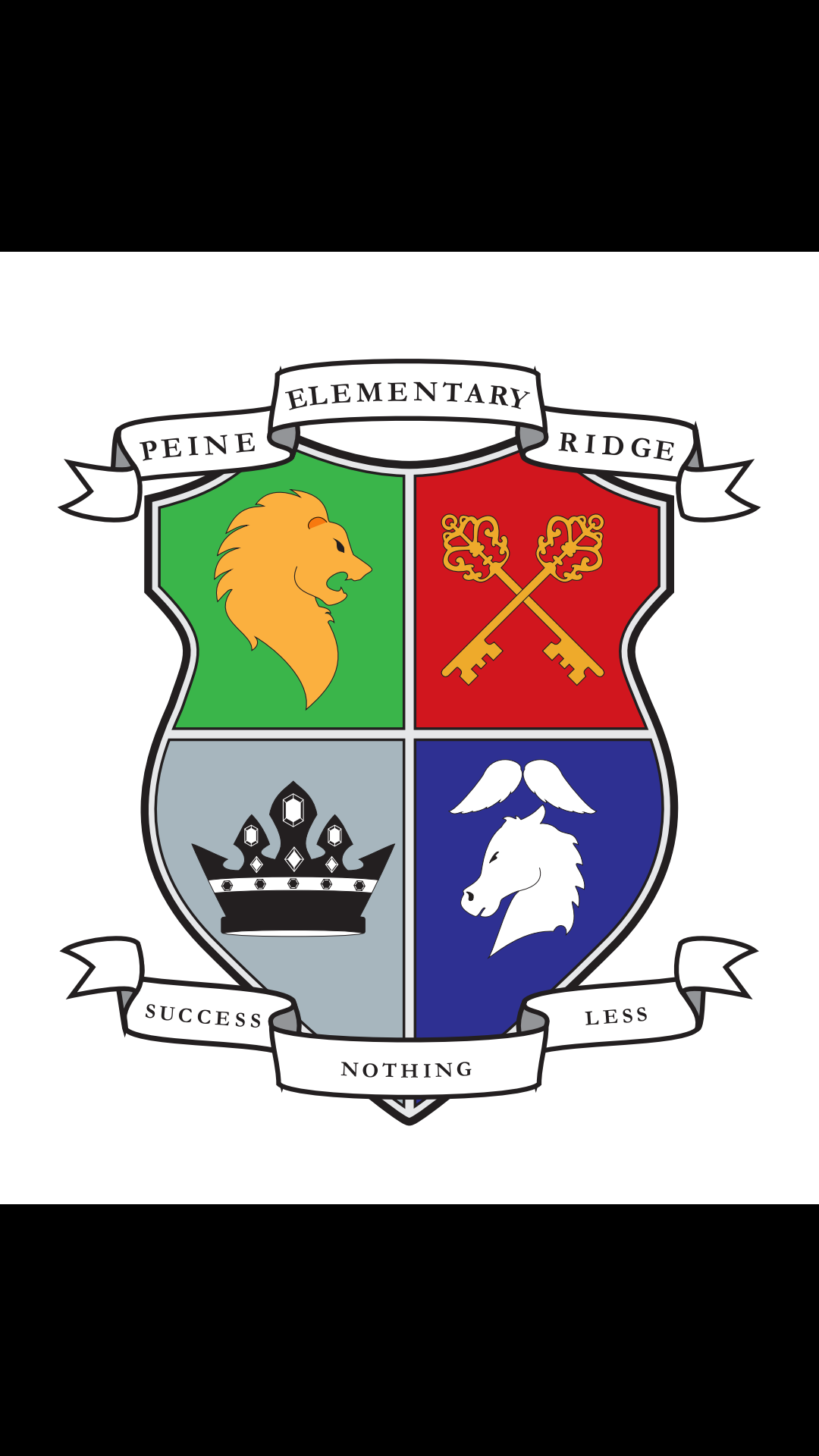 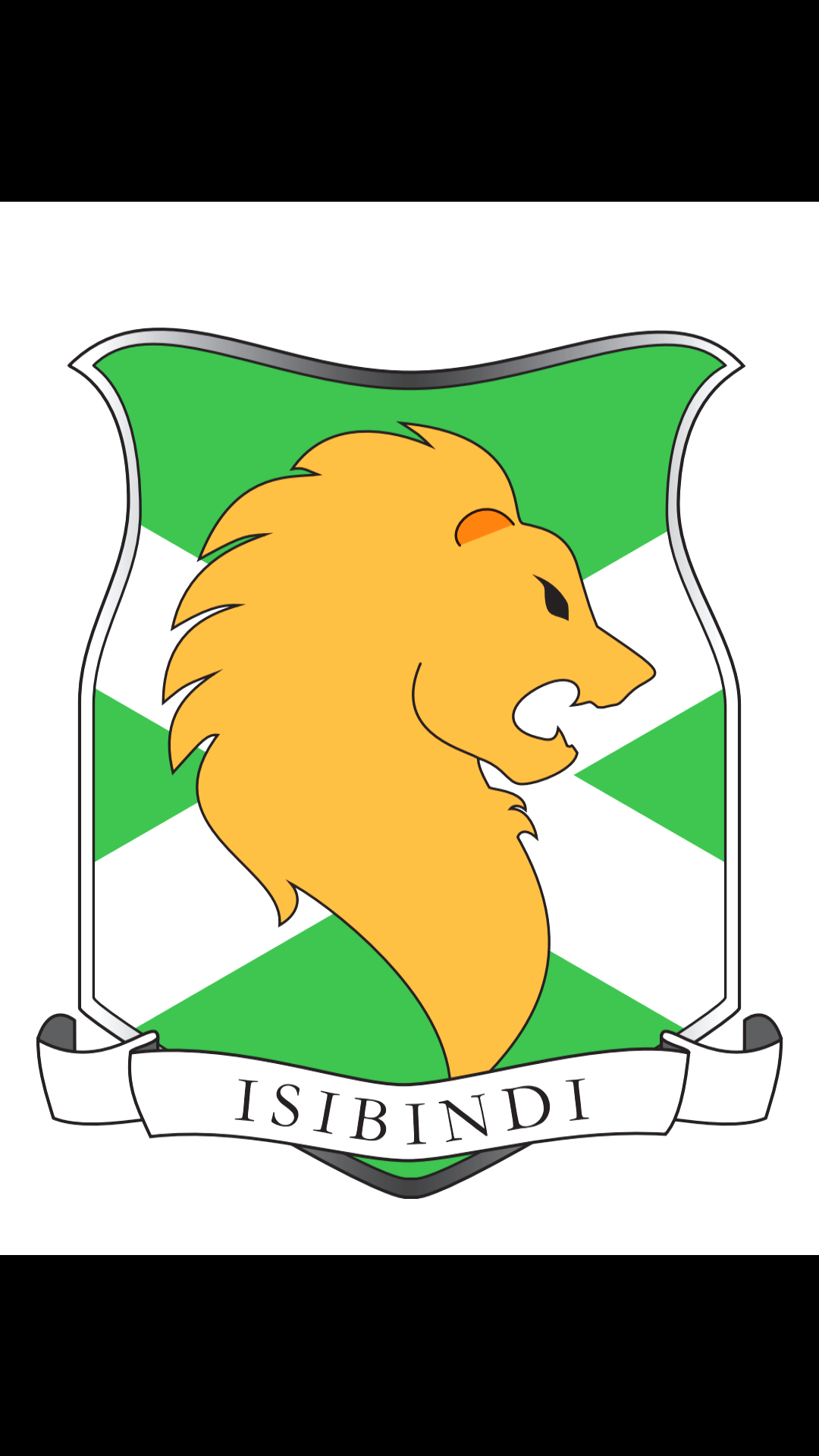 Essential 6
When in a line, stay in your personal space, and keep your hands to yourself. Absolutely no cutting in line. 

Represent your class the best it can be to anyone who passes by.
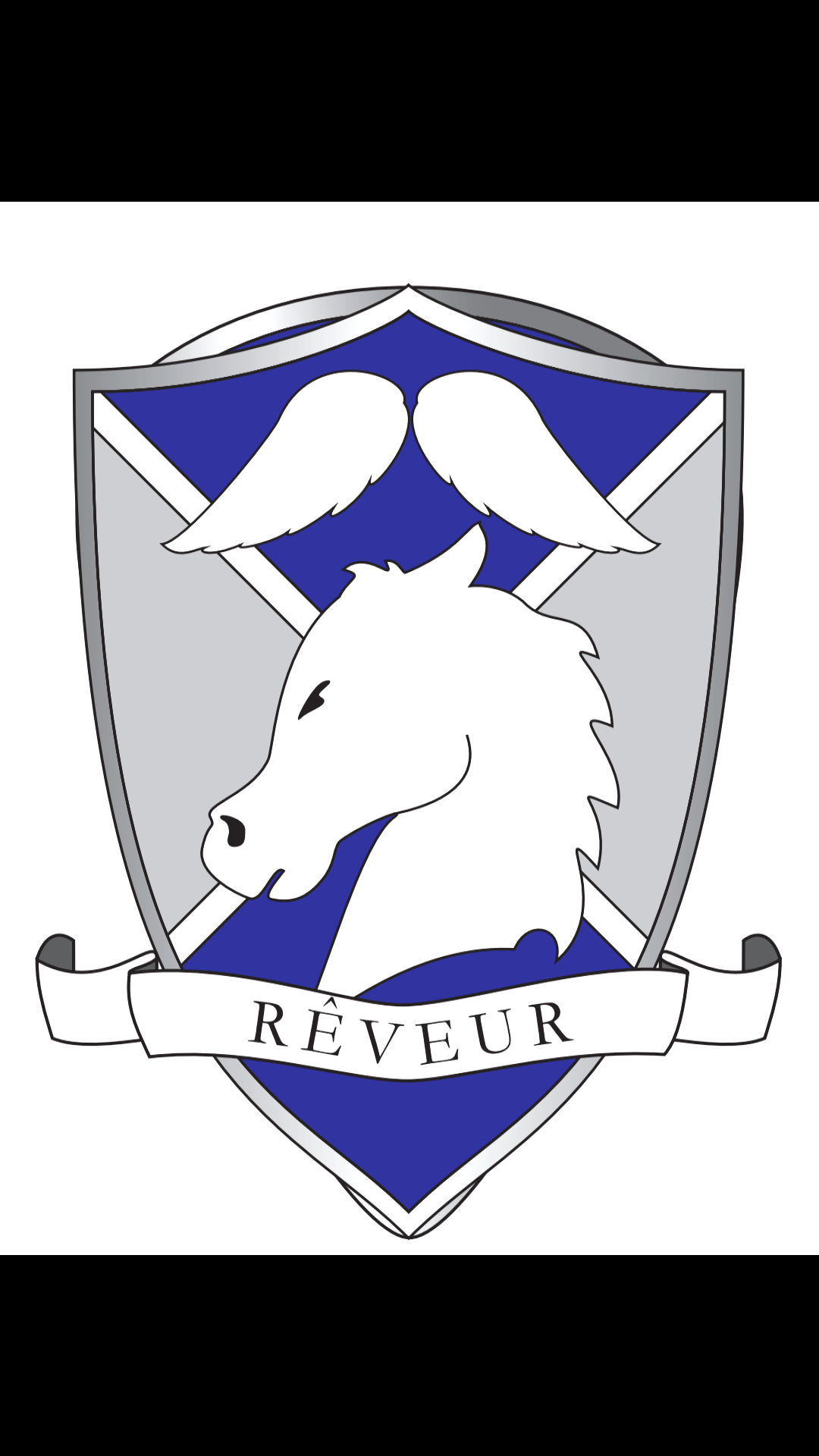 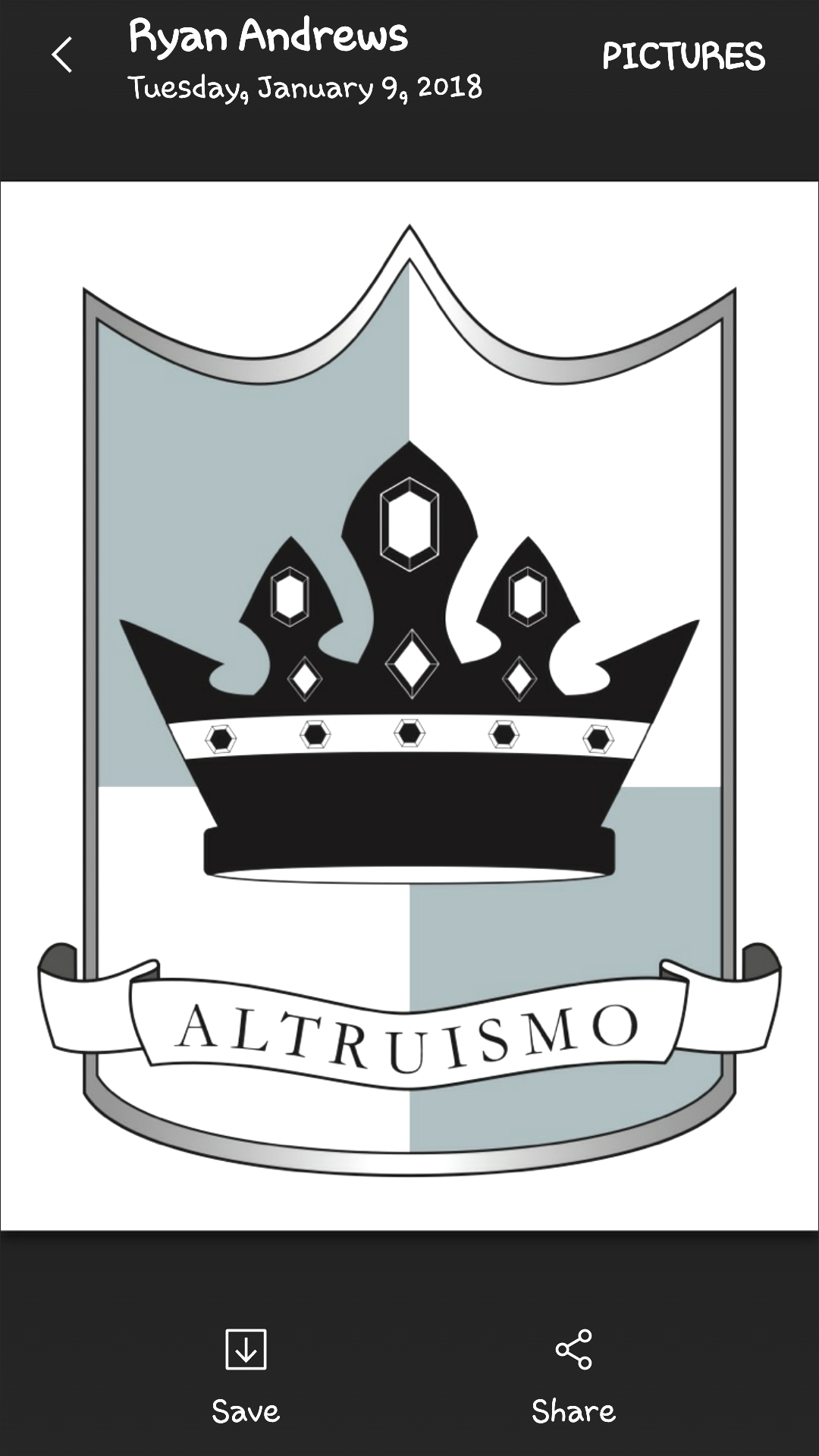 Essential 7
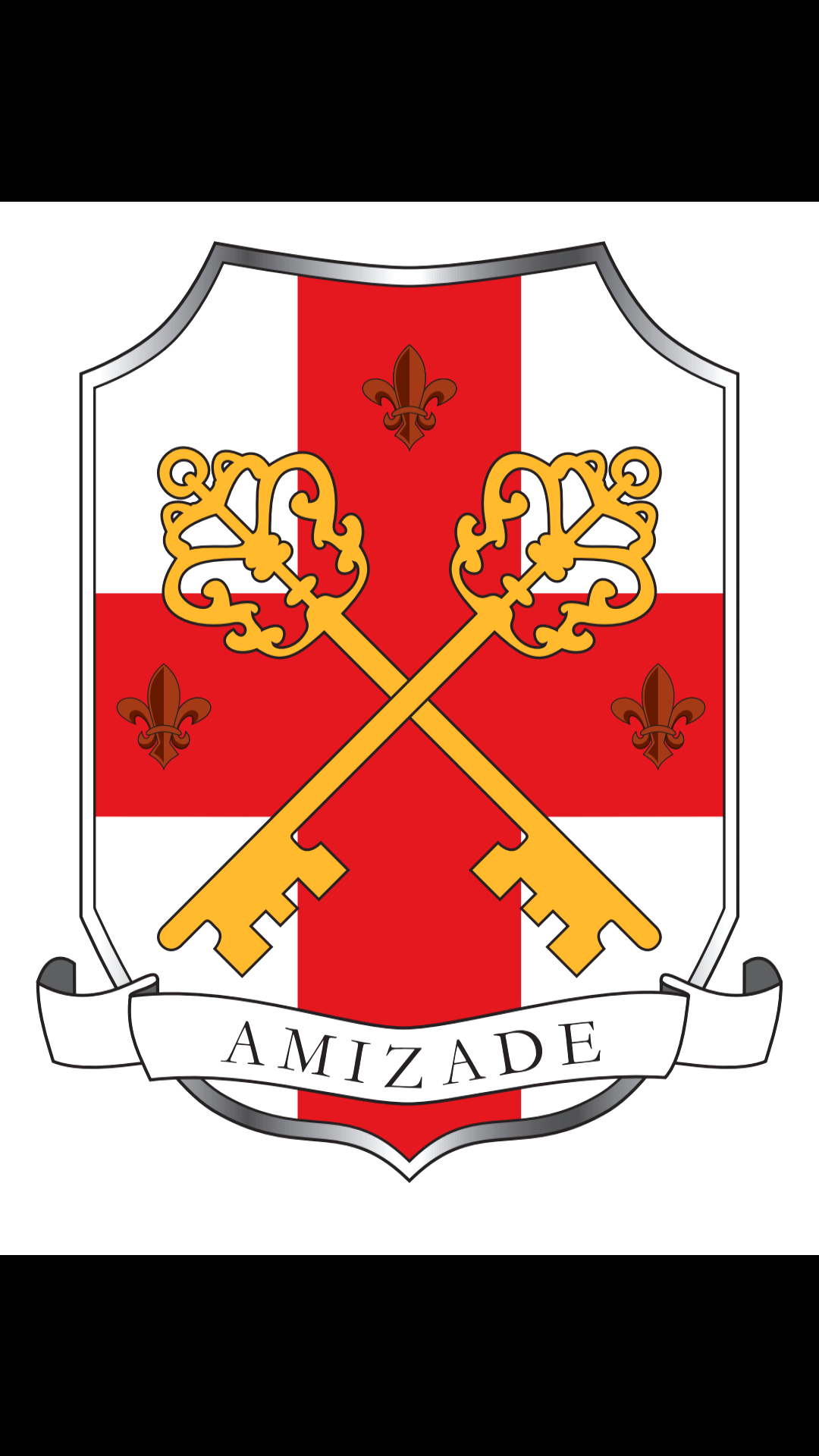 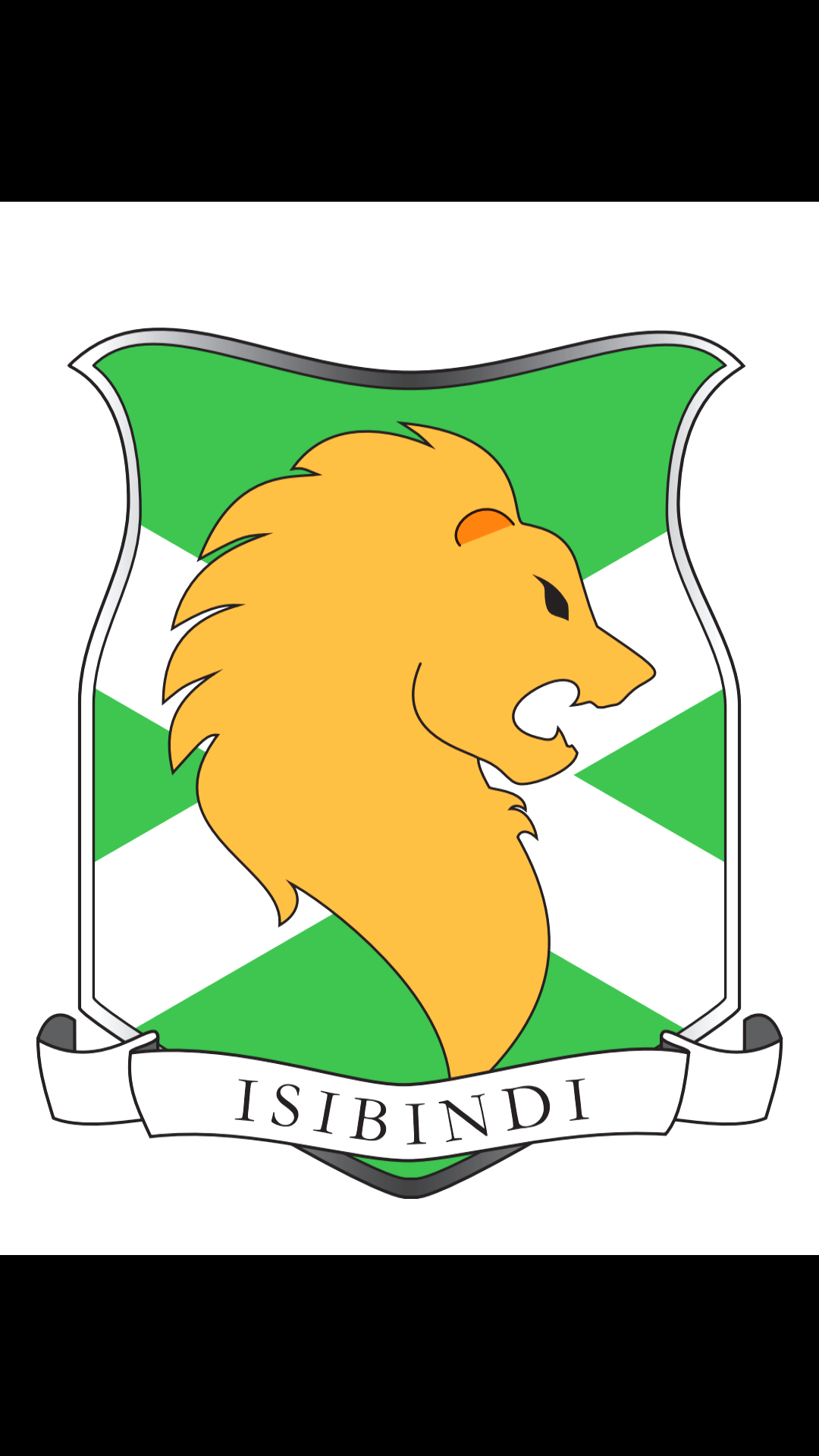 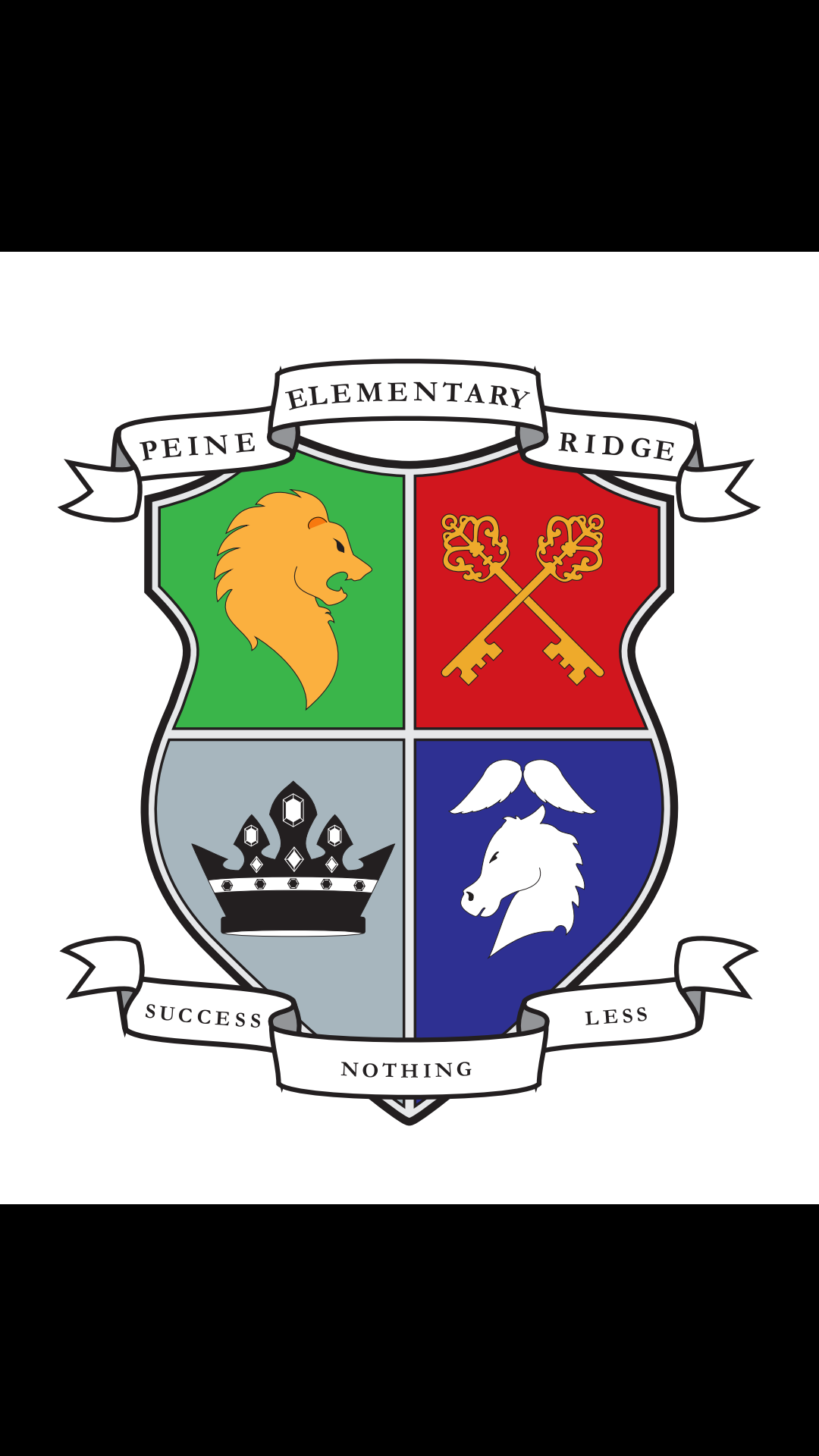 If someone wins a game, or does something well, we will congratulate them. We will clap for three seconds using both hands at the appropriate clap volume.
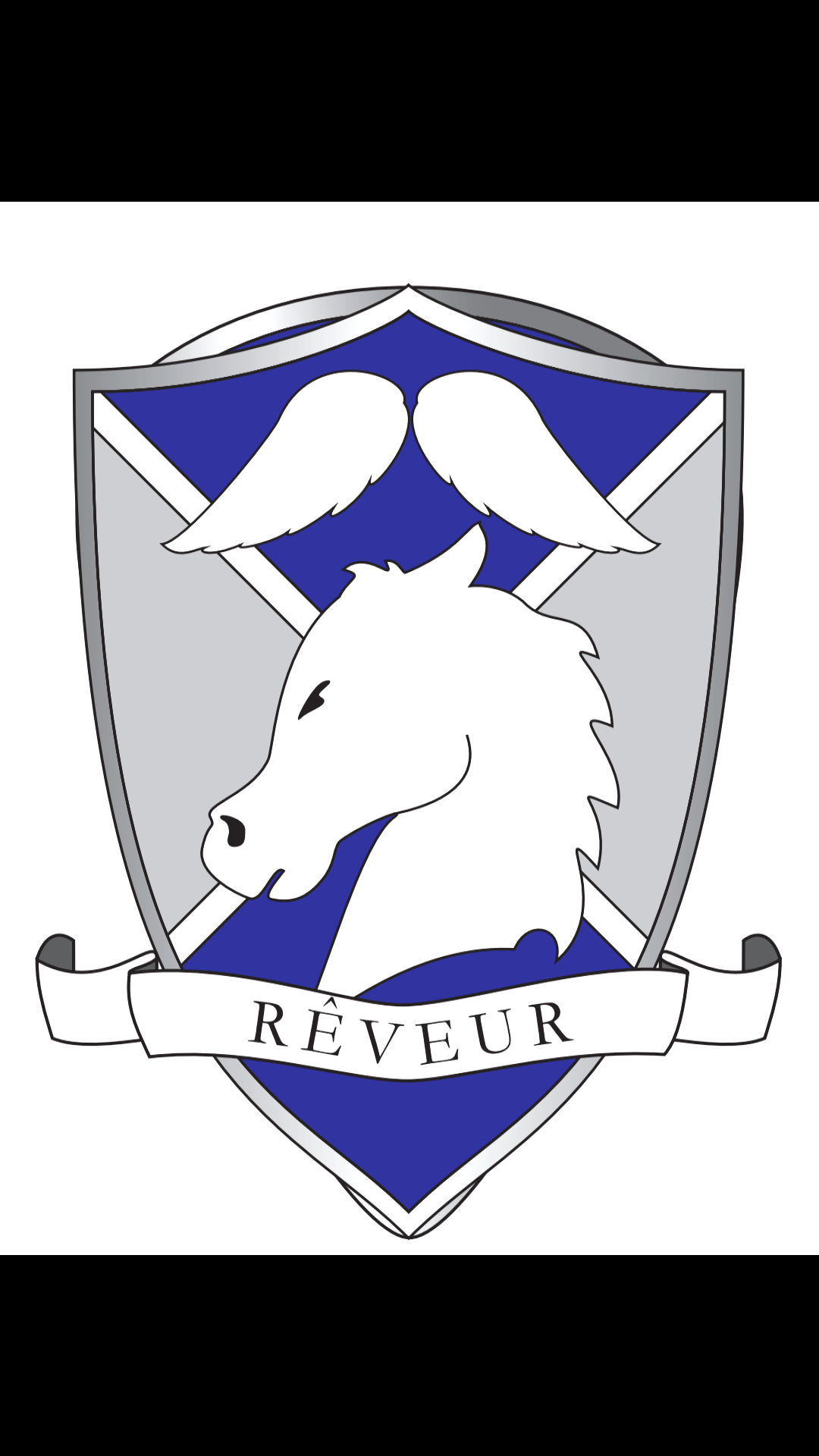 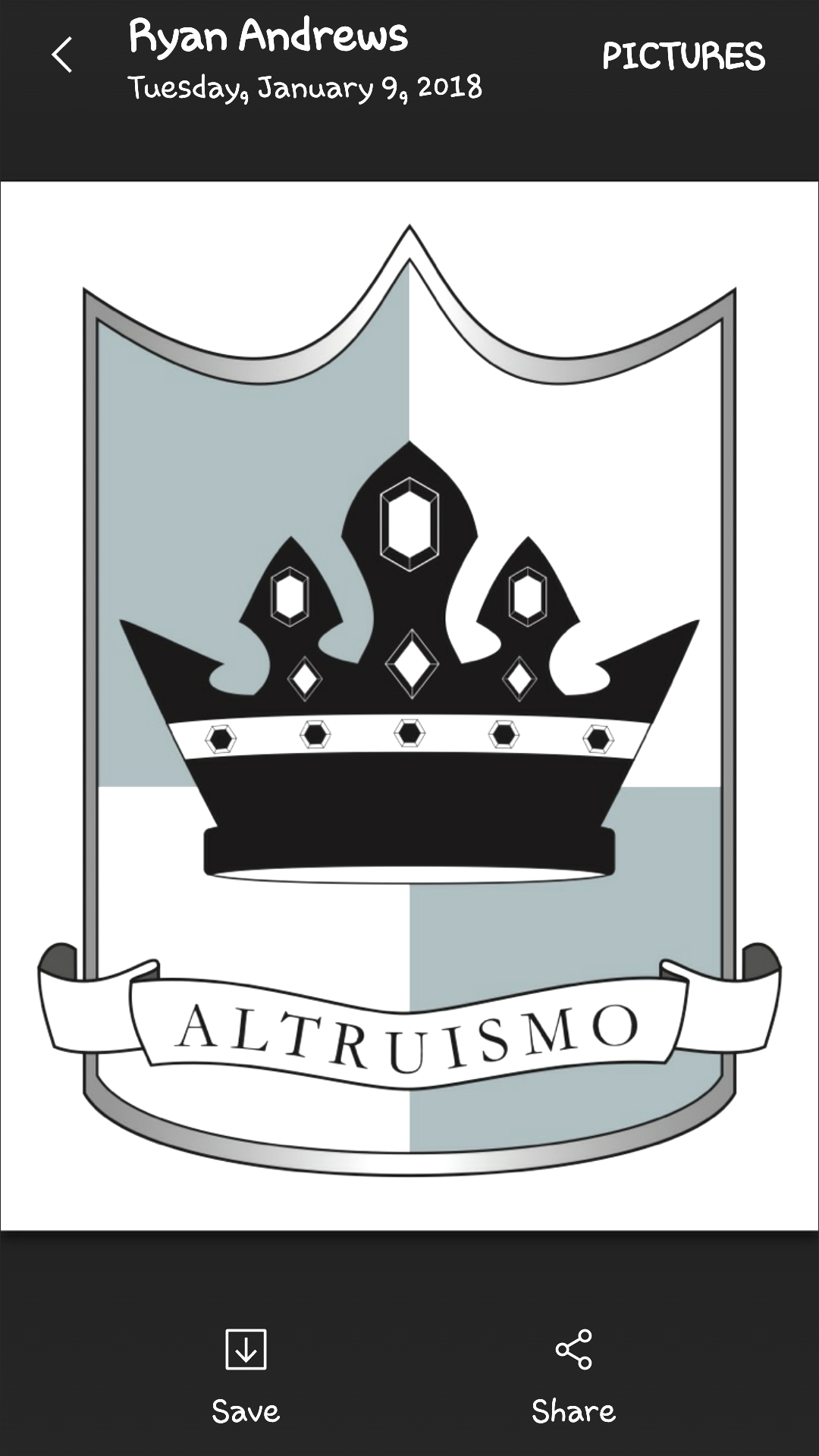 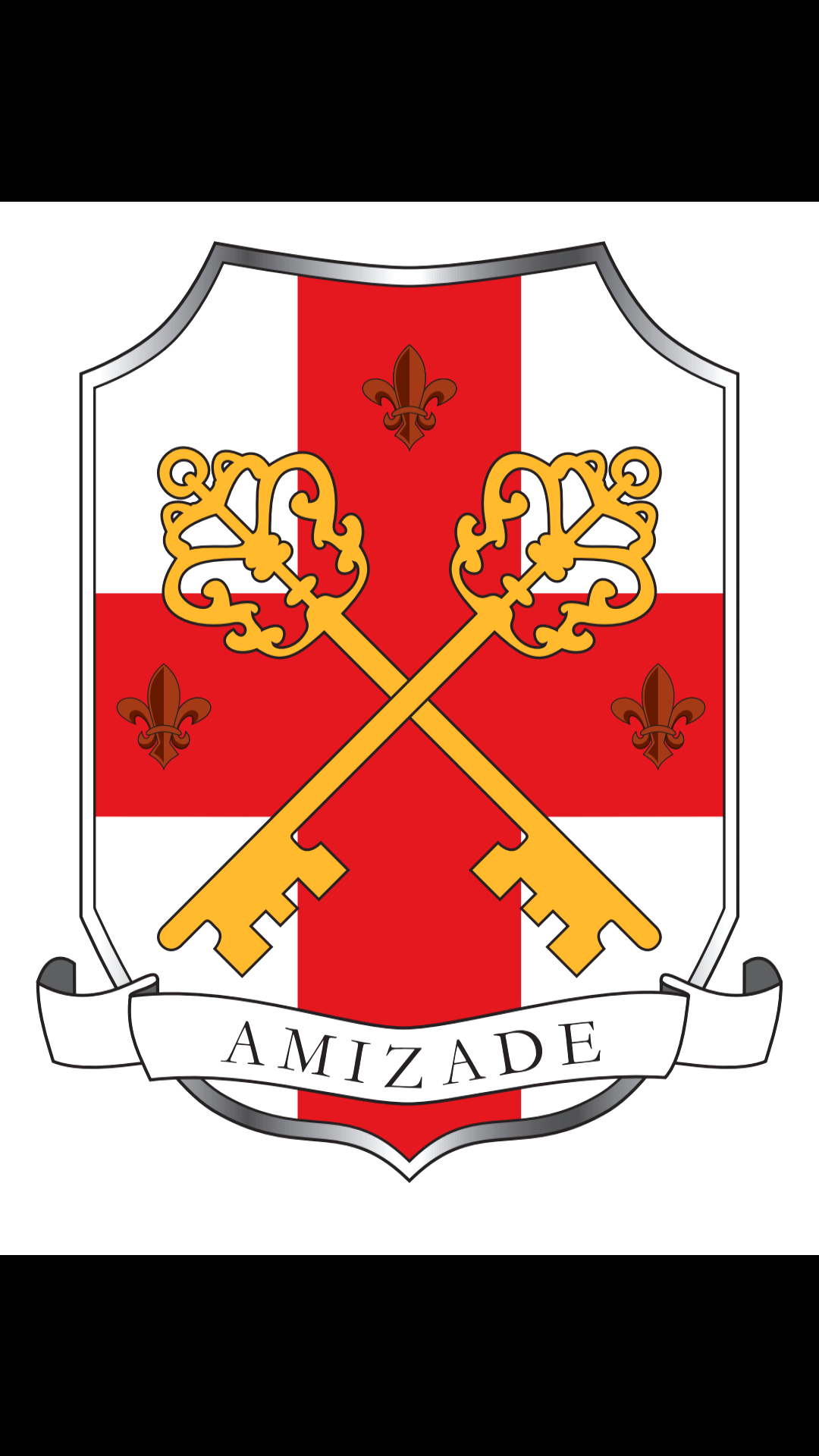 Essential 8
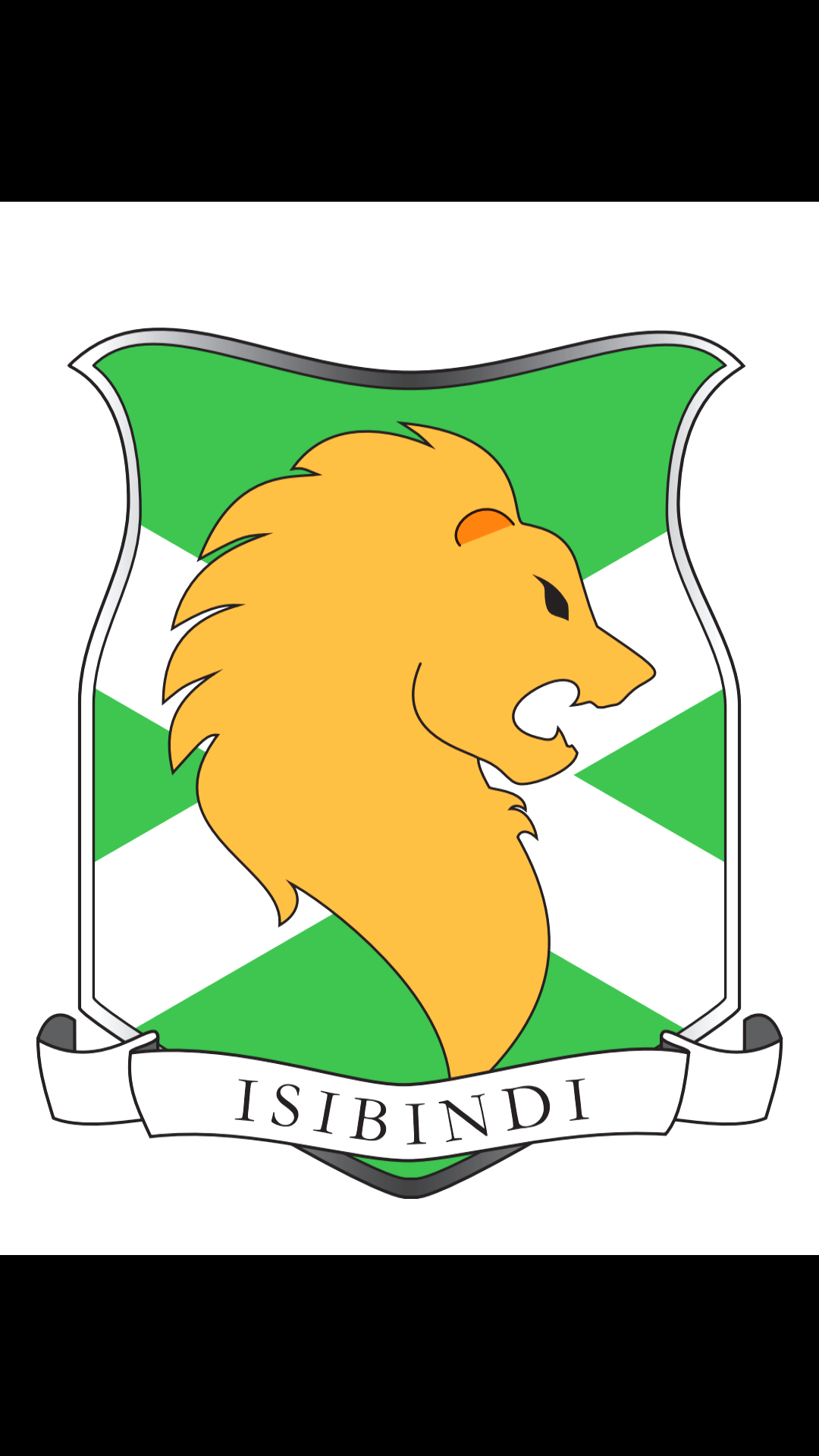 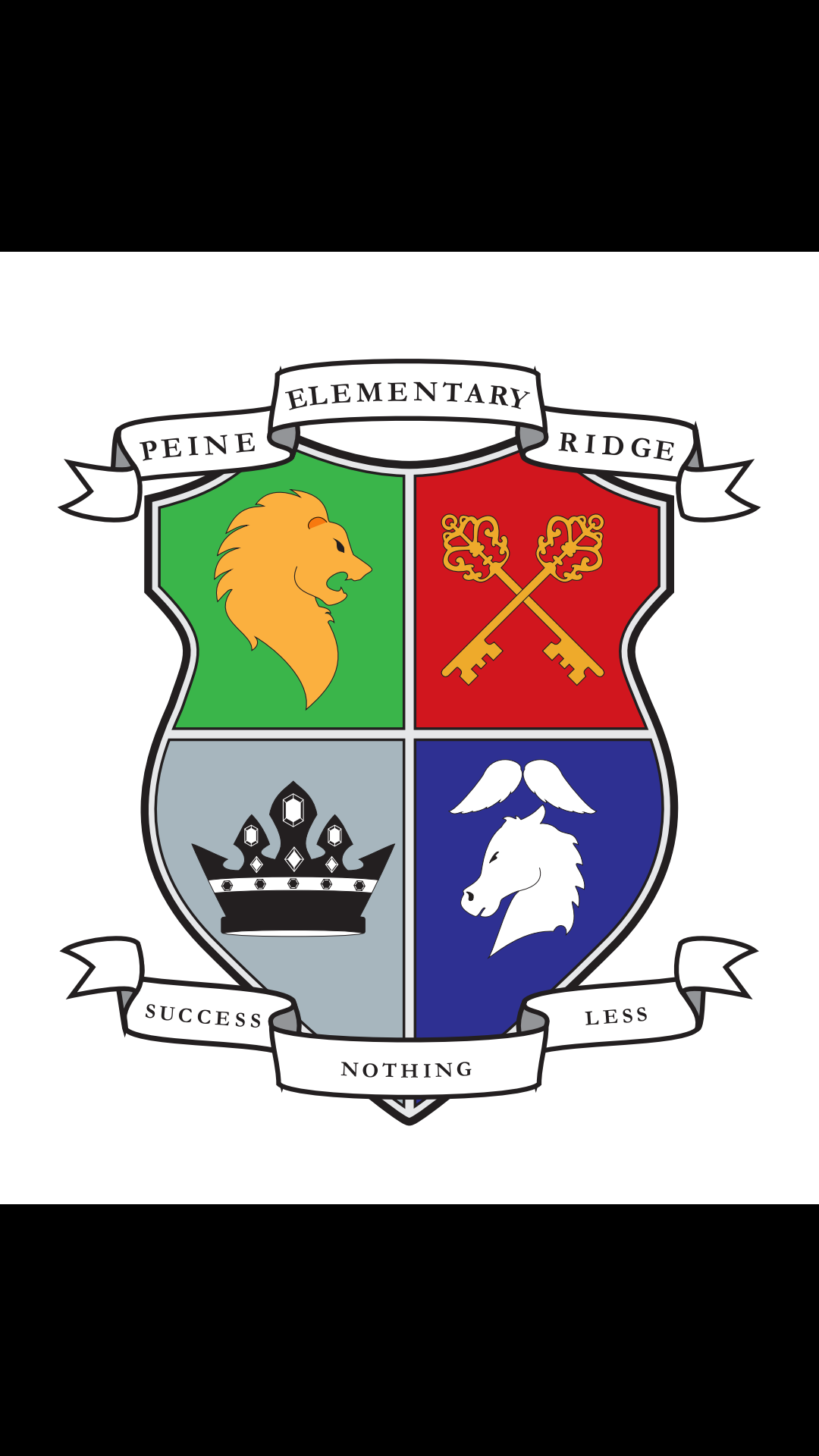 Do not smack your lips, roll your eyes, or show disrespect with gestures.
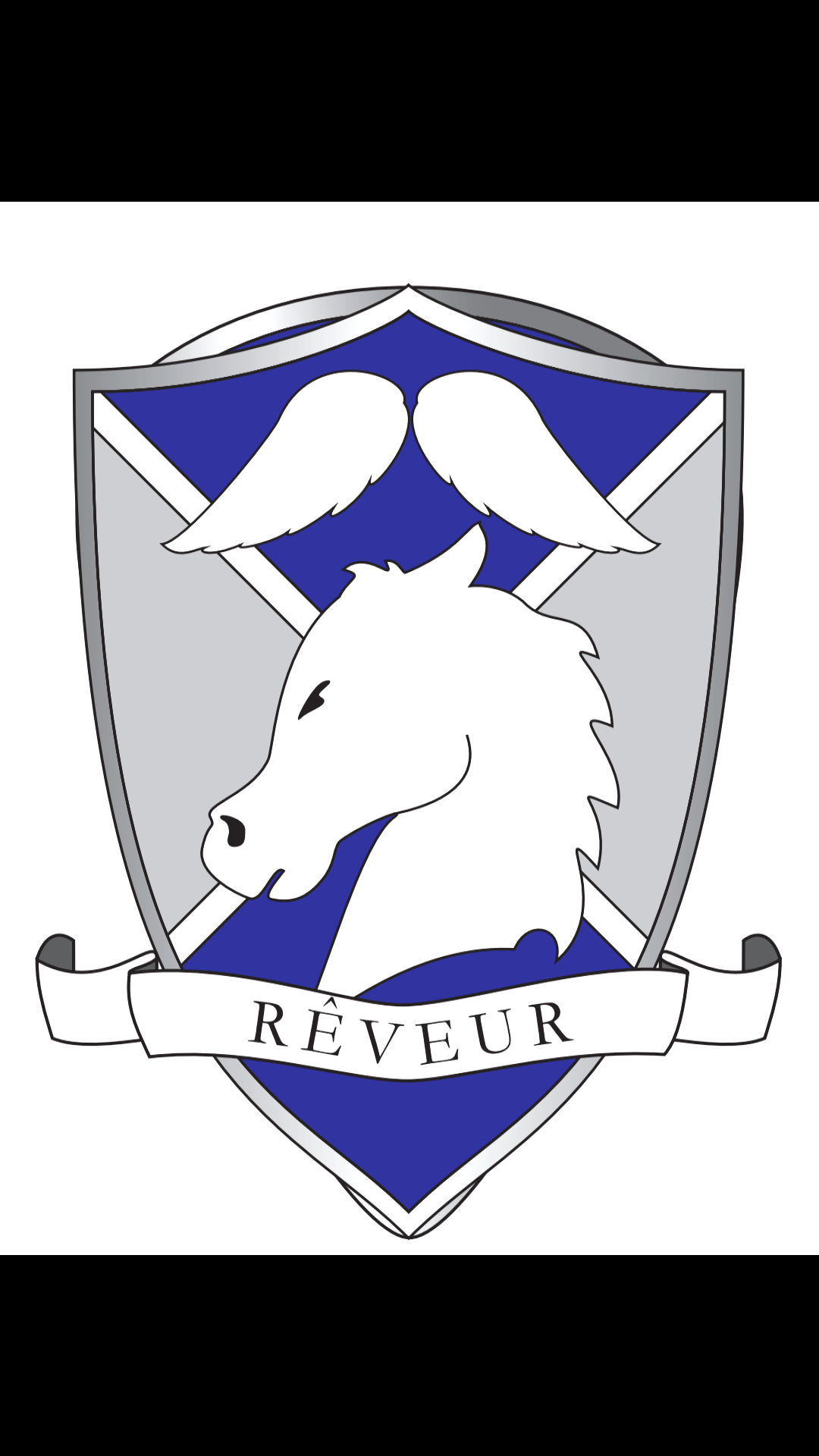 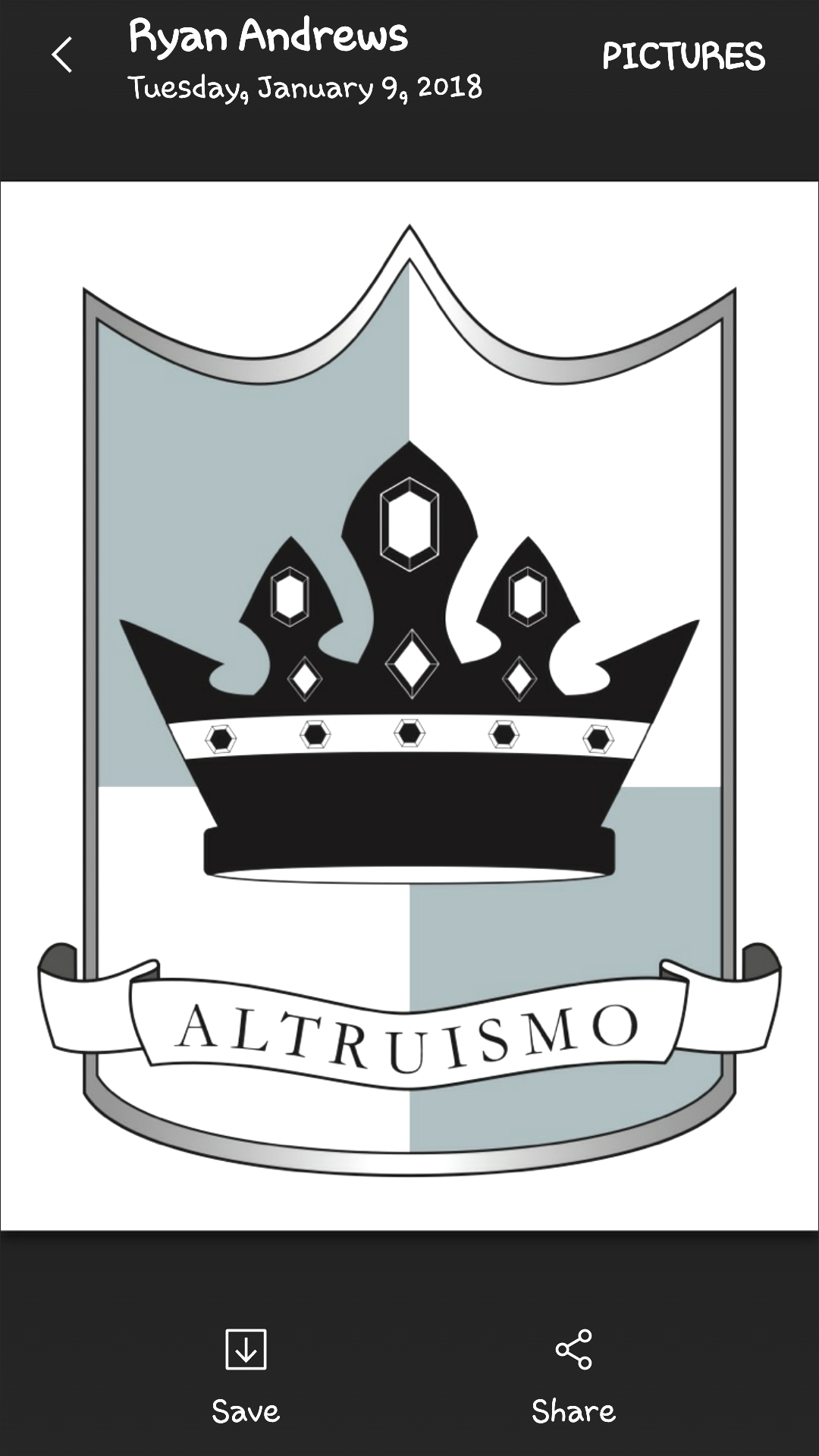 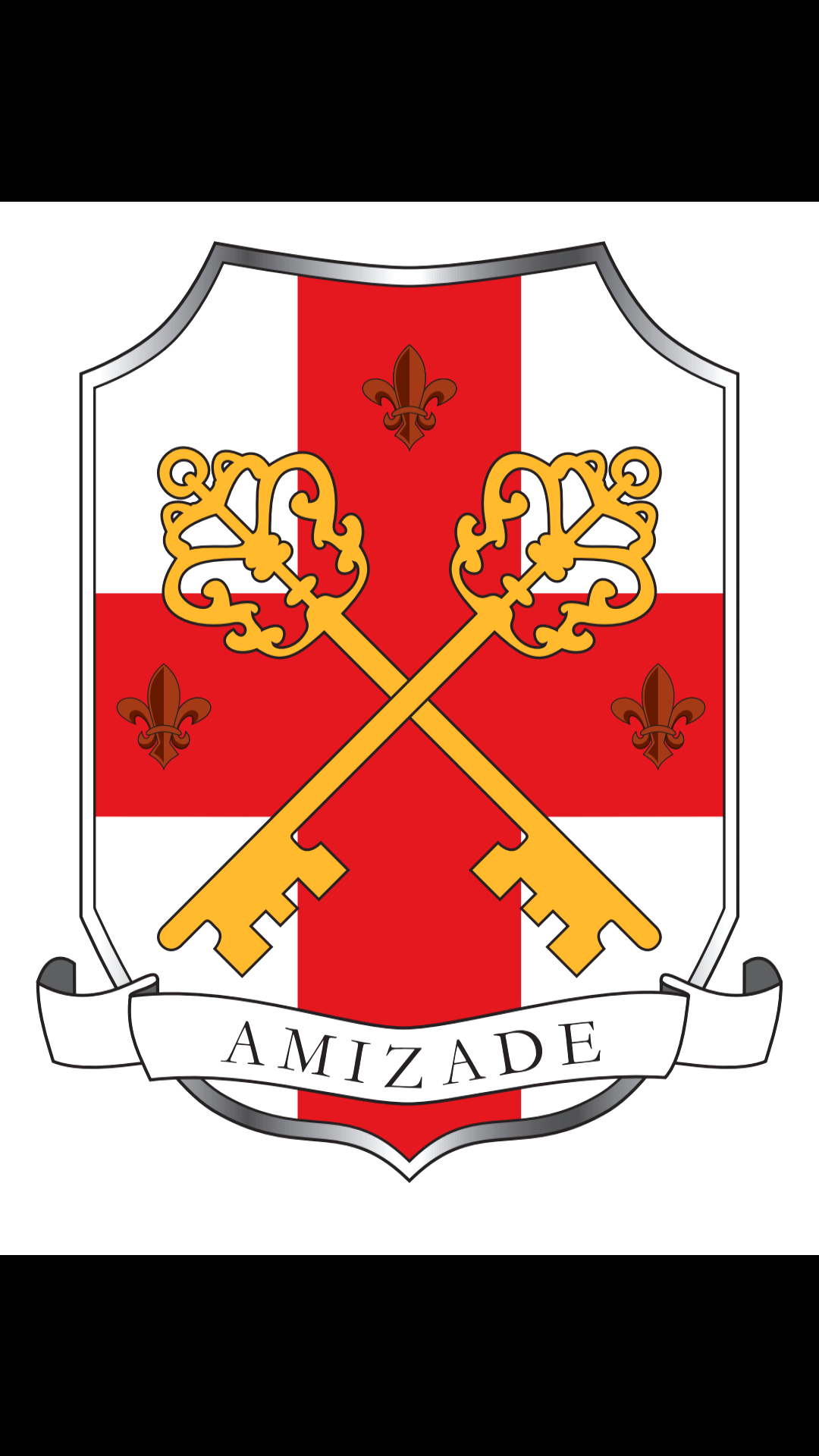 Essential 9
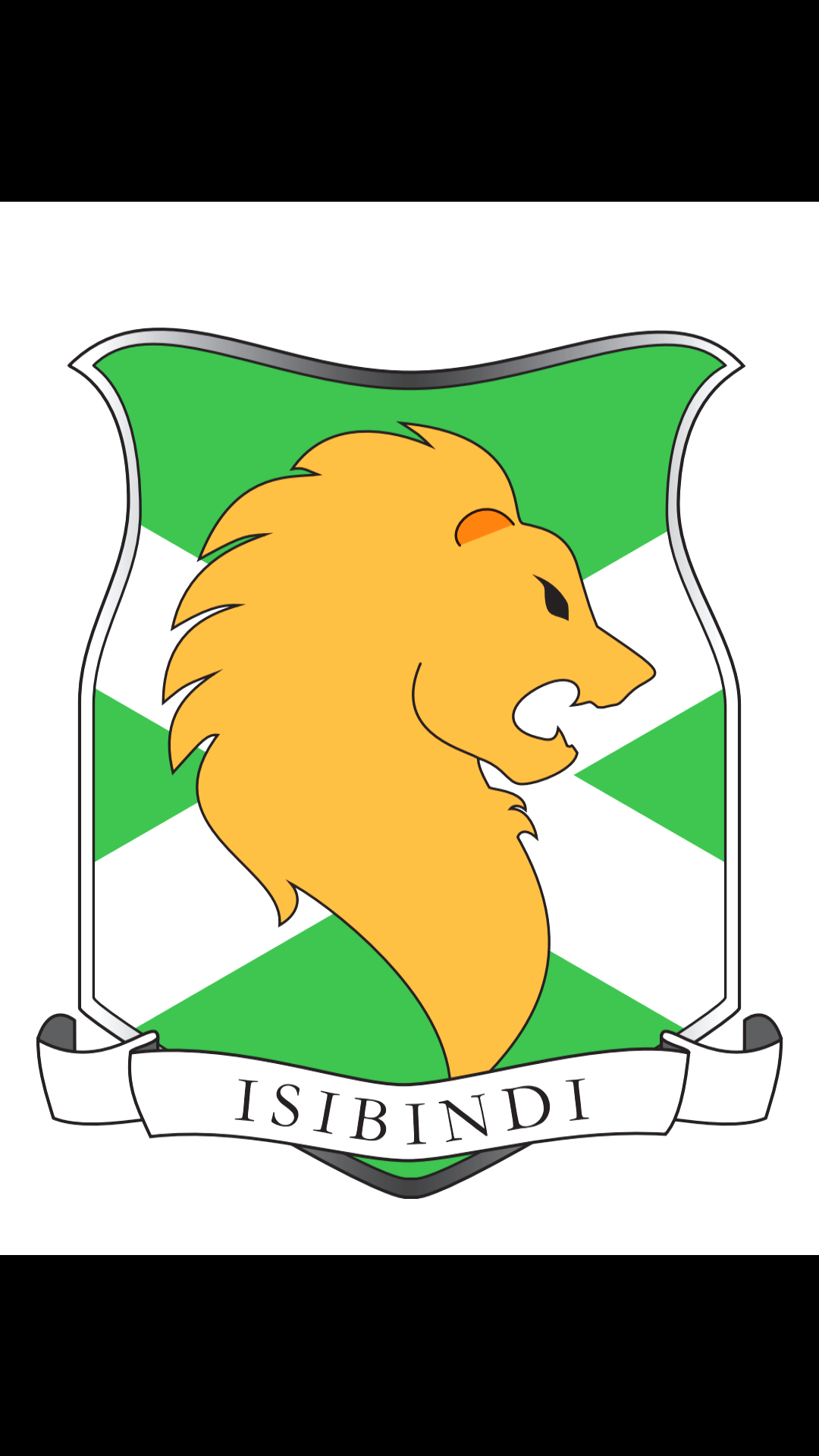 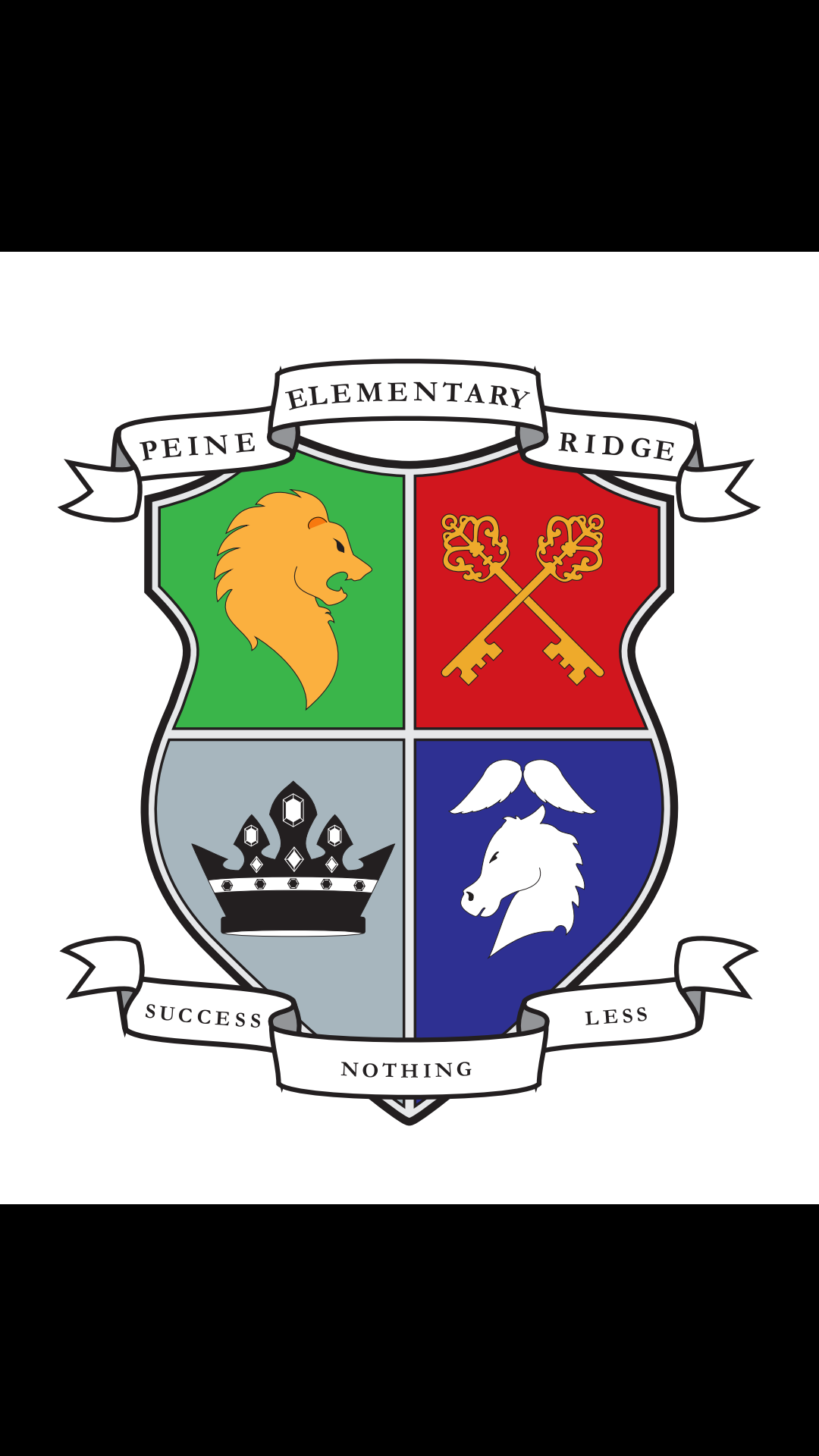 Do not ask for a reward. Ever! You should try to earn a reward for the reason of making yourself better, not just because you are wanting a reward. If someone else earns a reward, be proud of them.
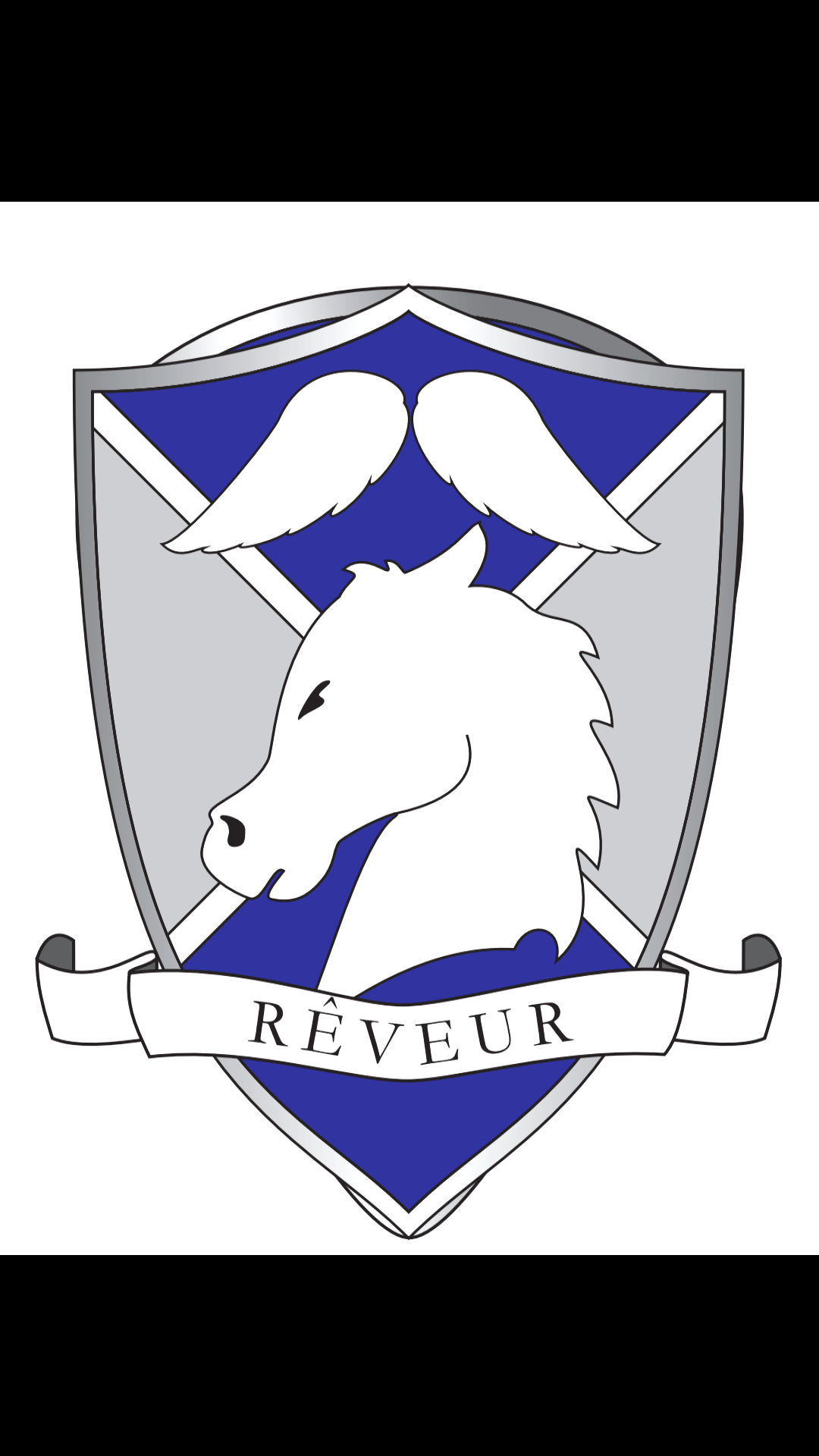 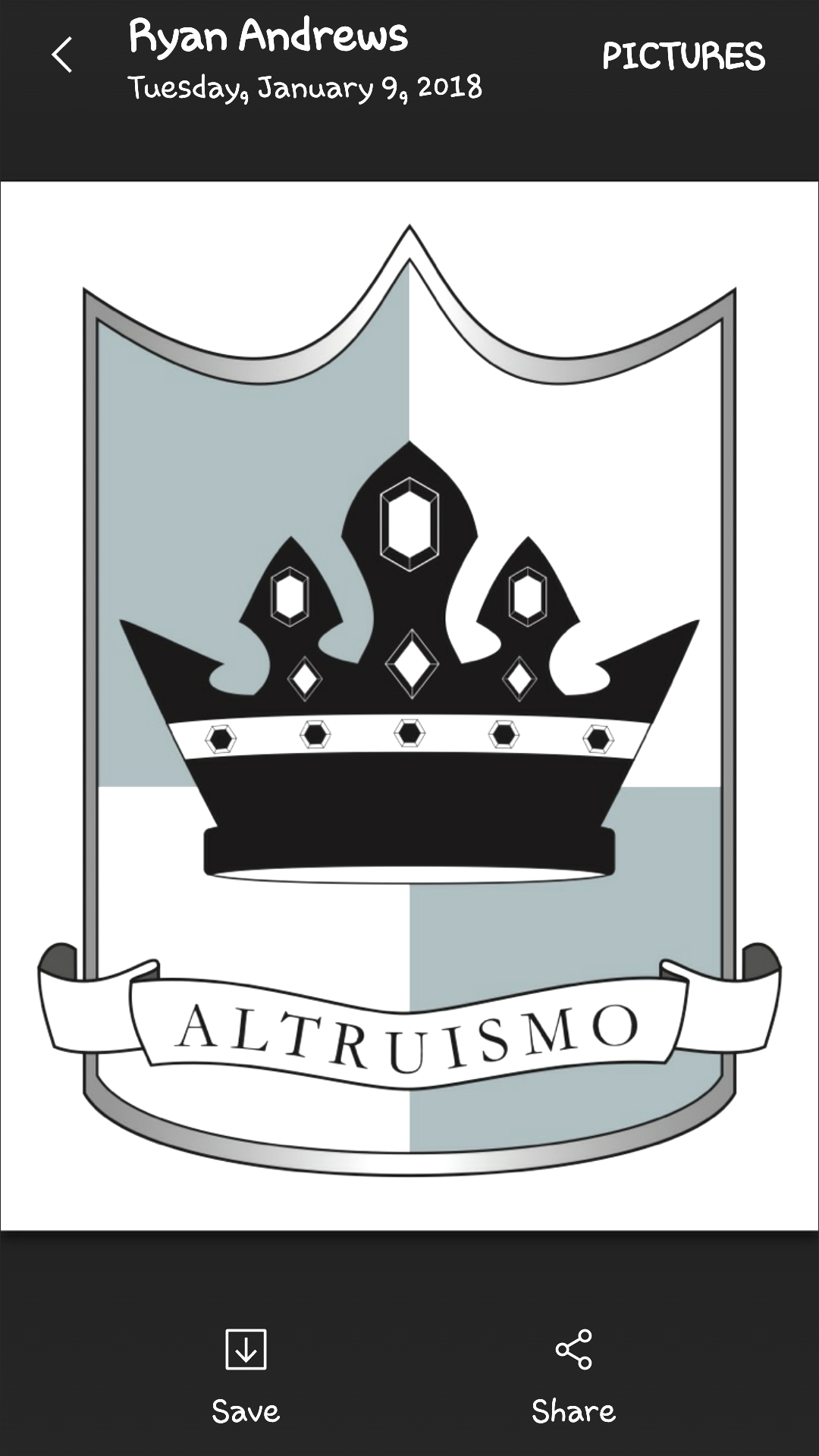 Essential 10
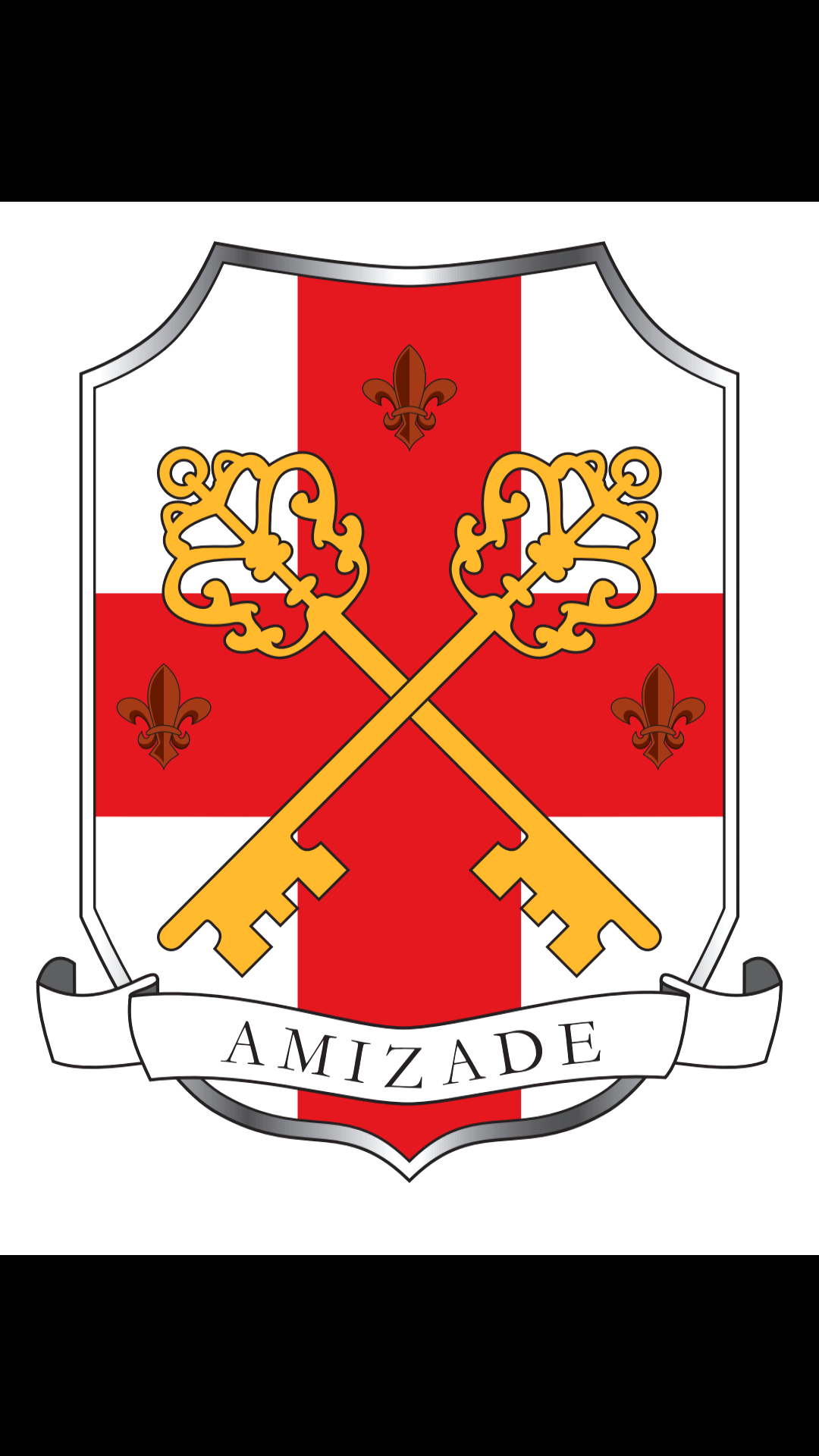 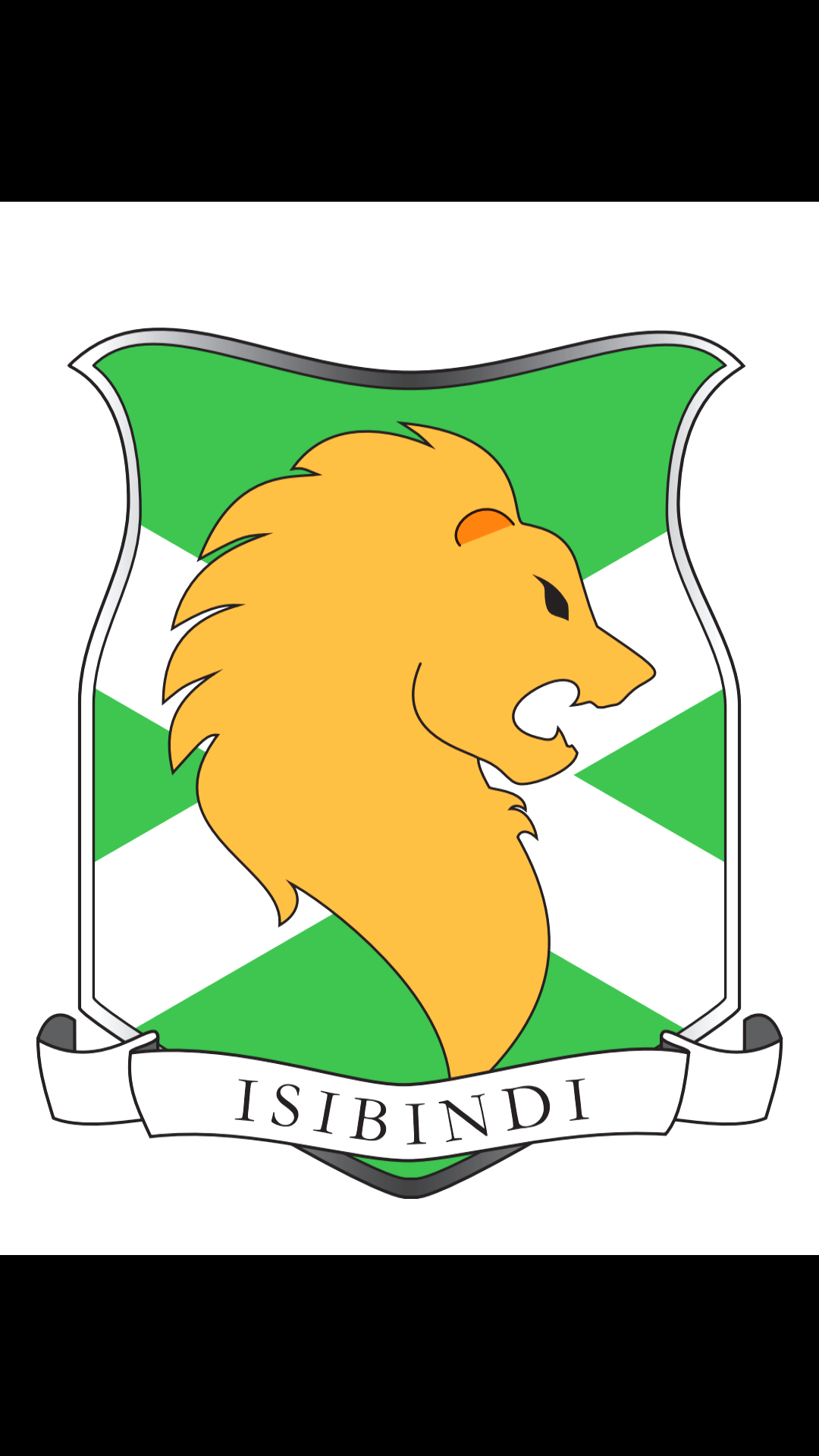 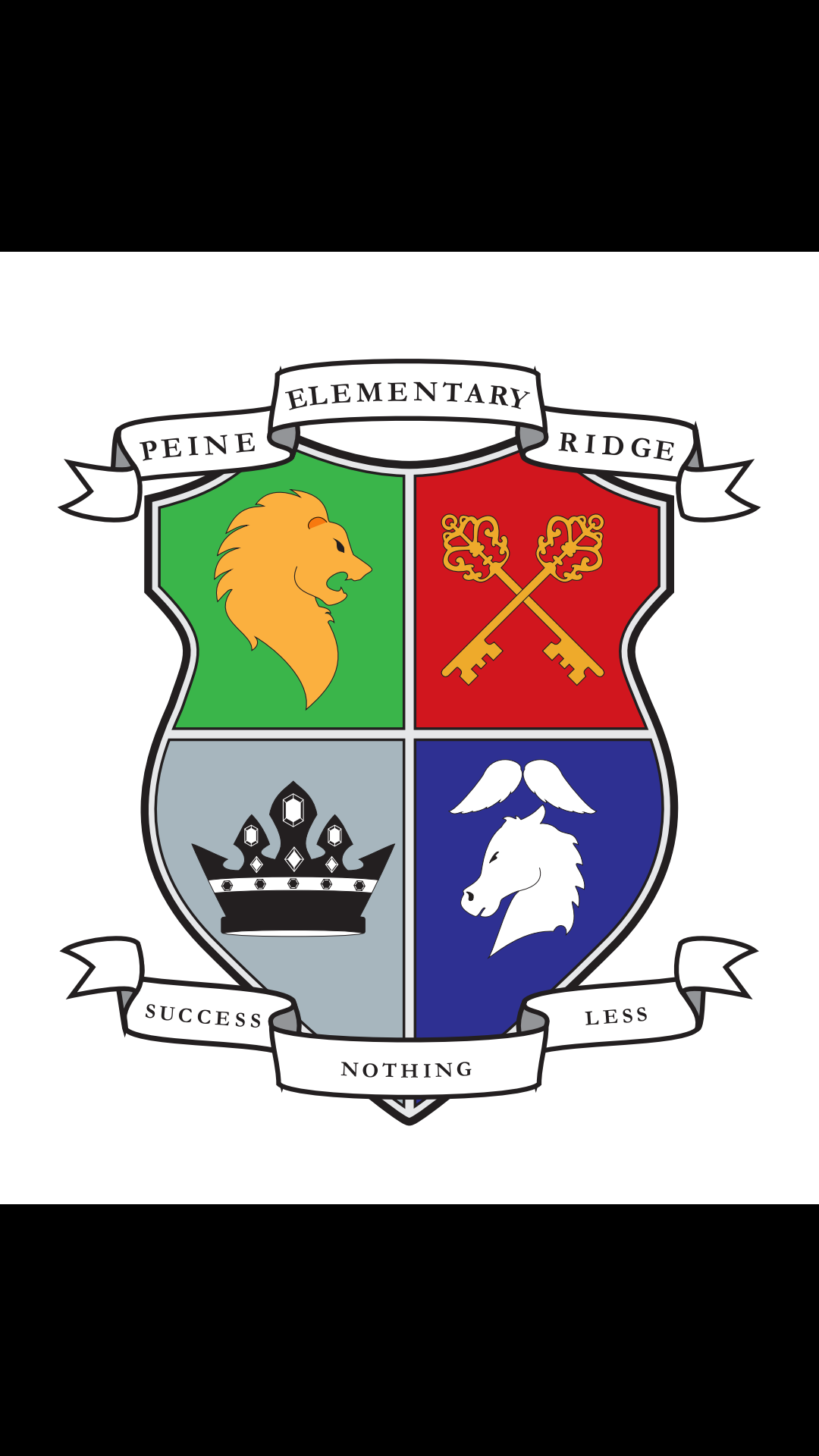 Pick up after yourself. 

Clean up after yourself when you're finished eating and working Keep your desk organized. Keep the classrooms, restrooms, and our school 
(inside and out) clean.
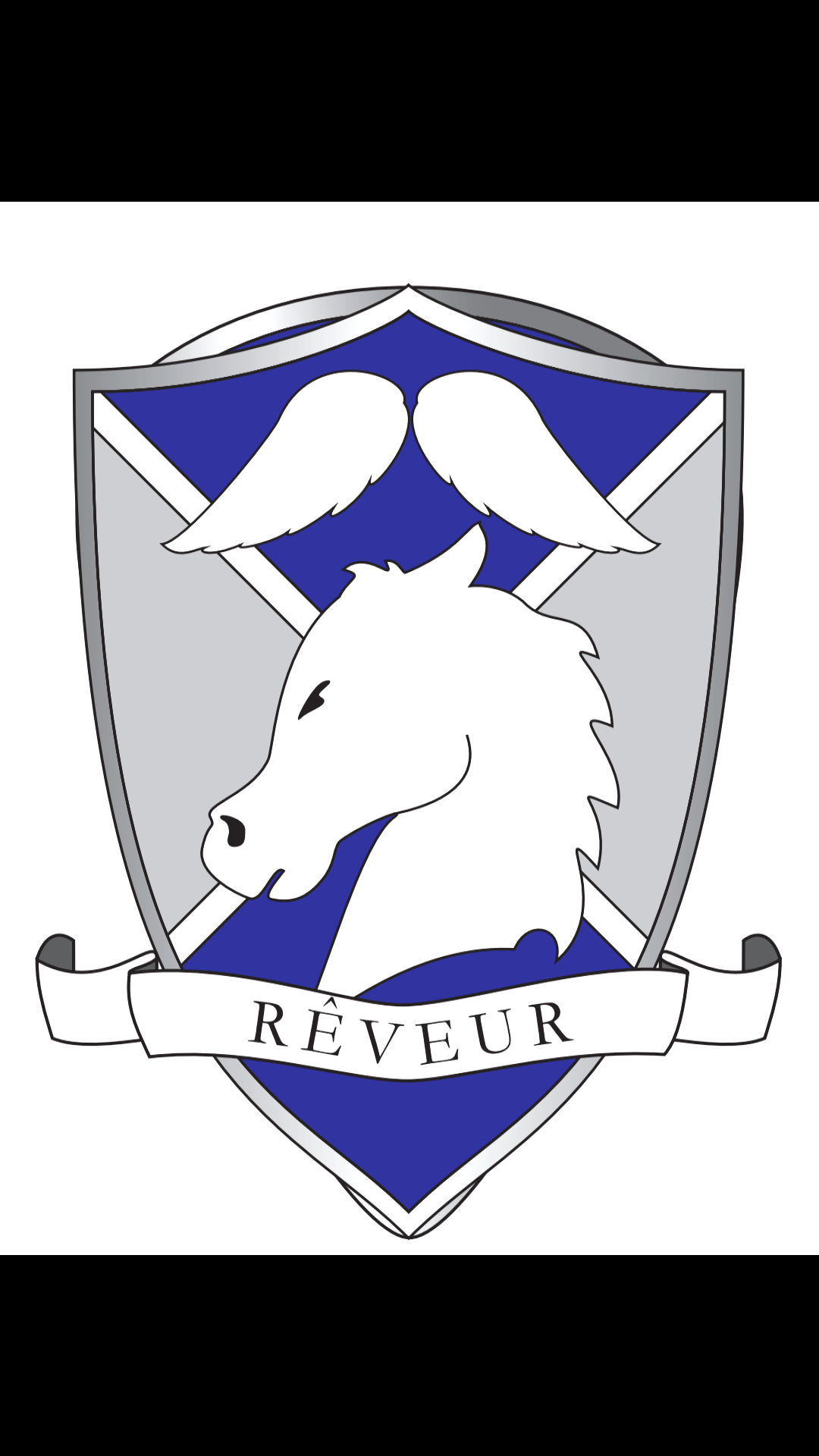 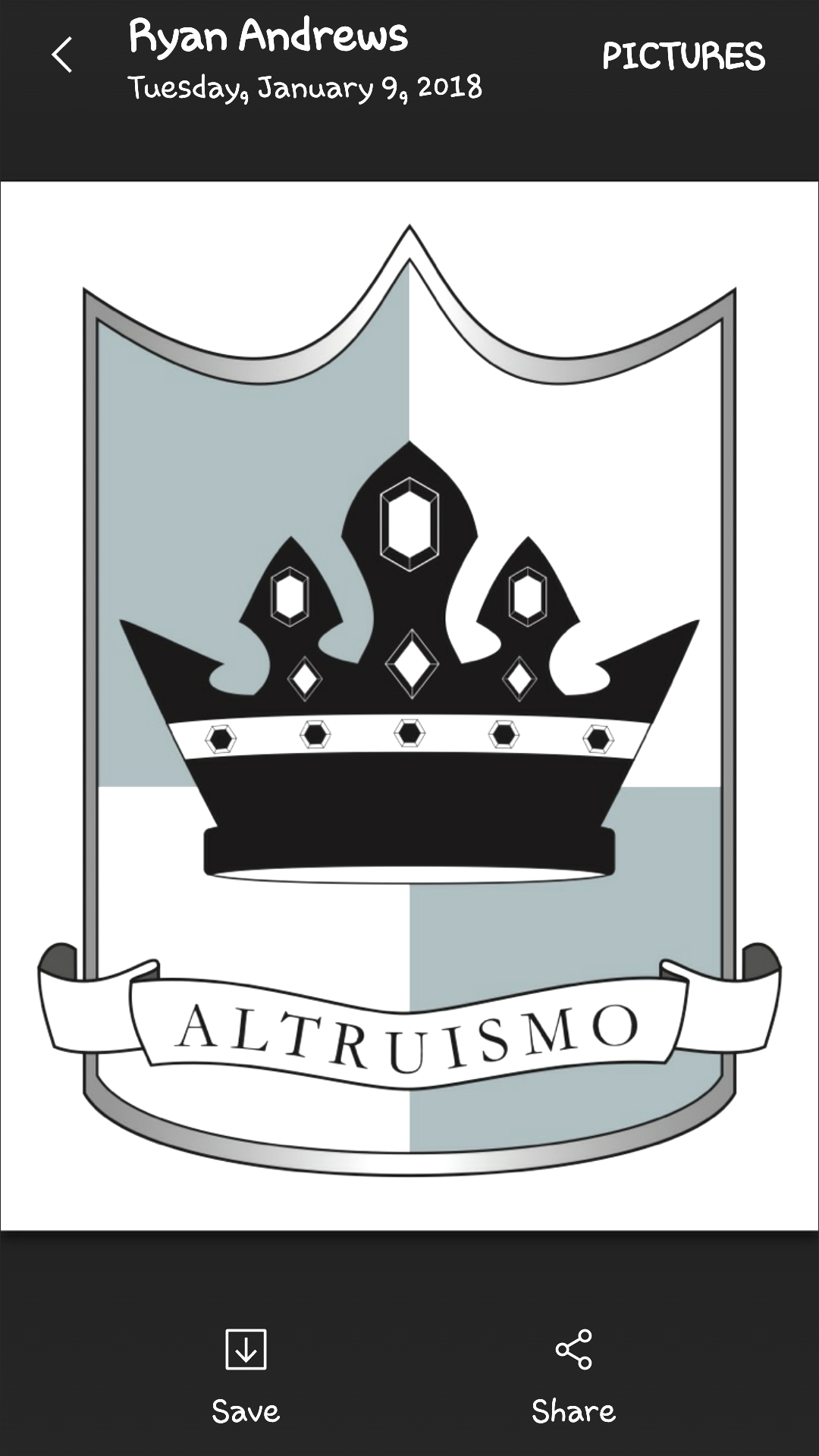 Essential 11
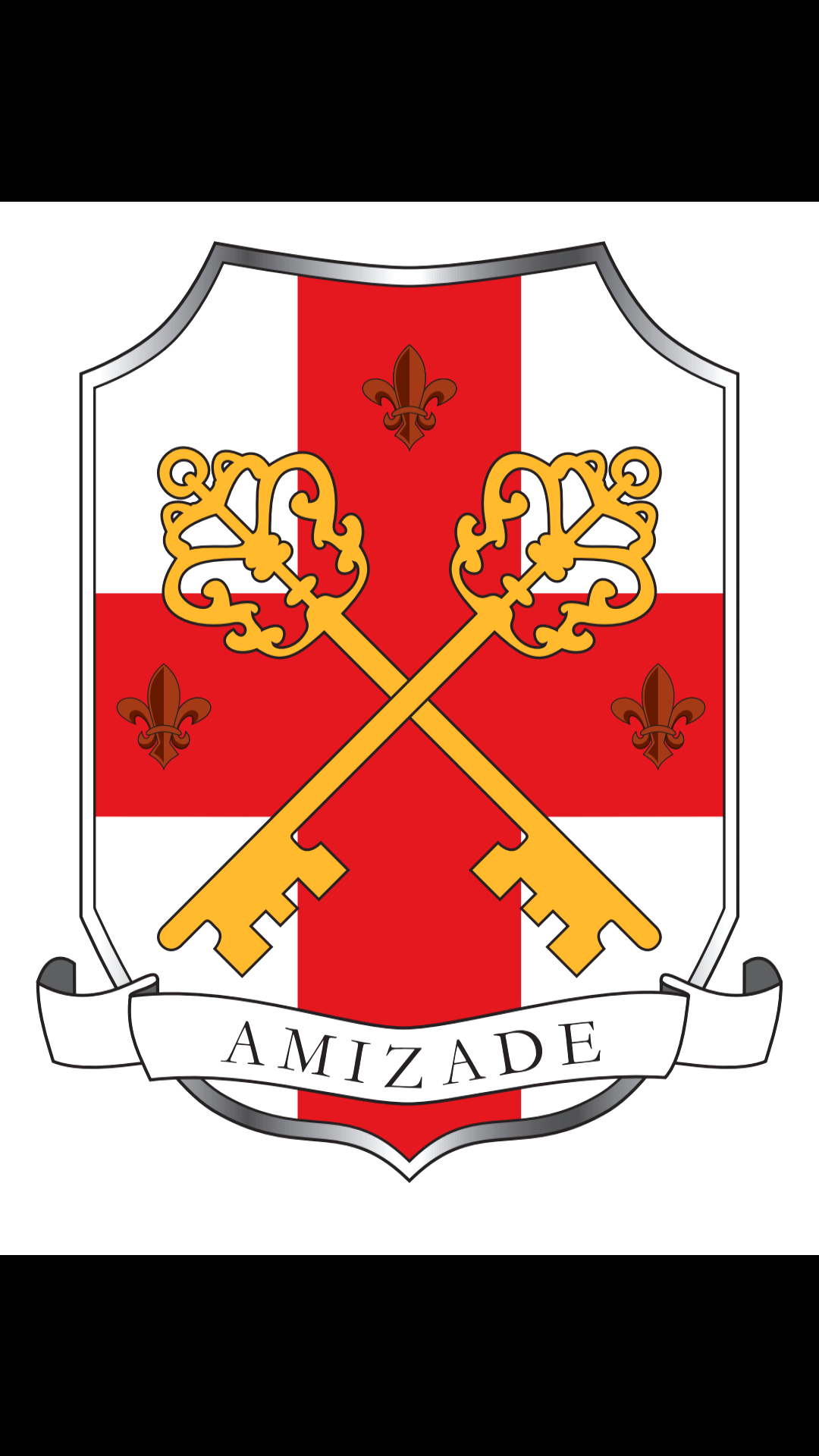 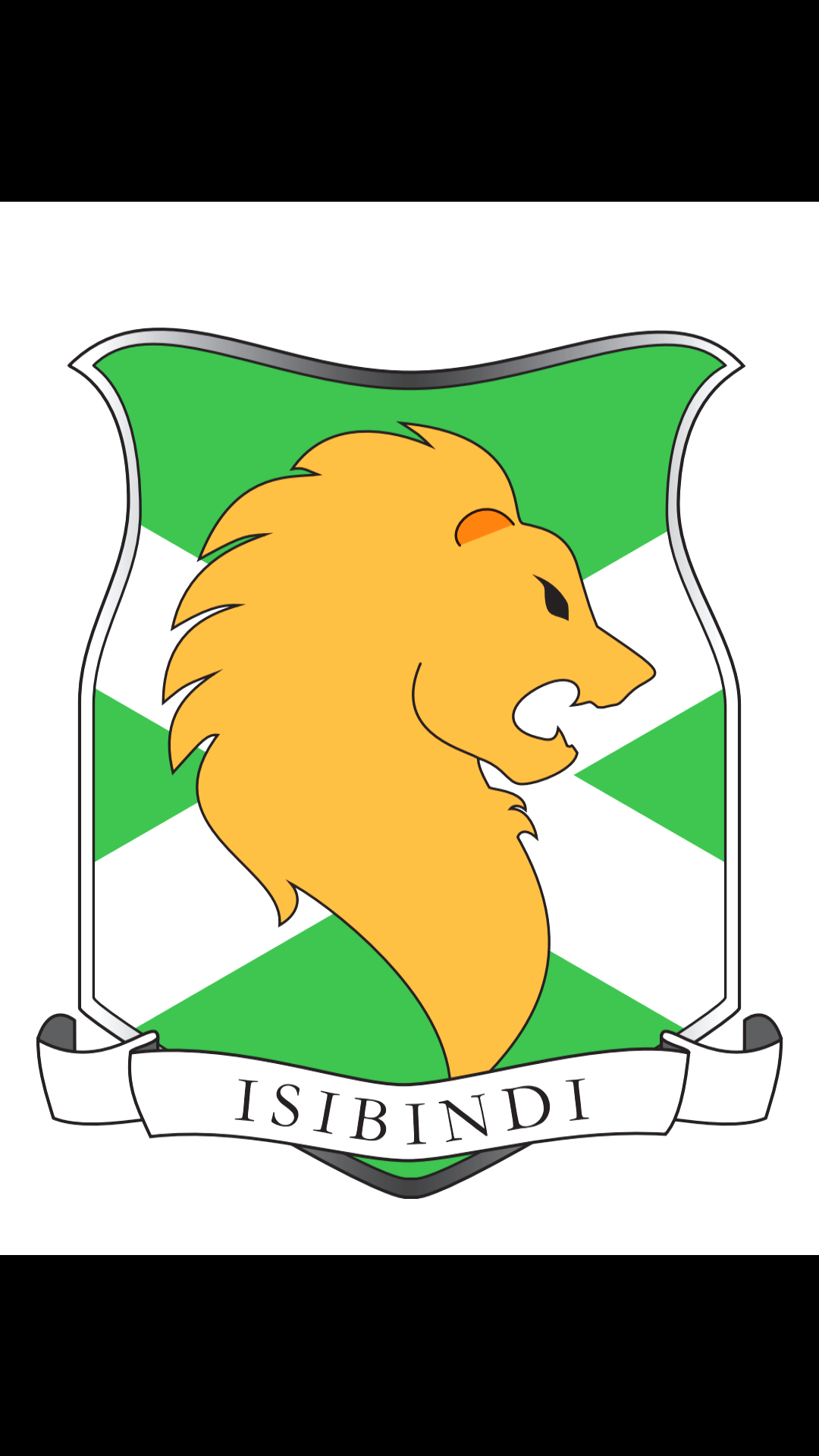 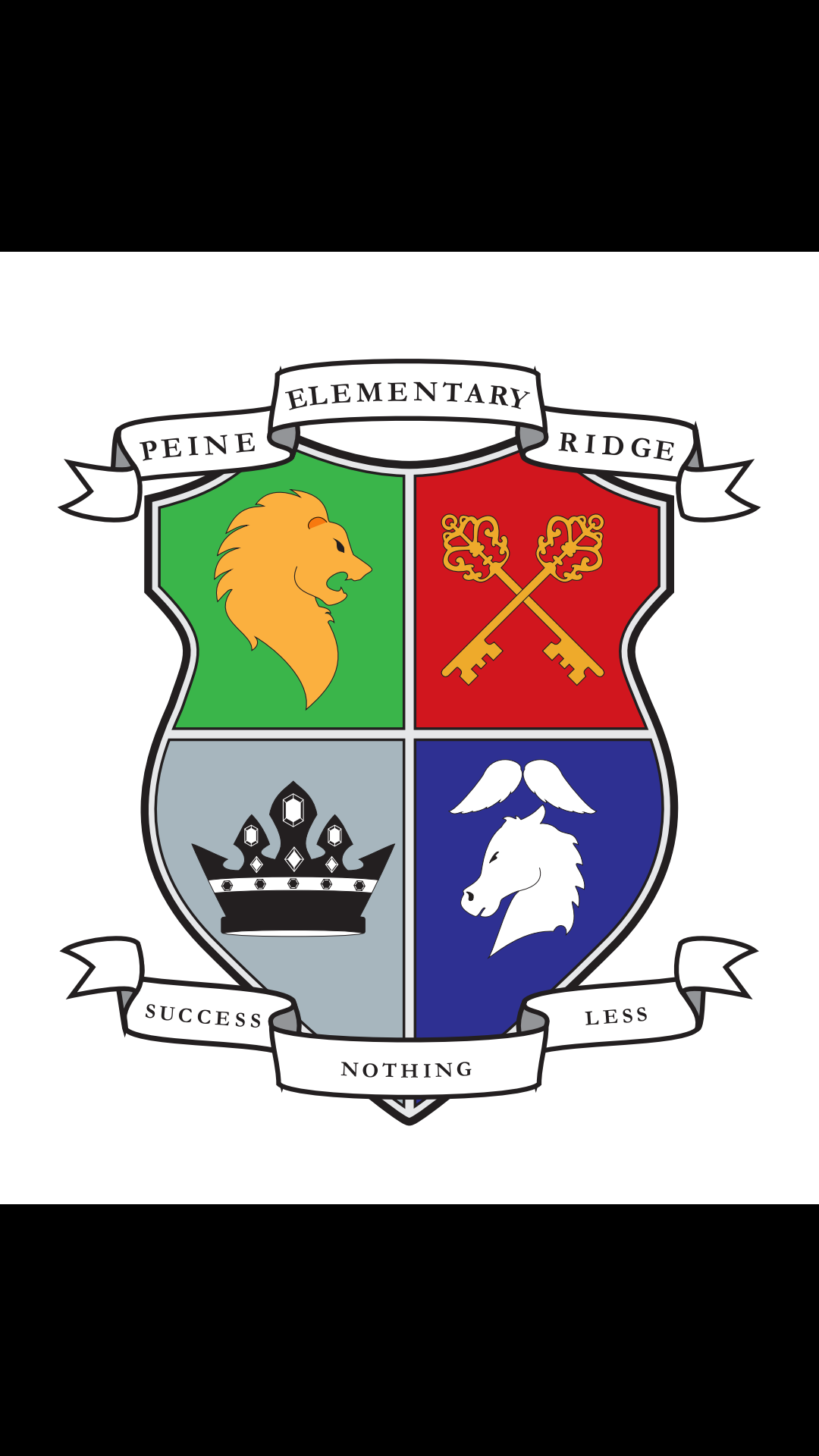 If you approach a door and someone is following you, hold the door open for them.
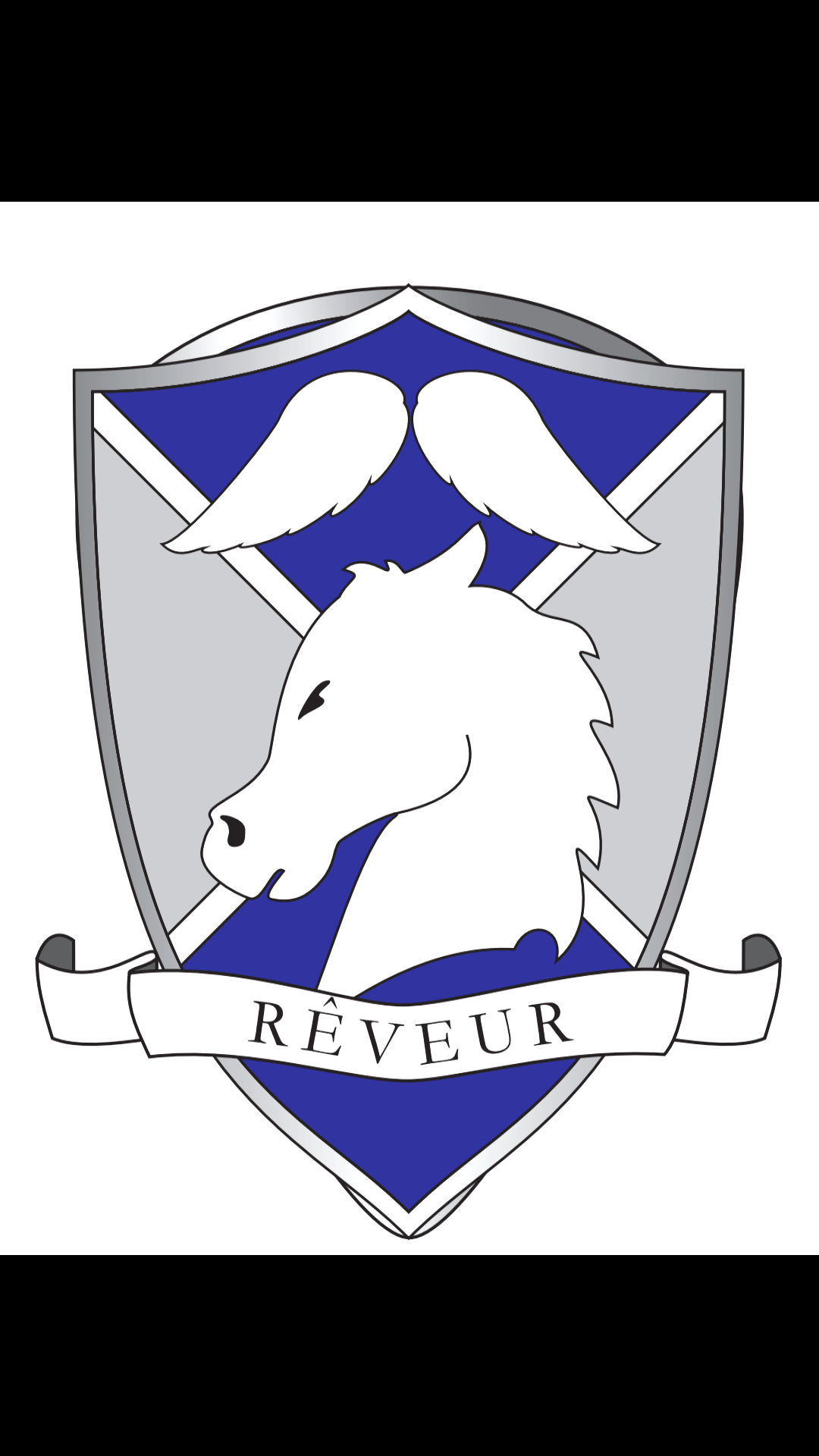 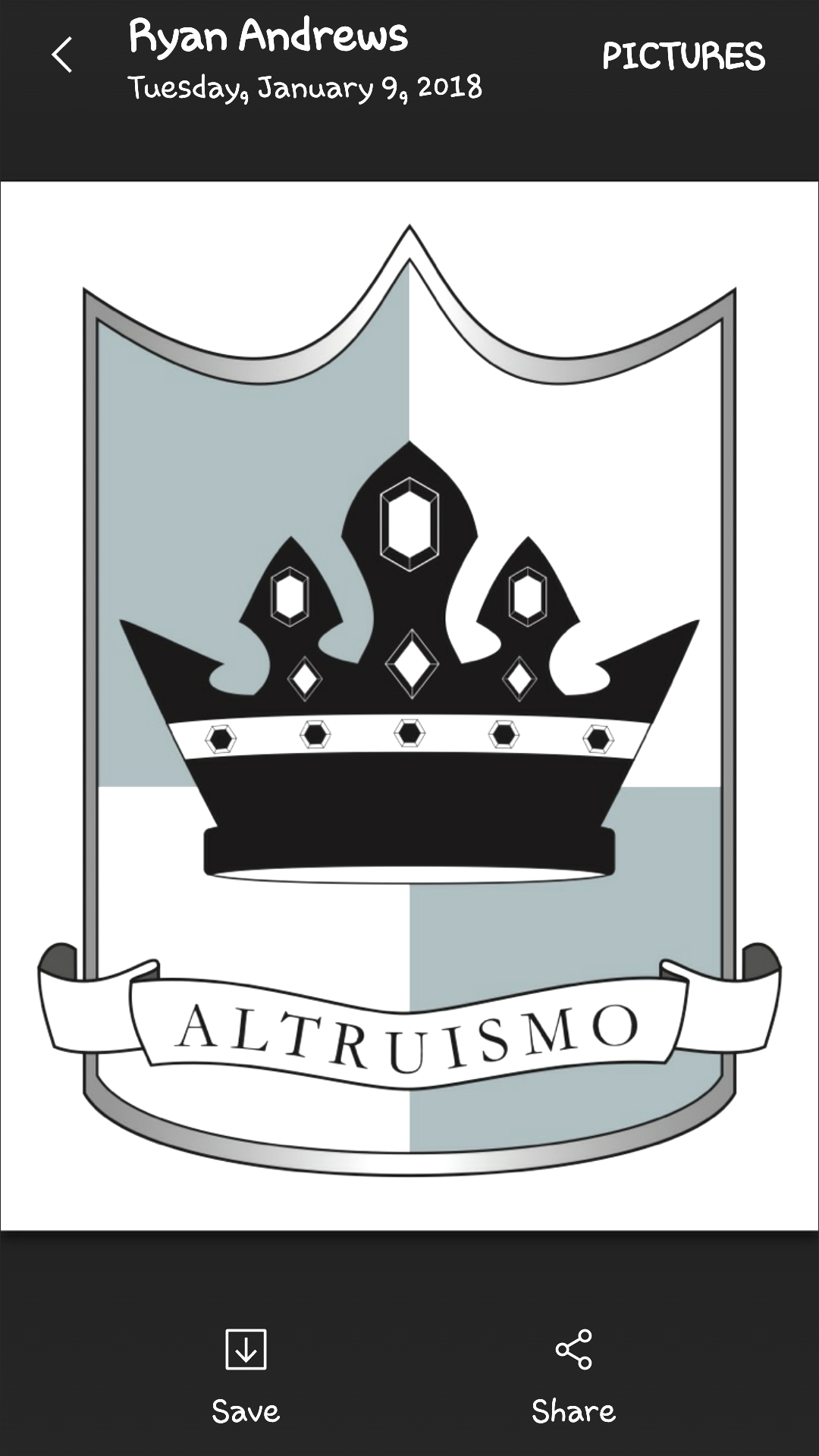 Essential 12
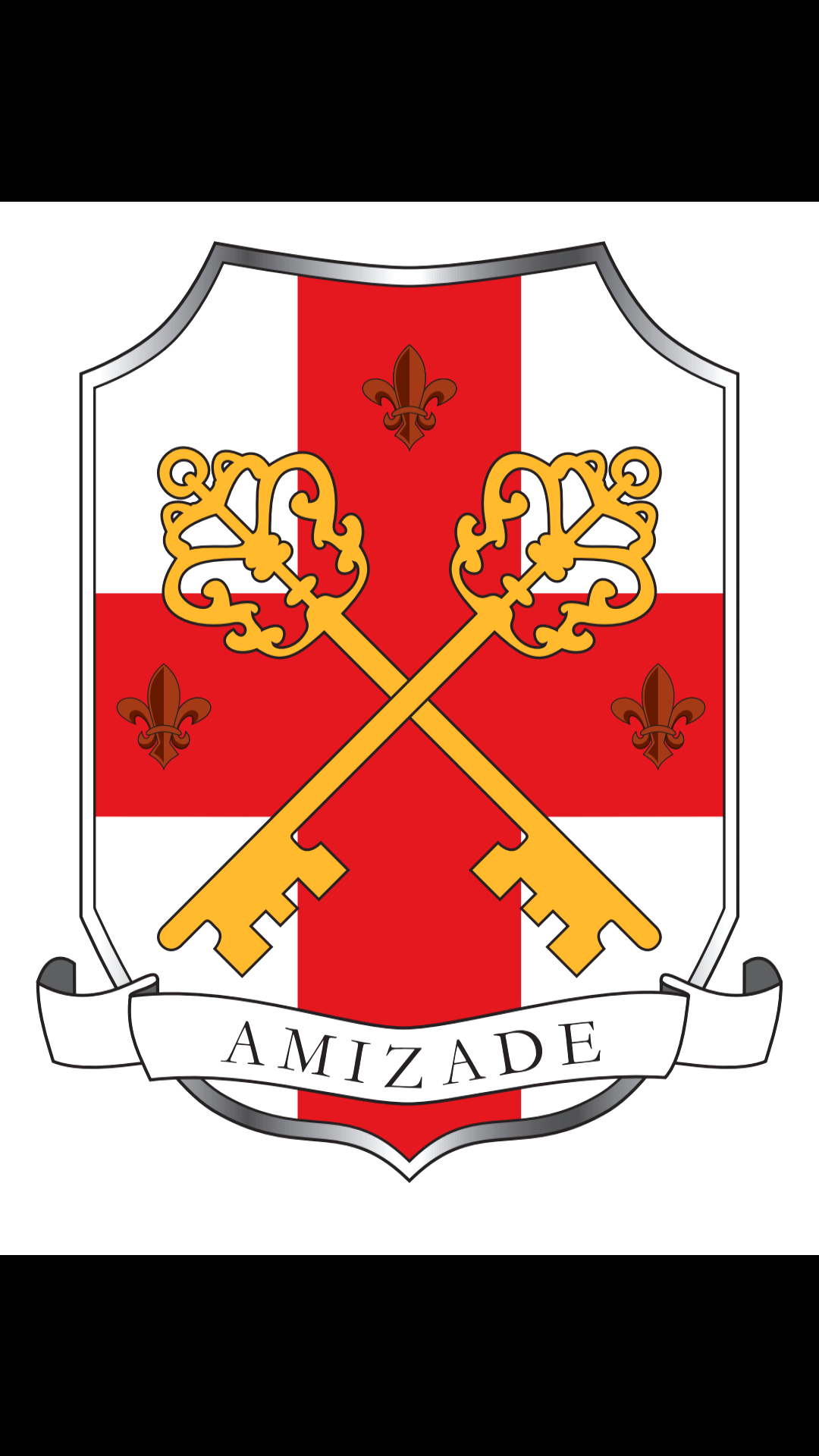 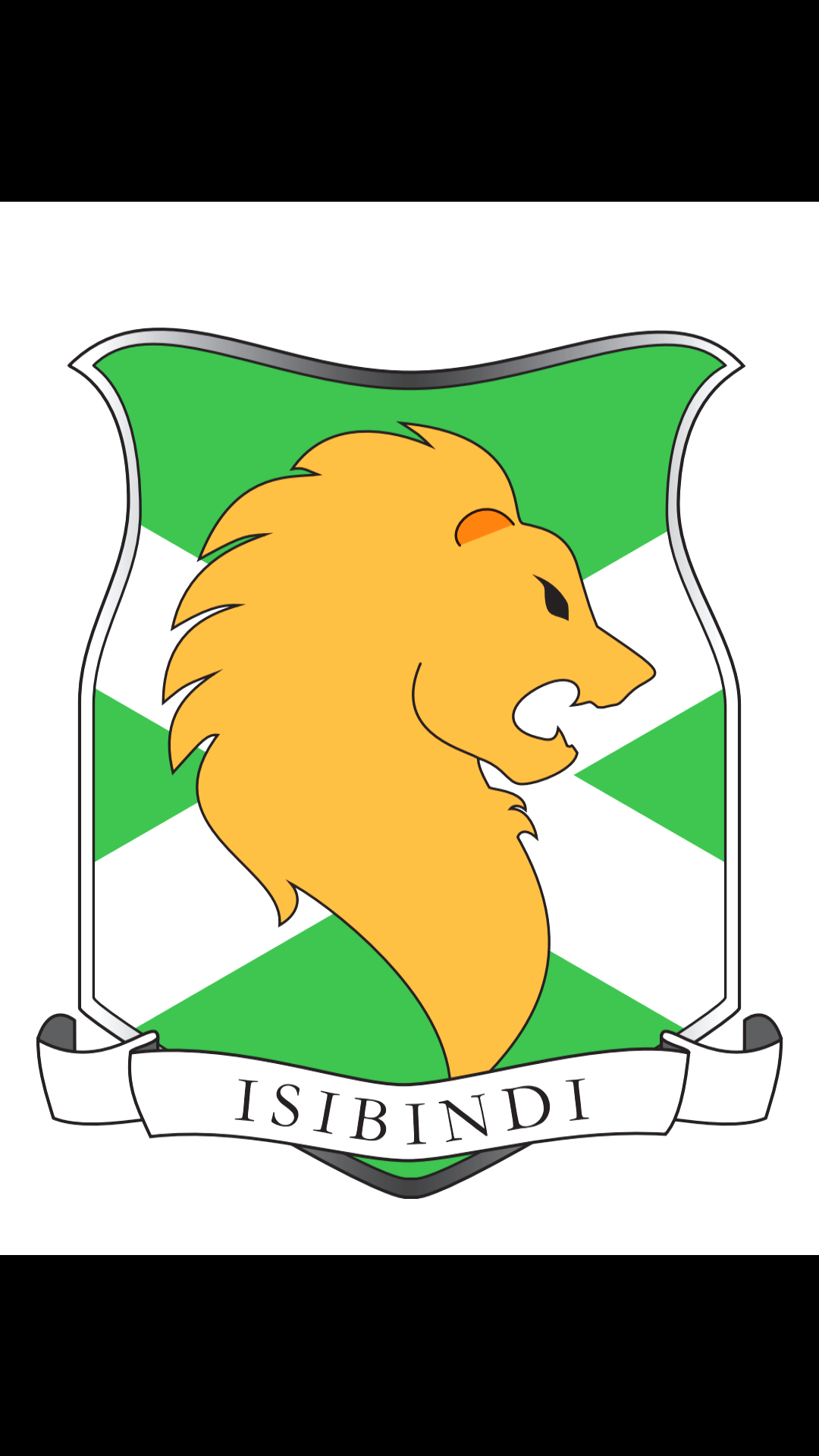 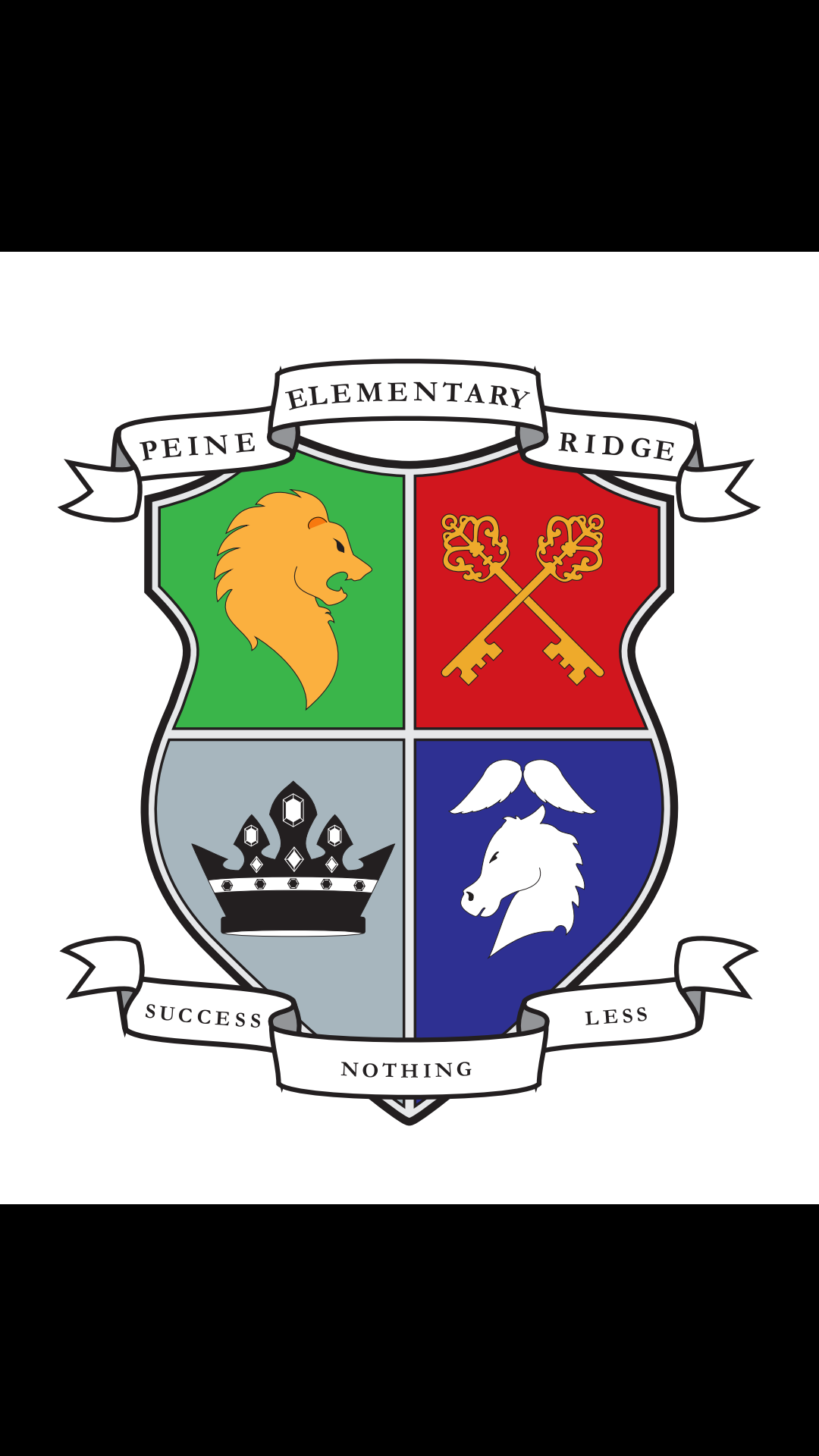 Be honest, no matter the circumstances. Always tell the truth.
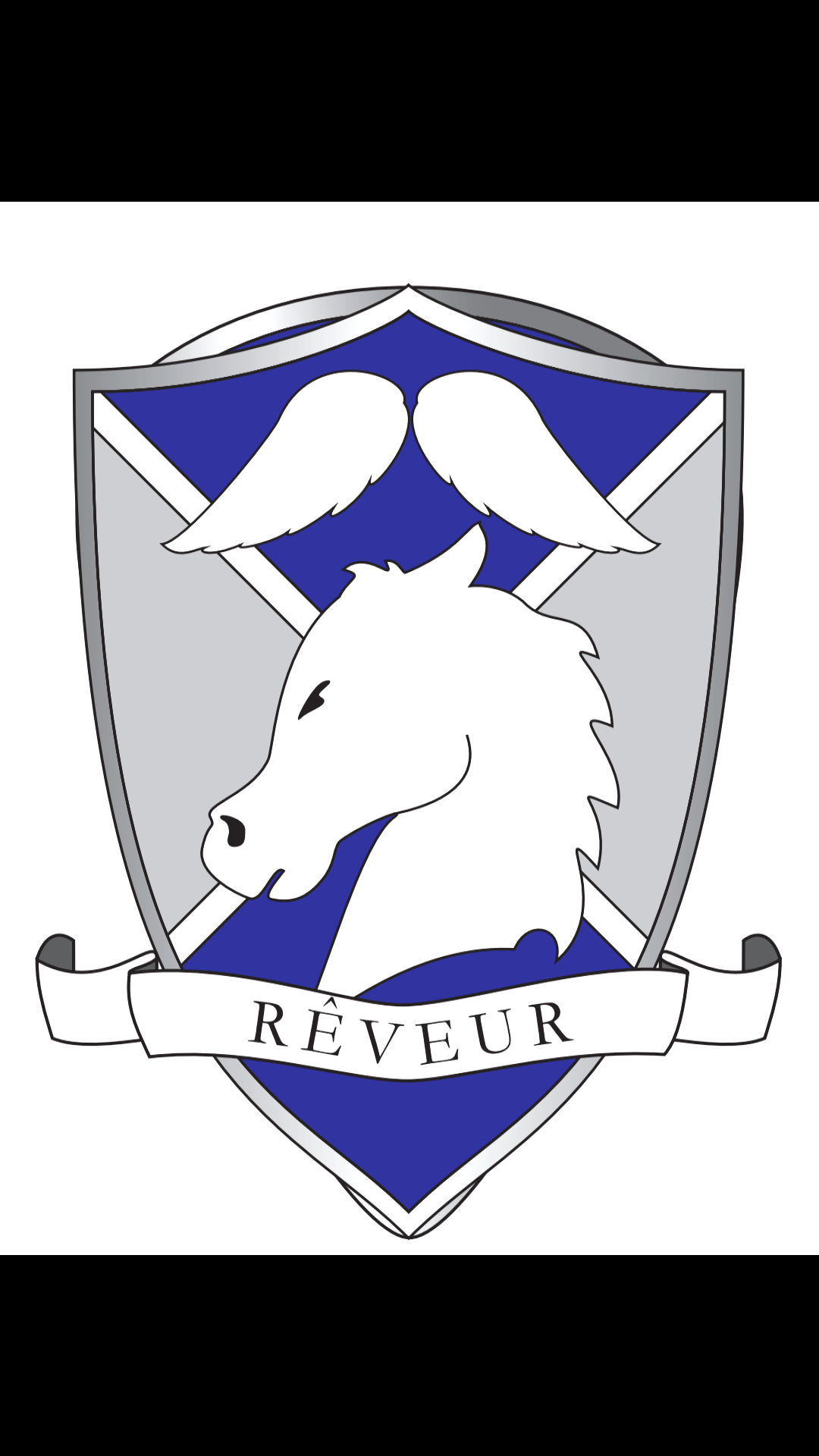 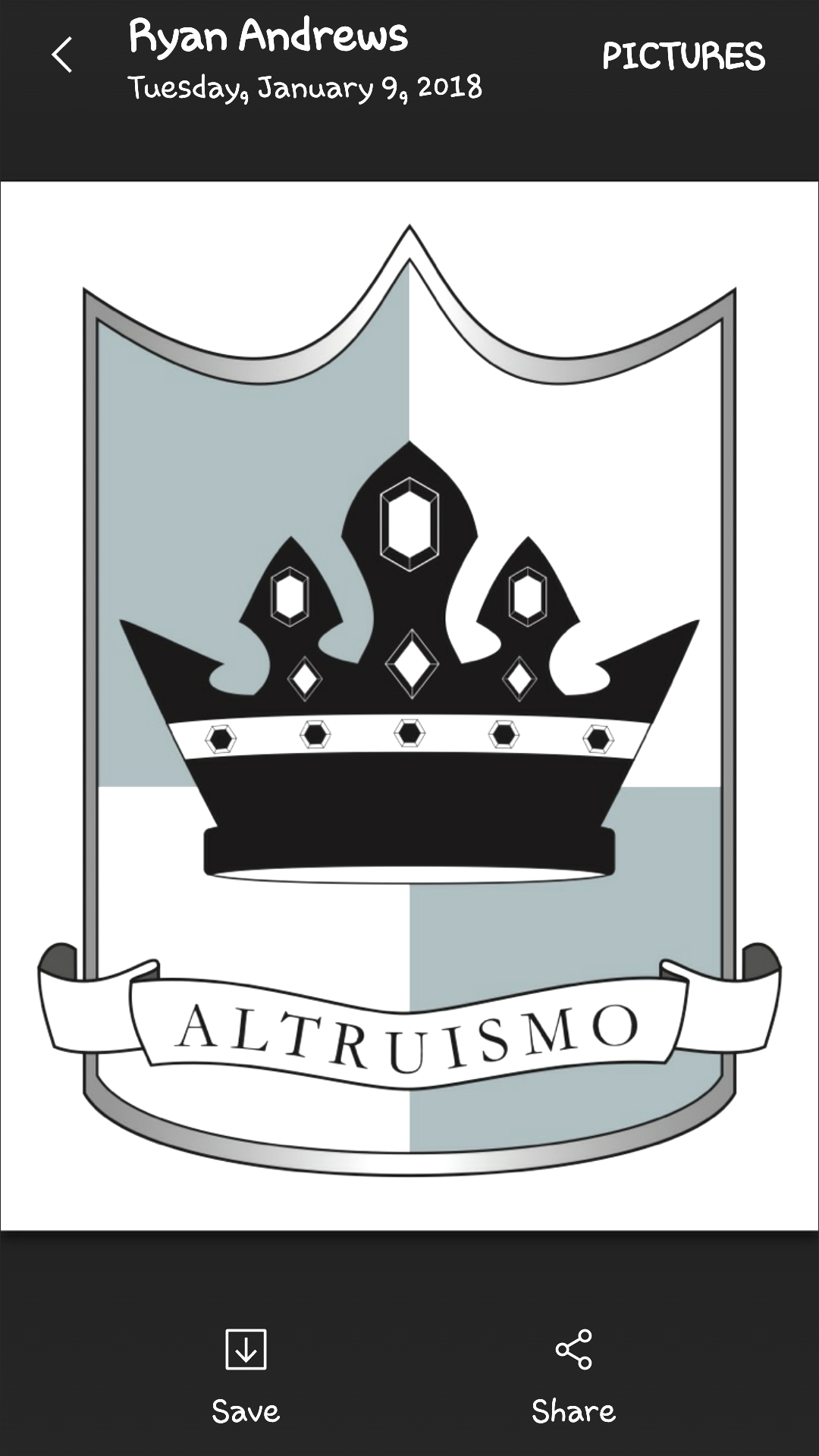 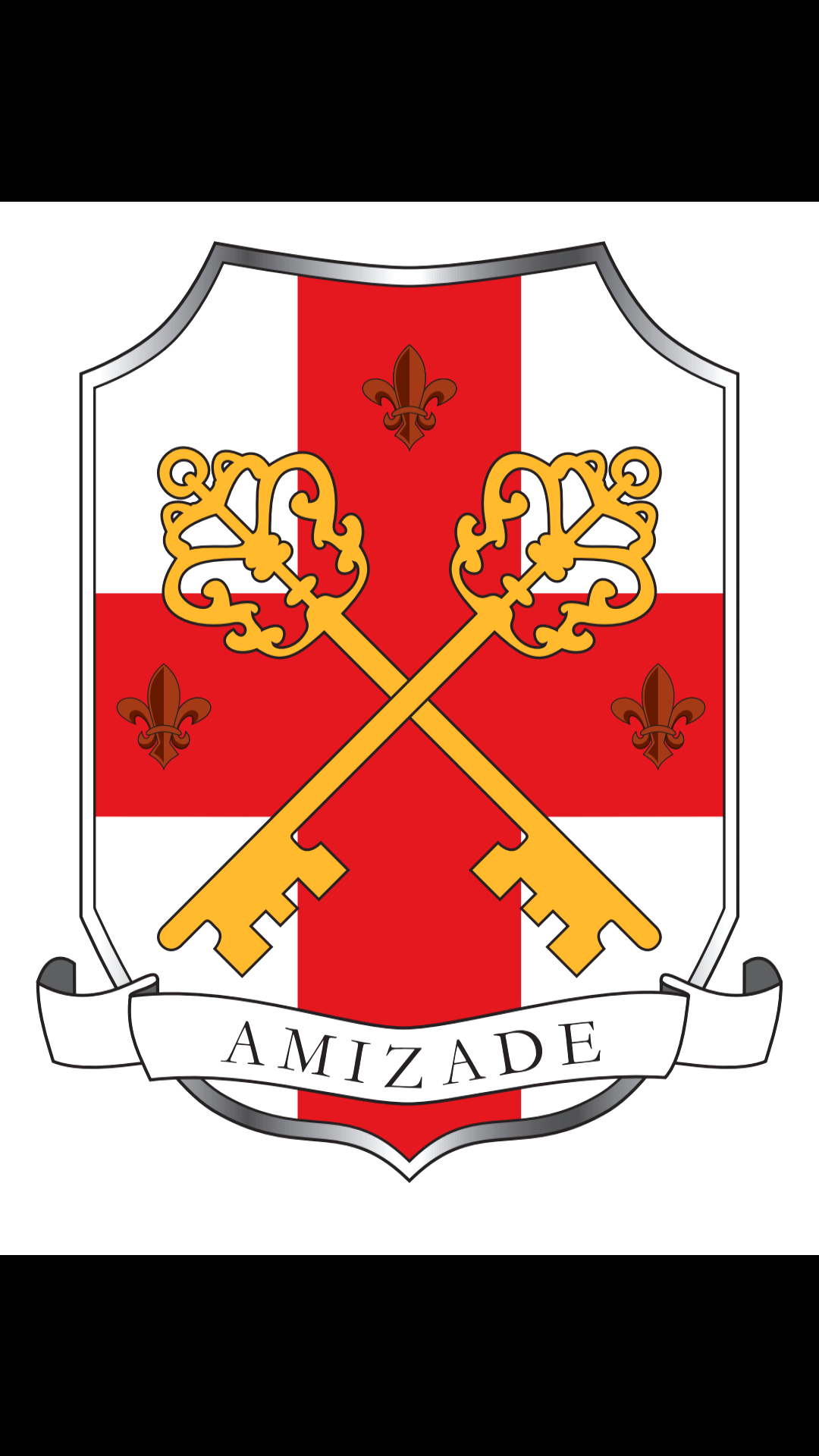 Essential 13
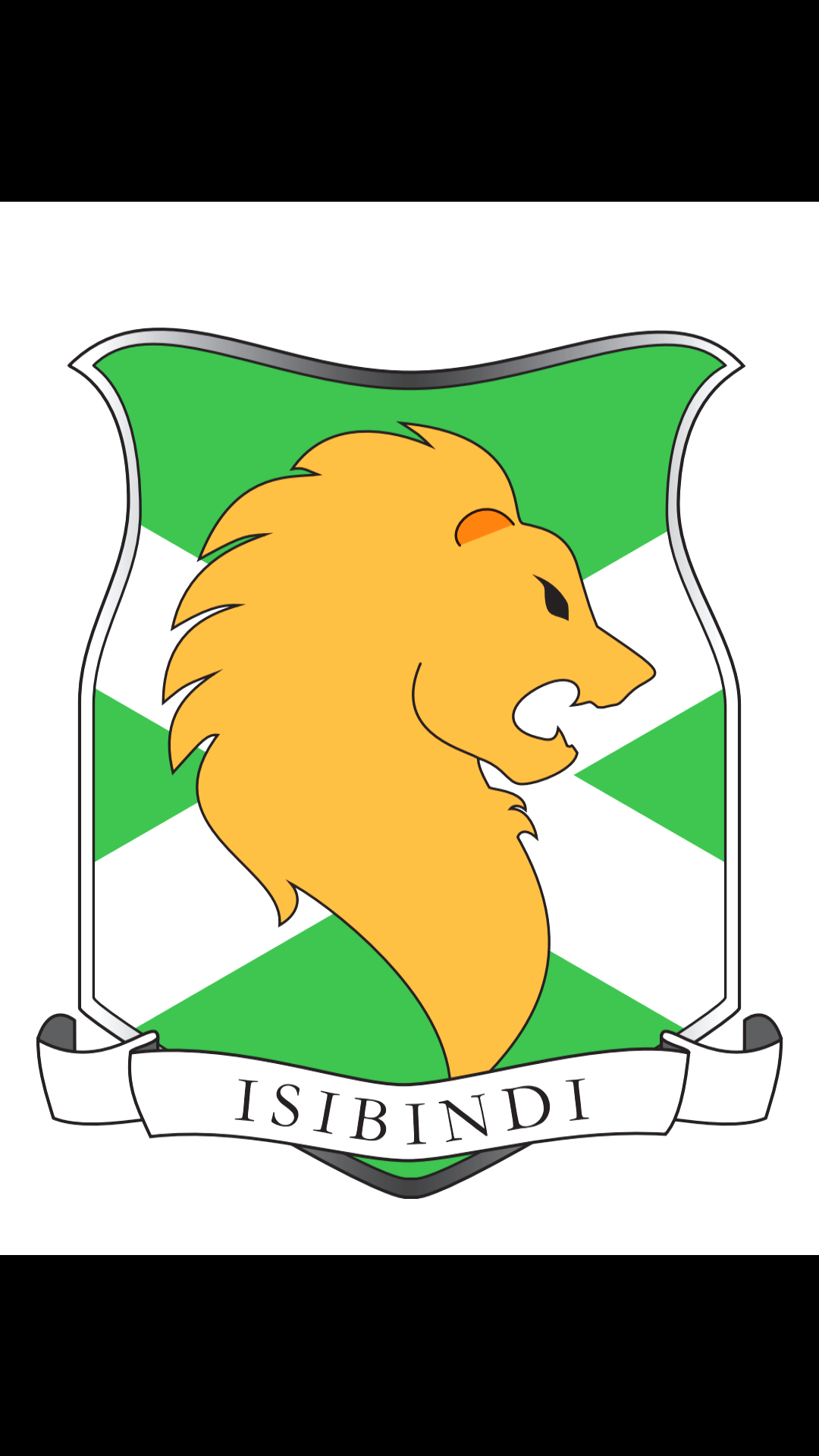 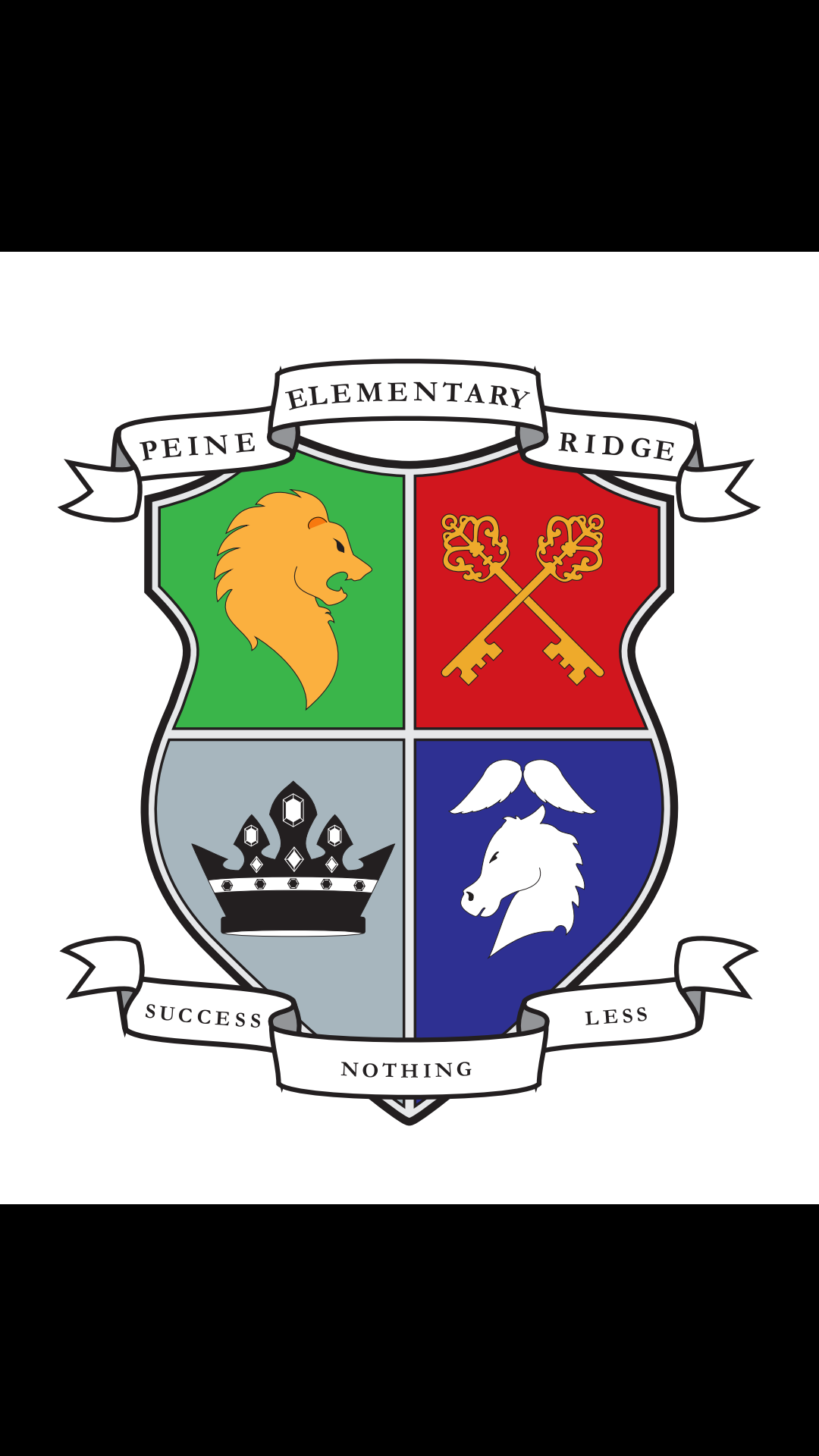 If you do not have anything nice to say, do not say anything at all. No moaning, groaning, or unkind comments are to be made to anyone.
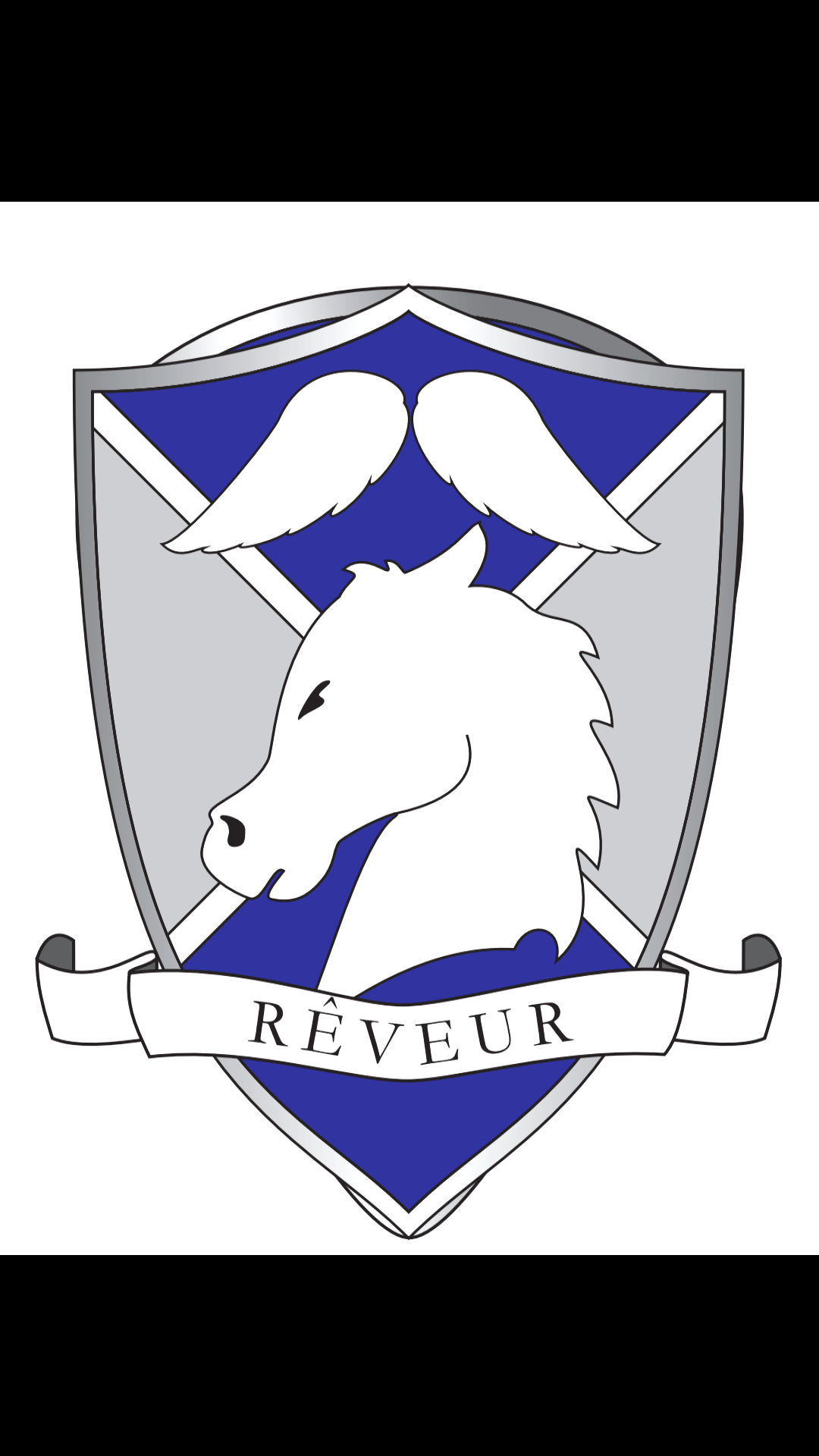 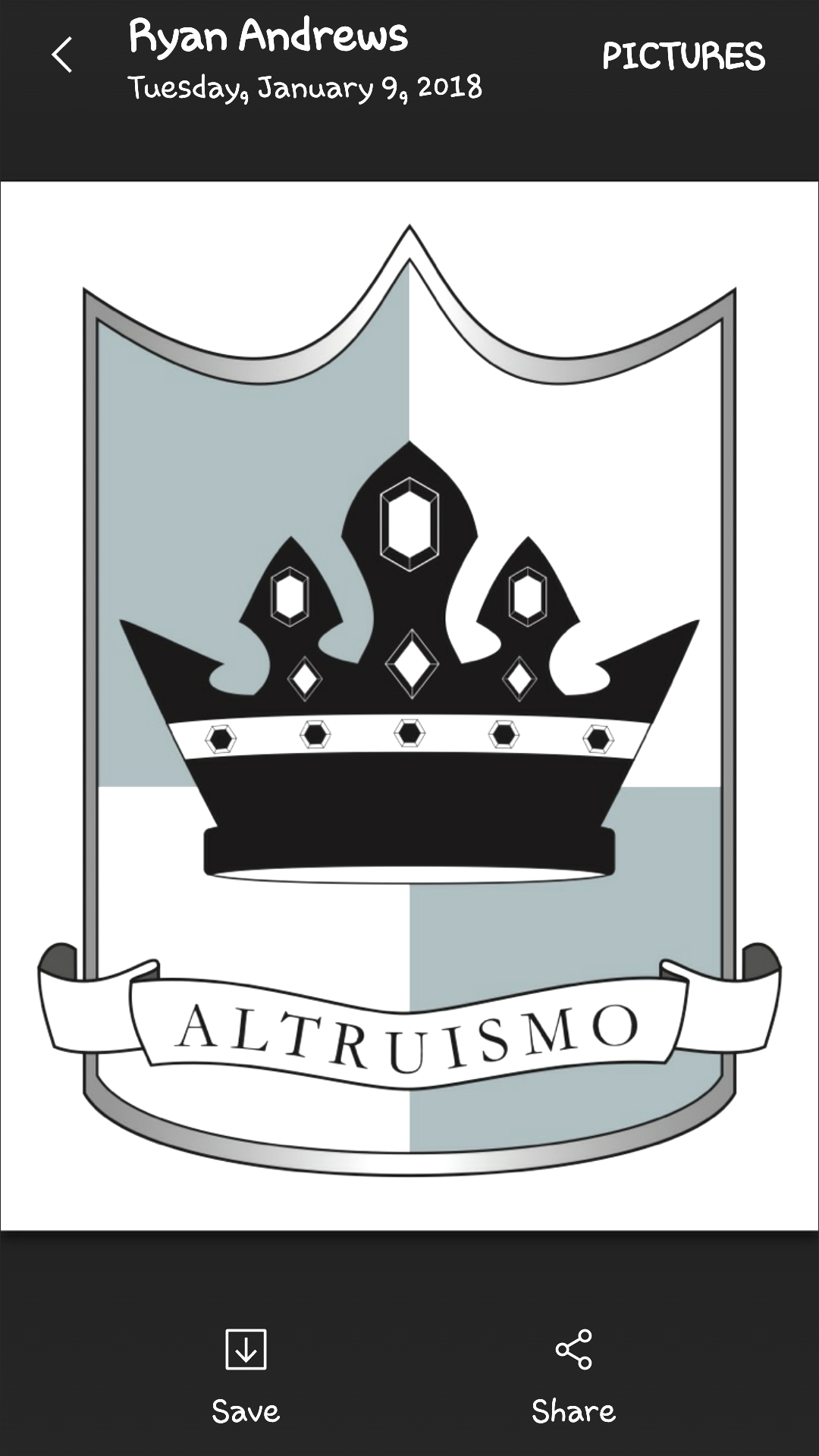 Essential 14
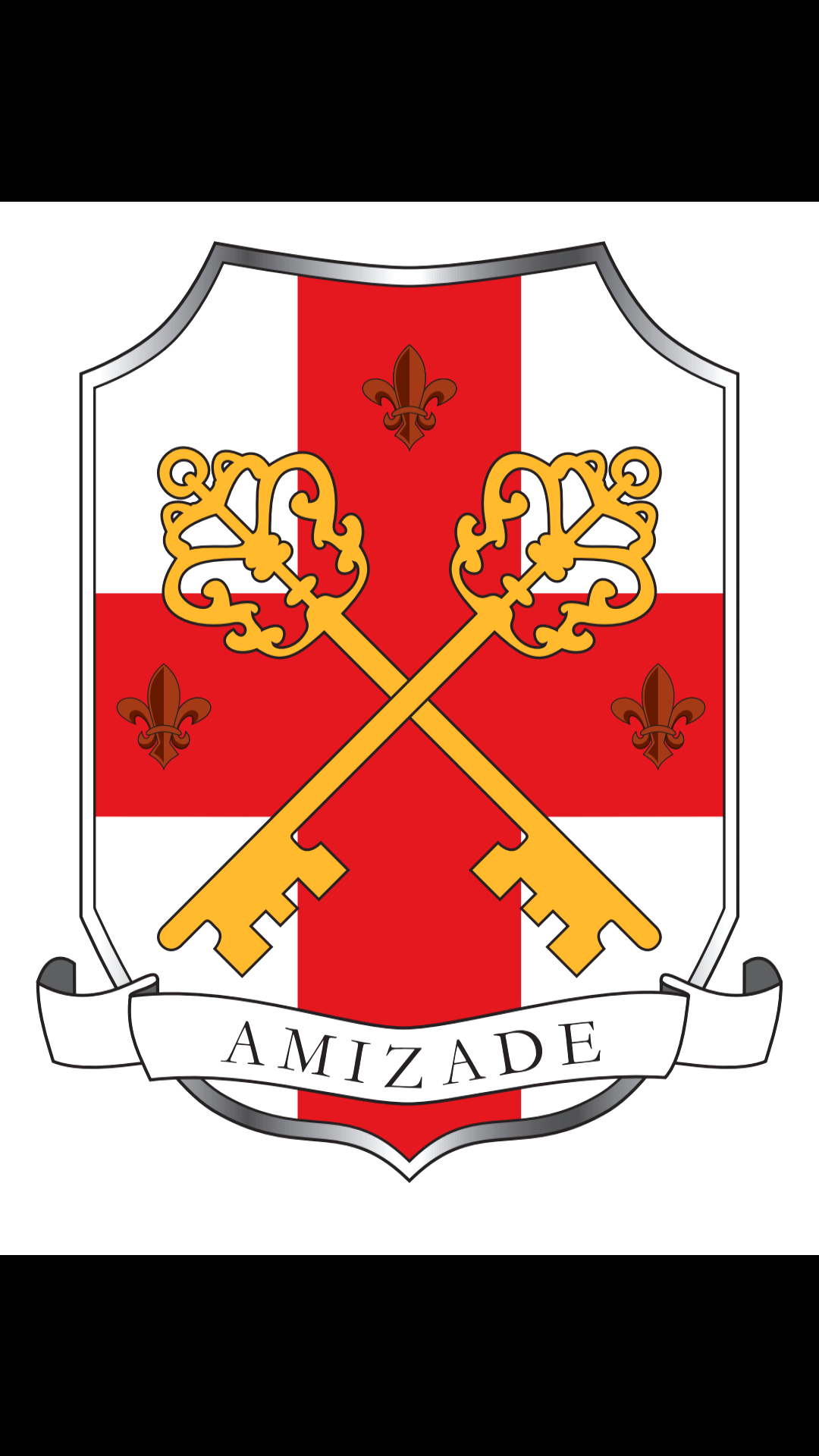 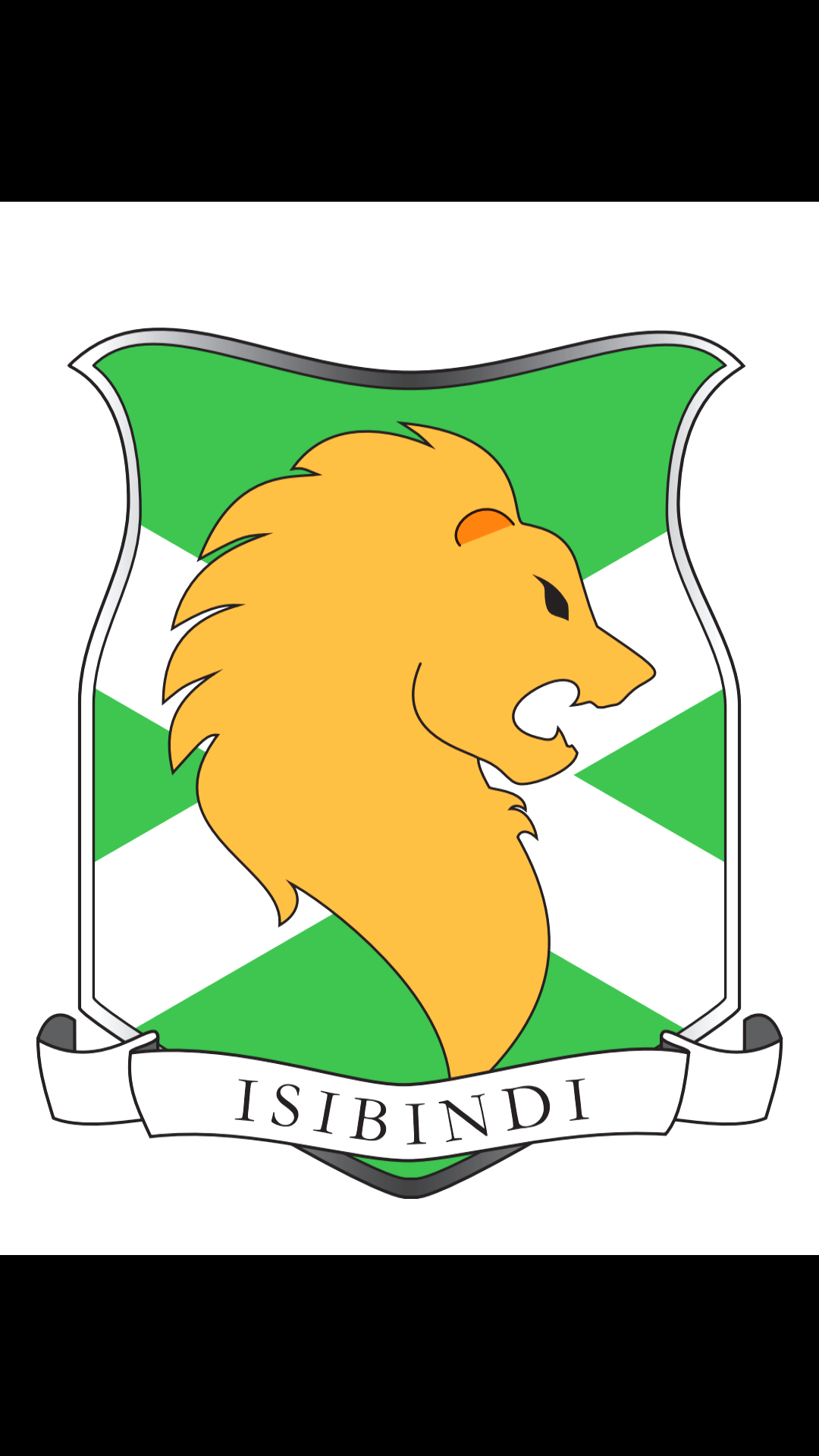 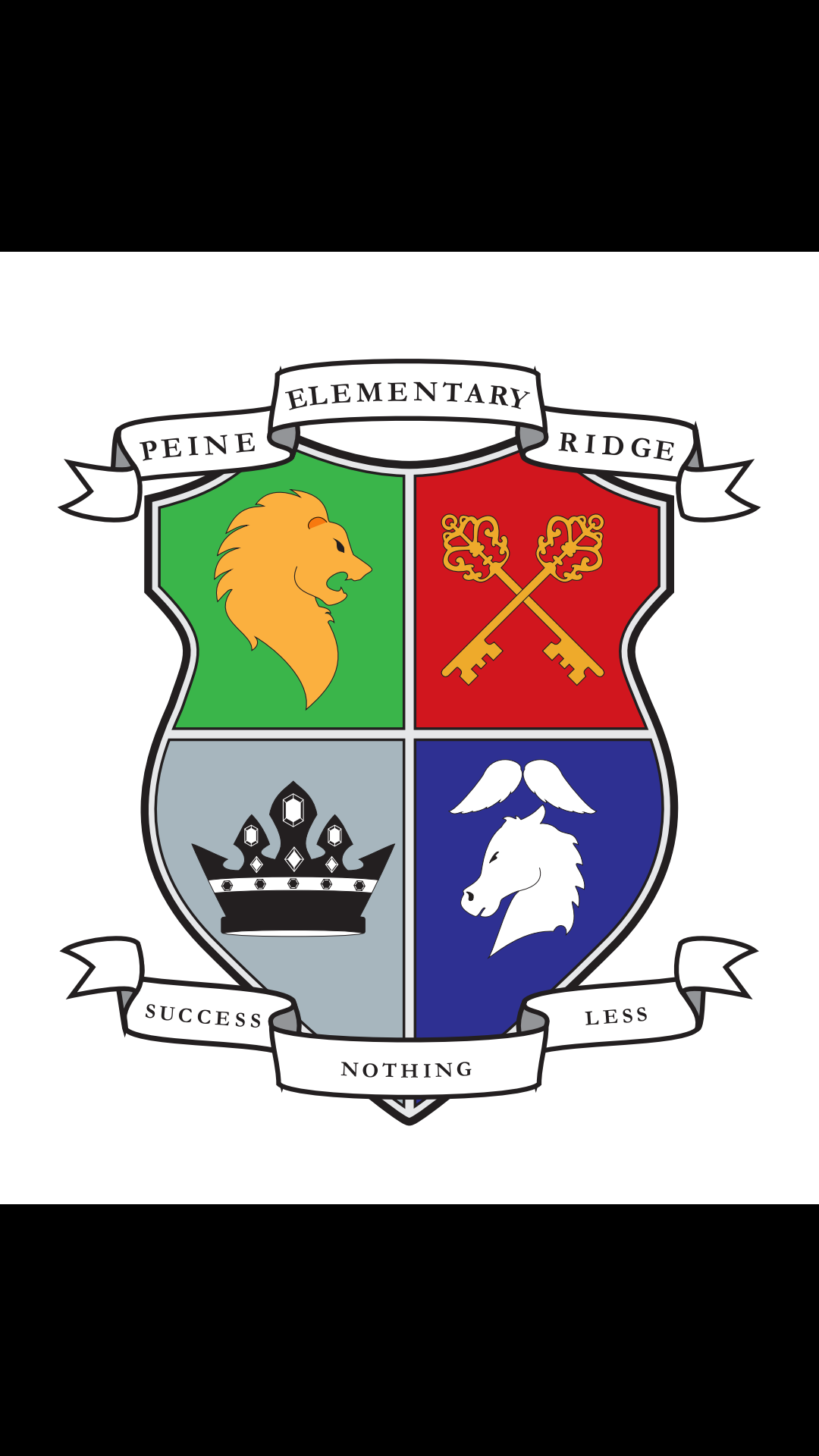 Make every effort to be as organized as possible.
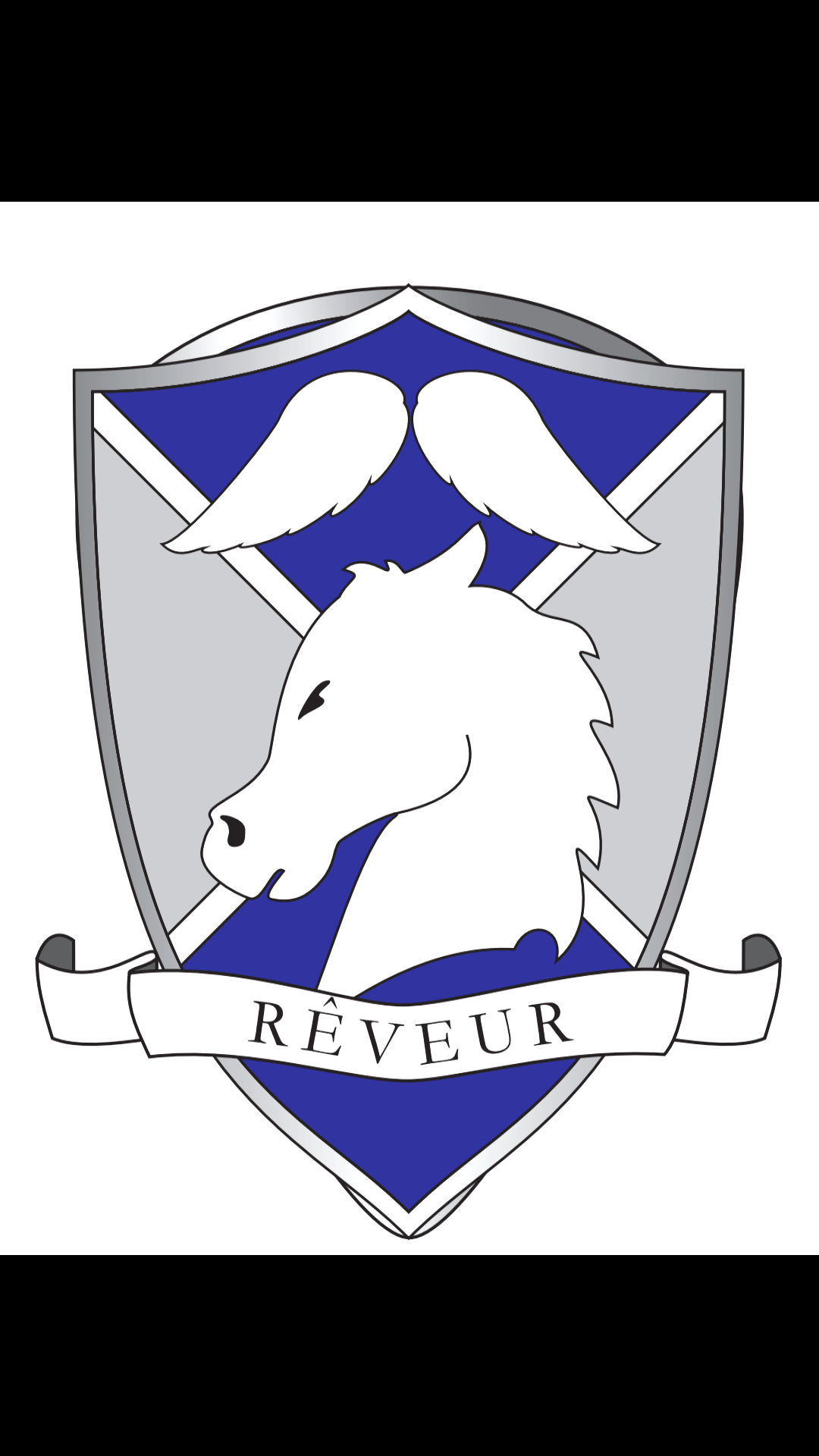 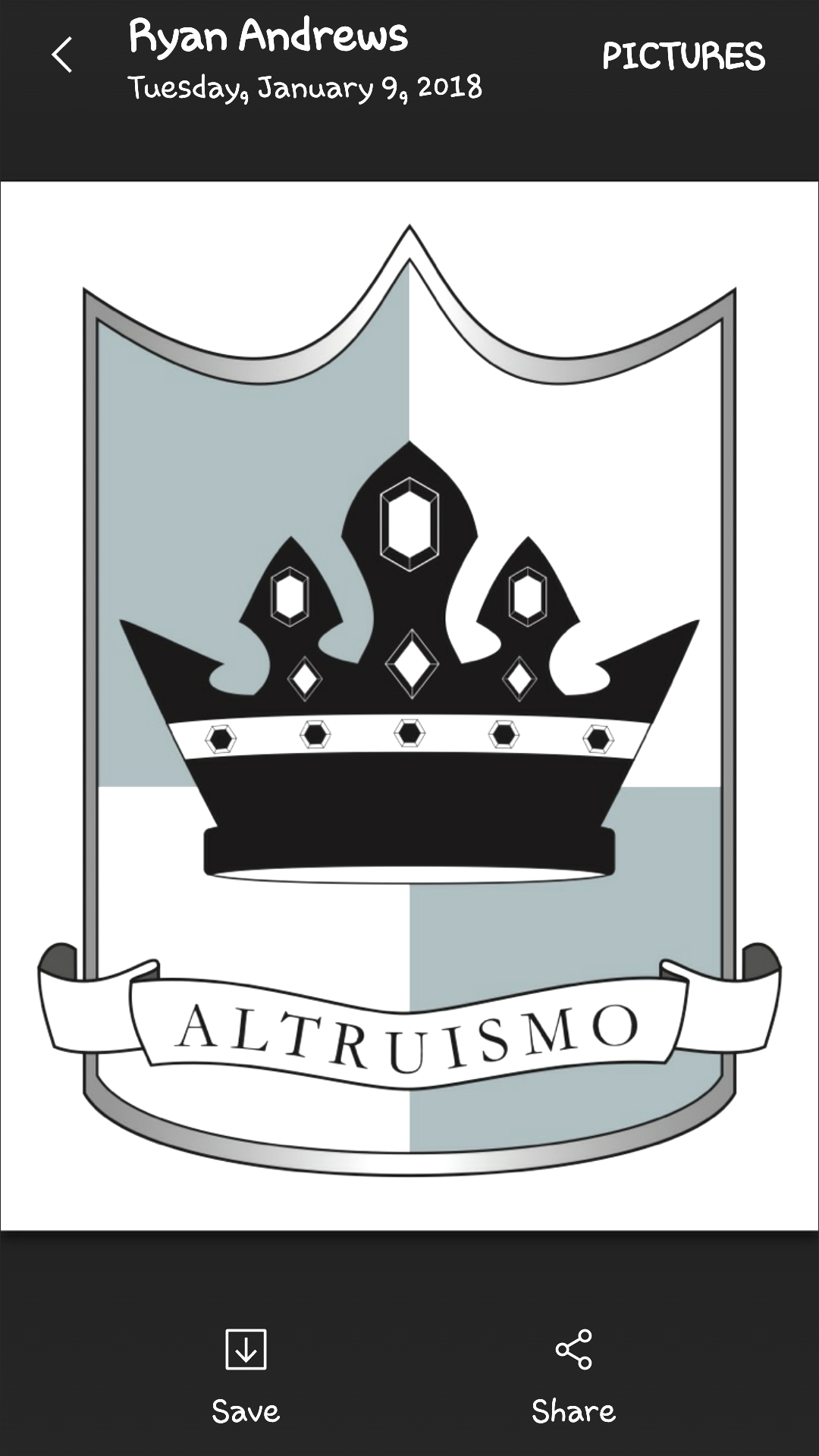 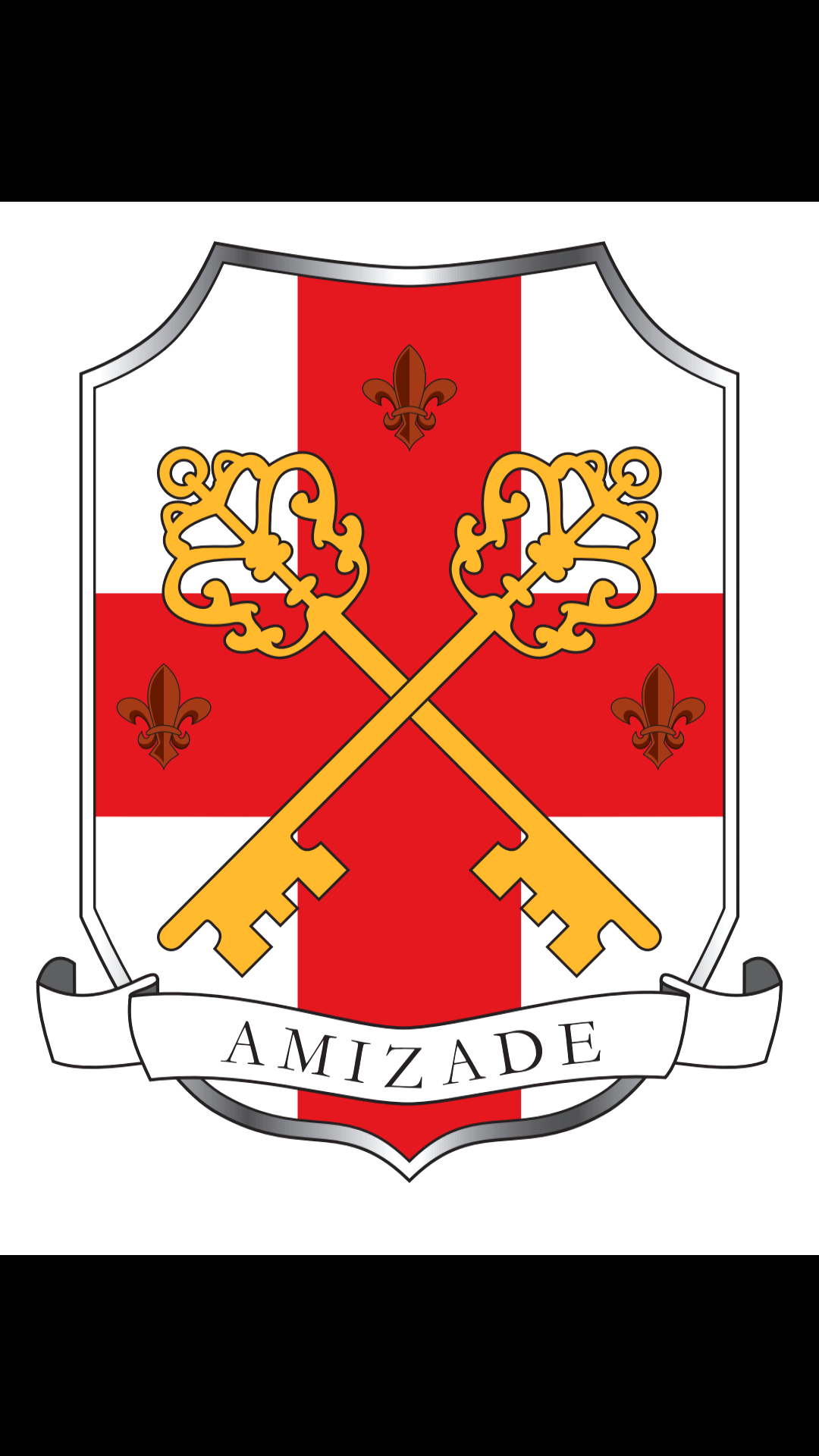 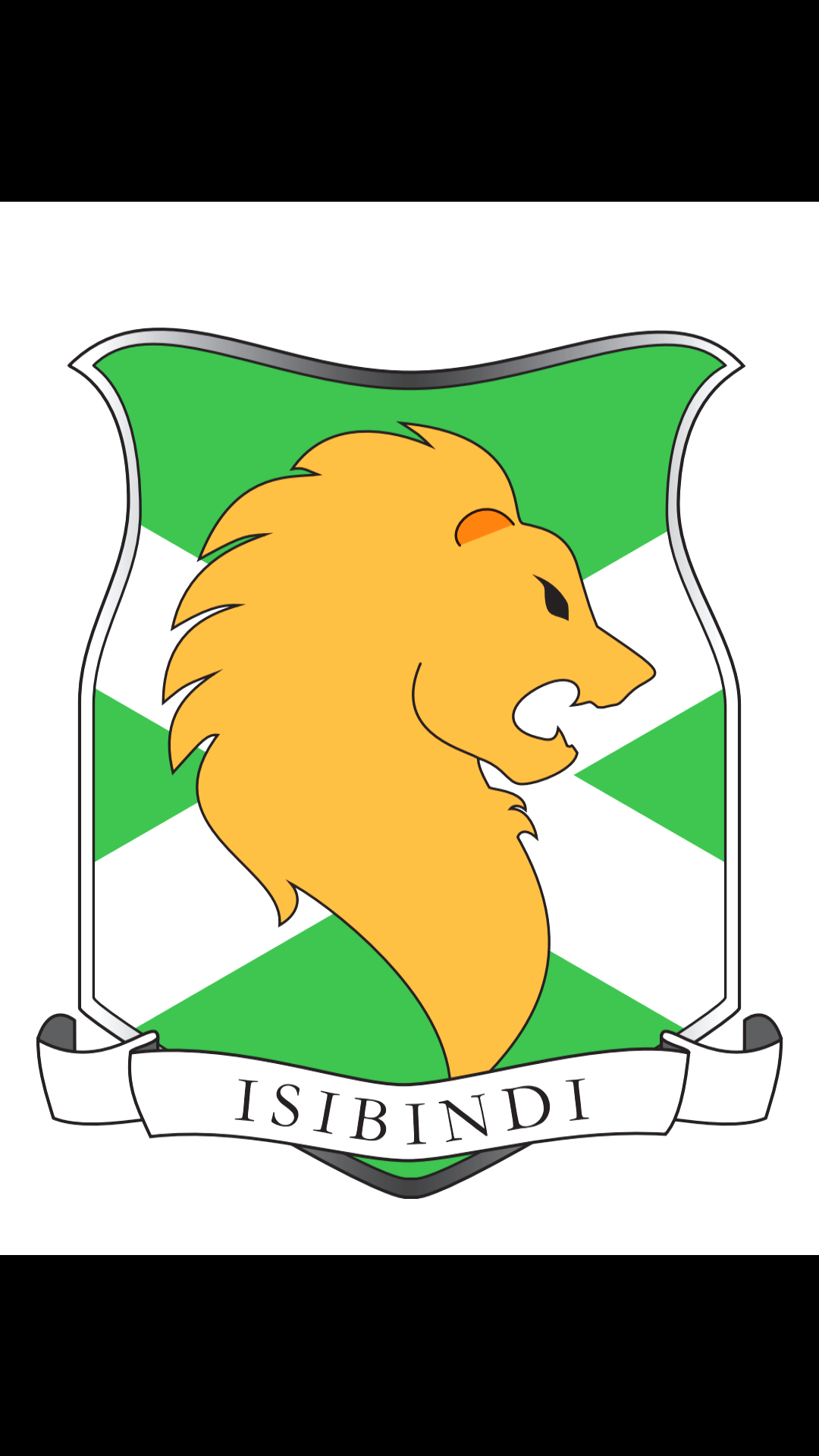 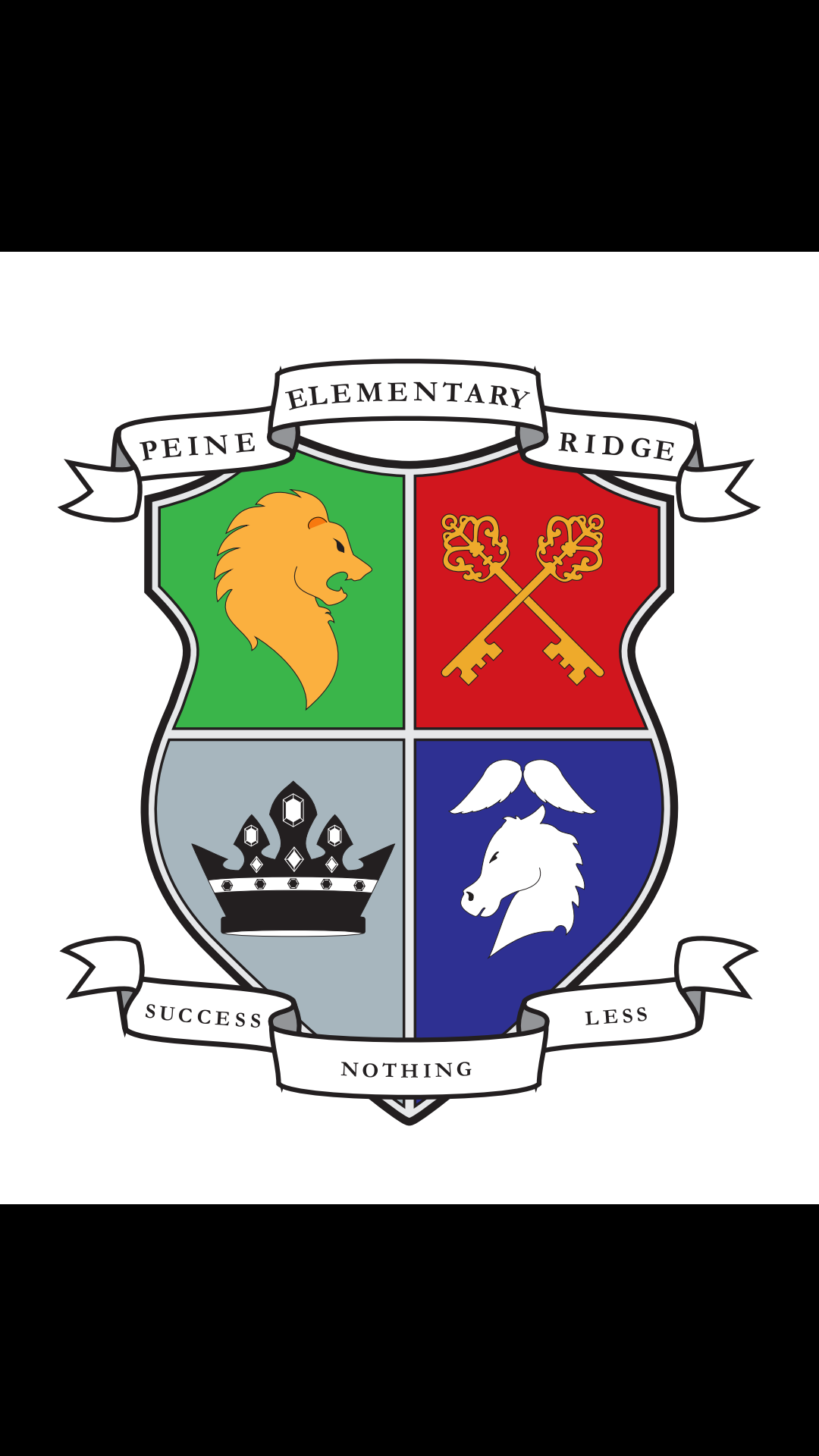 Essential 15
Surprise others by performing random acts of kindness. Go out of your way to do something surprisingly kind and generous for someone at least once a month.
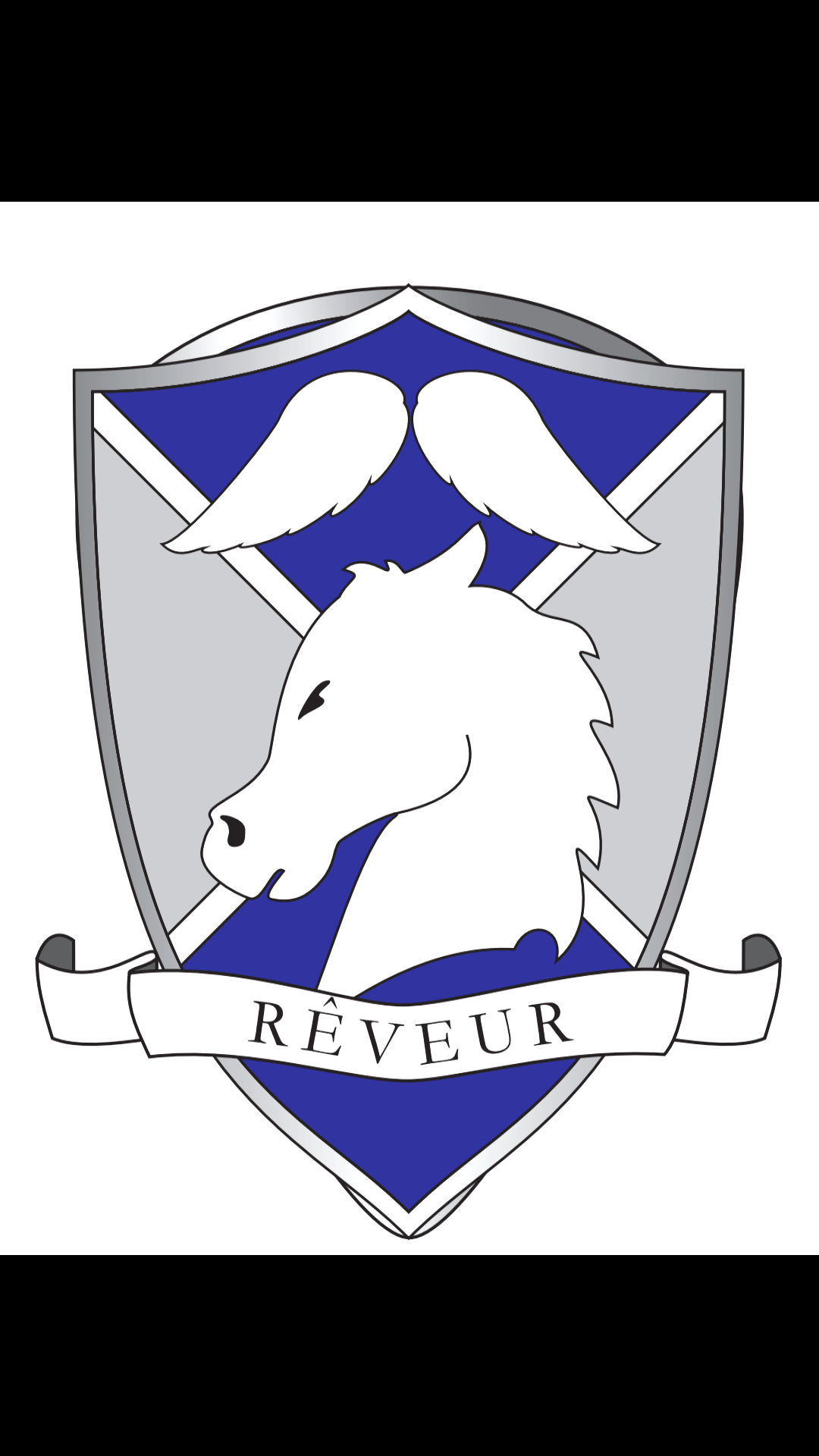 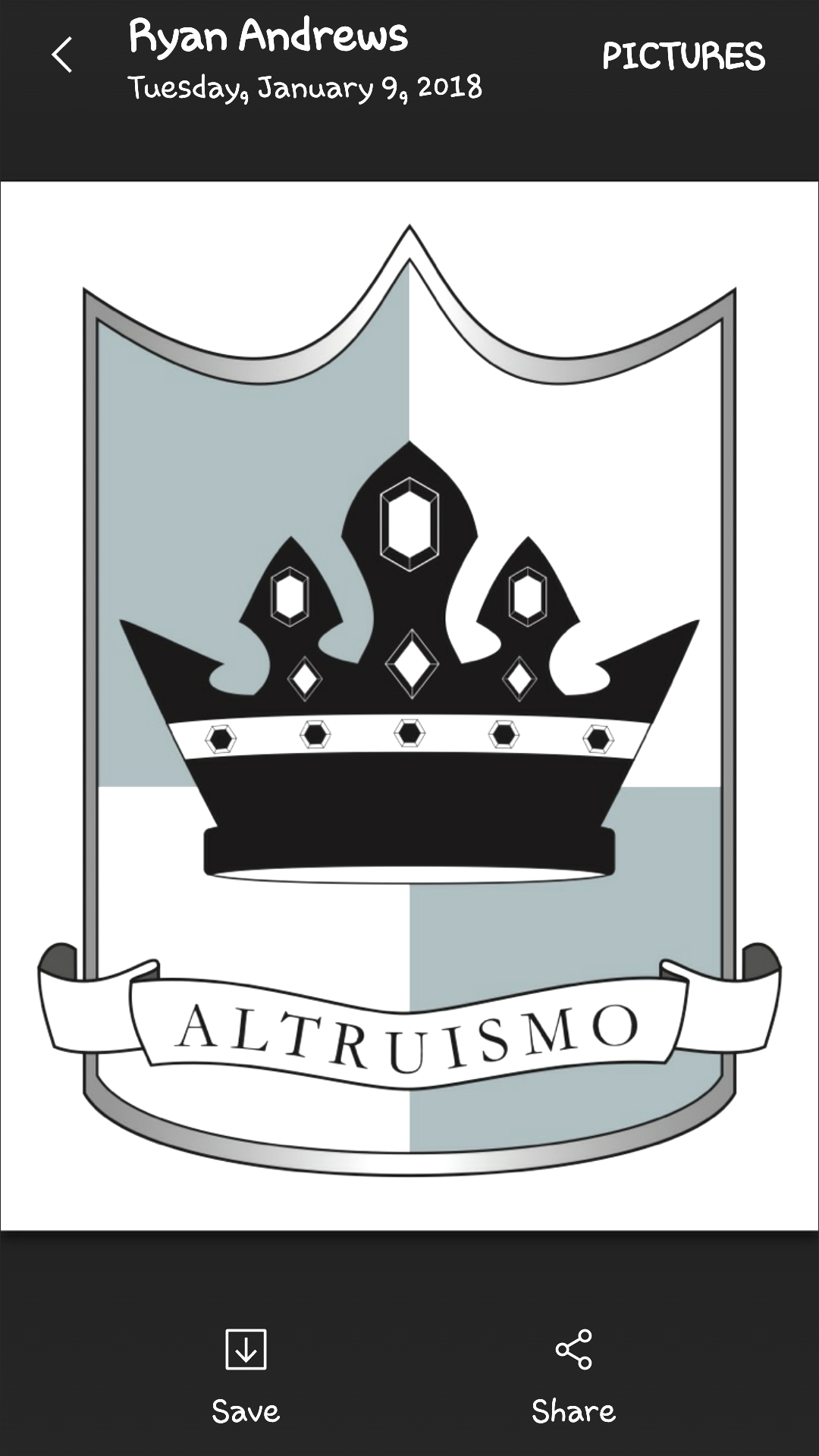 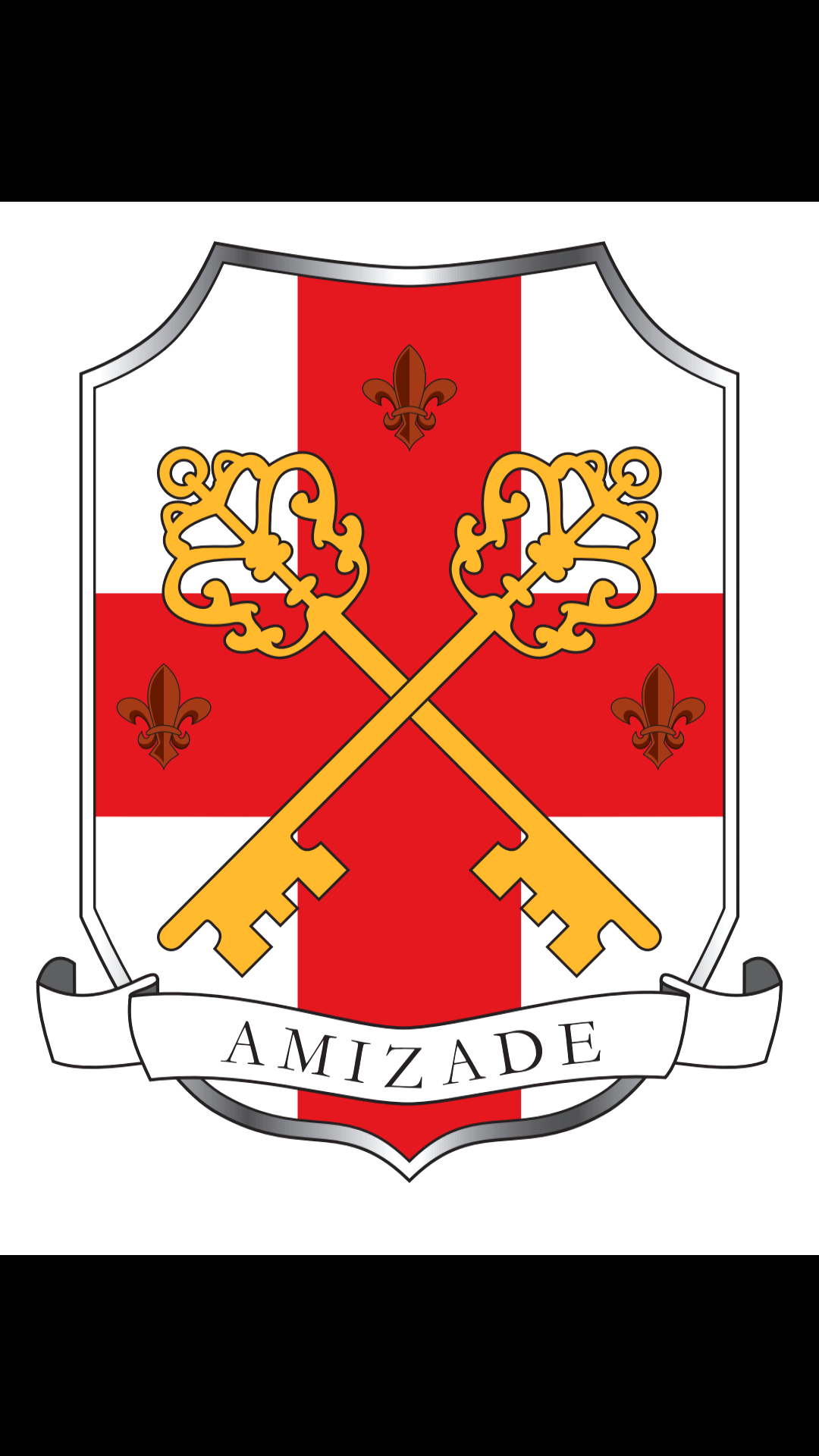 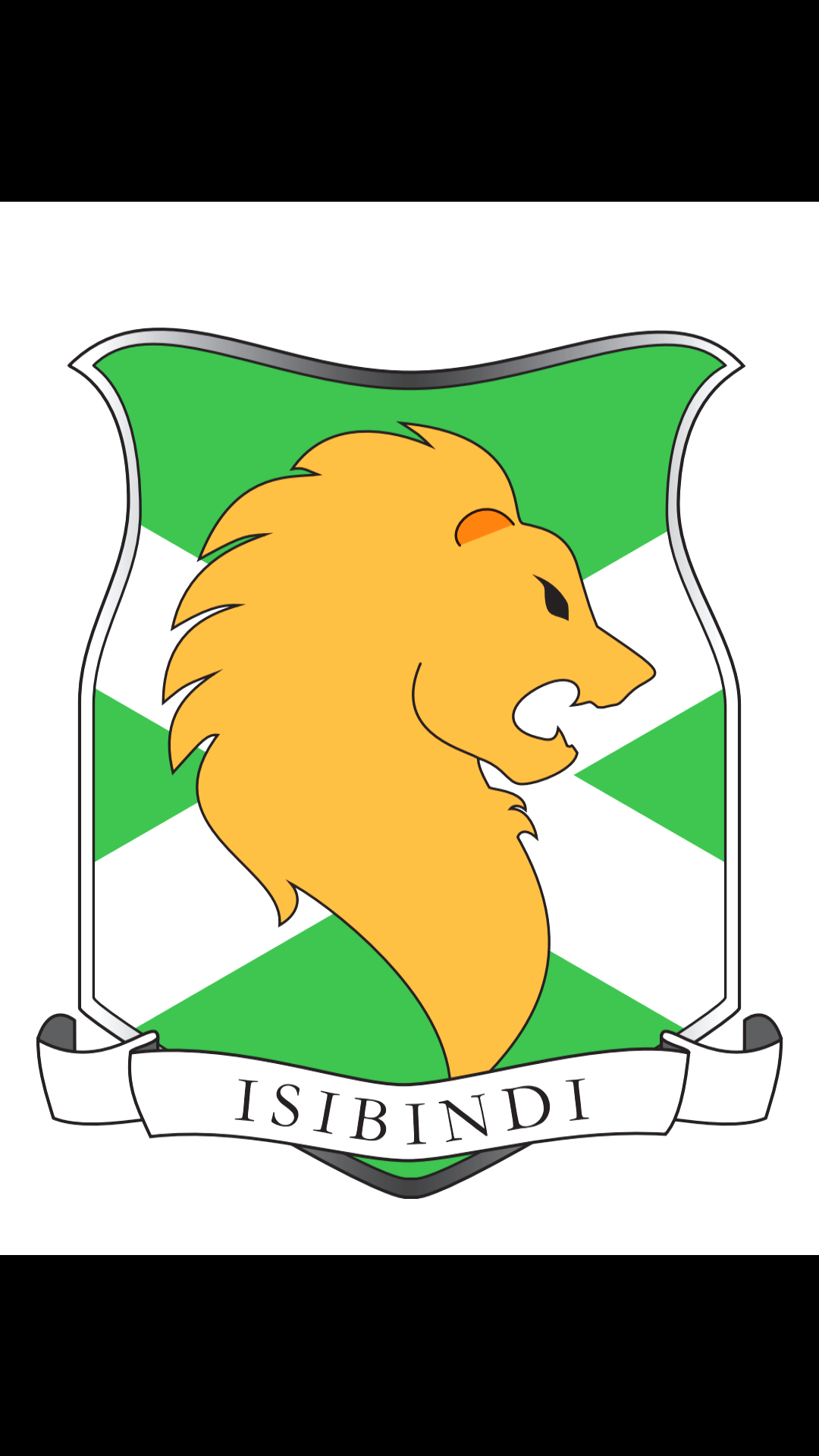 Essential 16
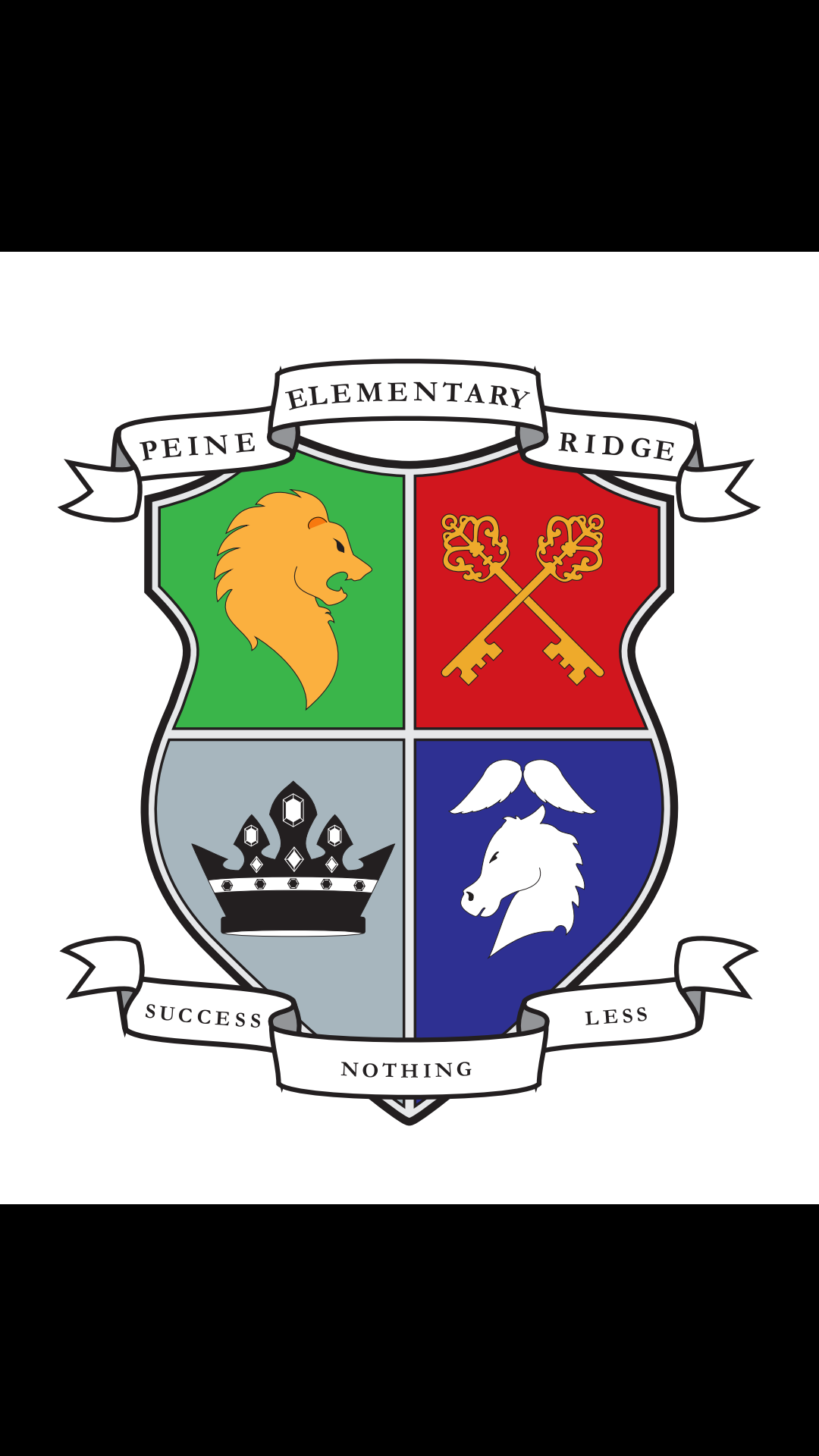 When you cough or sneeze or burp, it is appropriate to turn your head away from others and cover your mouth with the full part of your hand. Using a fist is not acceptable. Afterward, you should say, “excuse me.”
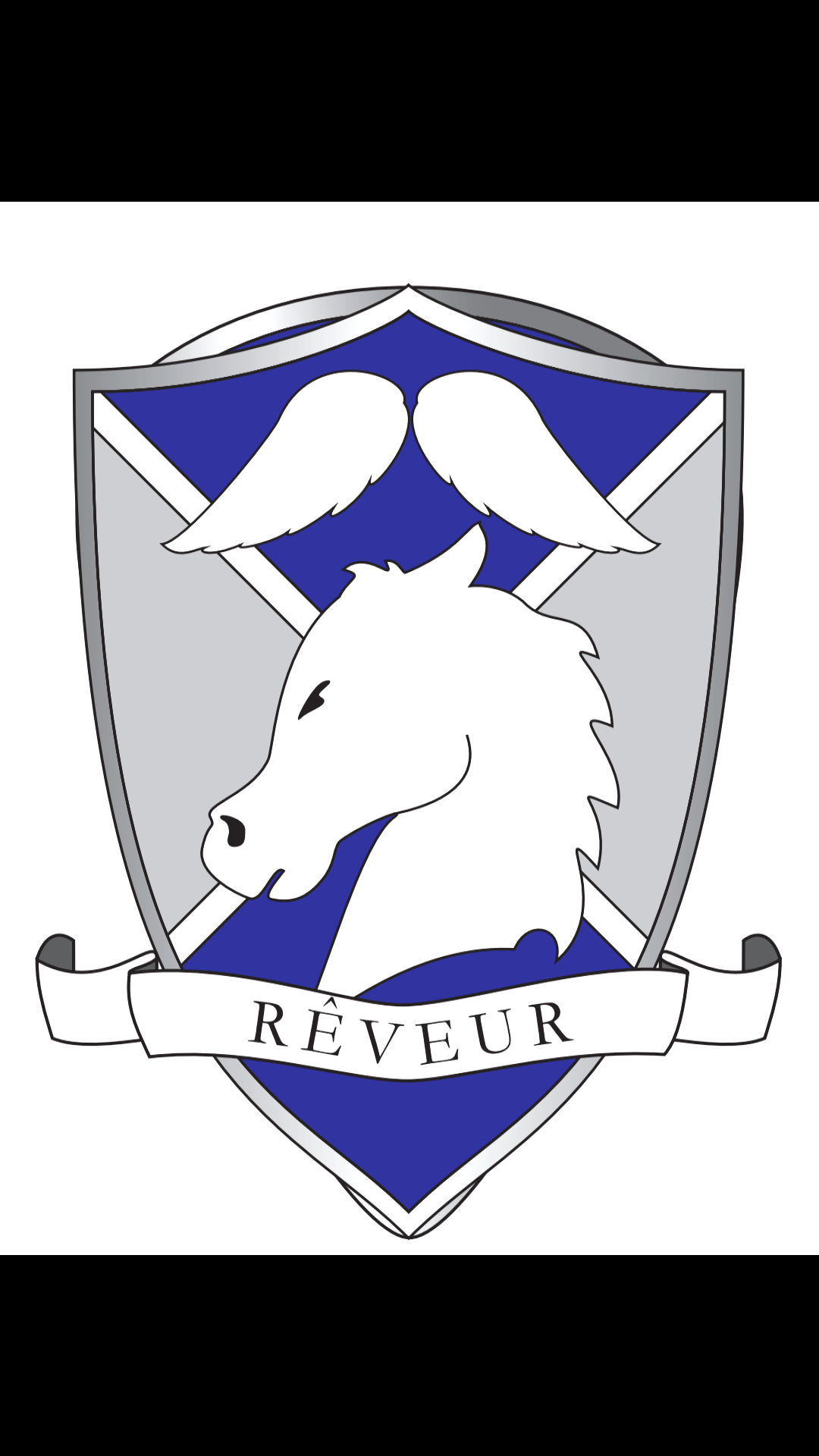 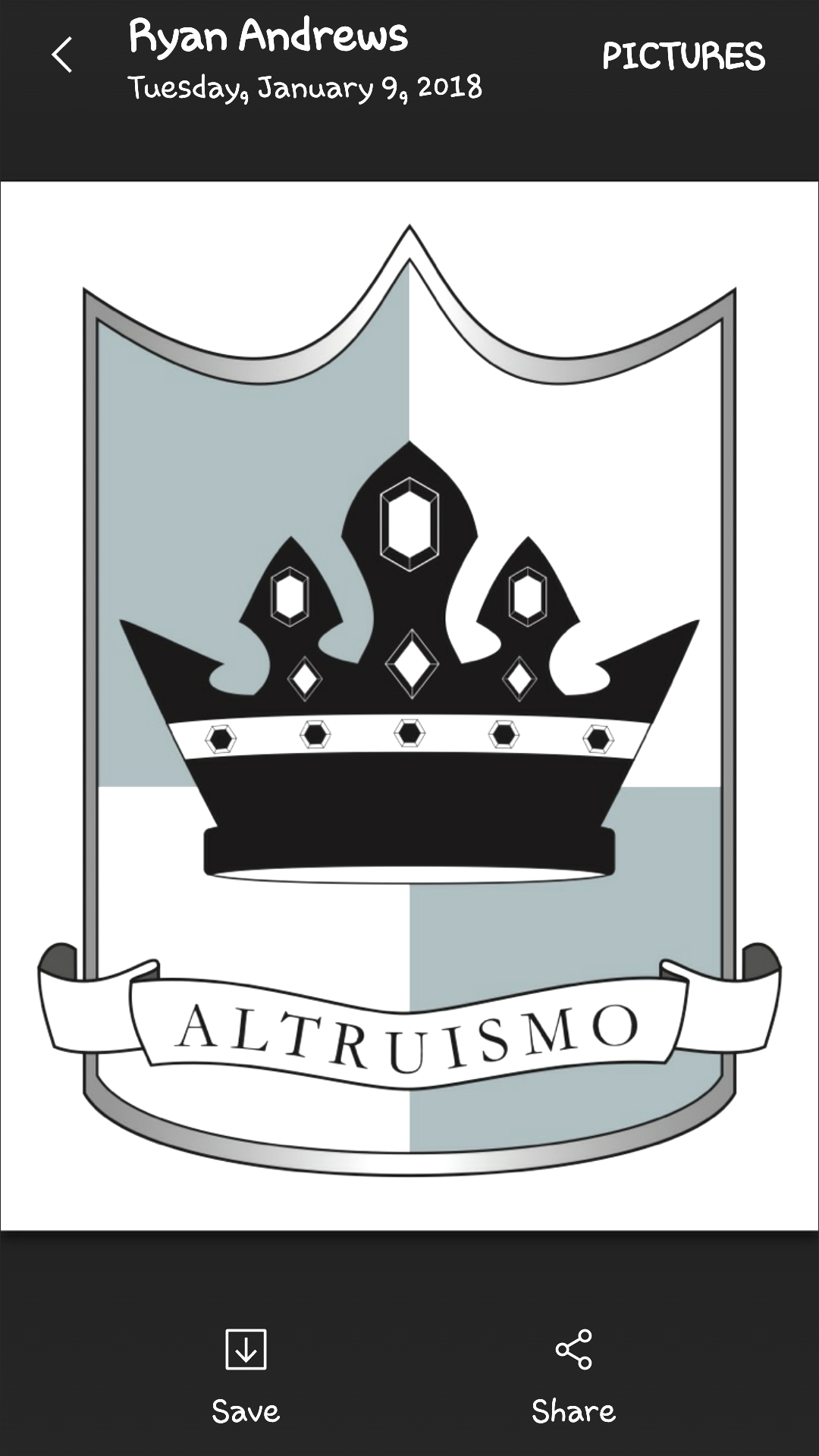 Essential 17
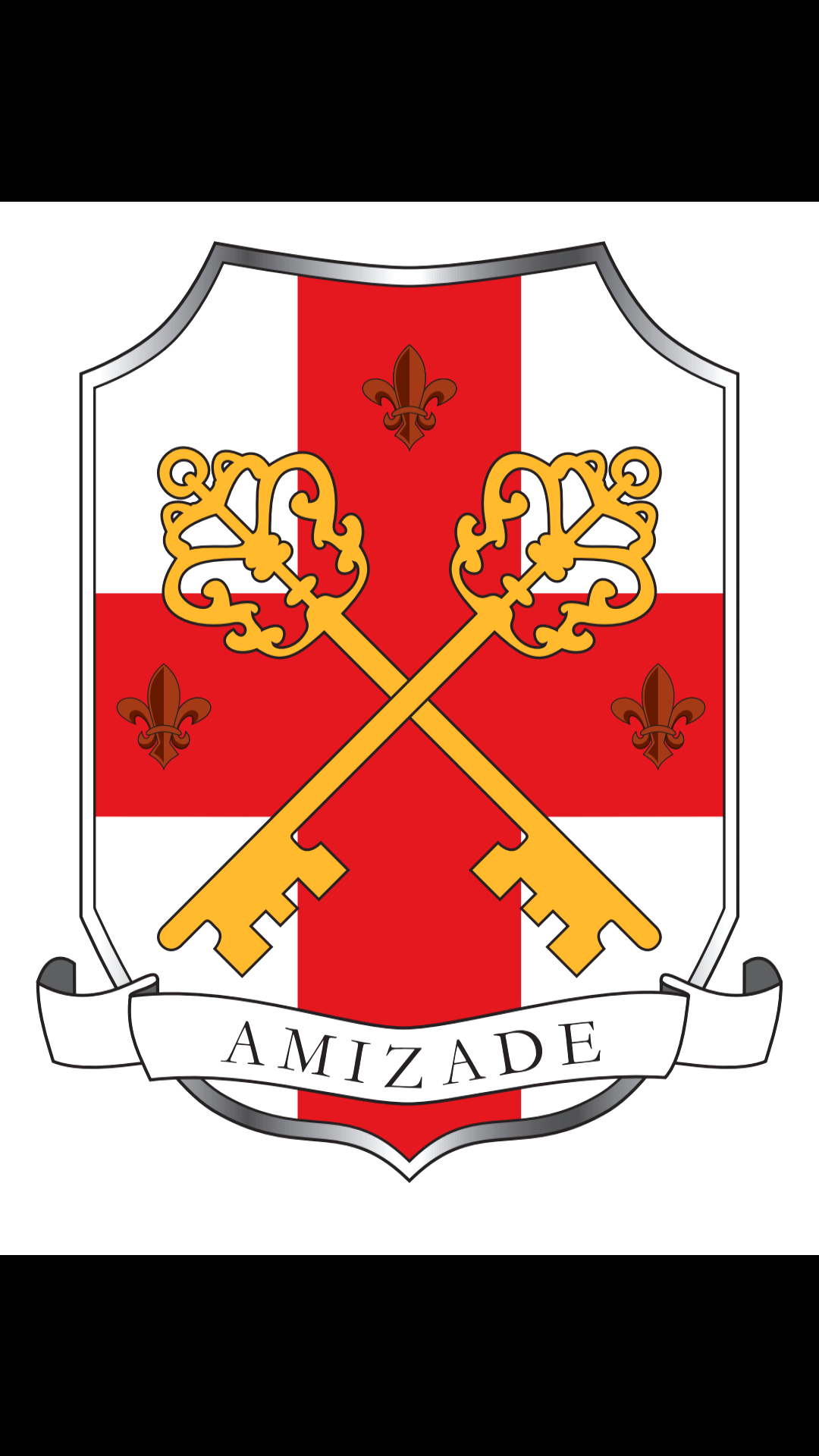 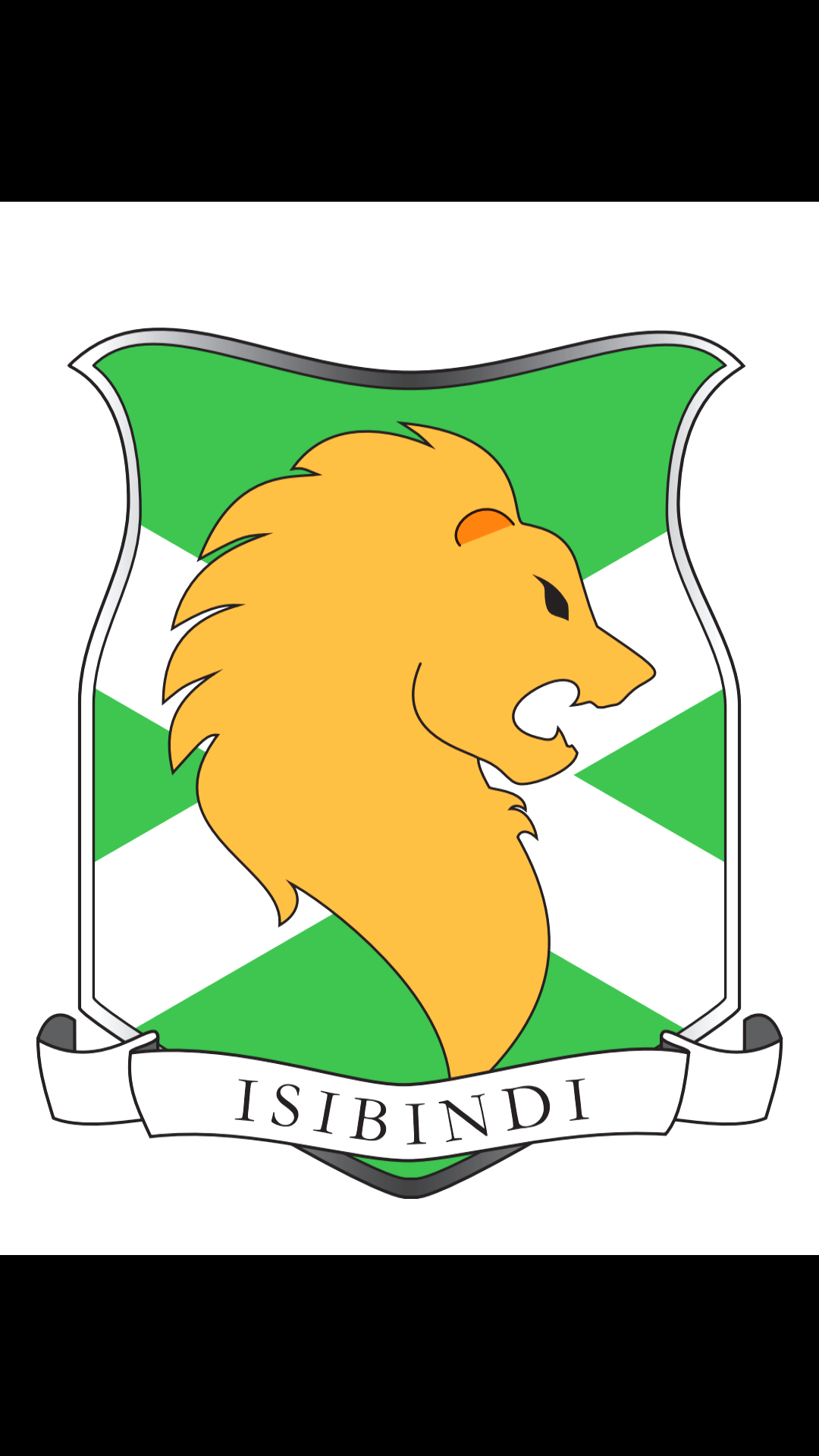 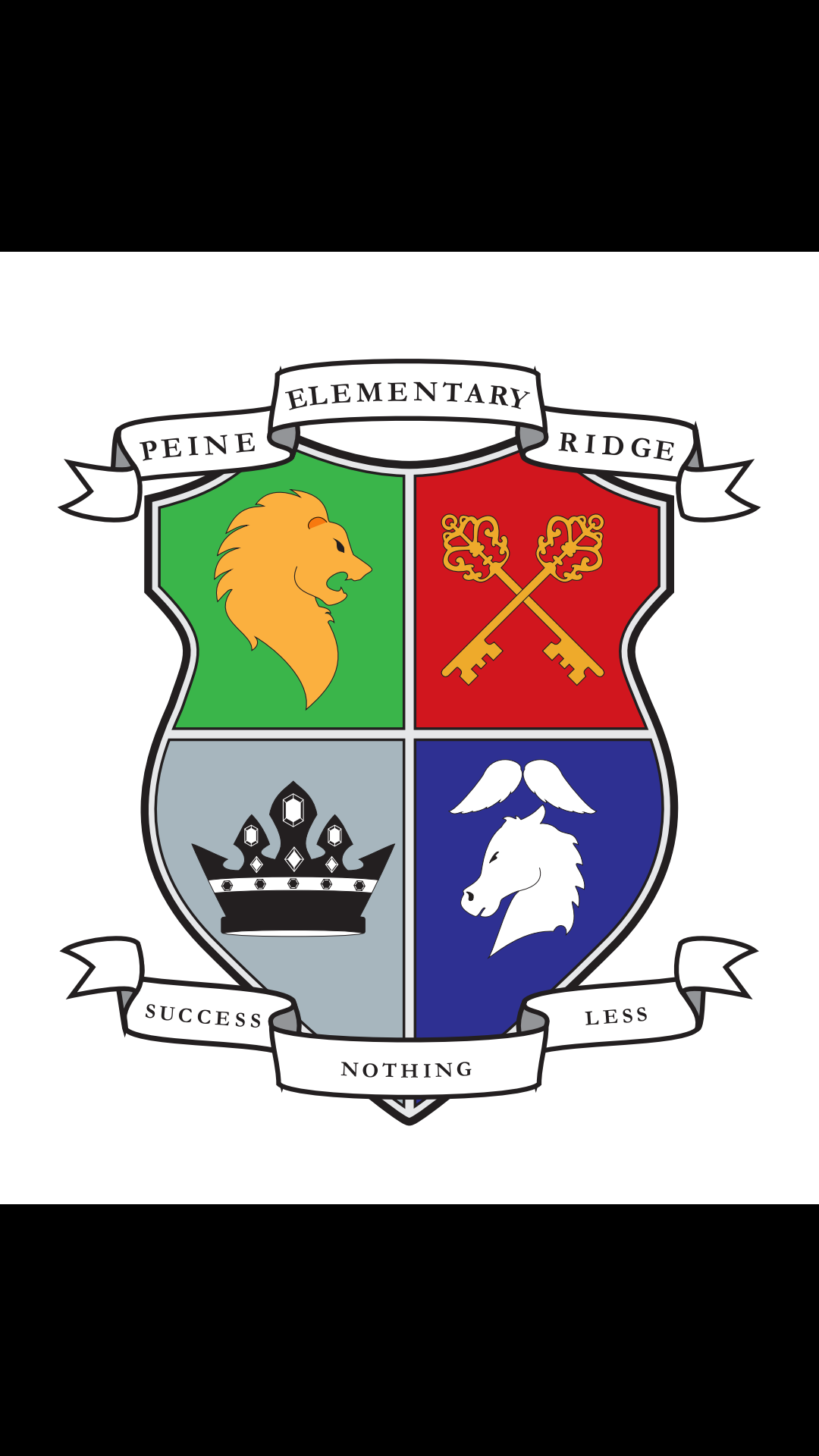 While you are with a substitute teacher, you will obey the same rules.
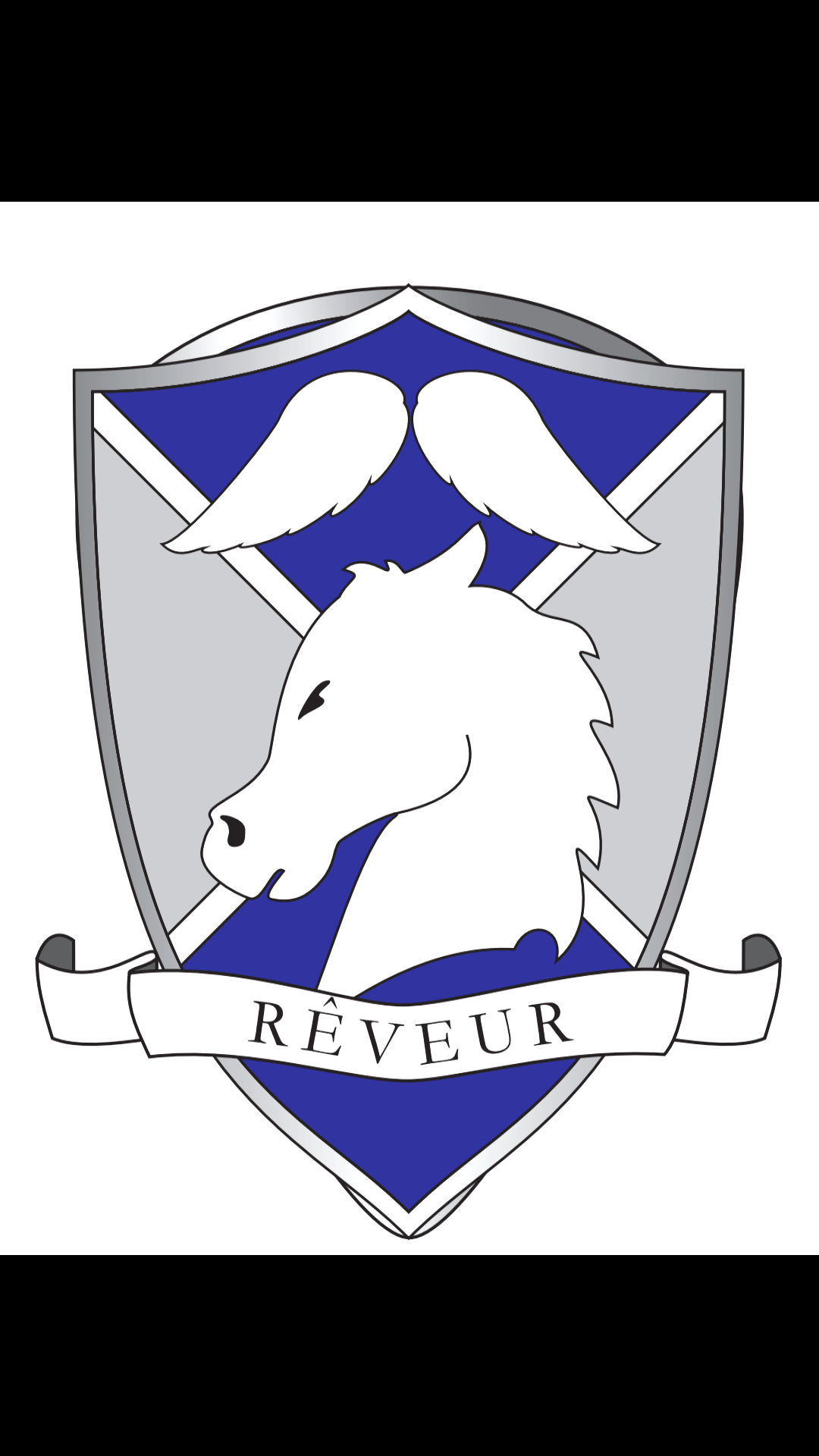 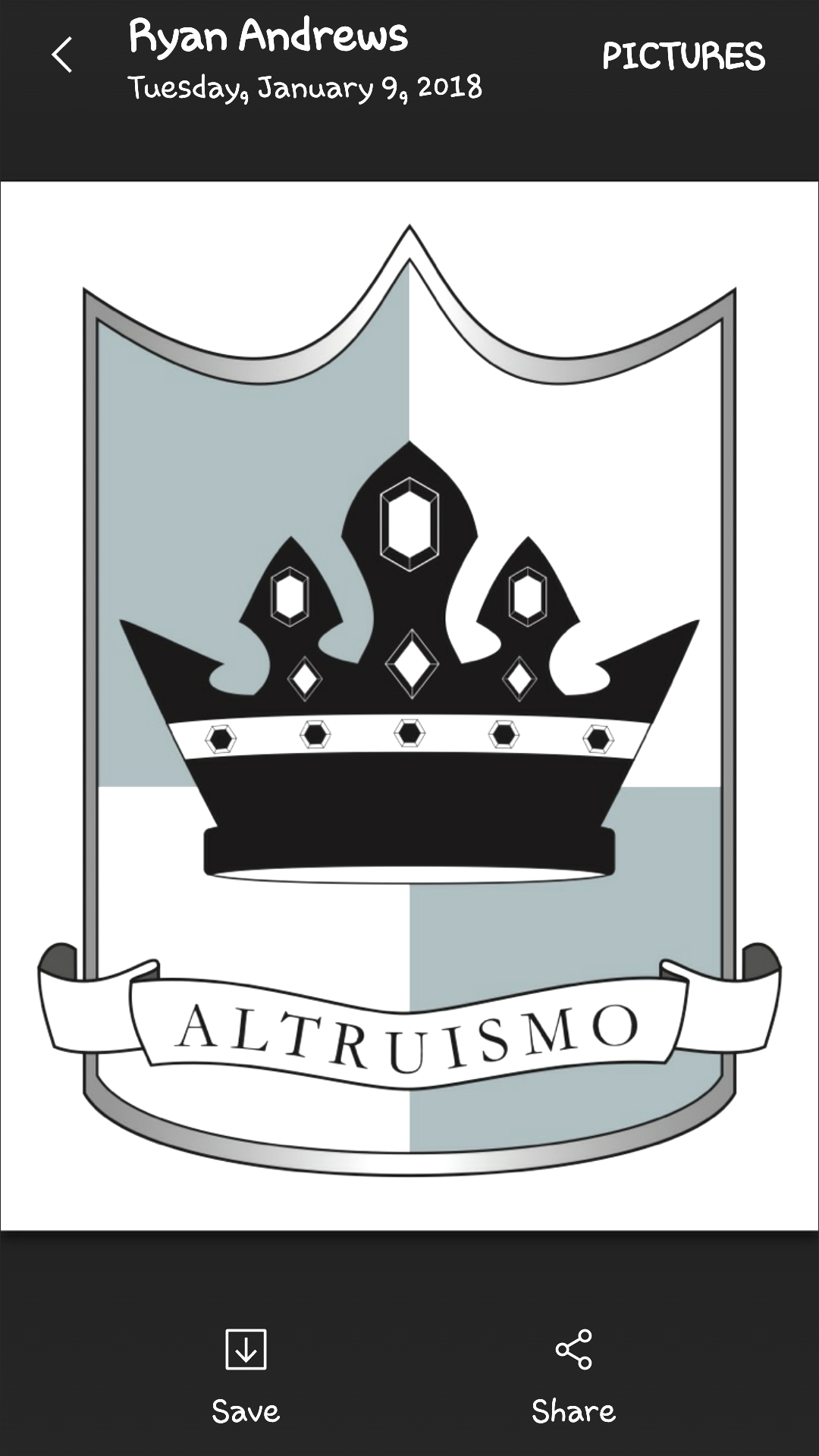 Essential 18
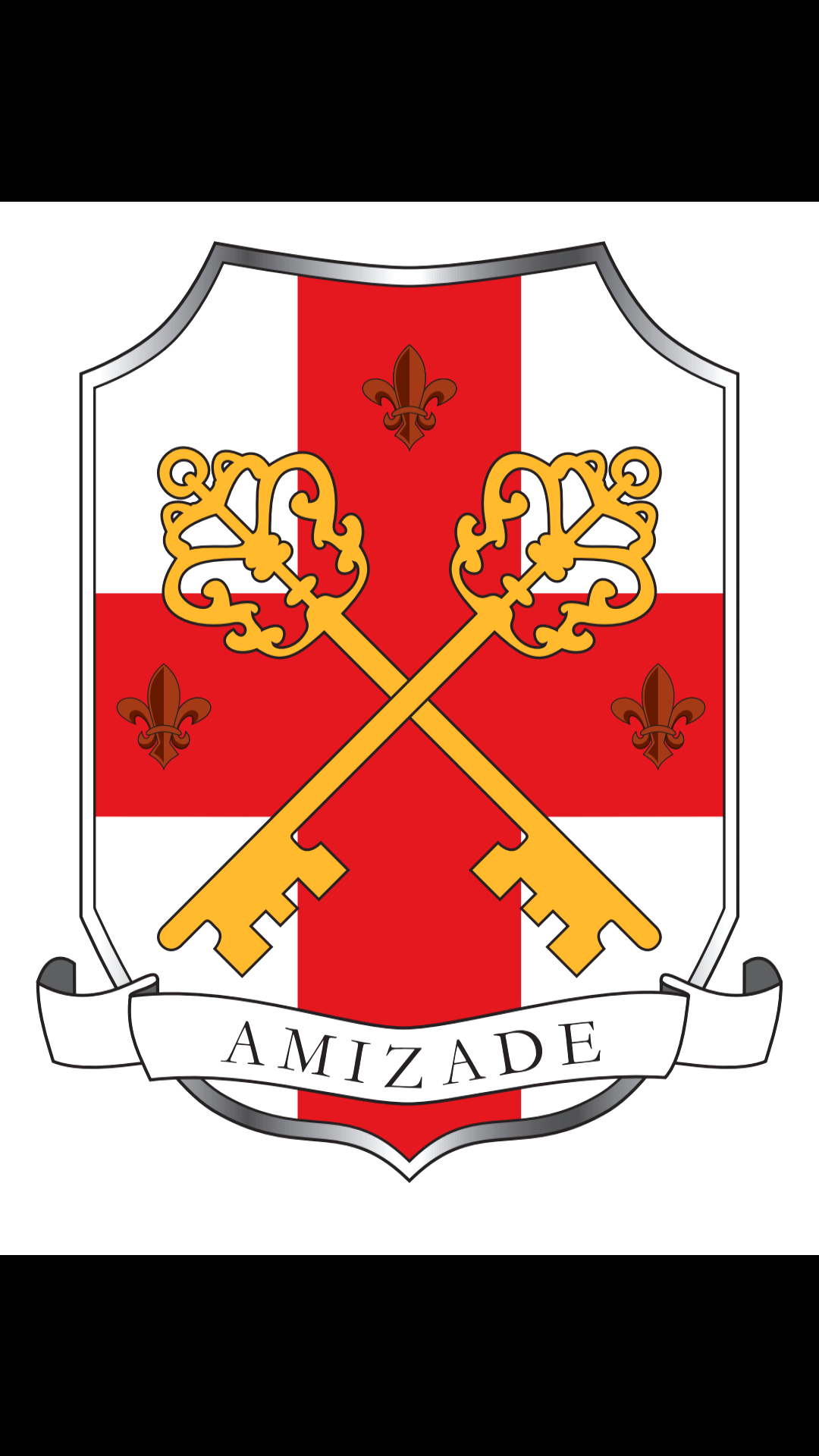 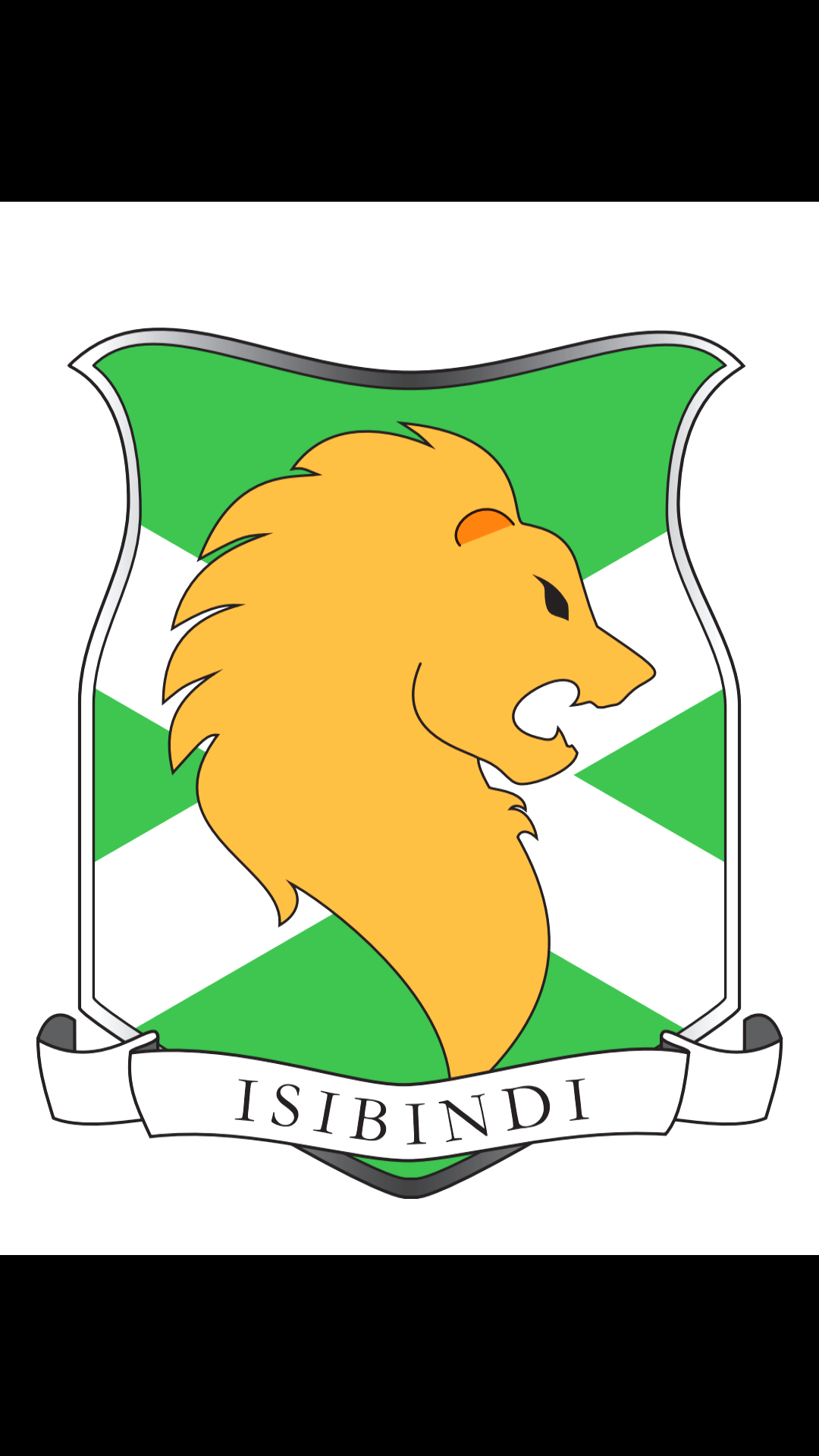 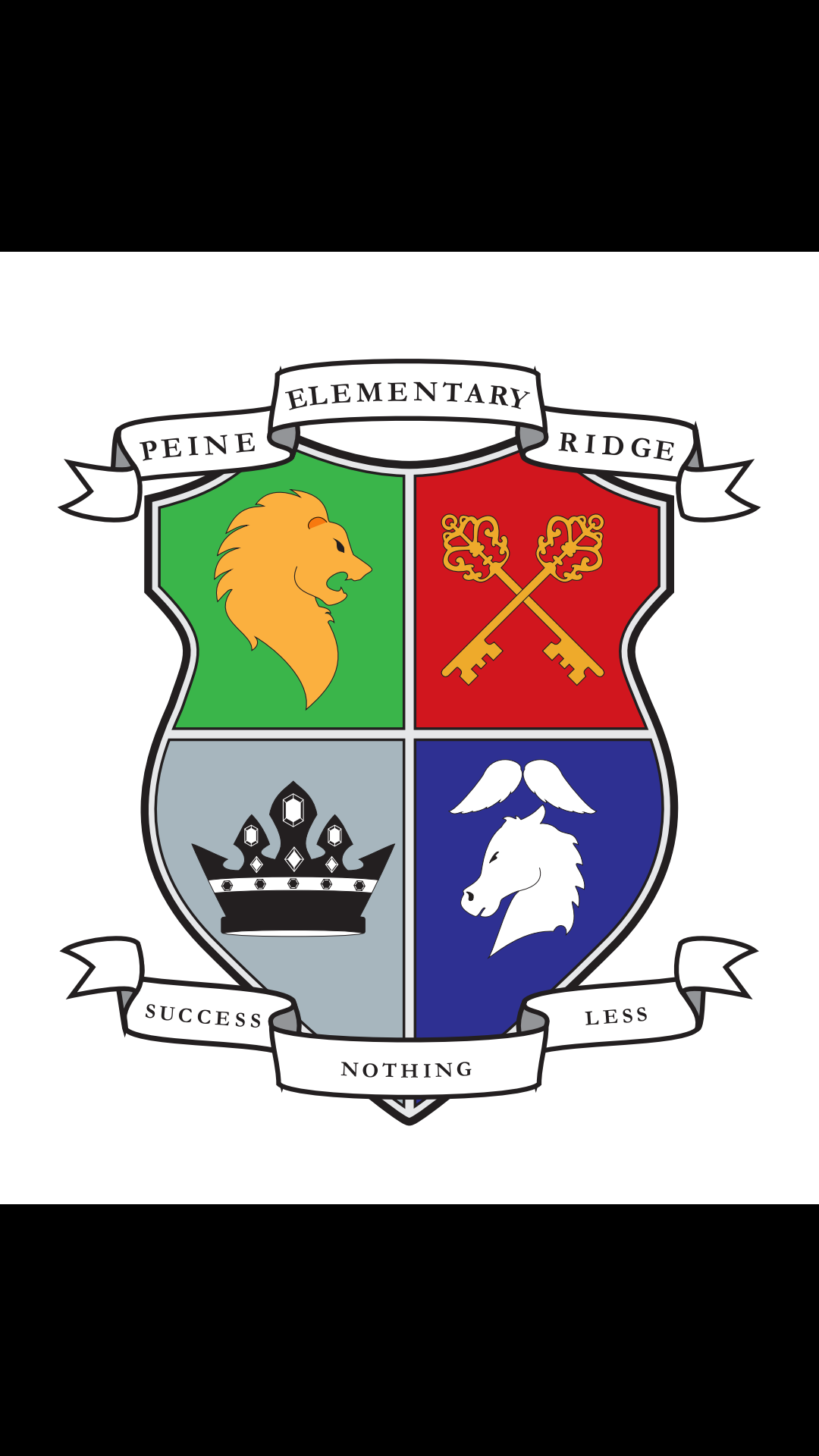 If any child in school is bothering you, let an adult know. We are here to look after you and protect you. We ask that you do not take matters into your own hands; let us deal with the student.
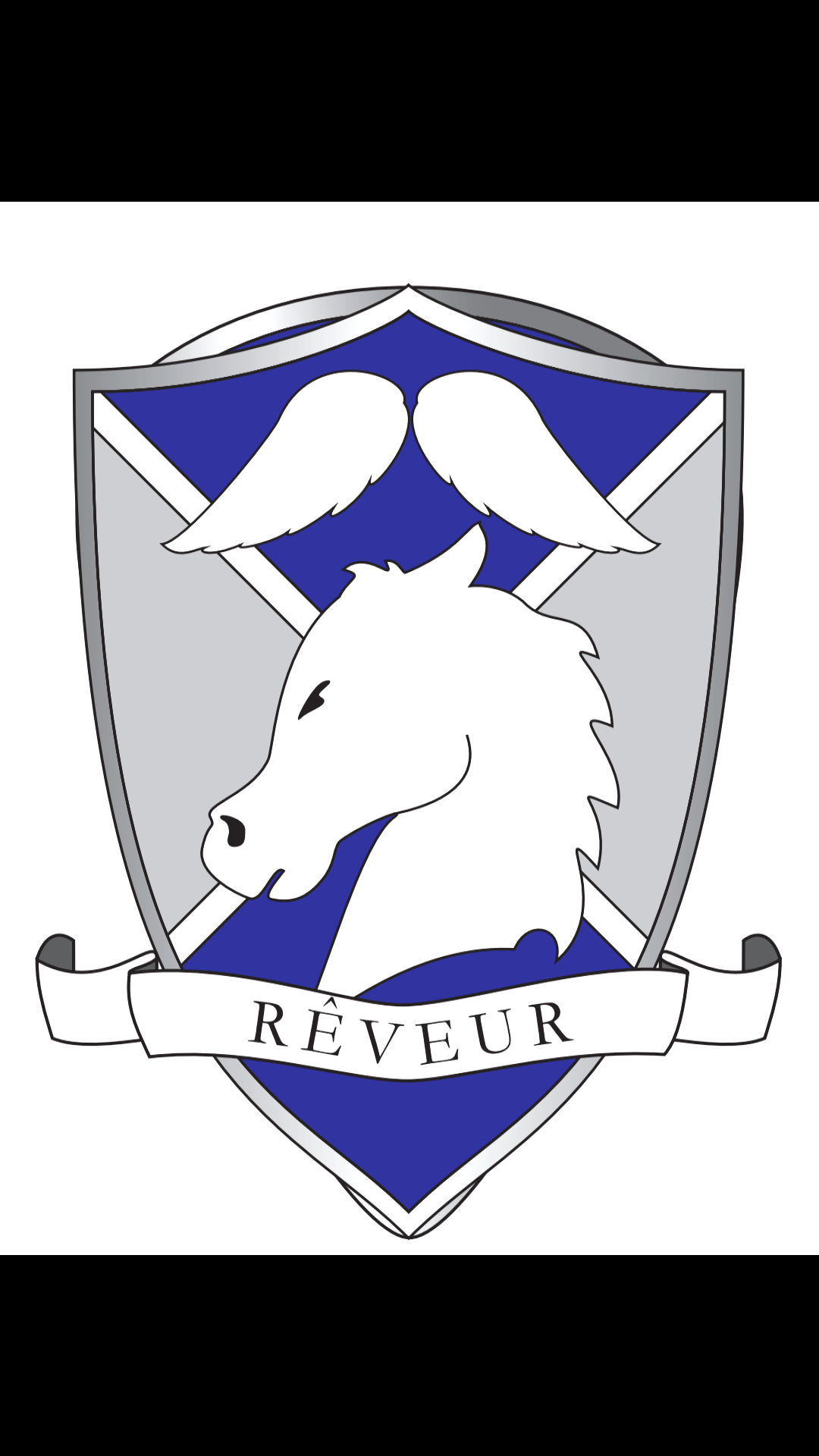 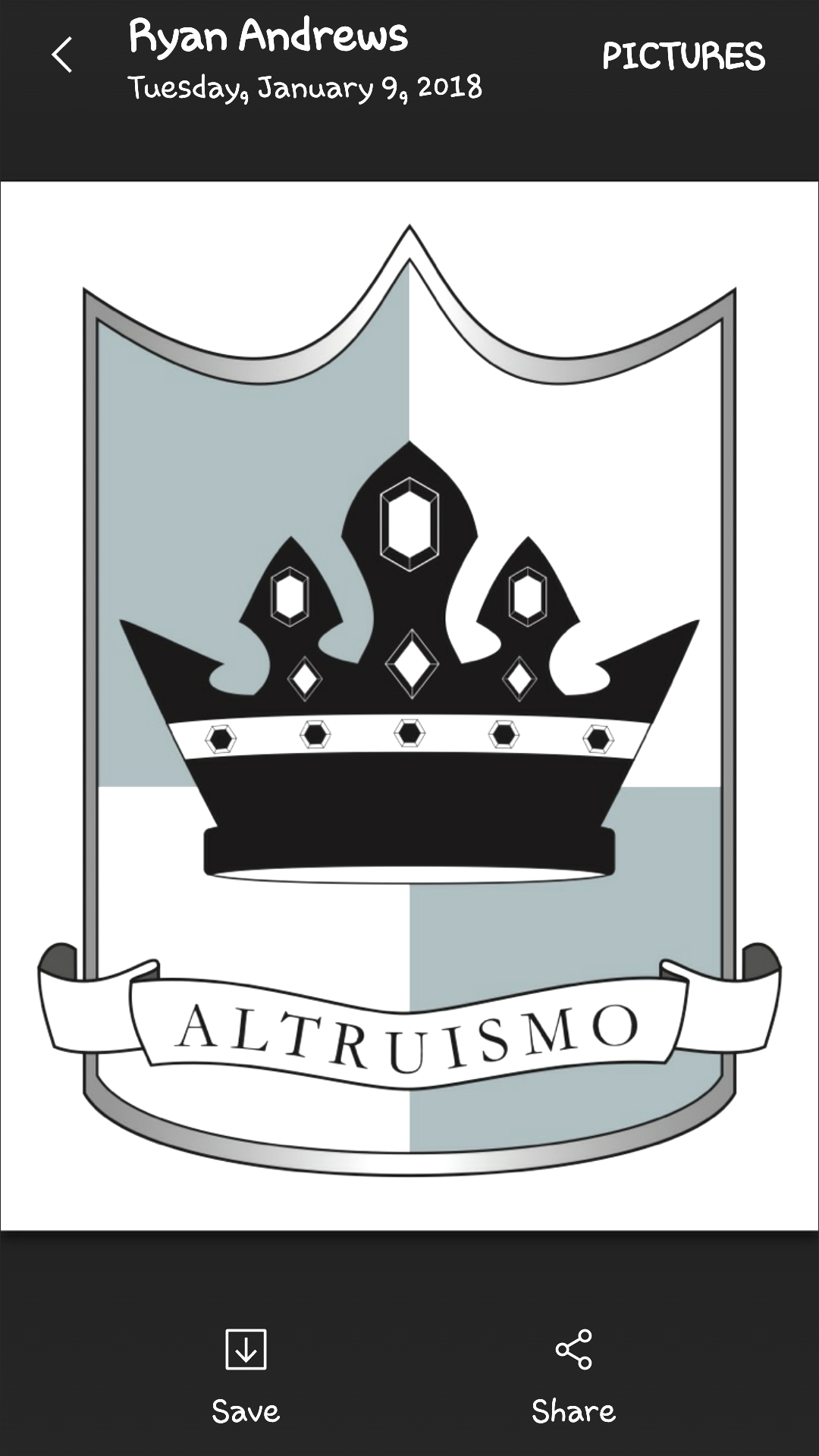 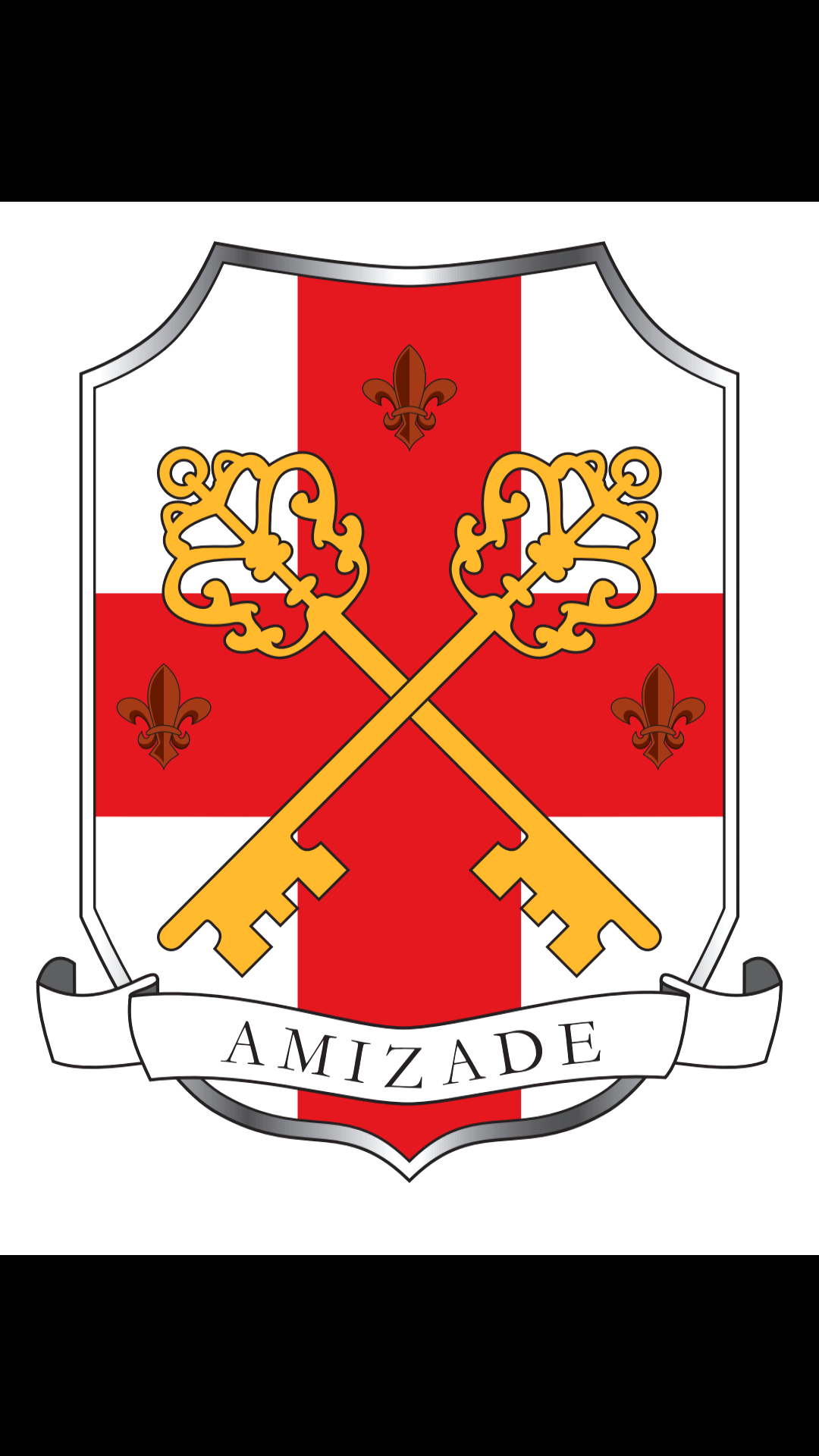 Essential 19
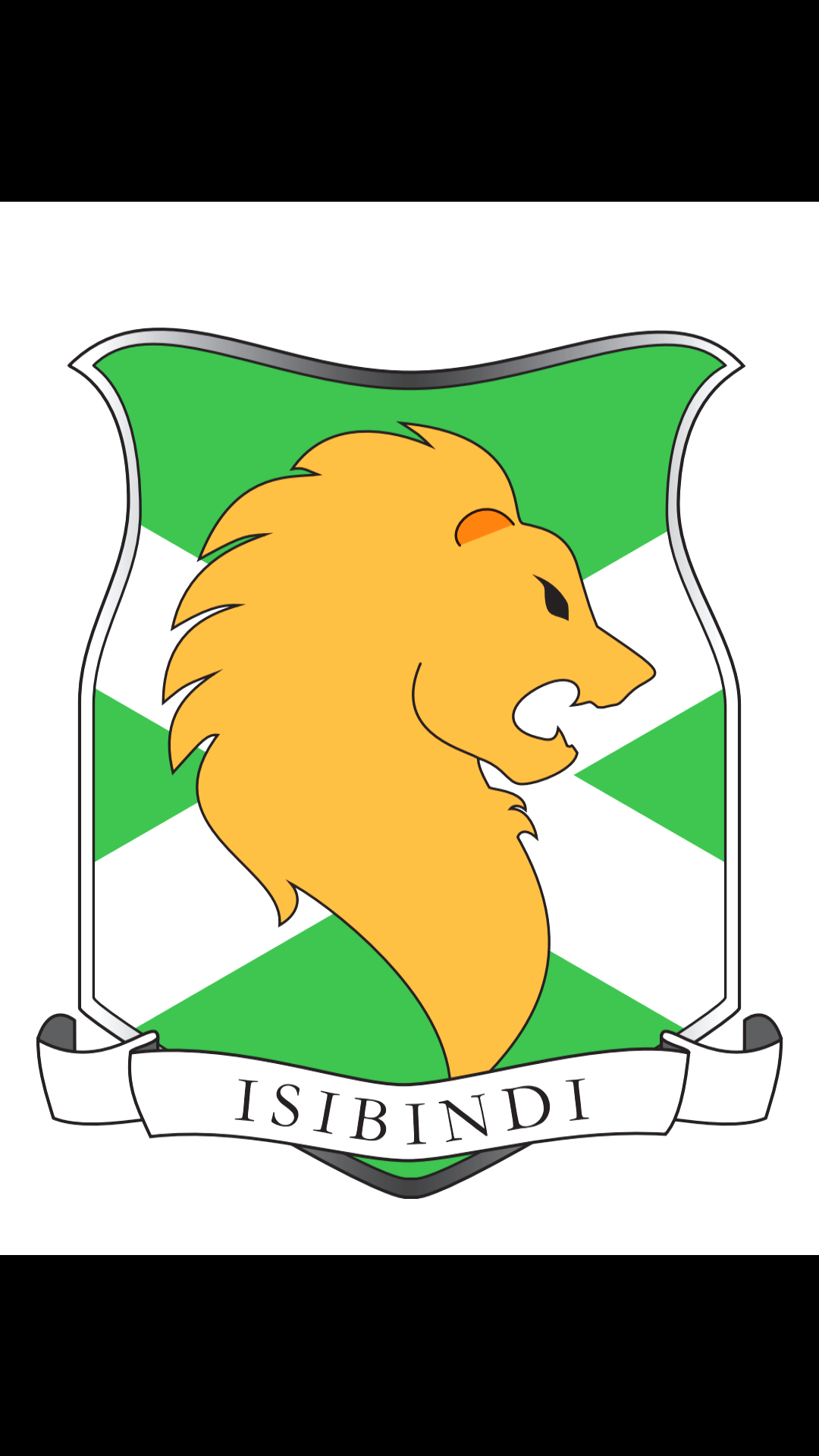 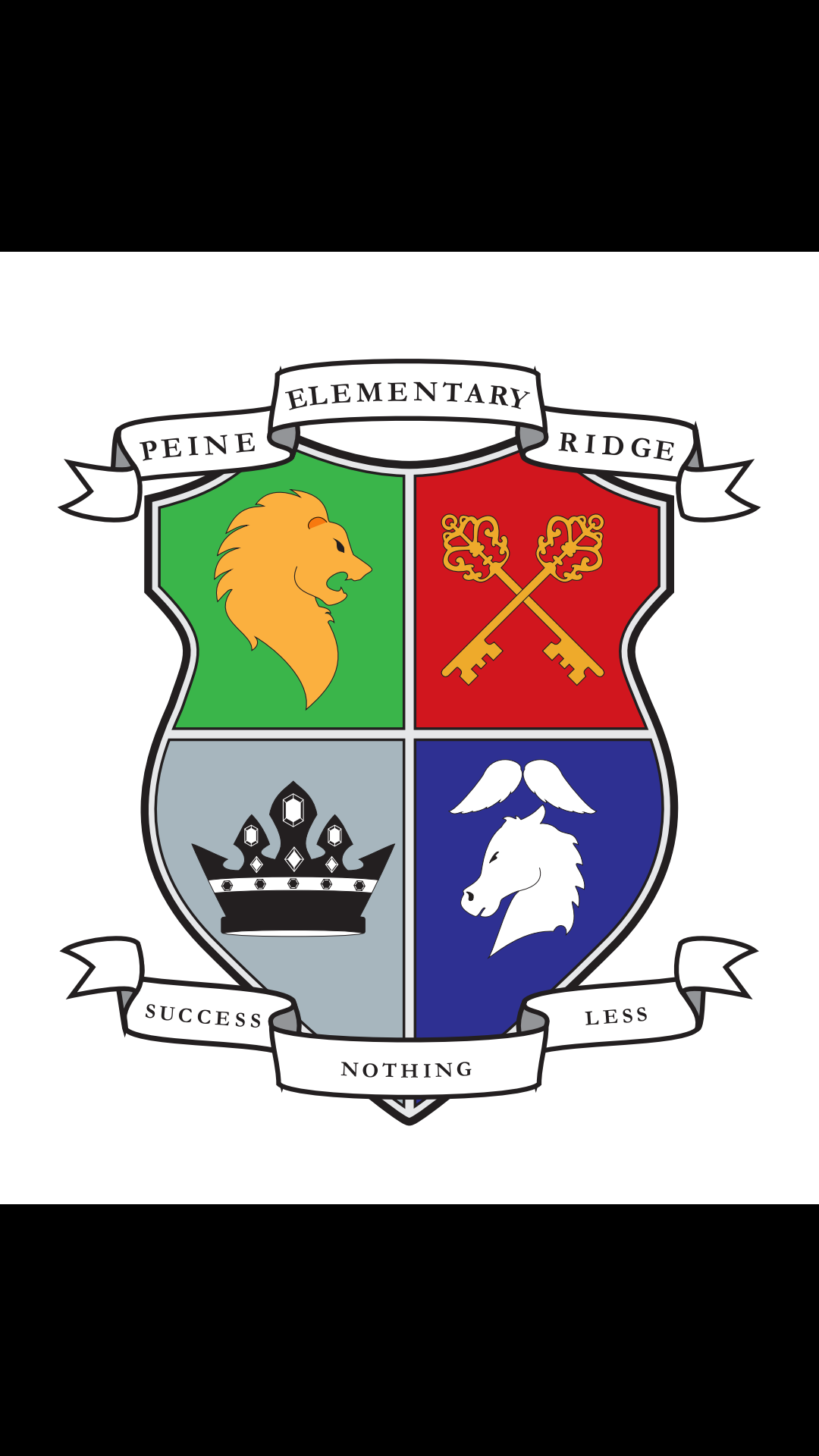 If someone wants to sit next to you at lunch, let him or her. Do not exclude anyone. We are a family, and must treat one another with respect.
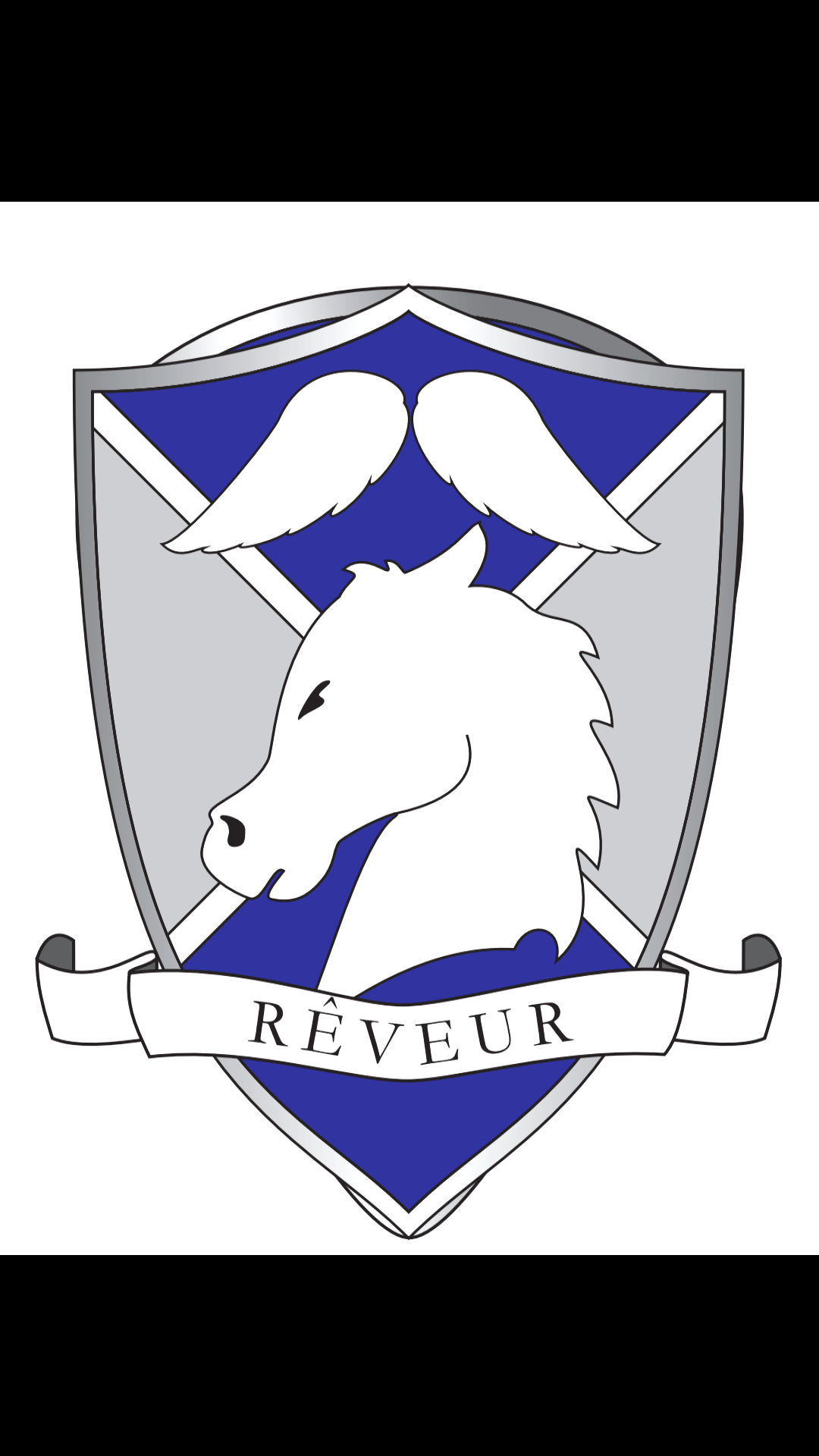 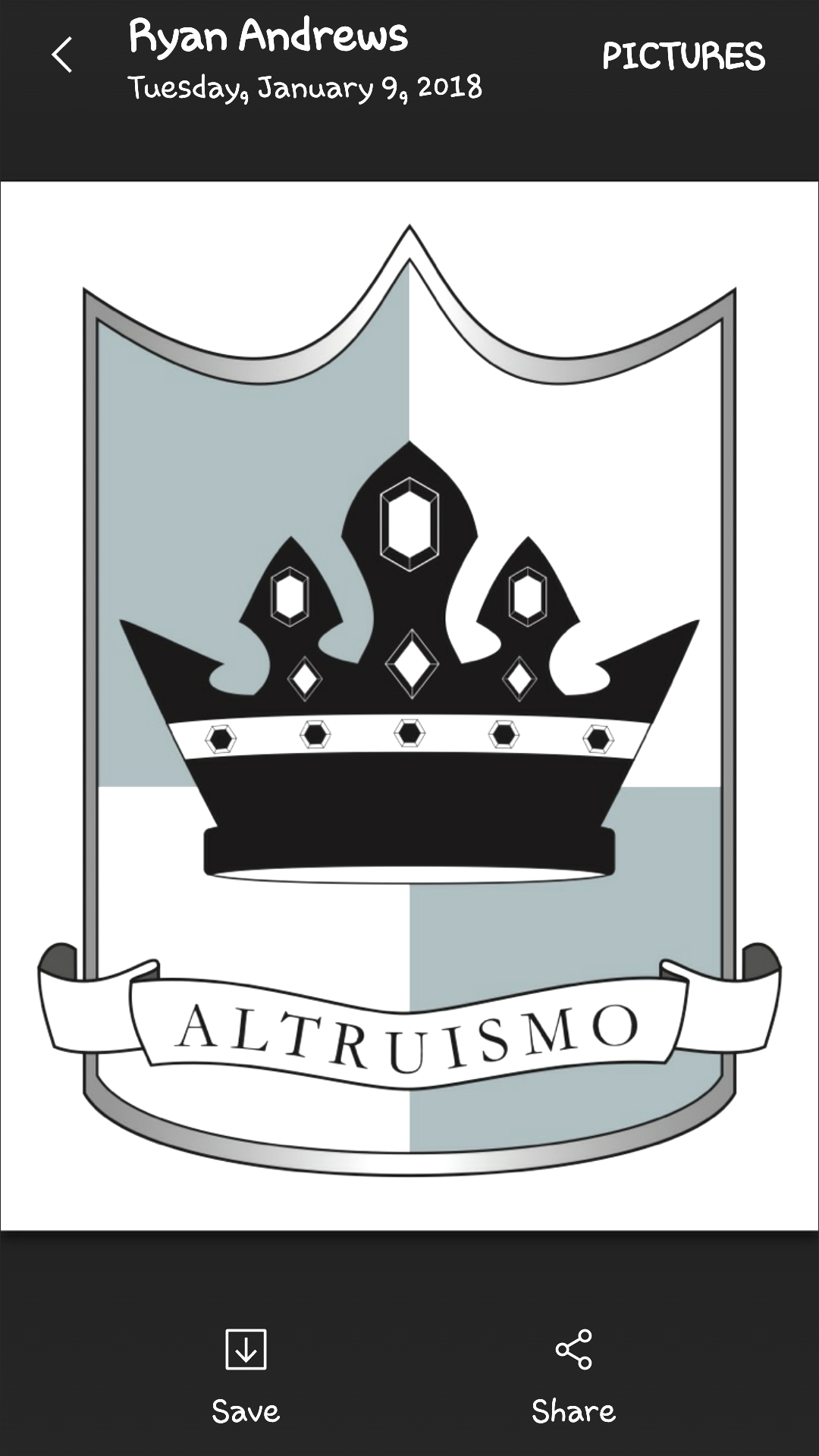 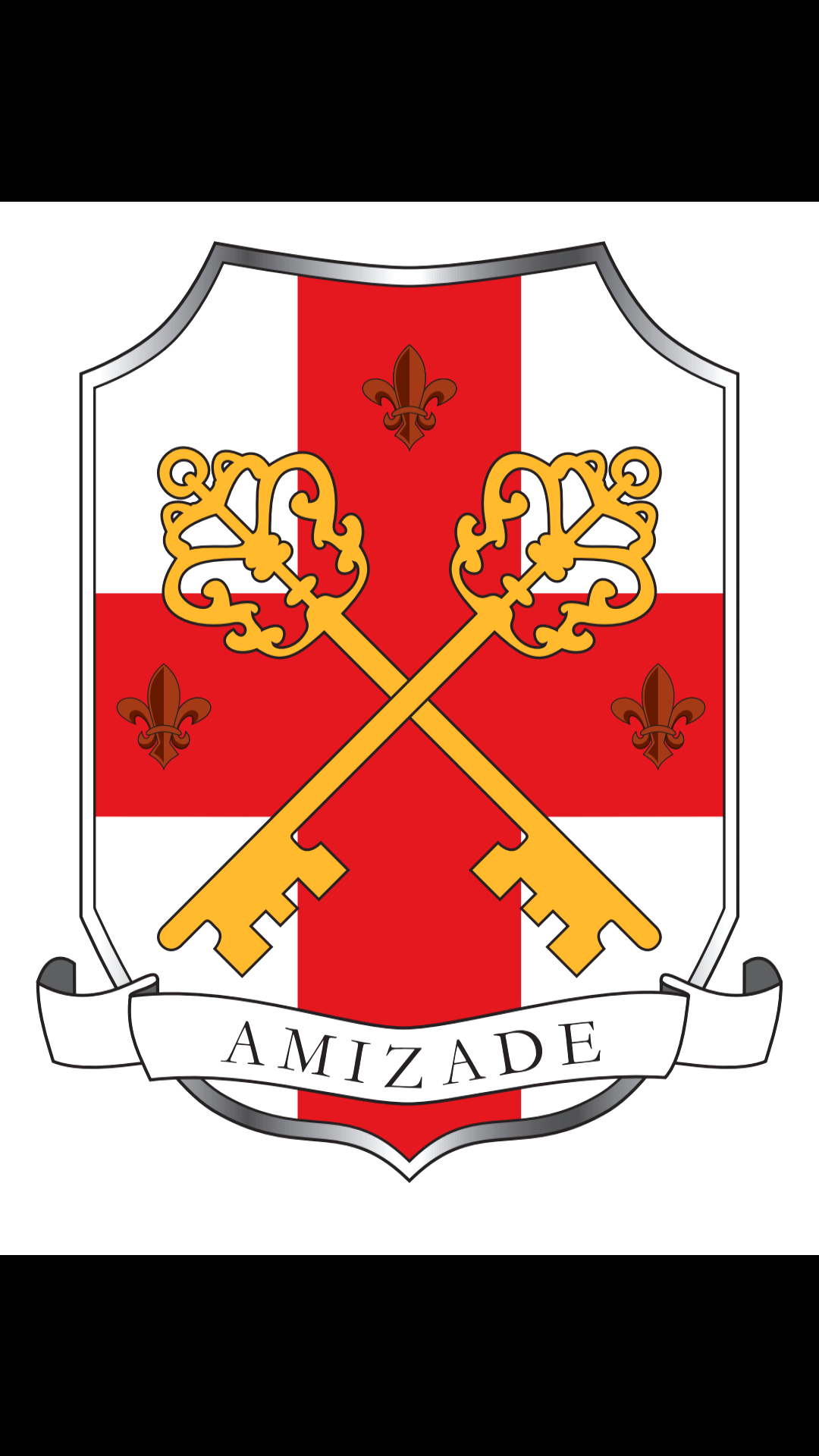 Essential 20
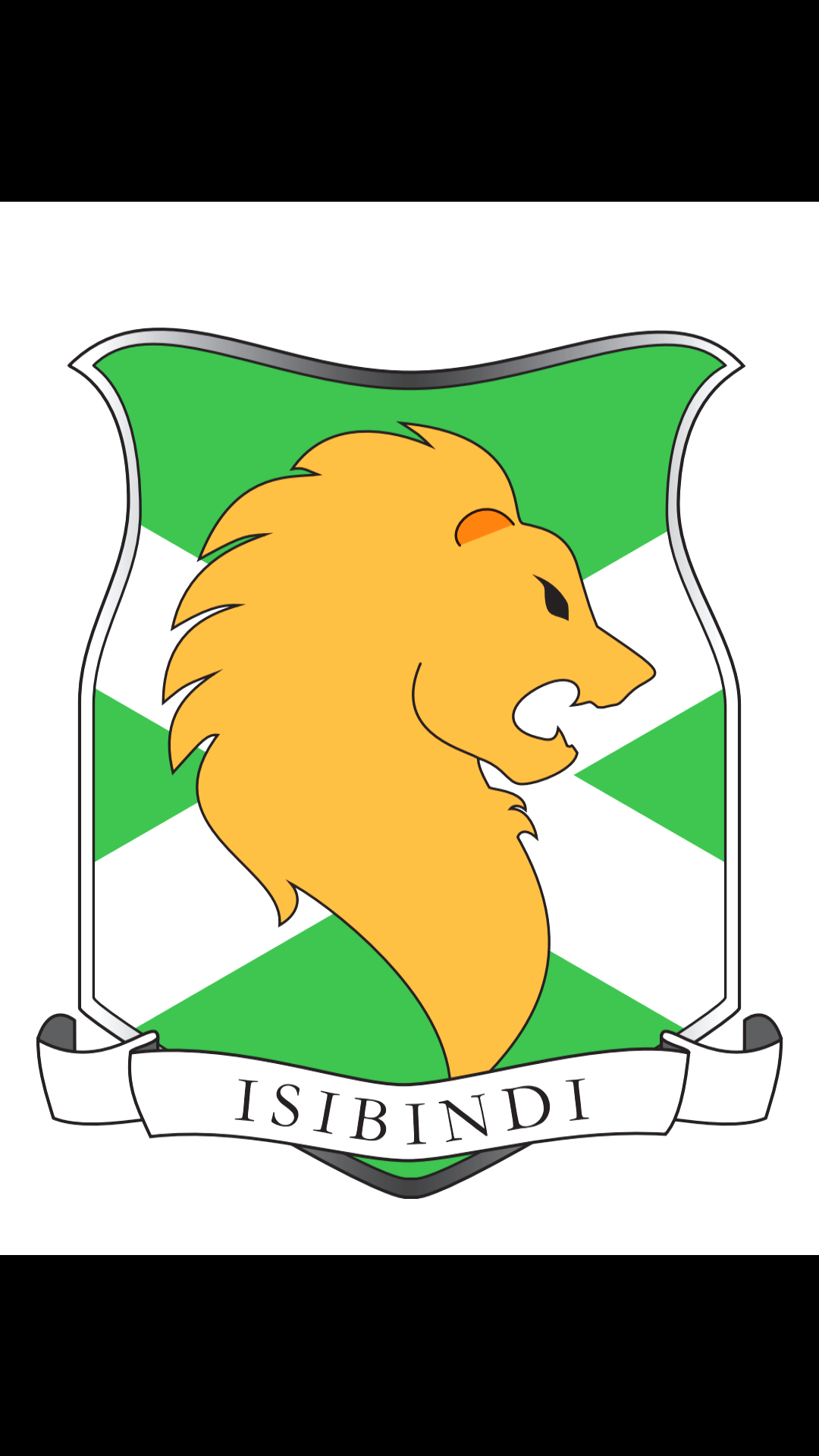 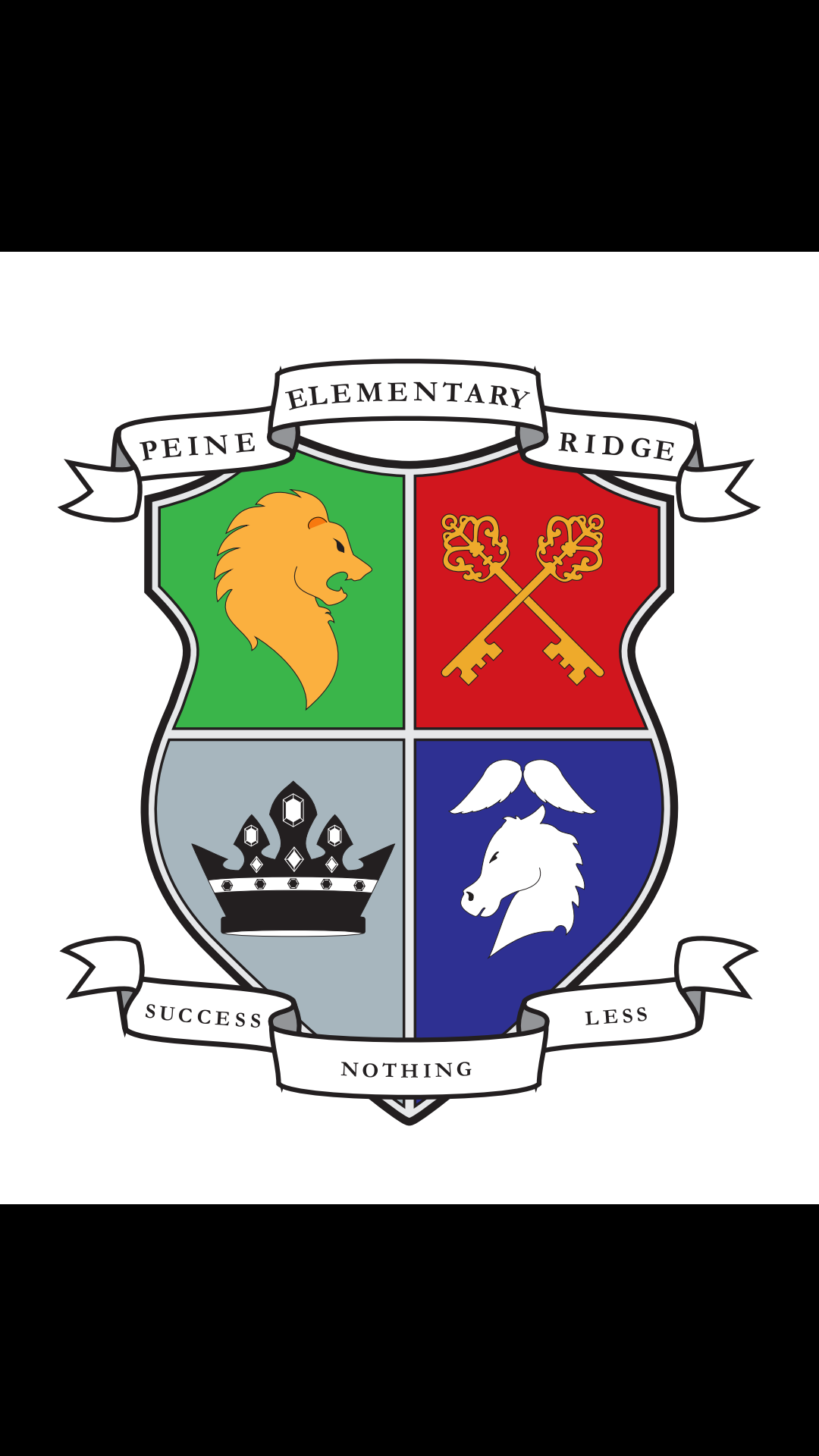 When riding the bus, always face forward. When exiting the bus, always thank your driver.
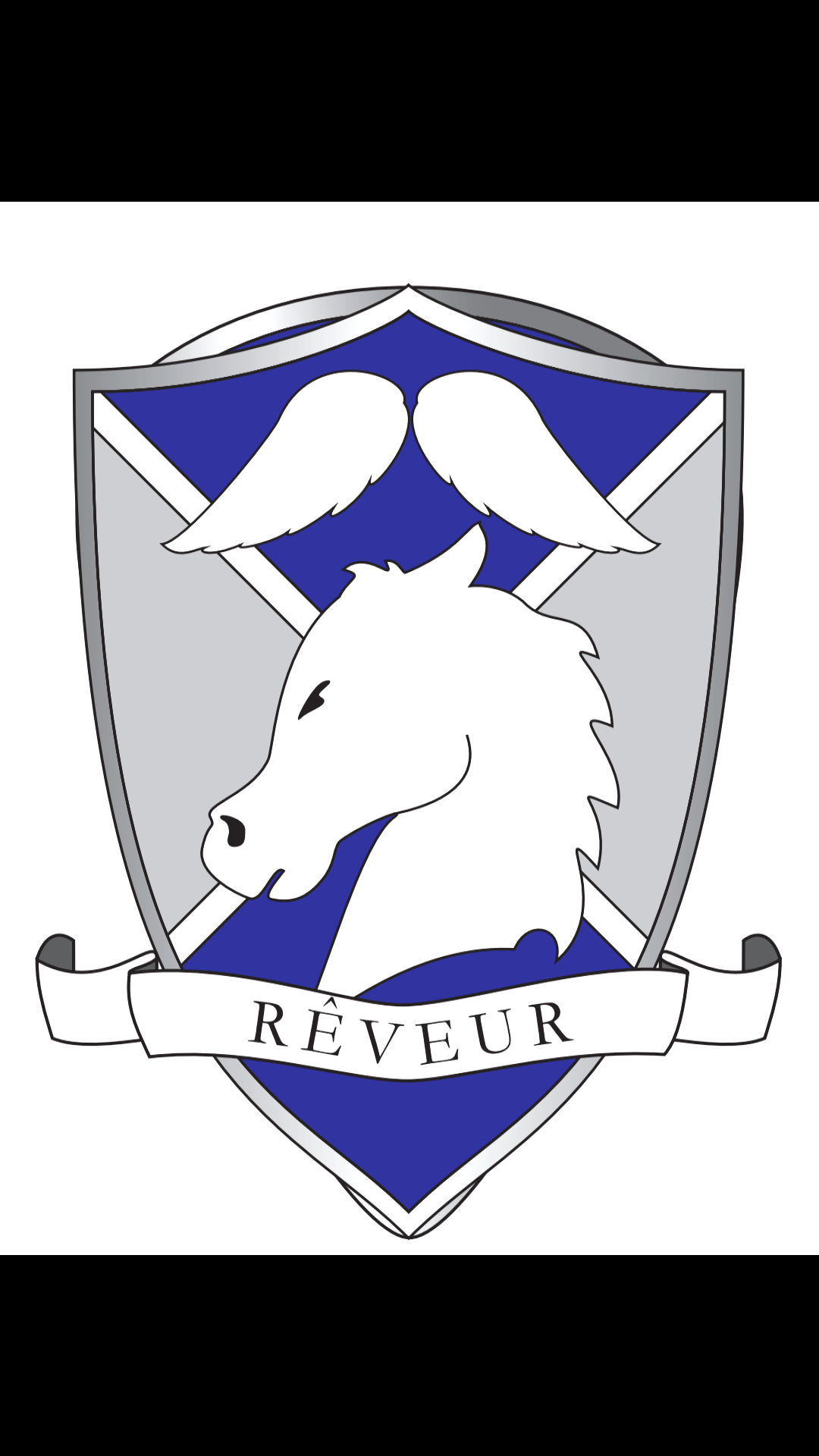 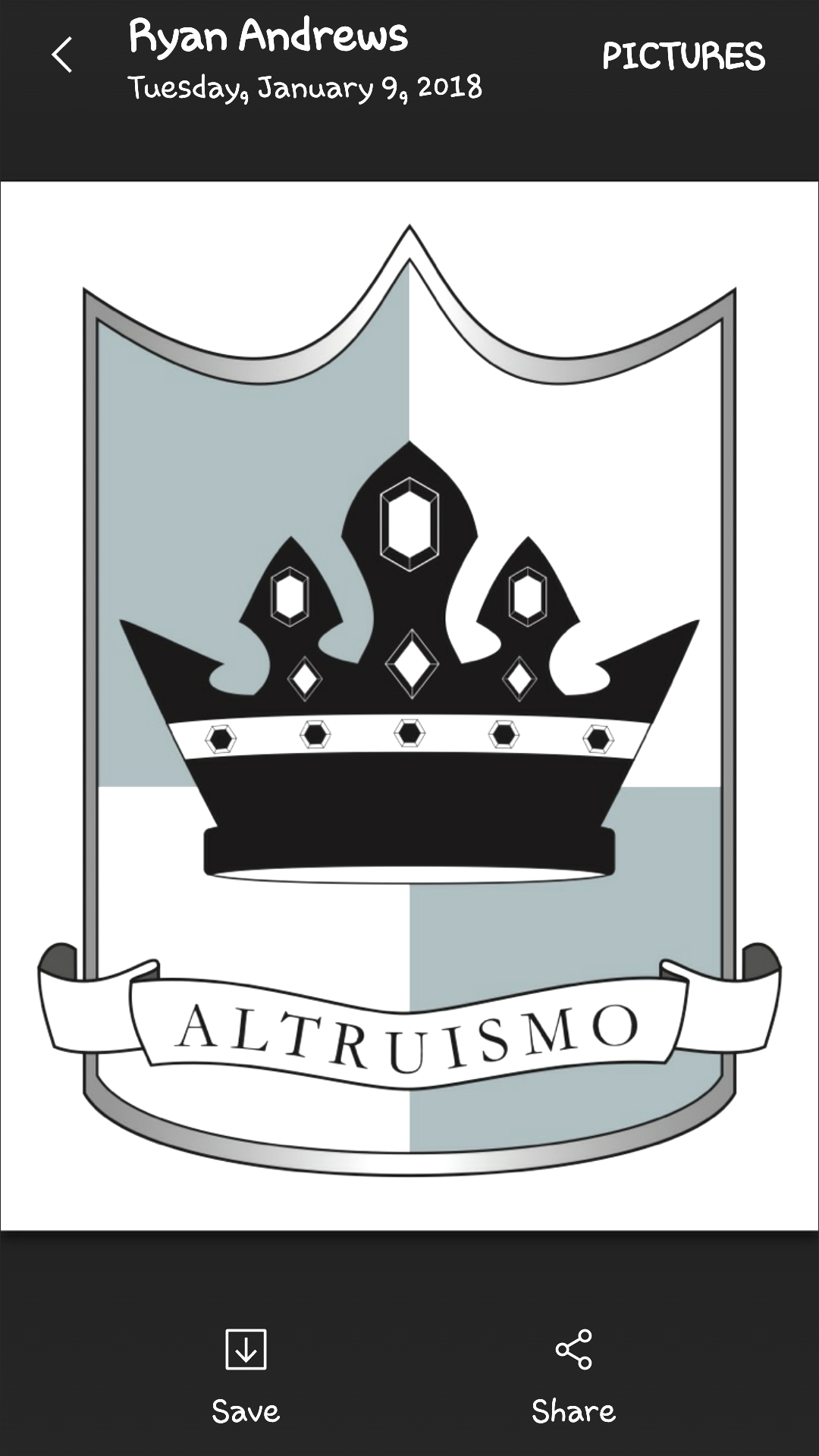 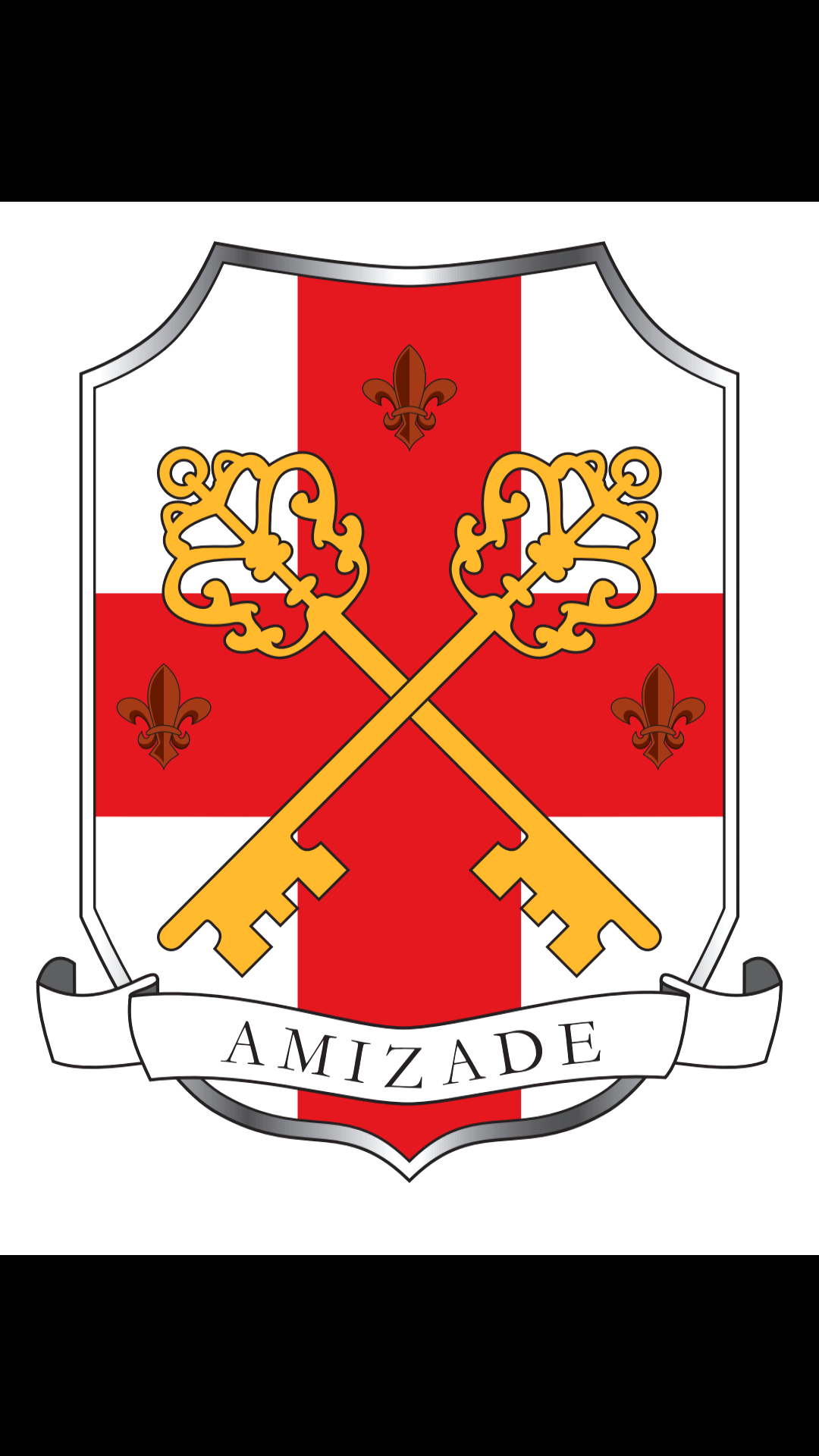 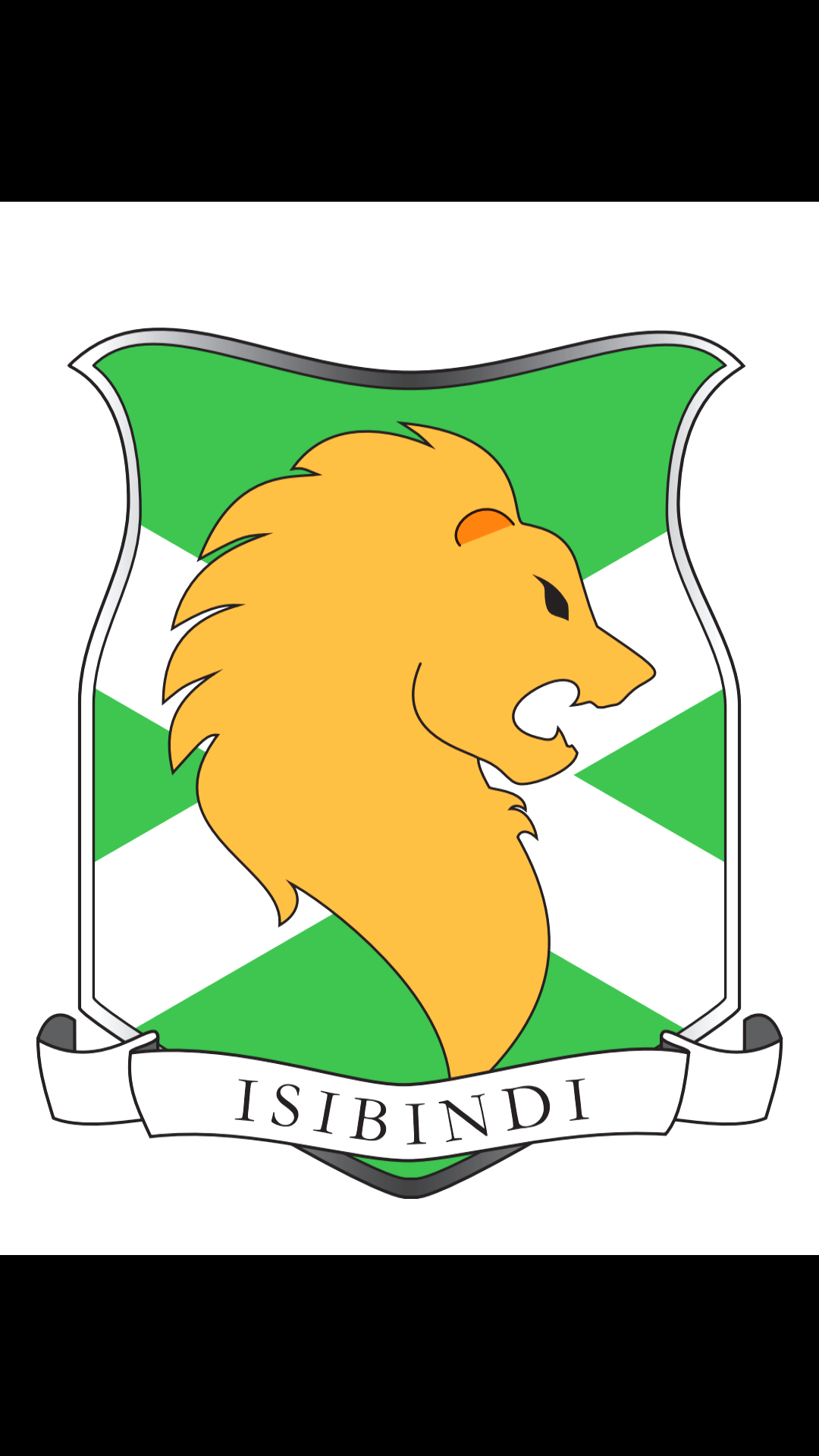 Essential 21
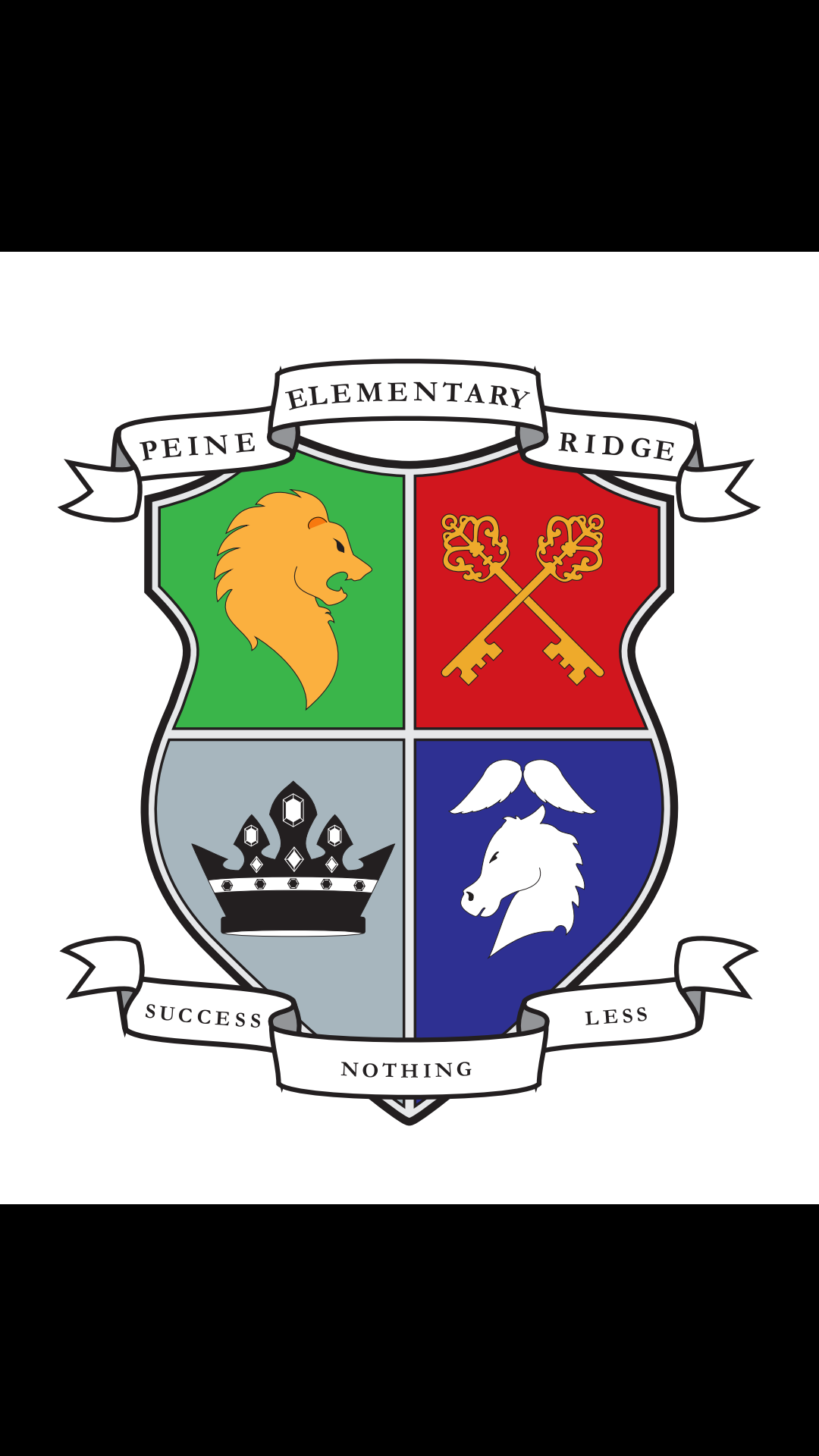 If someone drops something, pick it up and hand it back to them. Even if they are closer to the object than you, it is polite to make the gesture of bending down to retrieve the item.
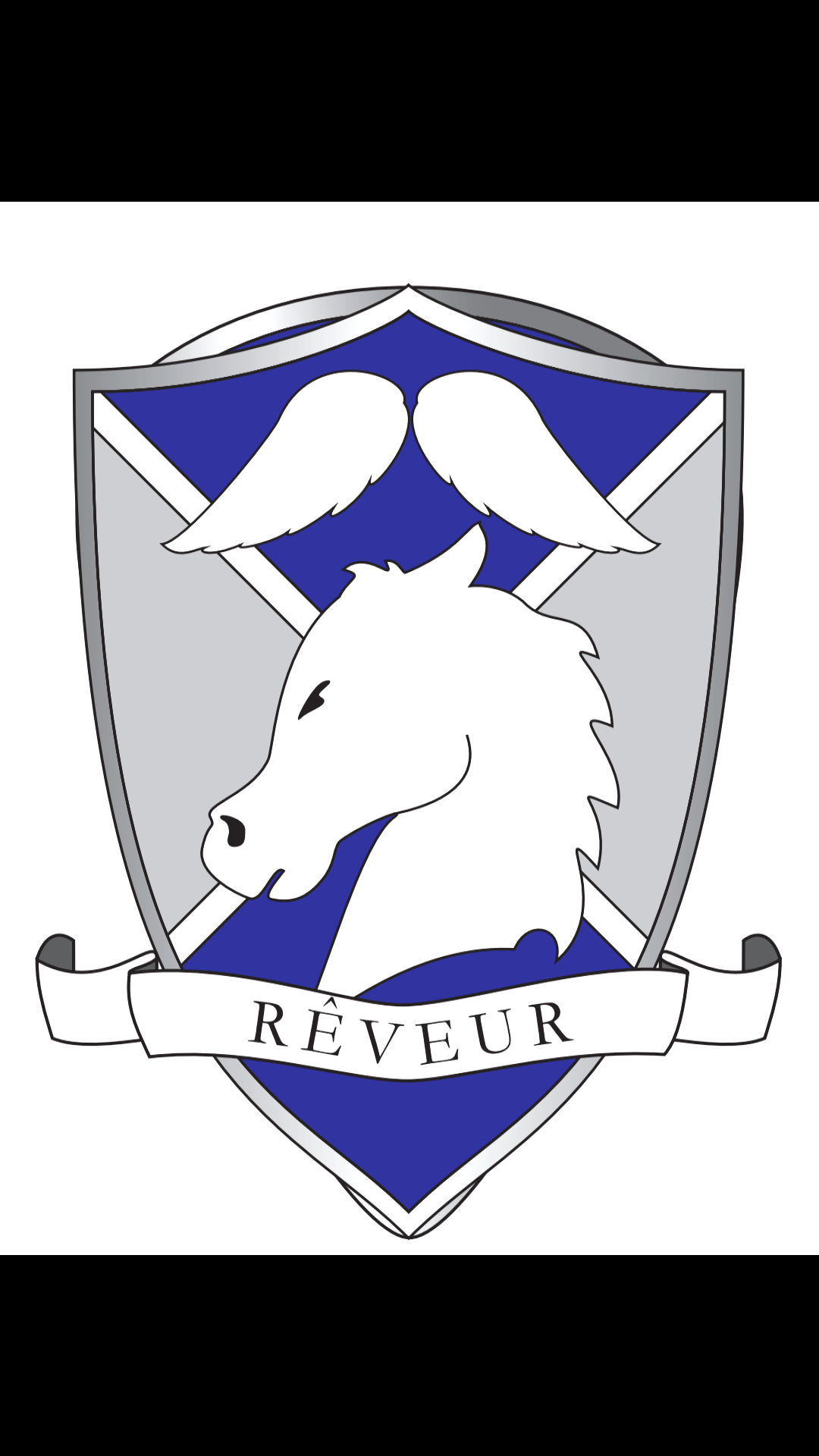 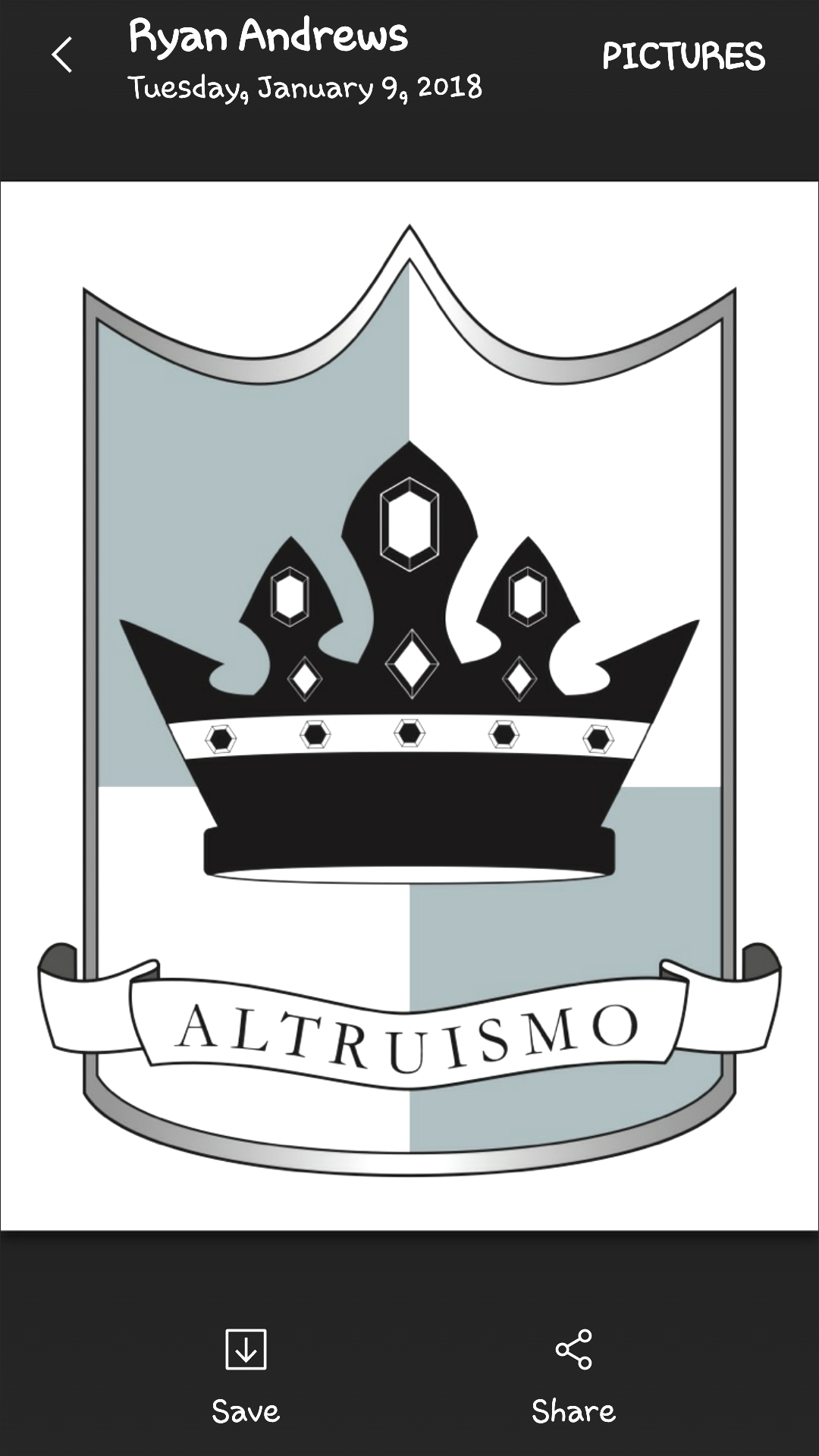 Essential 22
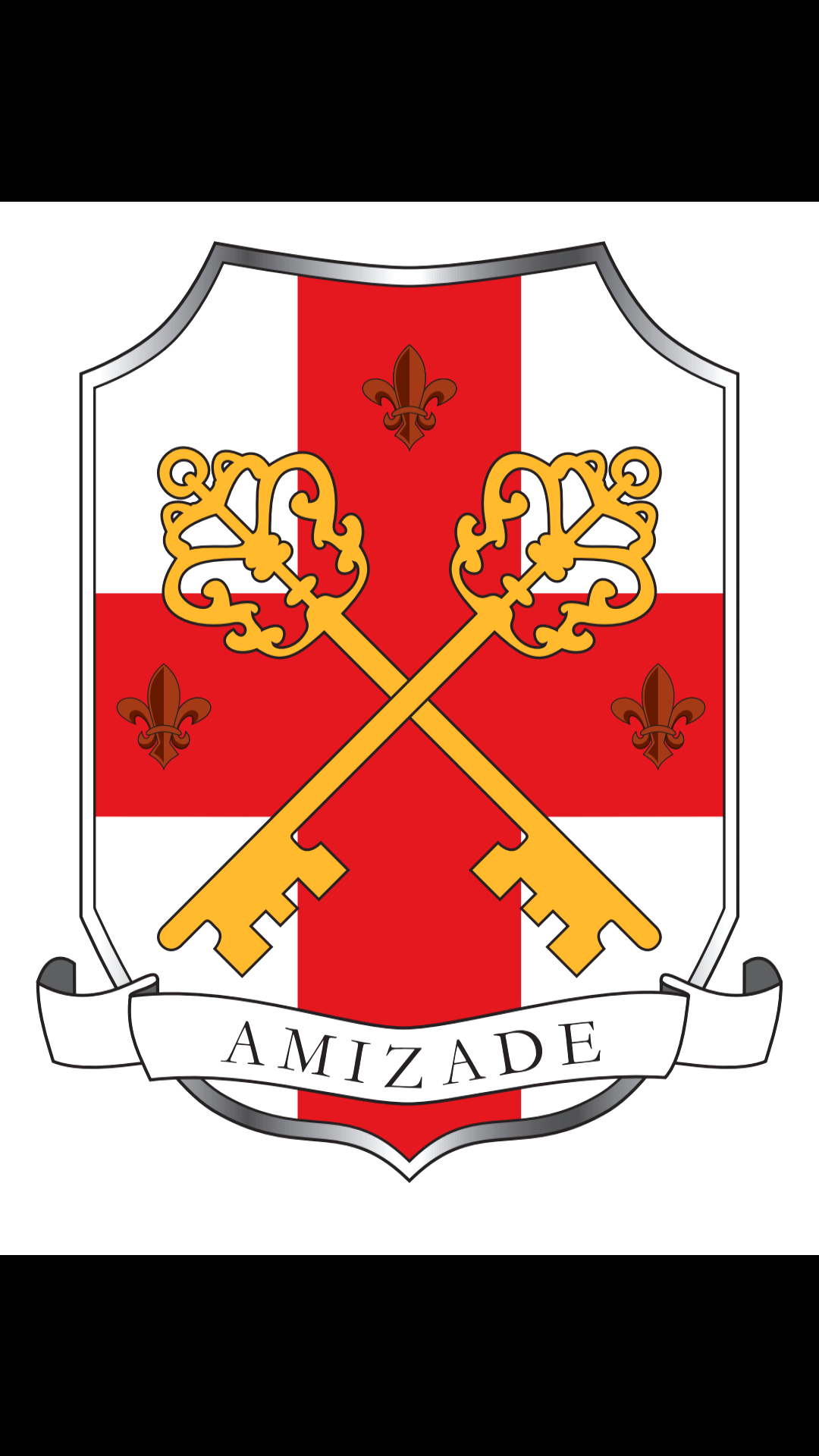 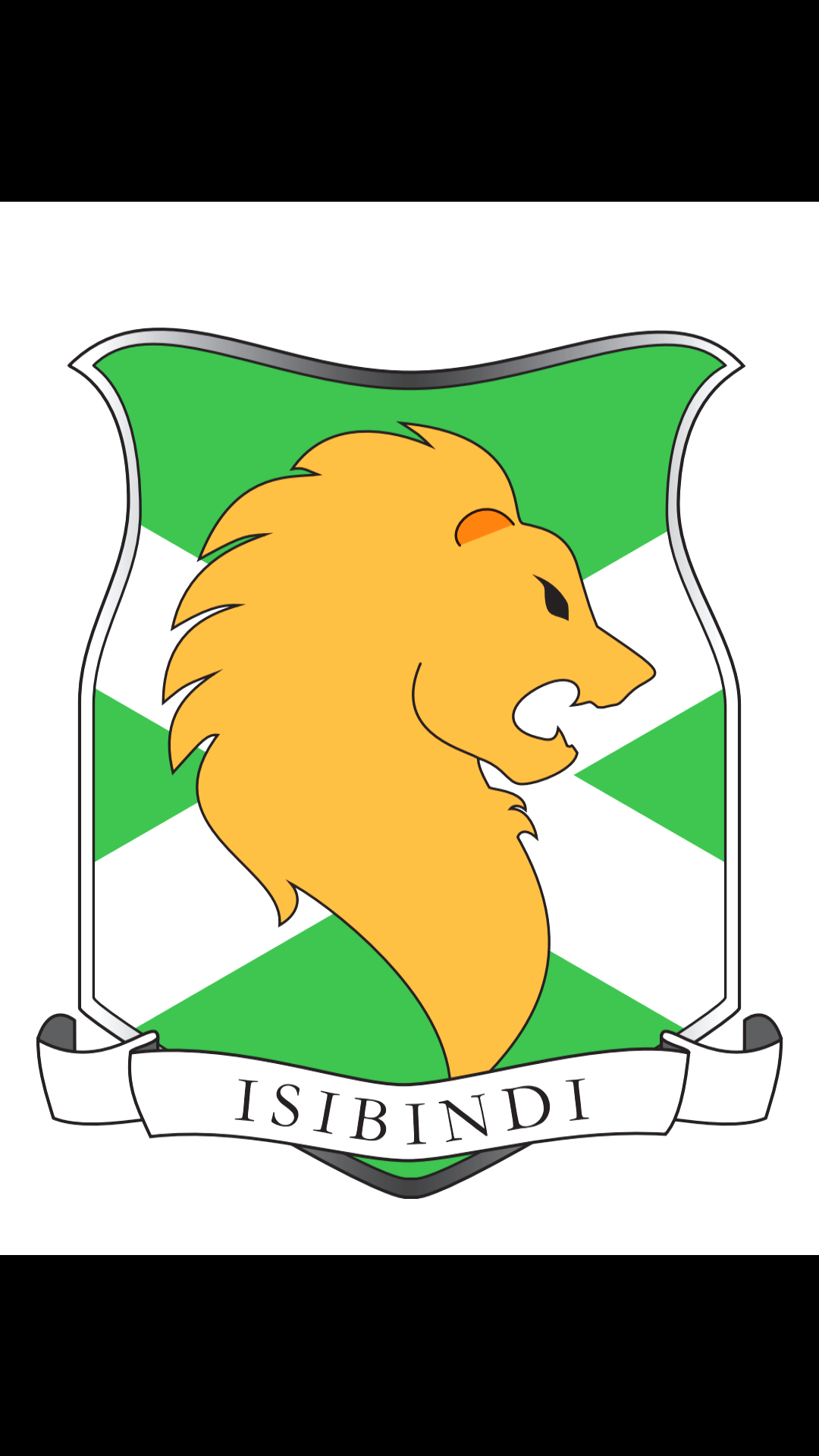 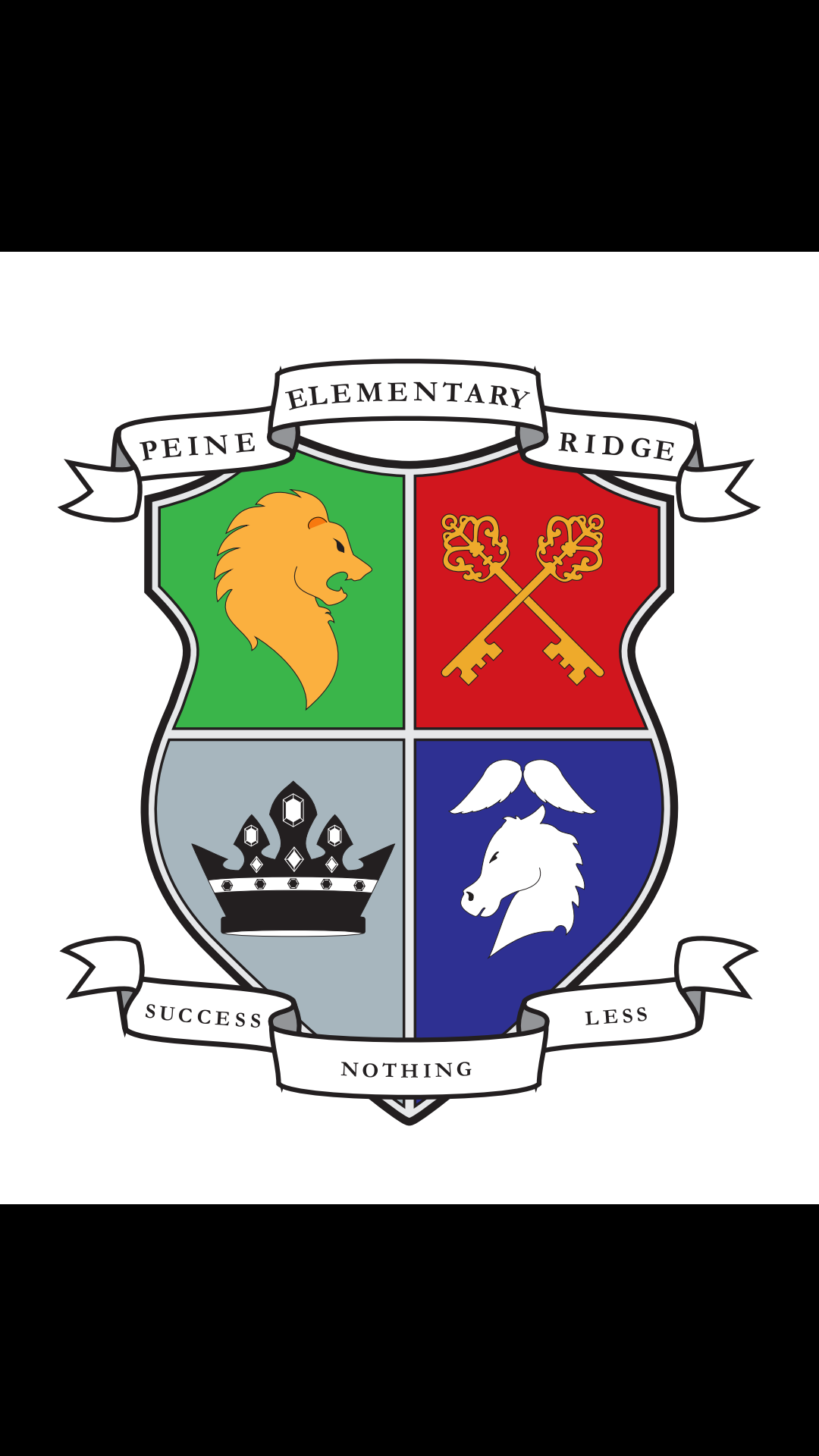 Stand up for what you believe in. You should never take no for an answer if your heart and mind are leading you in a direction that you feel strongly about.
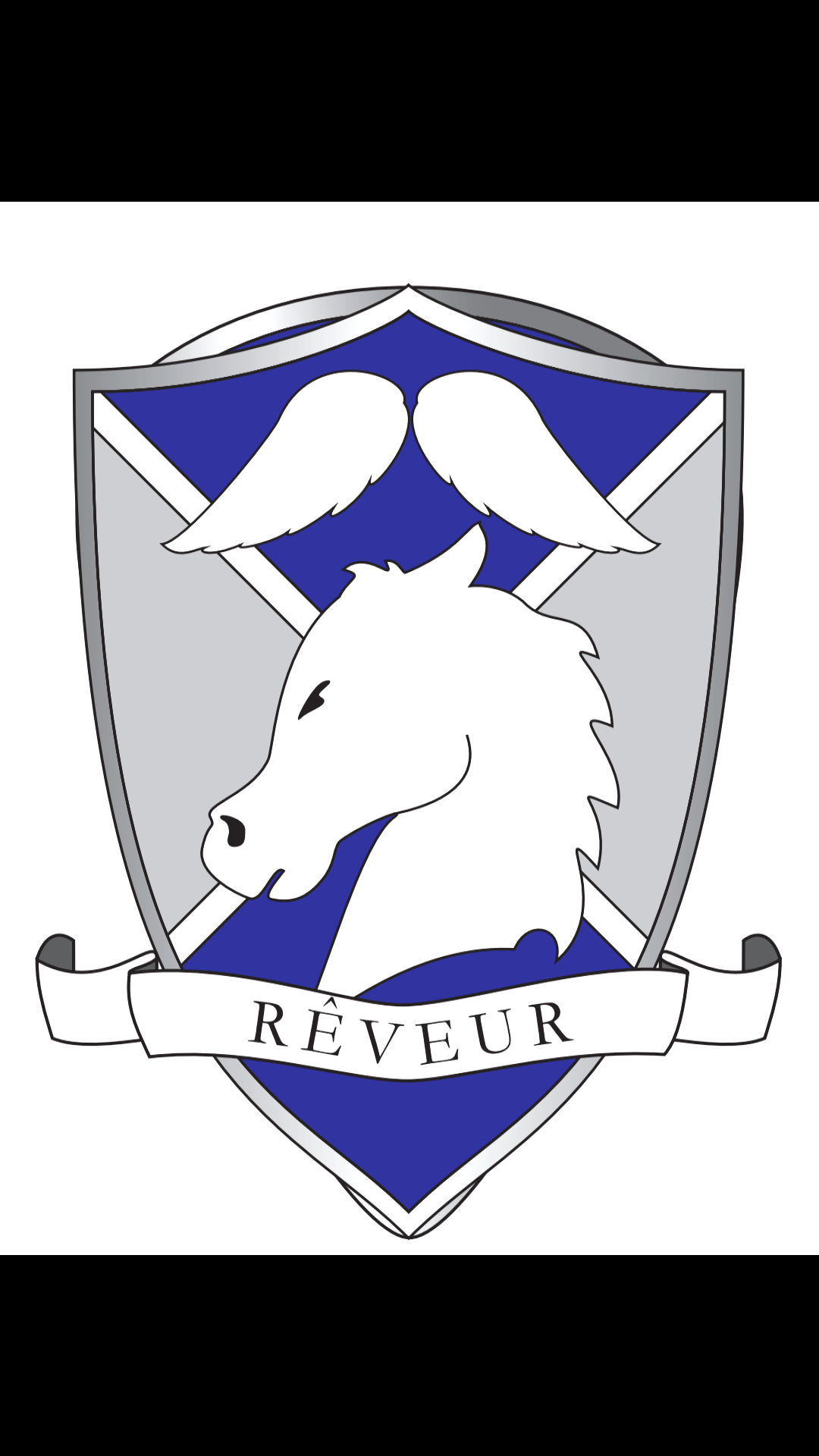 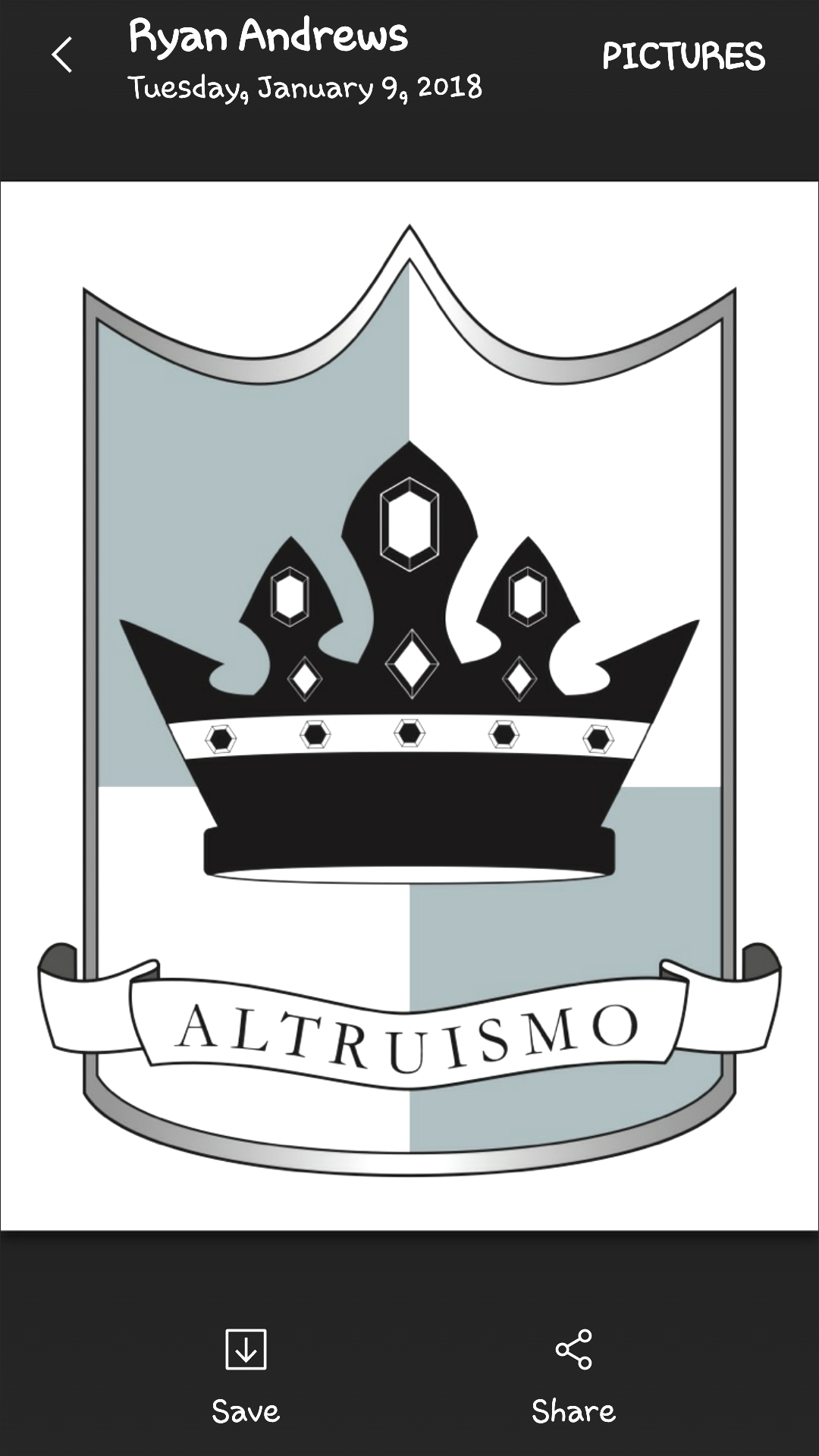 Essential 23
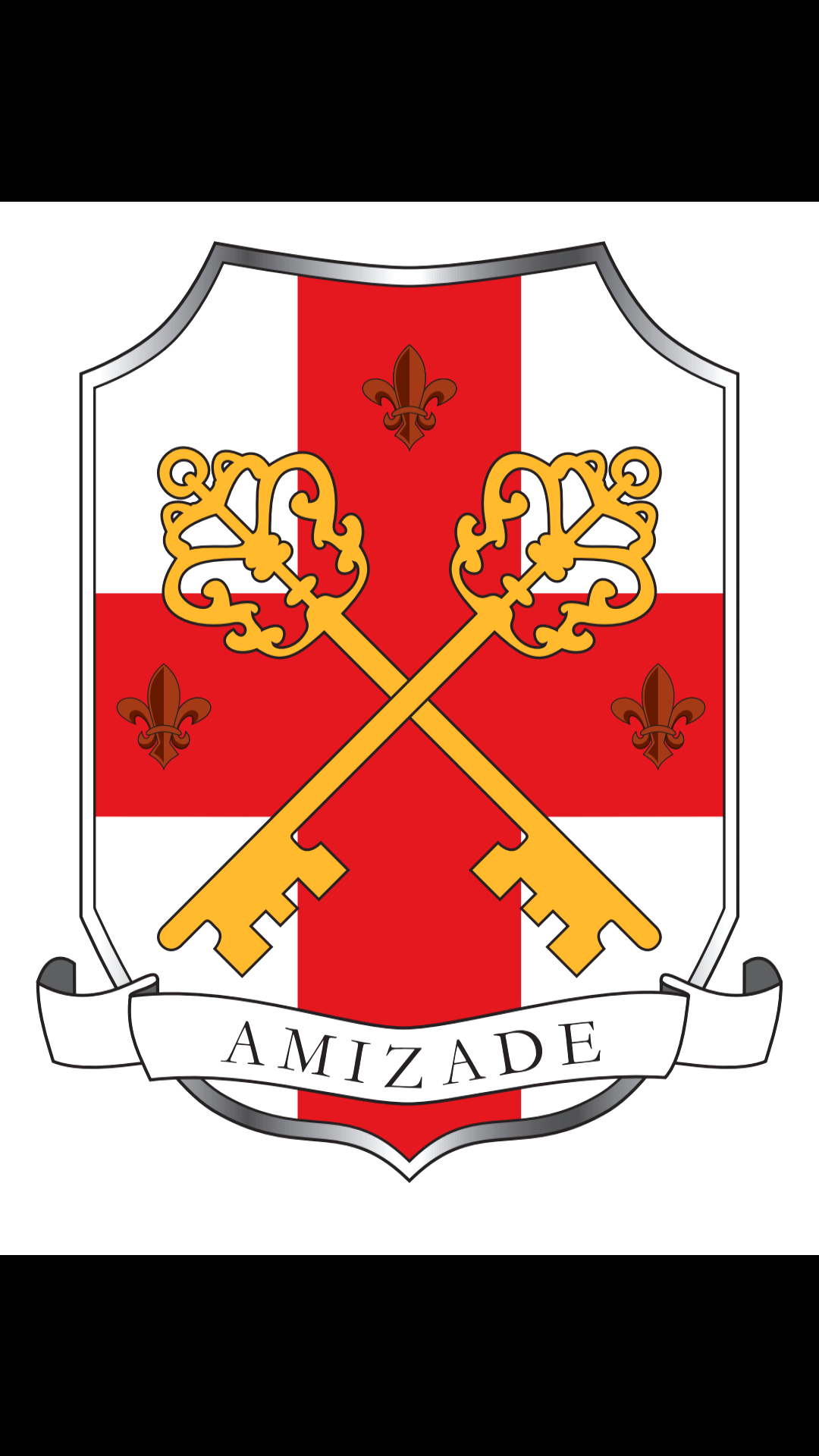 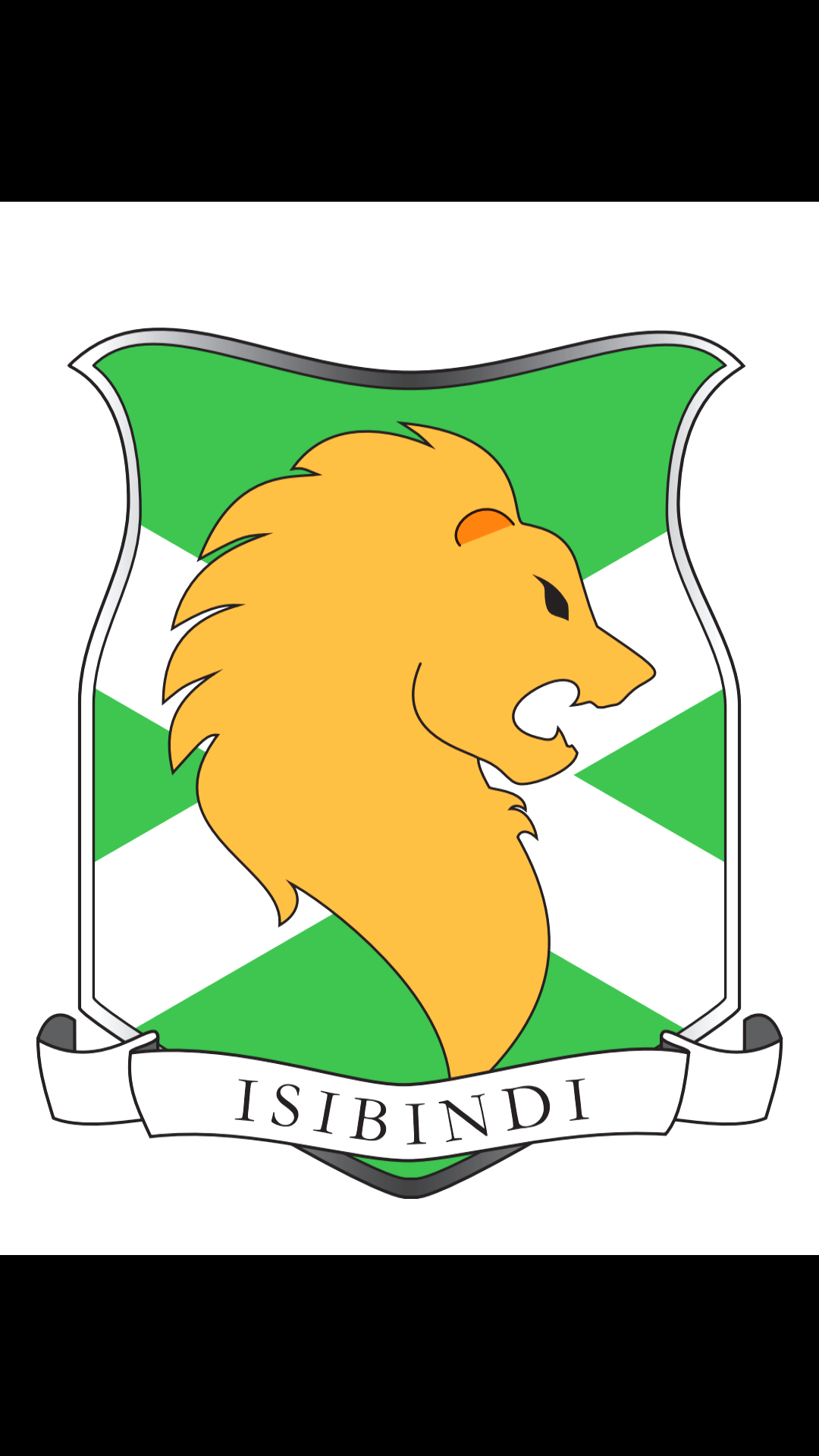 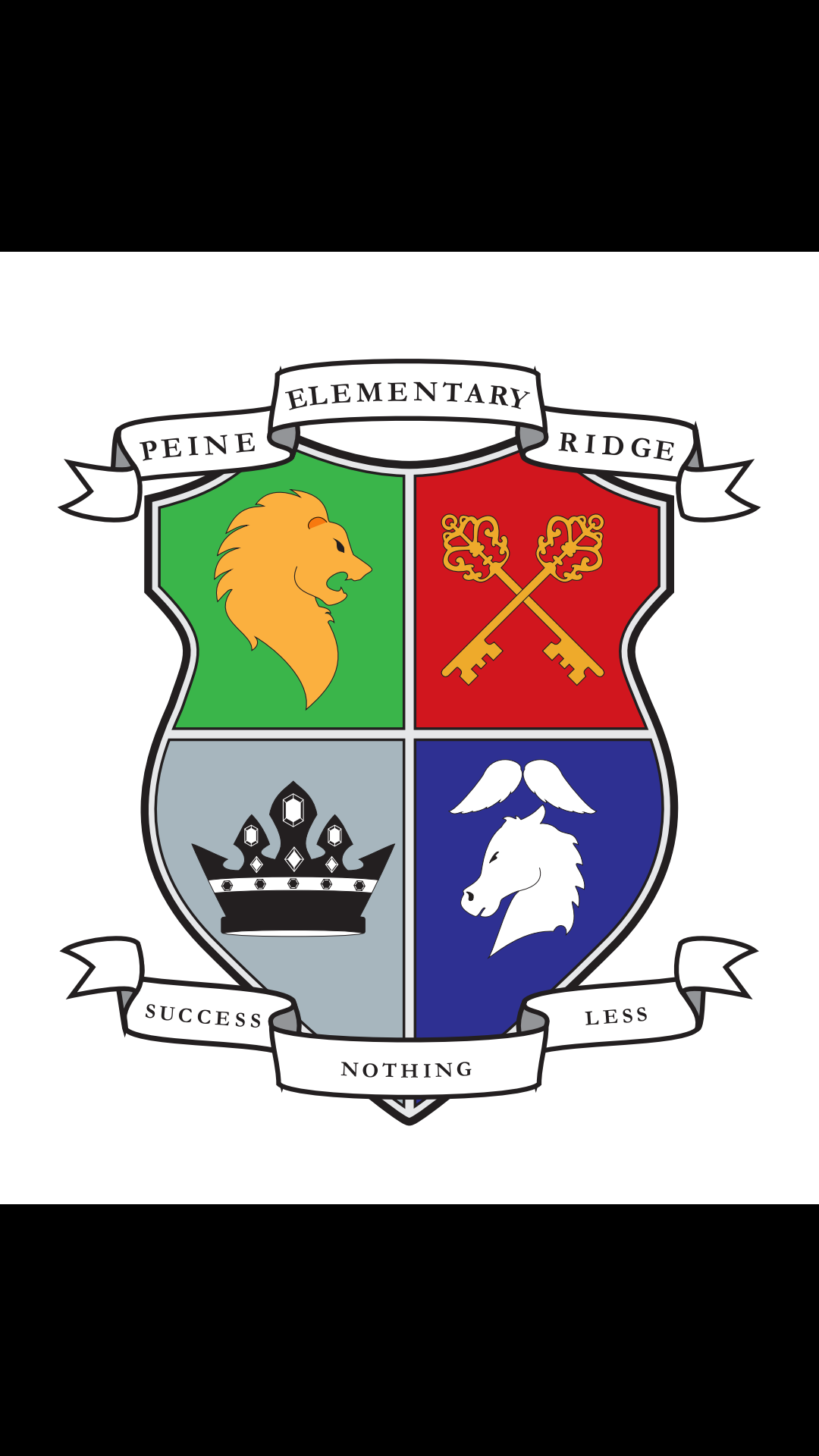 Be positive and enjoy life. Some things just aren’t worth getting upset over. Keep everything in perspective and focus on the good in your life.
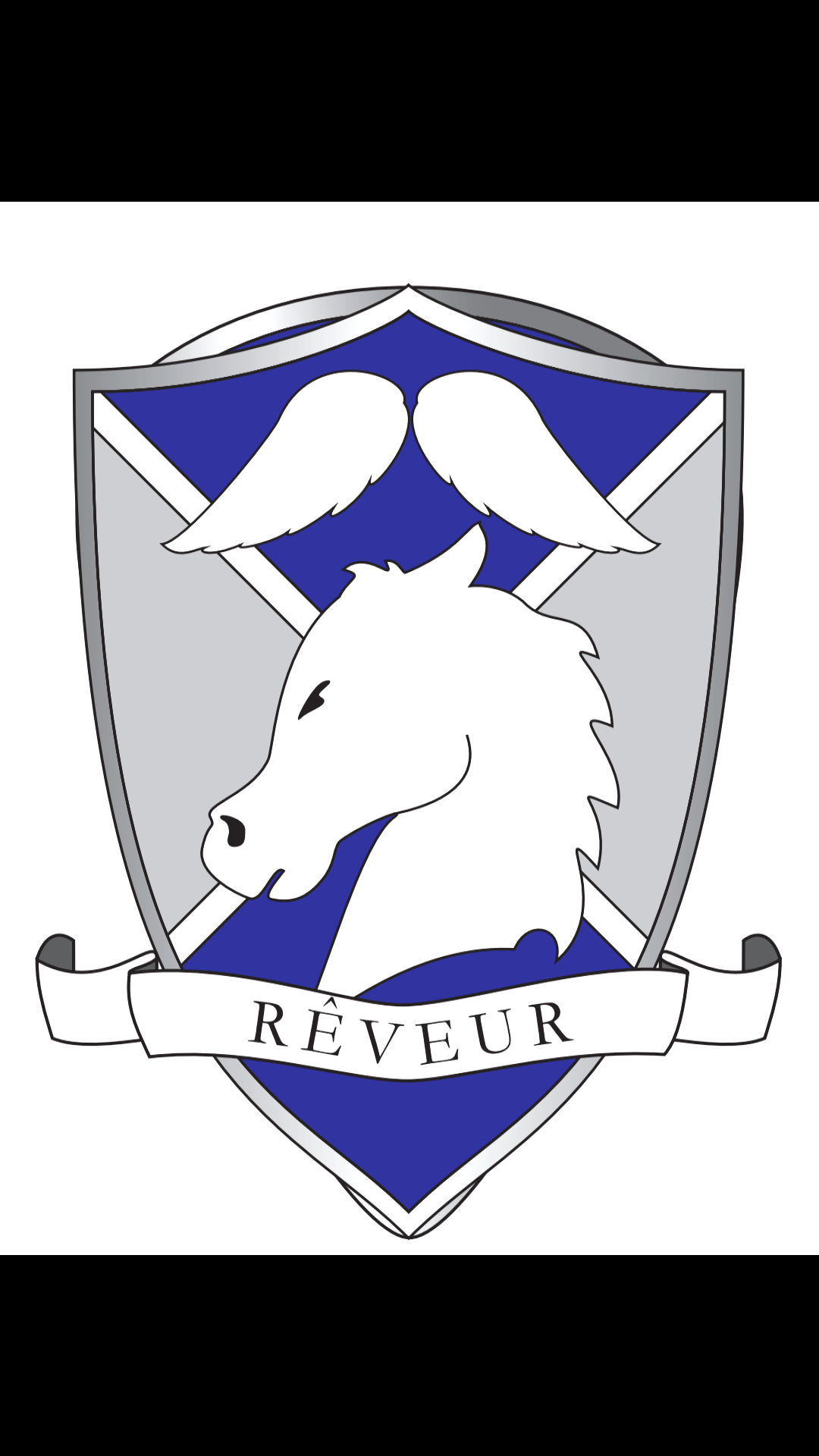 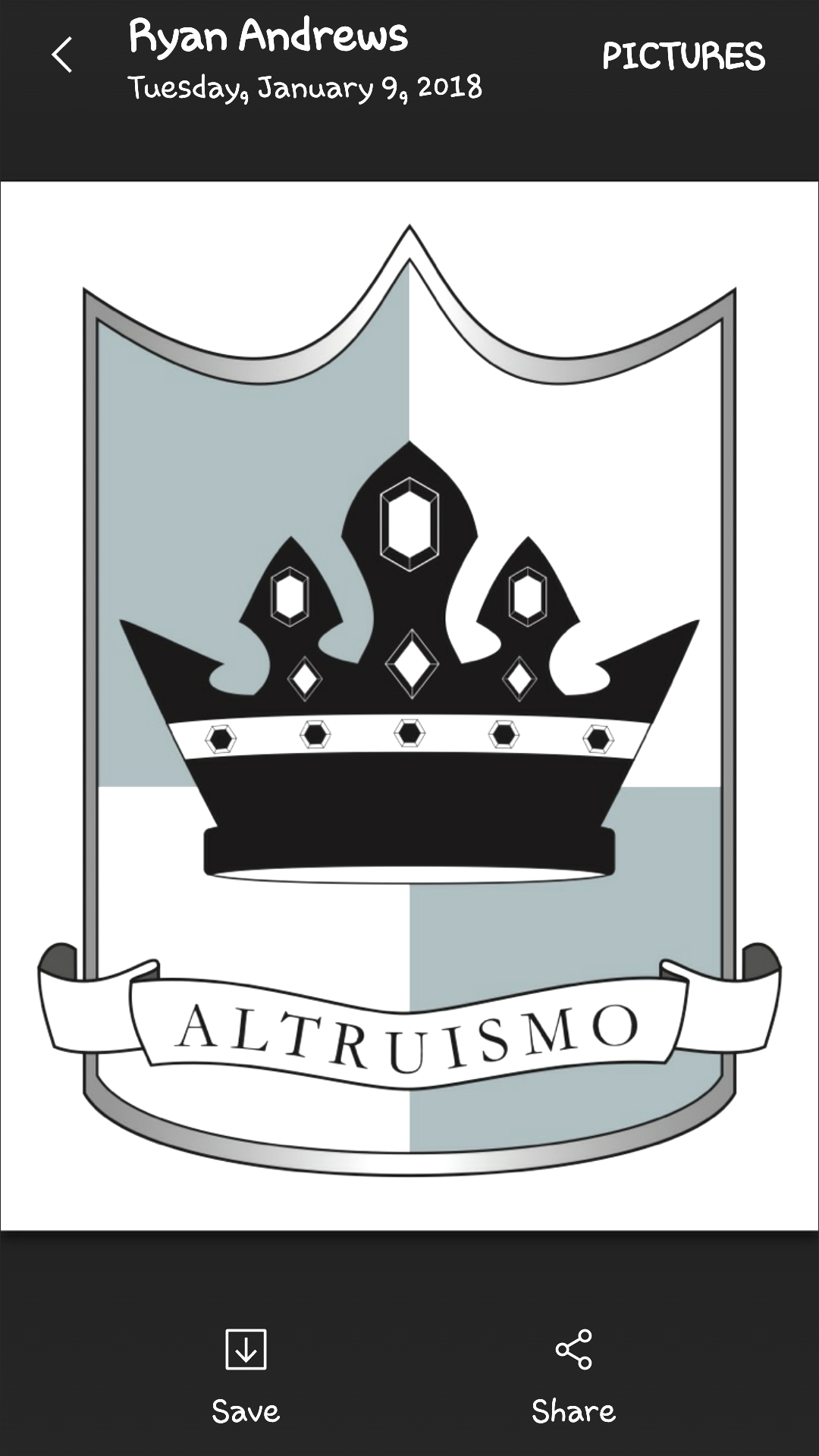 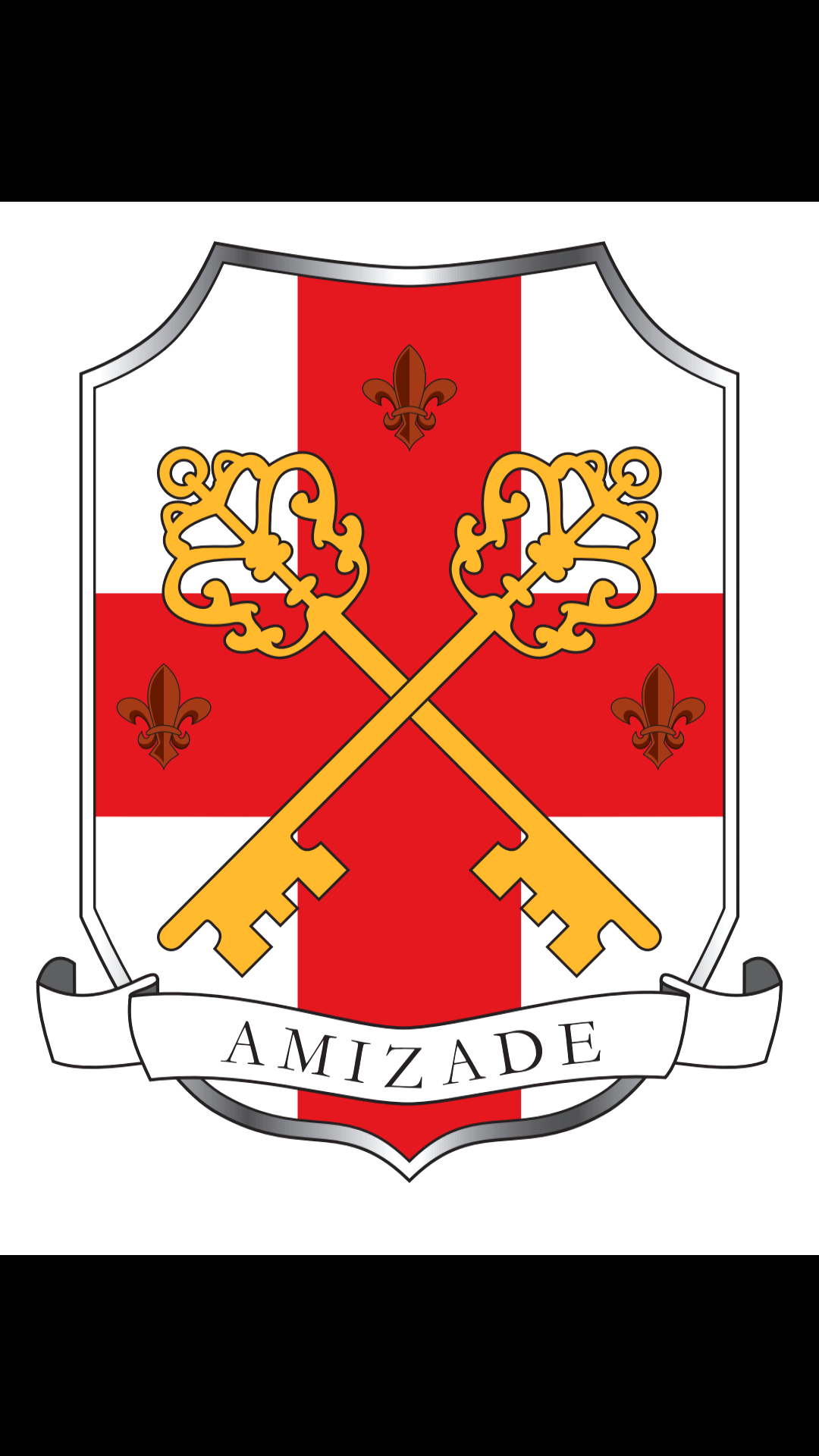 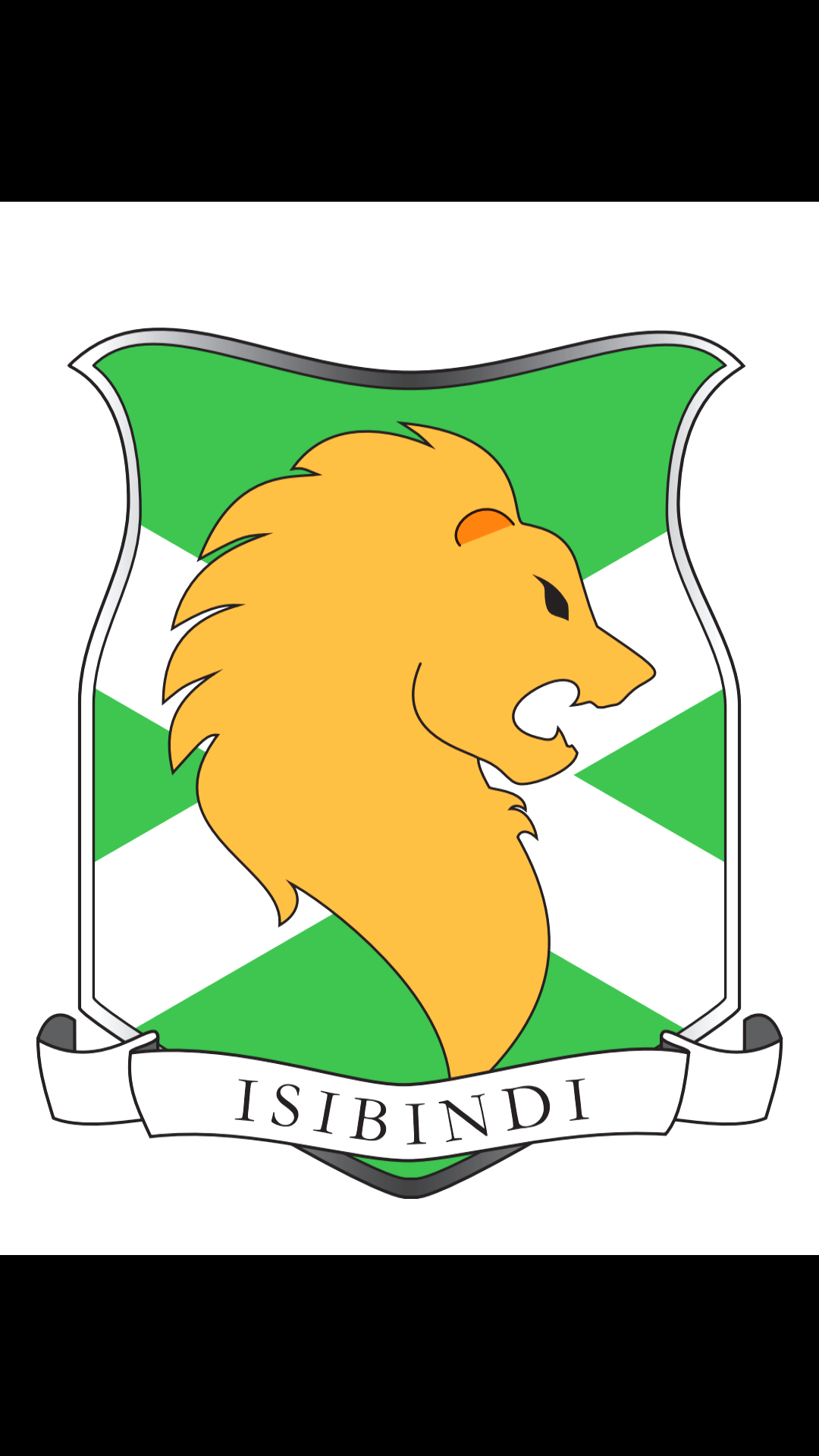 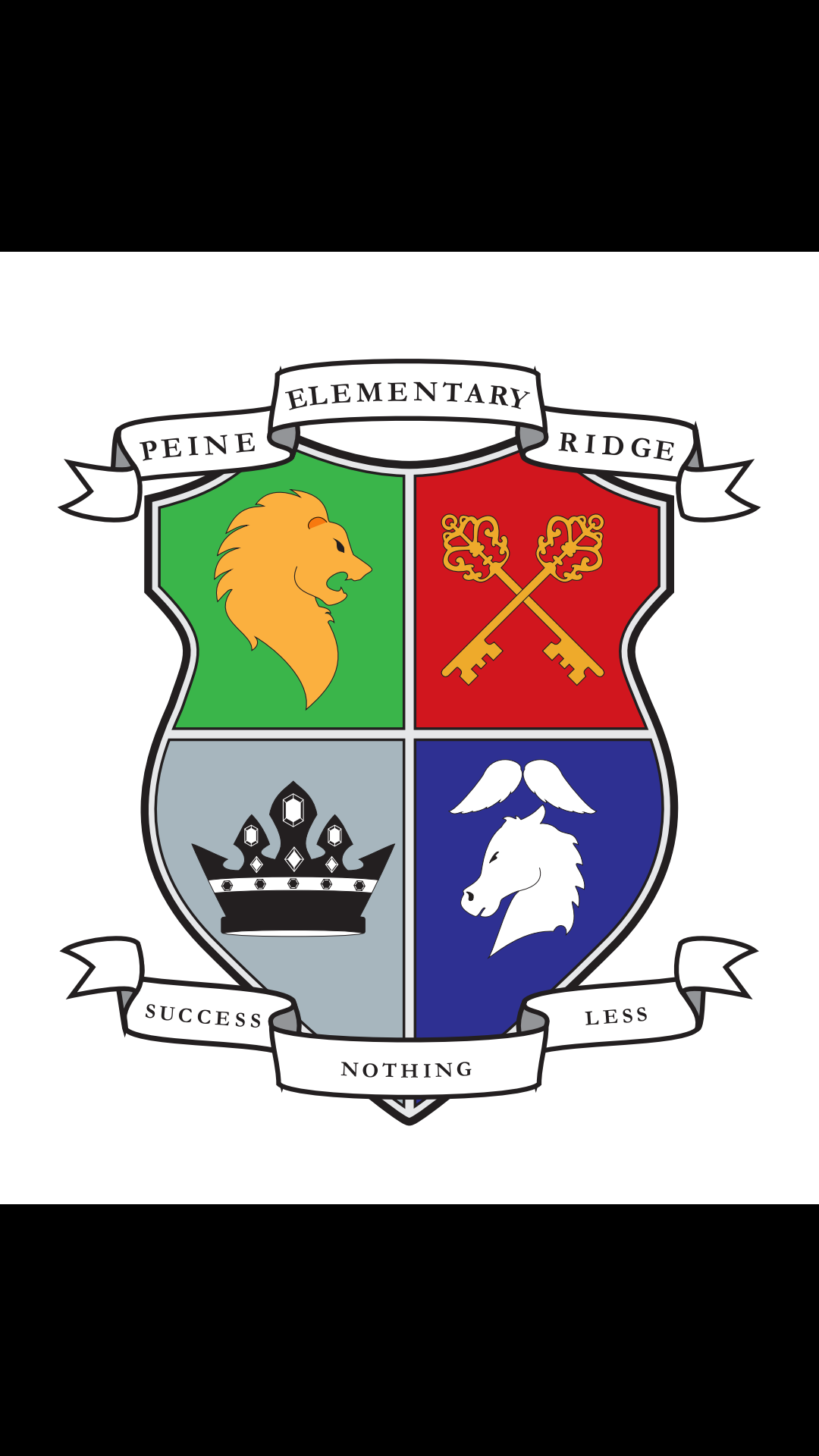 Essential 24
Accept that you are going to make mistakes. Learn from them and move on.
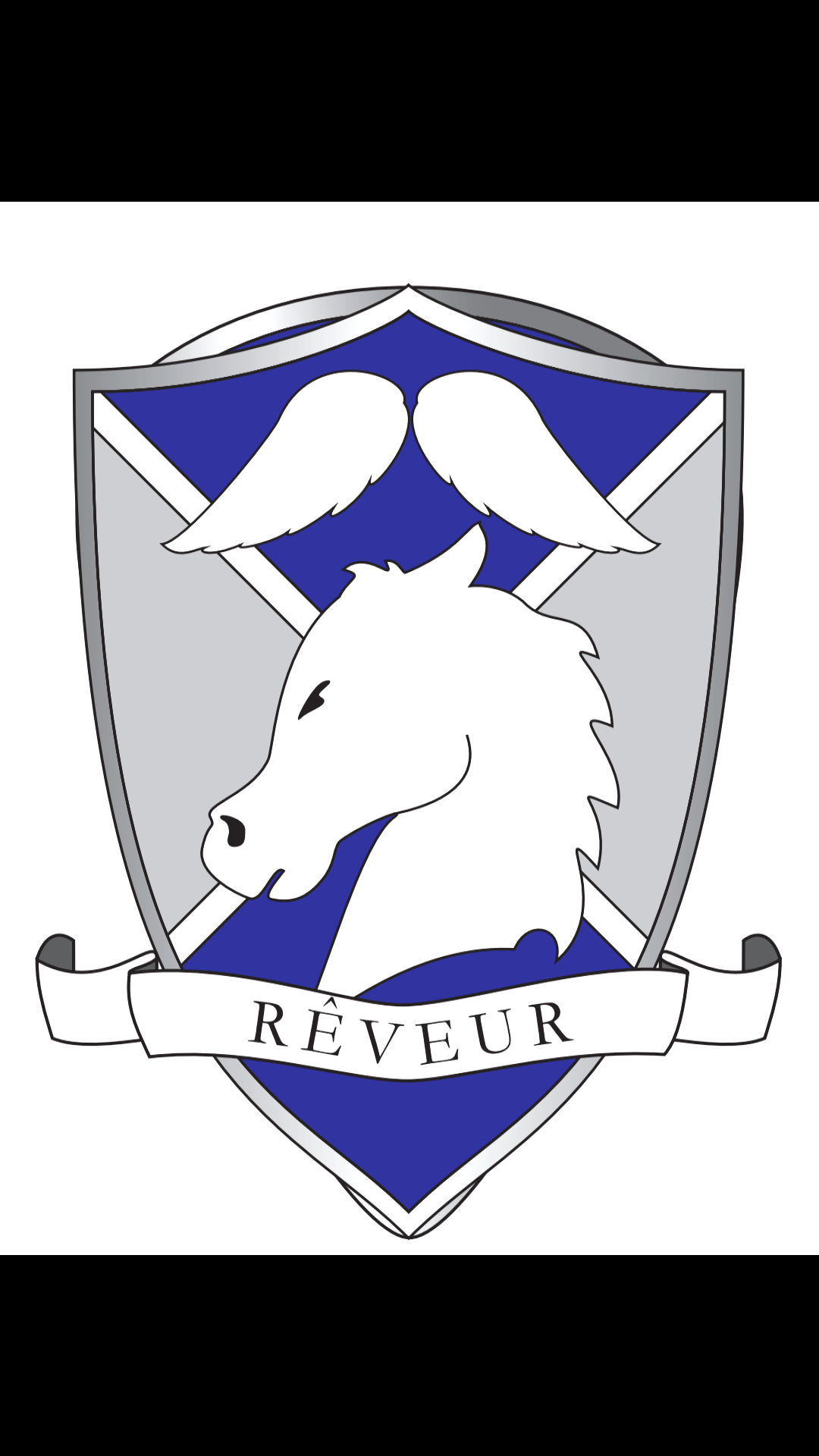 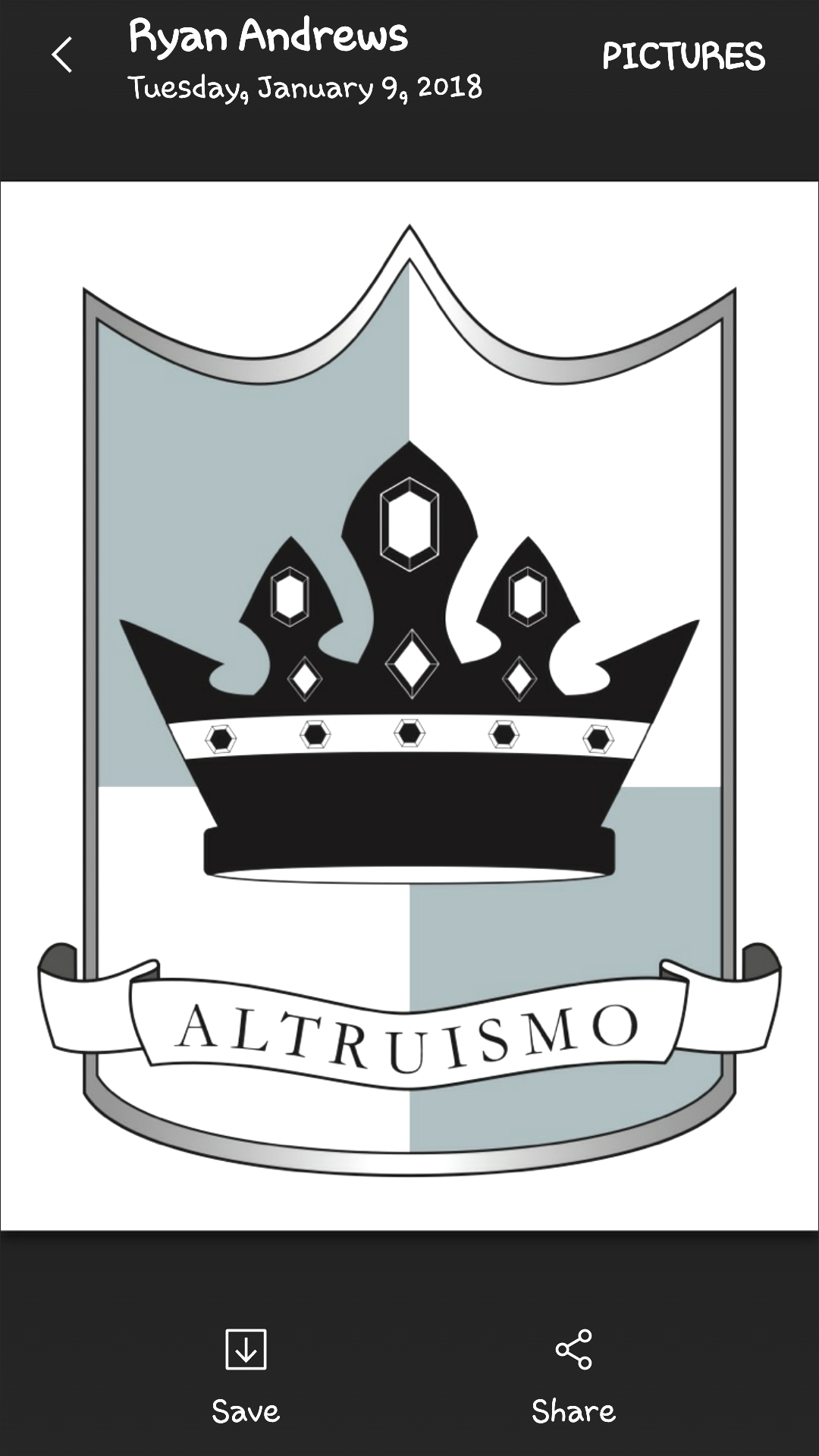 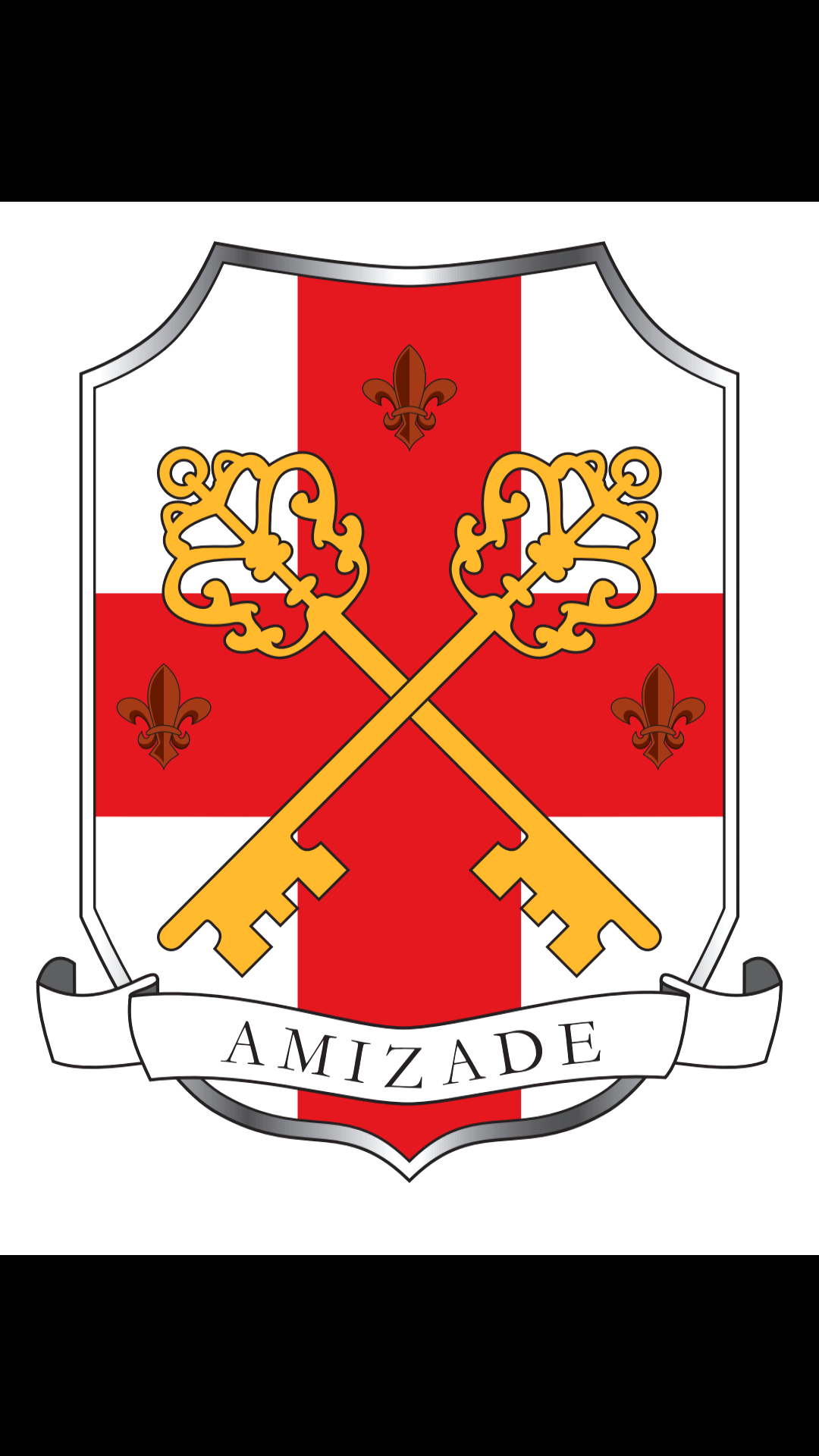 Essential 25
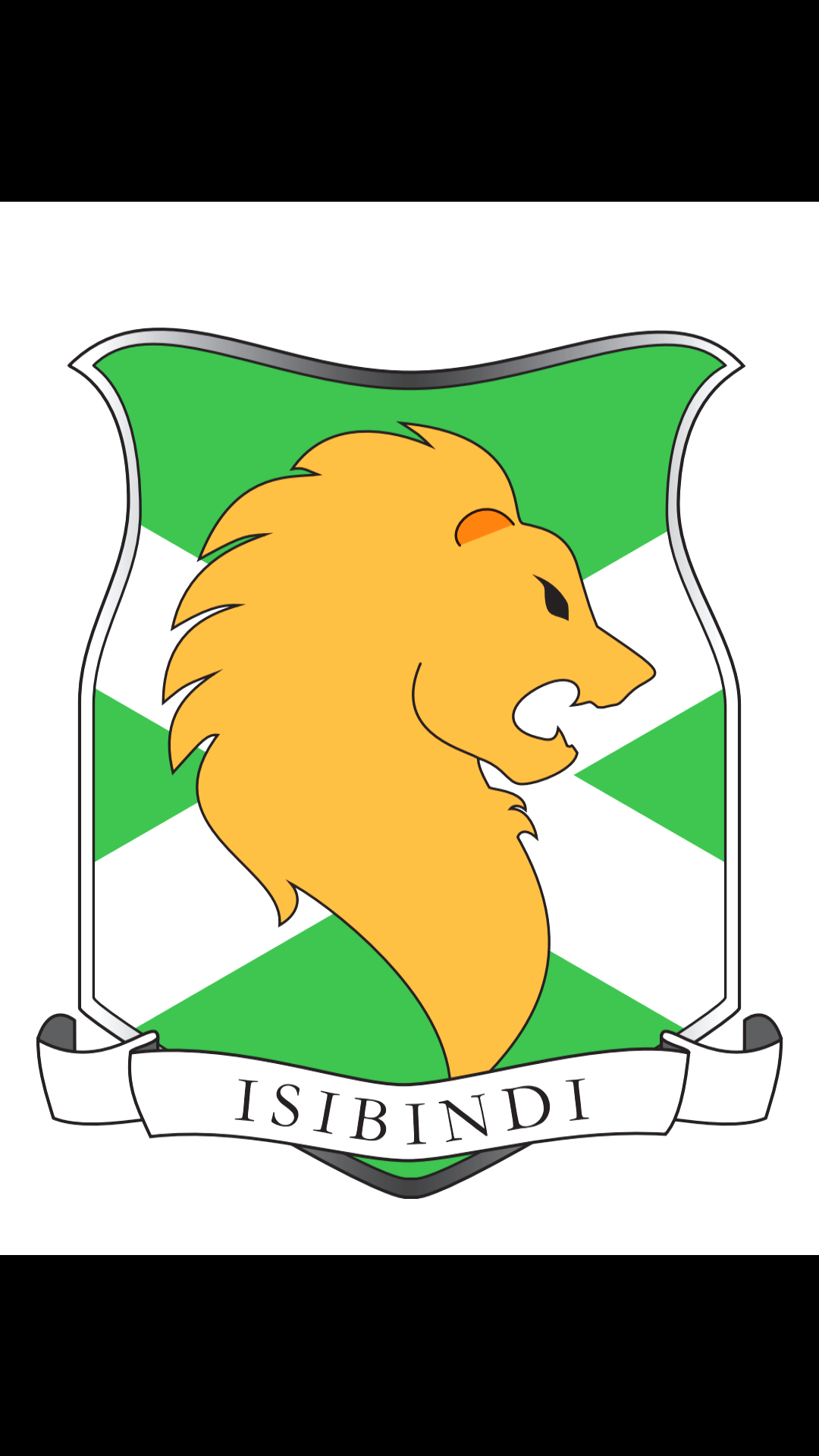 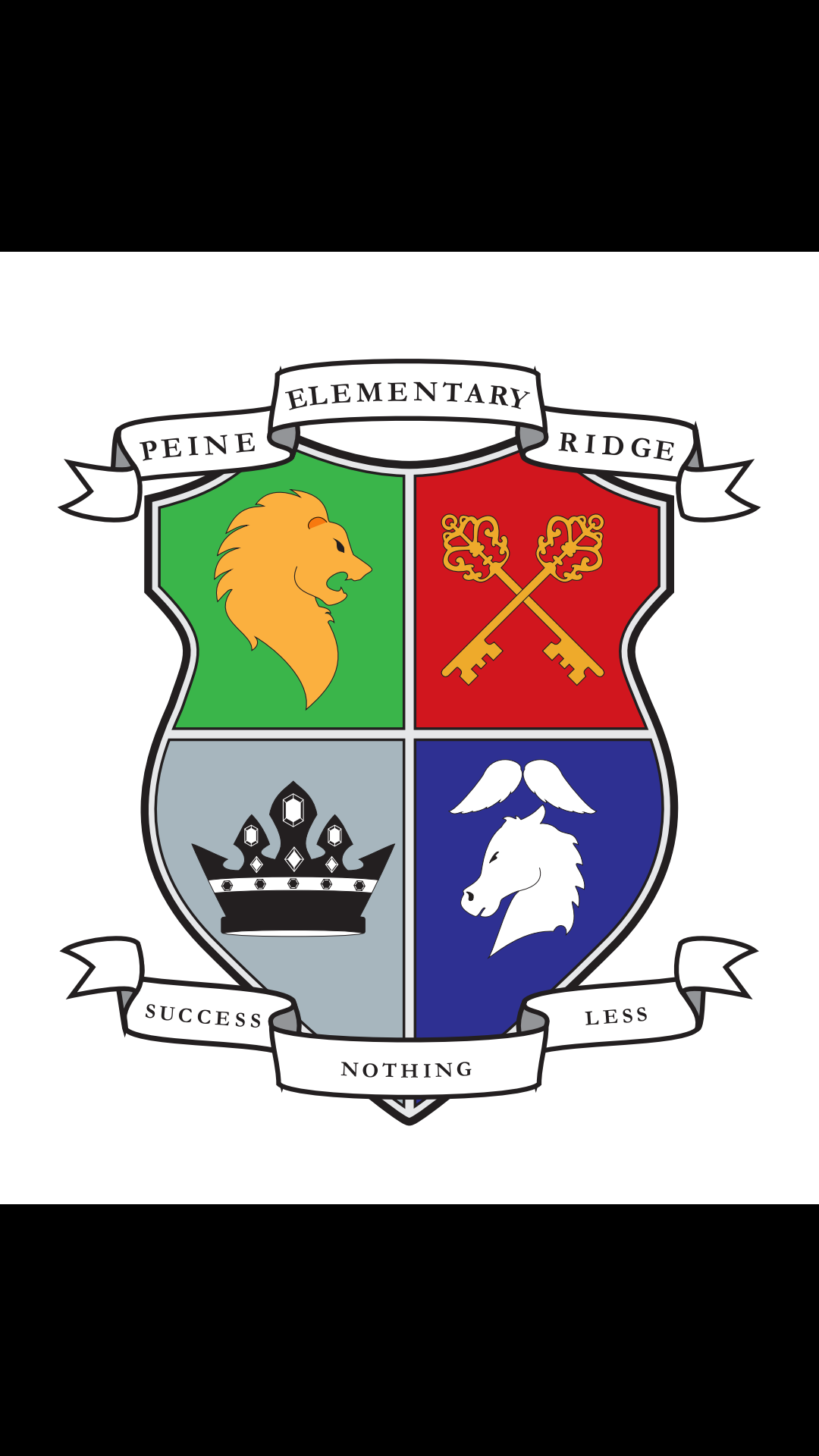 Be the best version of yourself. Always believe and you will achieve.
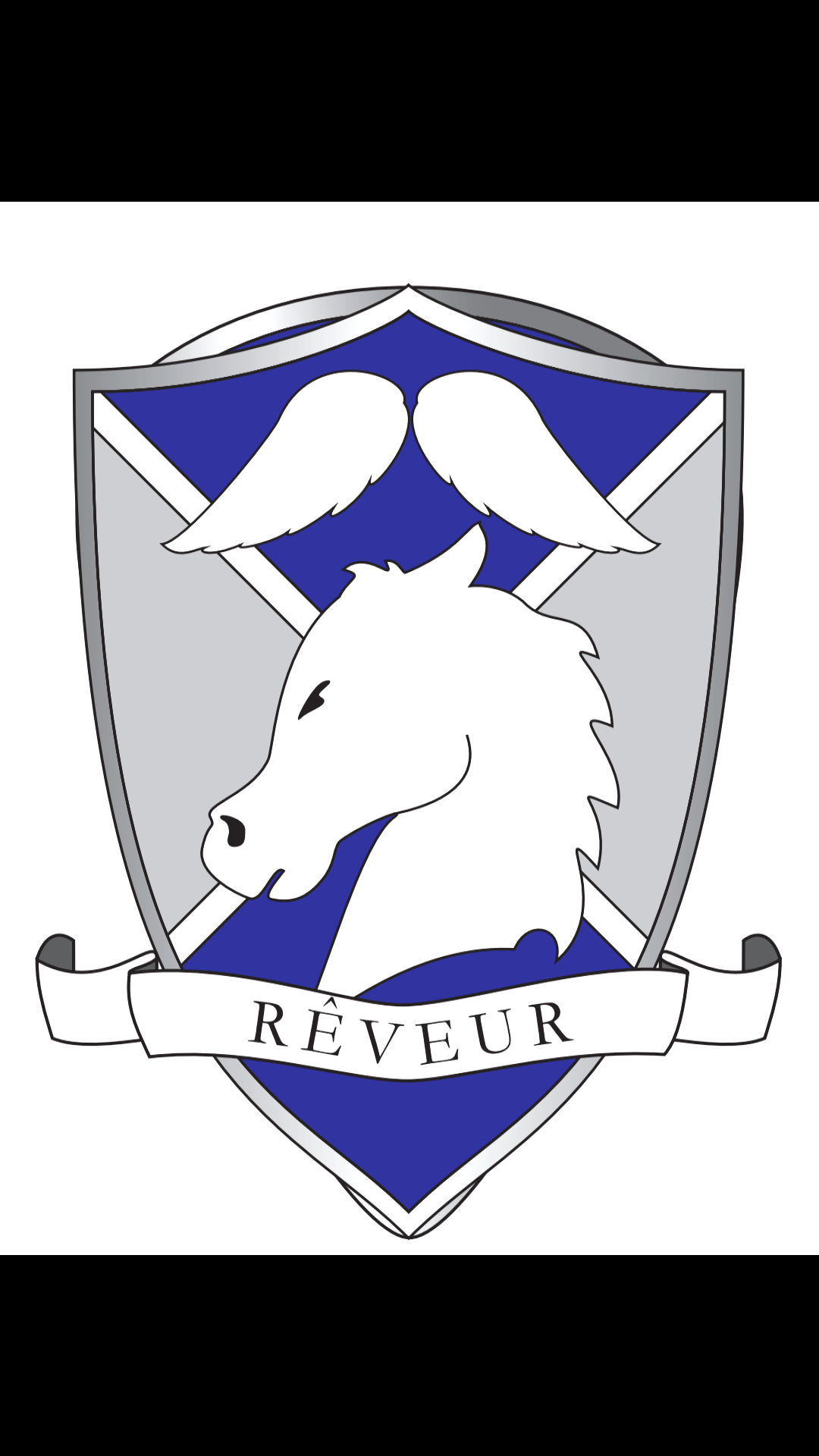 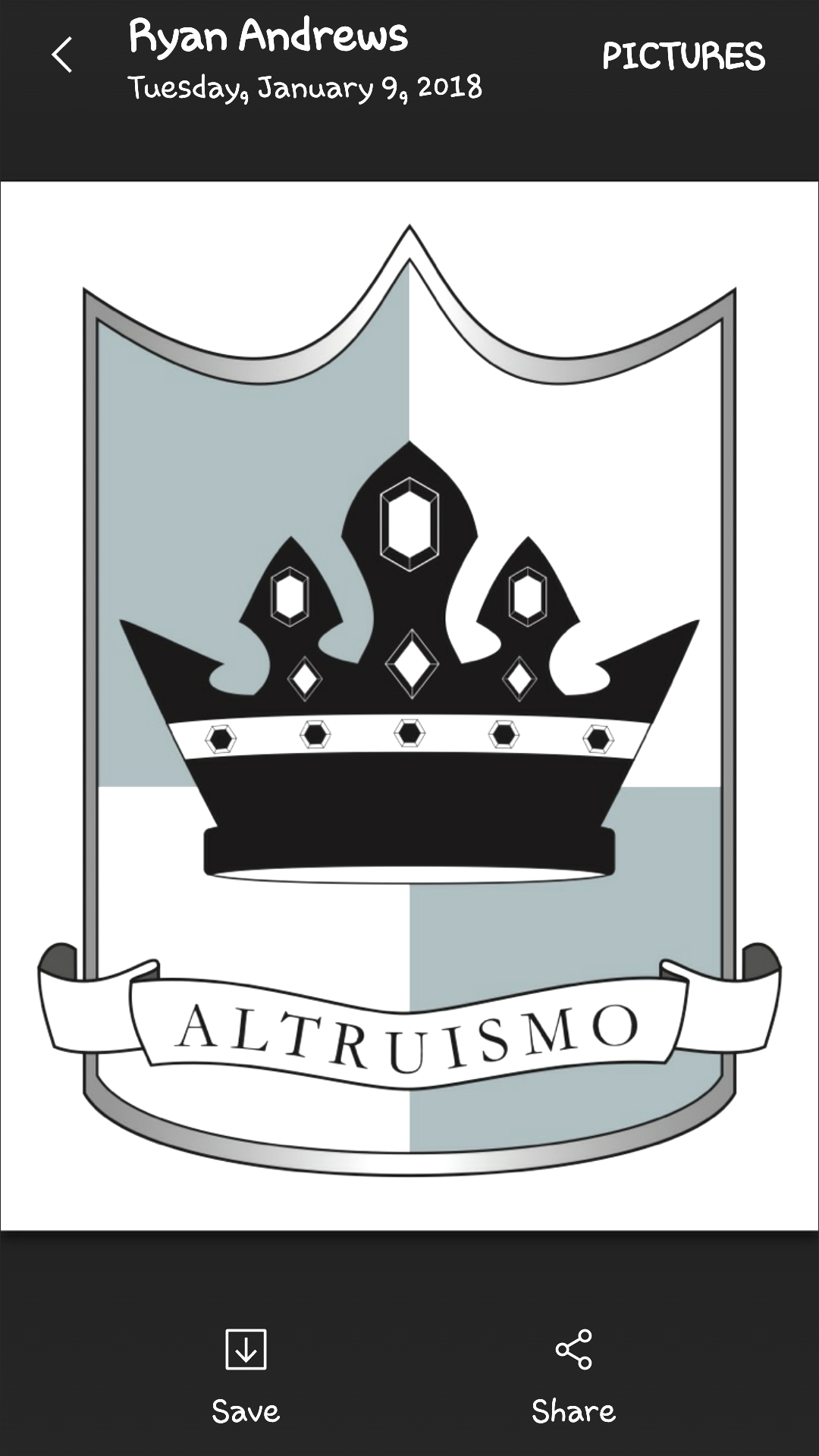